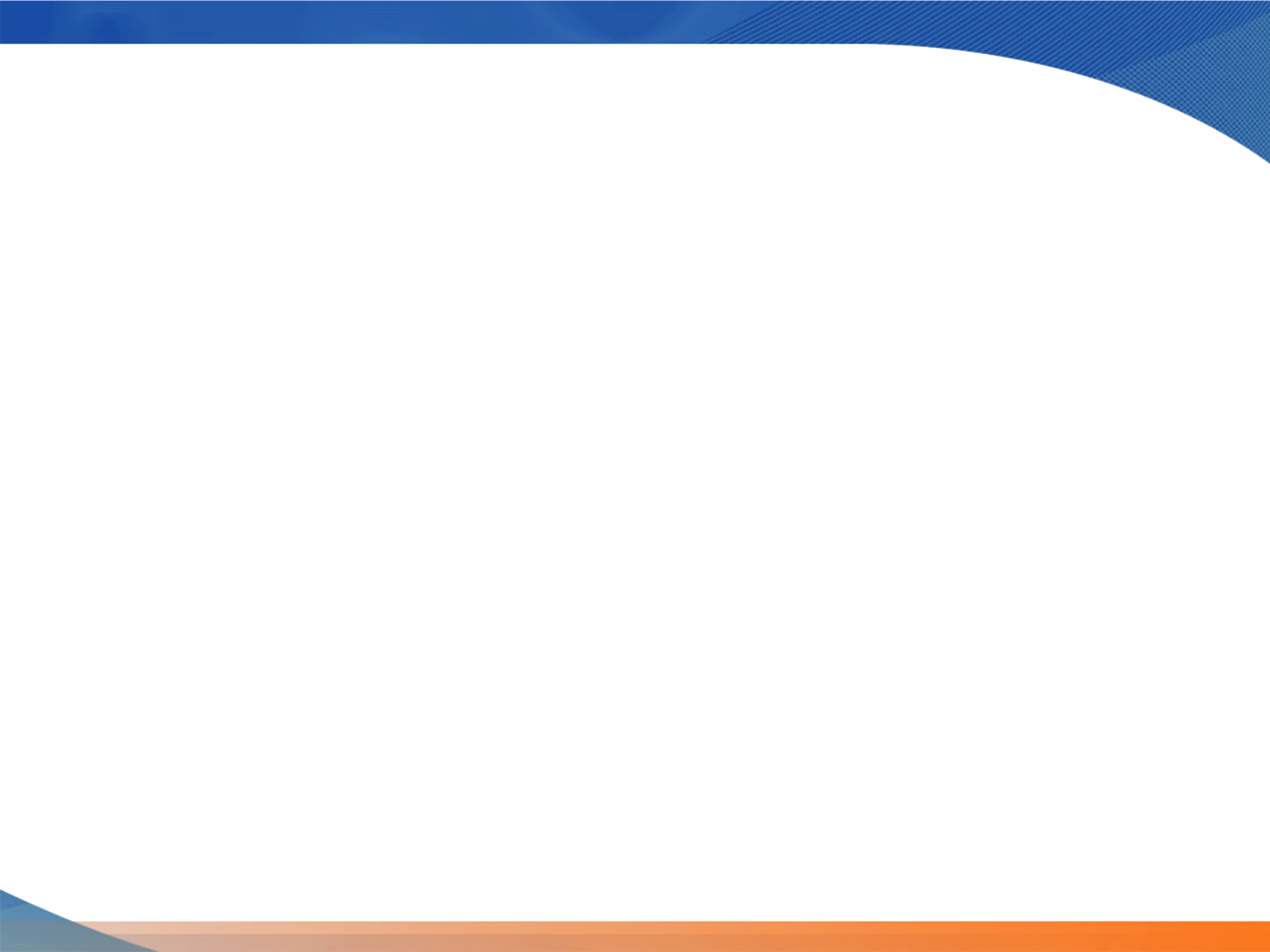 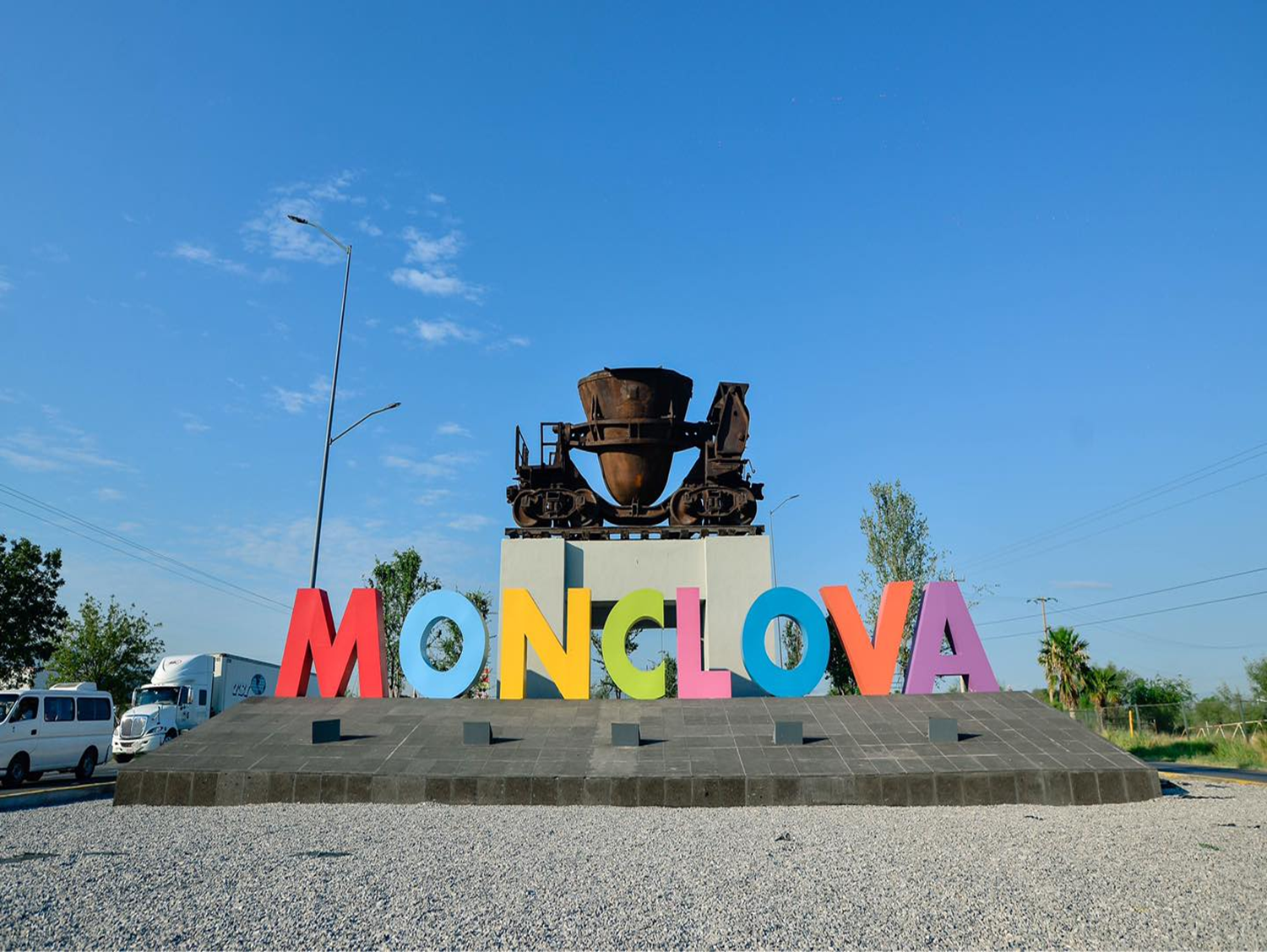 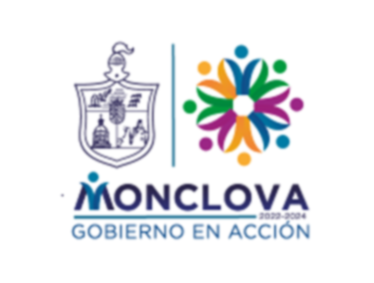 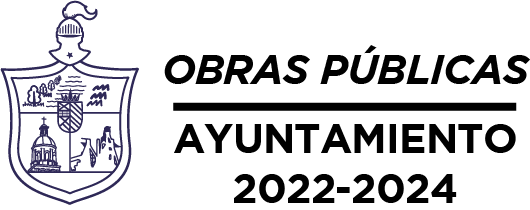 REPORTE 



INFRAESTRUCTURA Y SERVICIOS PUBLICOS
GEORREFERENCIADO OBRAS PUBLICAS 
ACTUALIZACION A 06 DE OCTUBRE DEL 2023 
ING. JESUS ALFONSO BALLESTEROS FERNANDEZ 
DIRECTOR
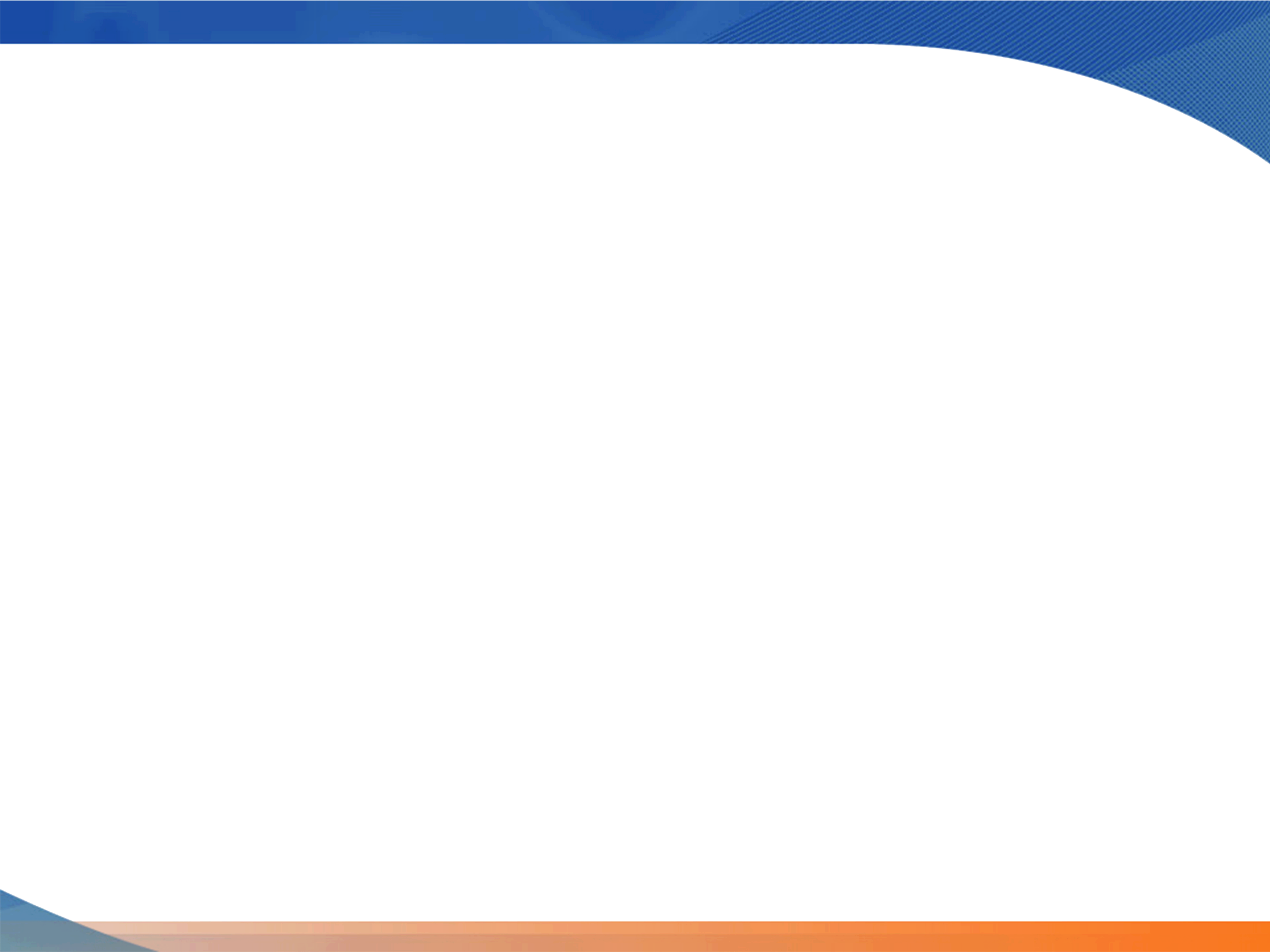 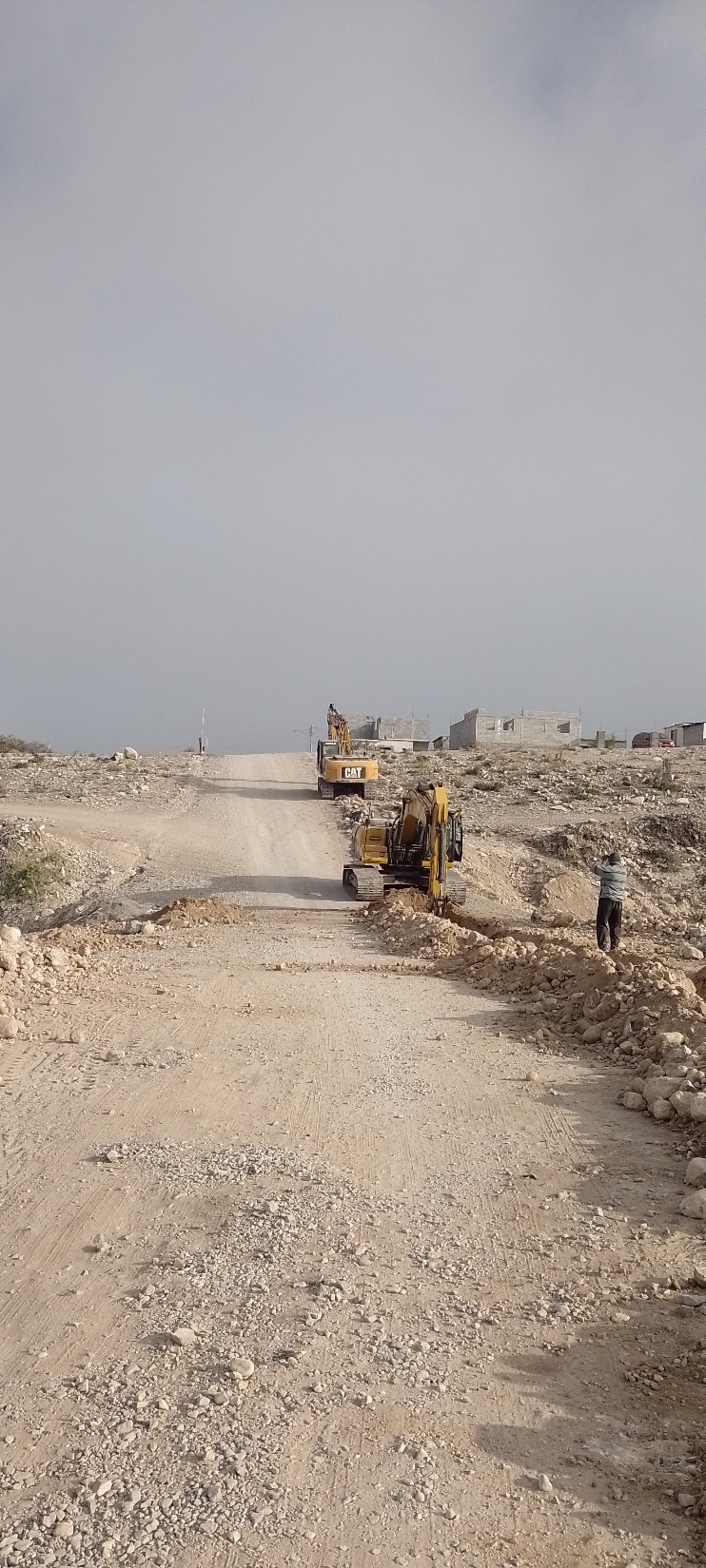 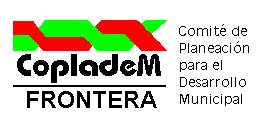 MONCLOVA
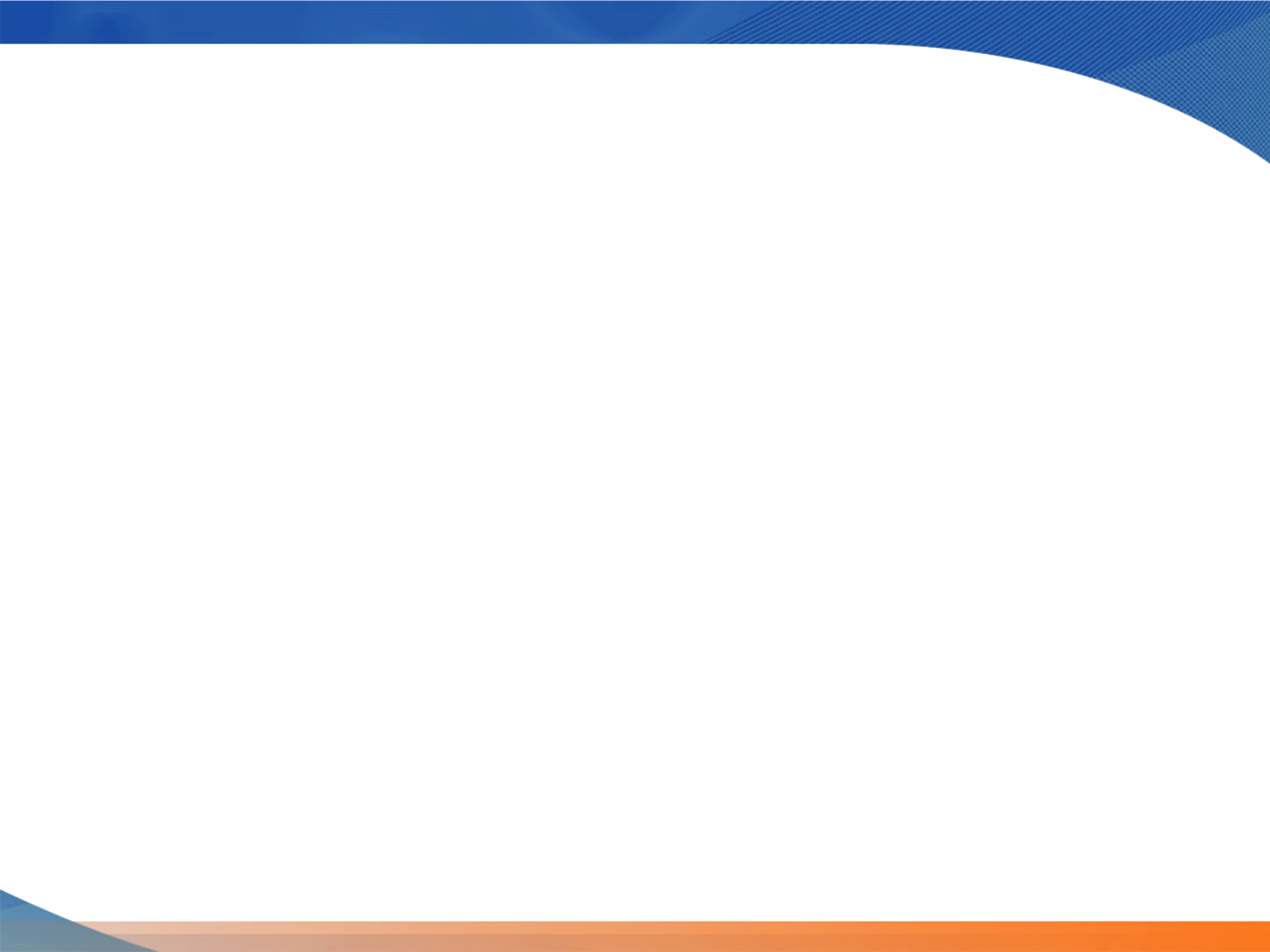 OBRA CM-AP-01/2023
CONSTRUCCION DE LINEA PARA ALIMENTAR EN RESTO DE LA COL. MONTE VIEJO.
MONTO:  $6,204,000.00
ALCANCE: 1,050 BENEFICIARIOS
AVANCE FISICO: 95%
AVANCE FINANCIERO: 95%
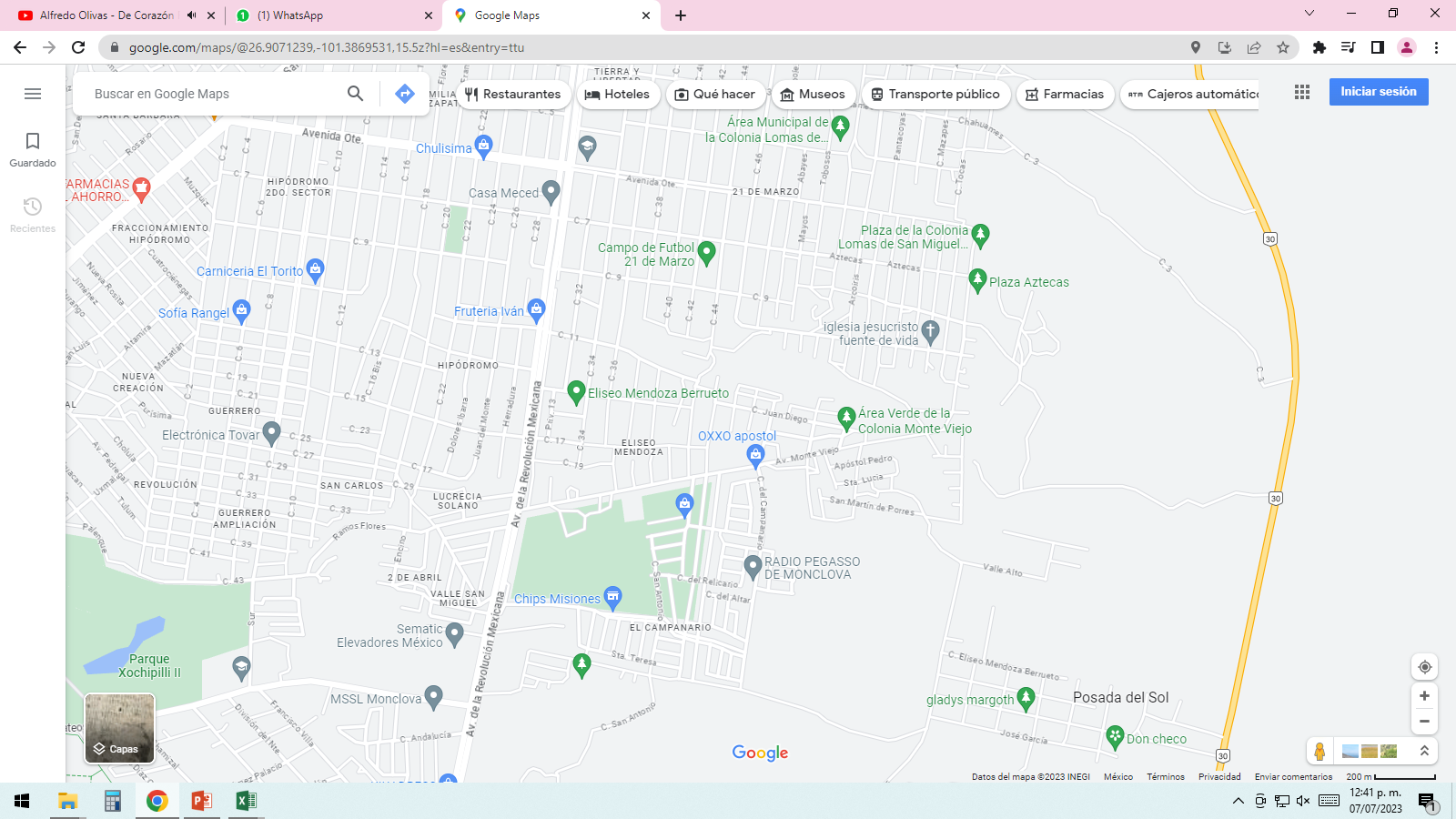 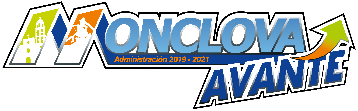 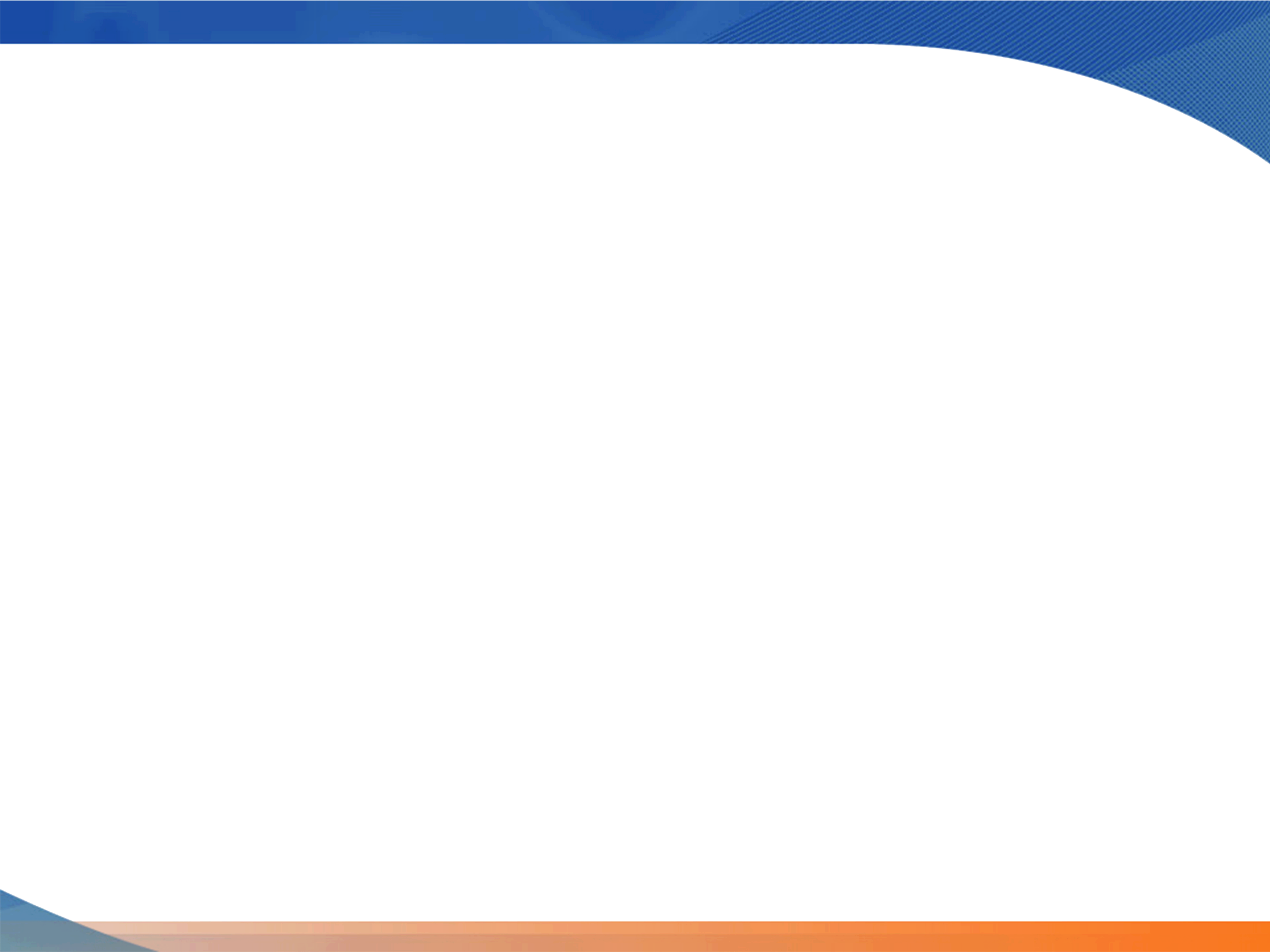 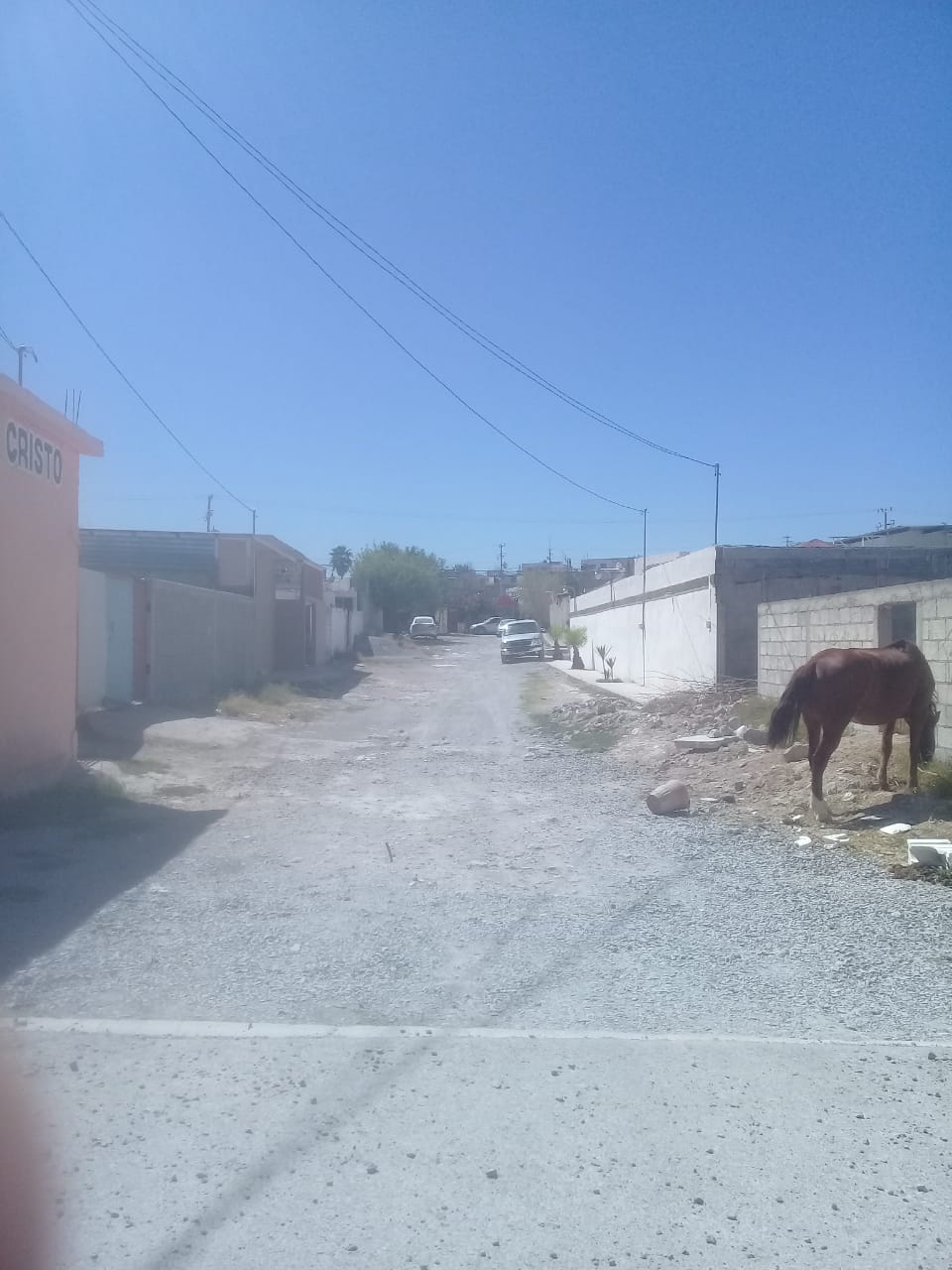 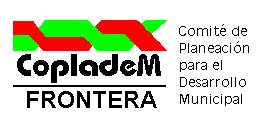 MONCLOVA
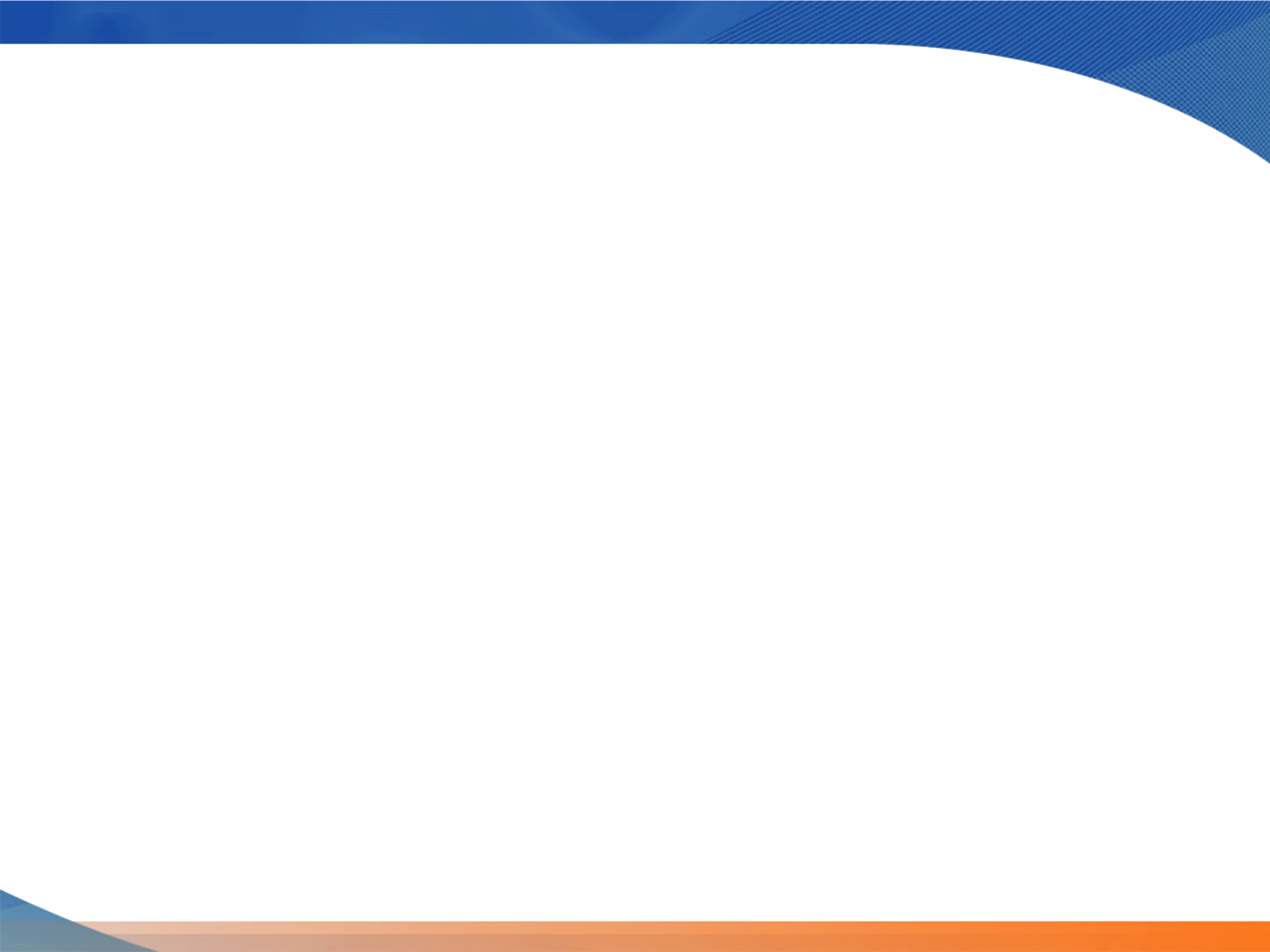 OBRA CM-AP-02/2023
CONSTRUCCION DE RED DE AGUA POTABLE Y 17 TOMAS DOMICILIARIAS EN CALLES MANUEL MONTEJO, PEDRO ANAYA, PETRONILO LOPEZ Y JULIO TORRES ENTRE CALLE ENCINOS Y AVE. 147 DEL FRACC. LOS REYES.
MONTO:  $562,139.00
ALCANCE: 85 BENEFICIARIOS
AVANCE FISICO: 100%
AVANCE FINANCIERO: 100%
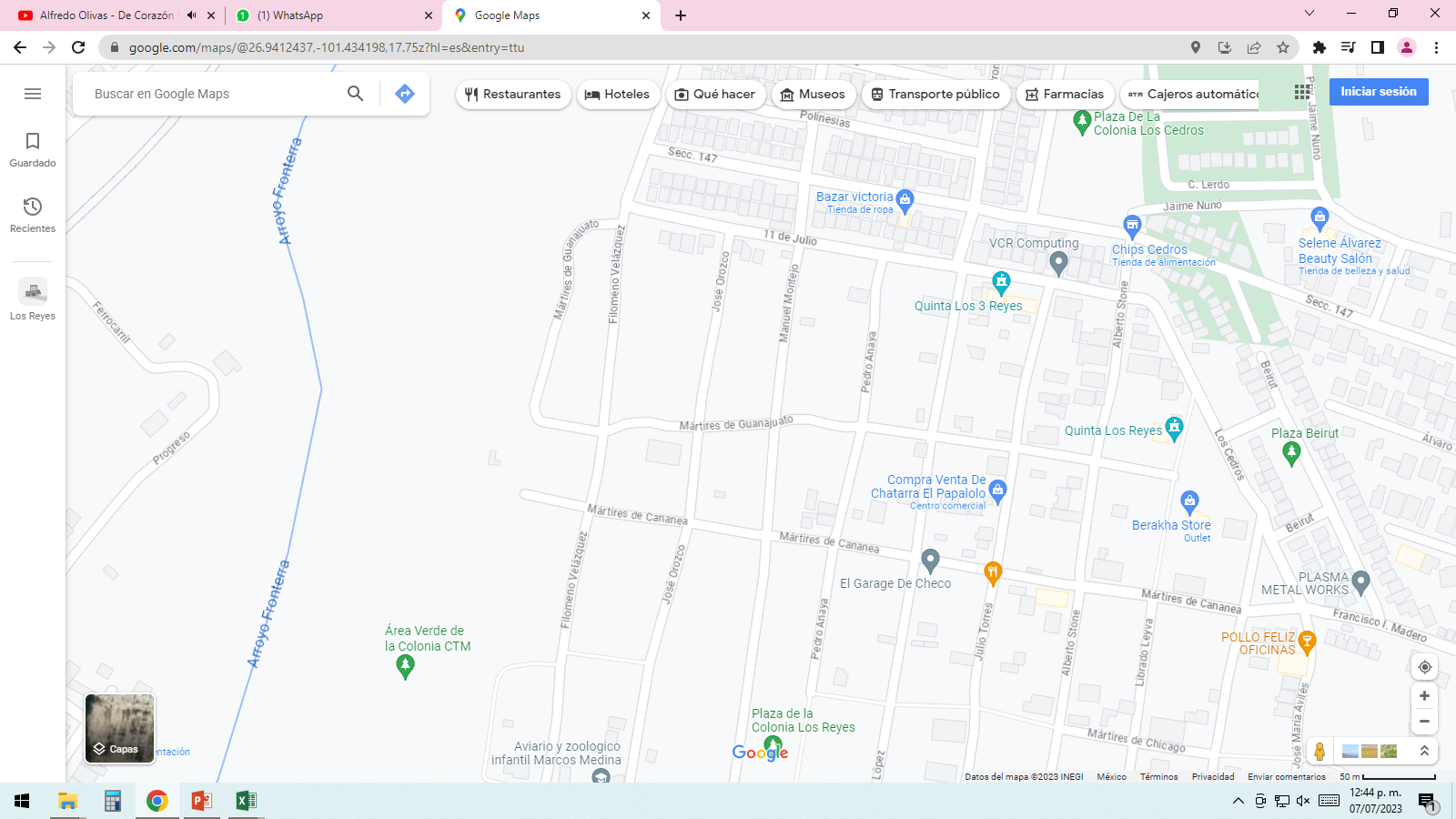 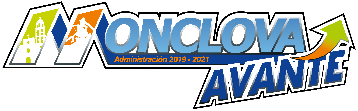 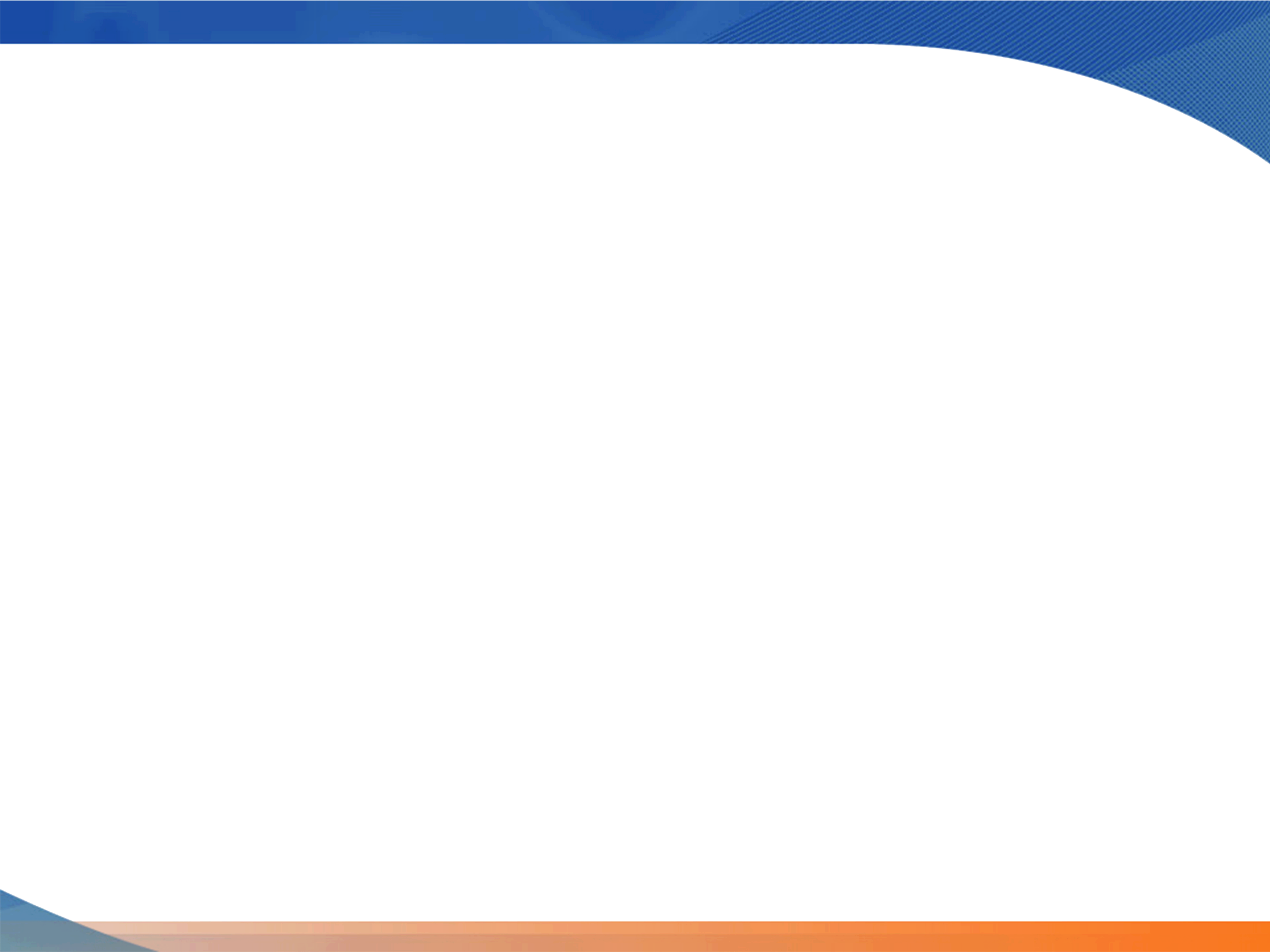 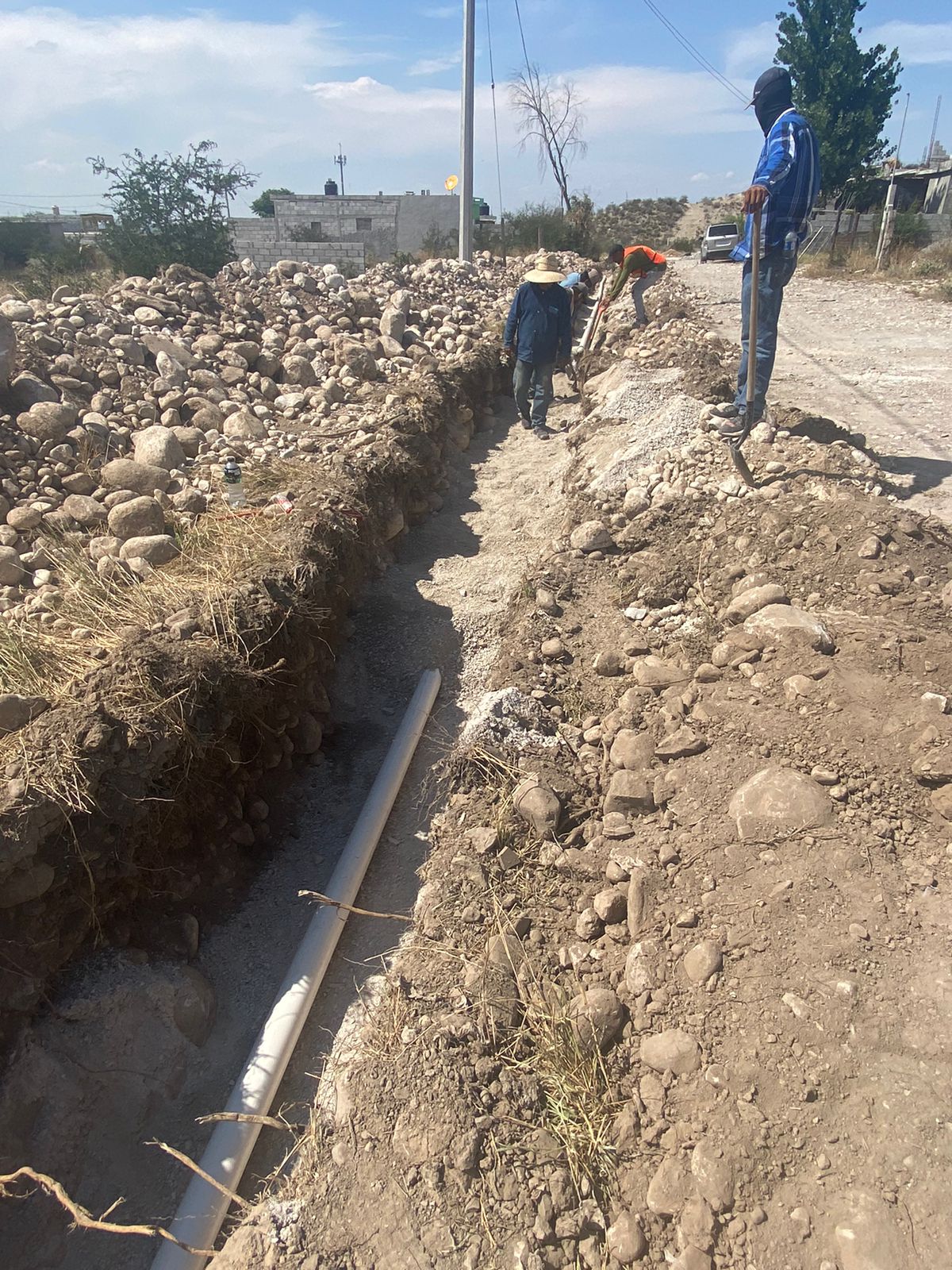 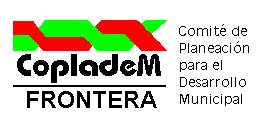 MONCLOVA
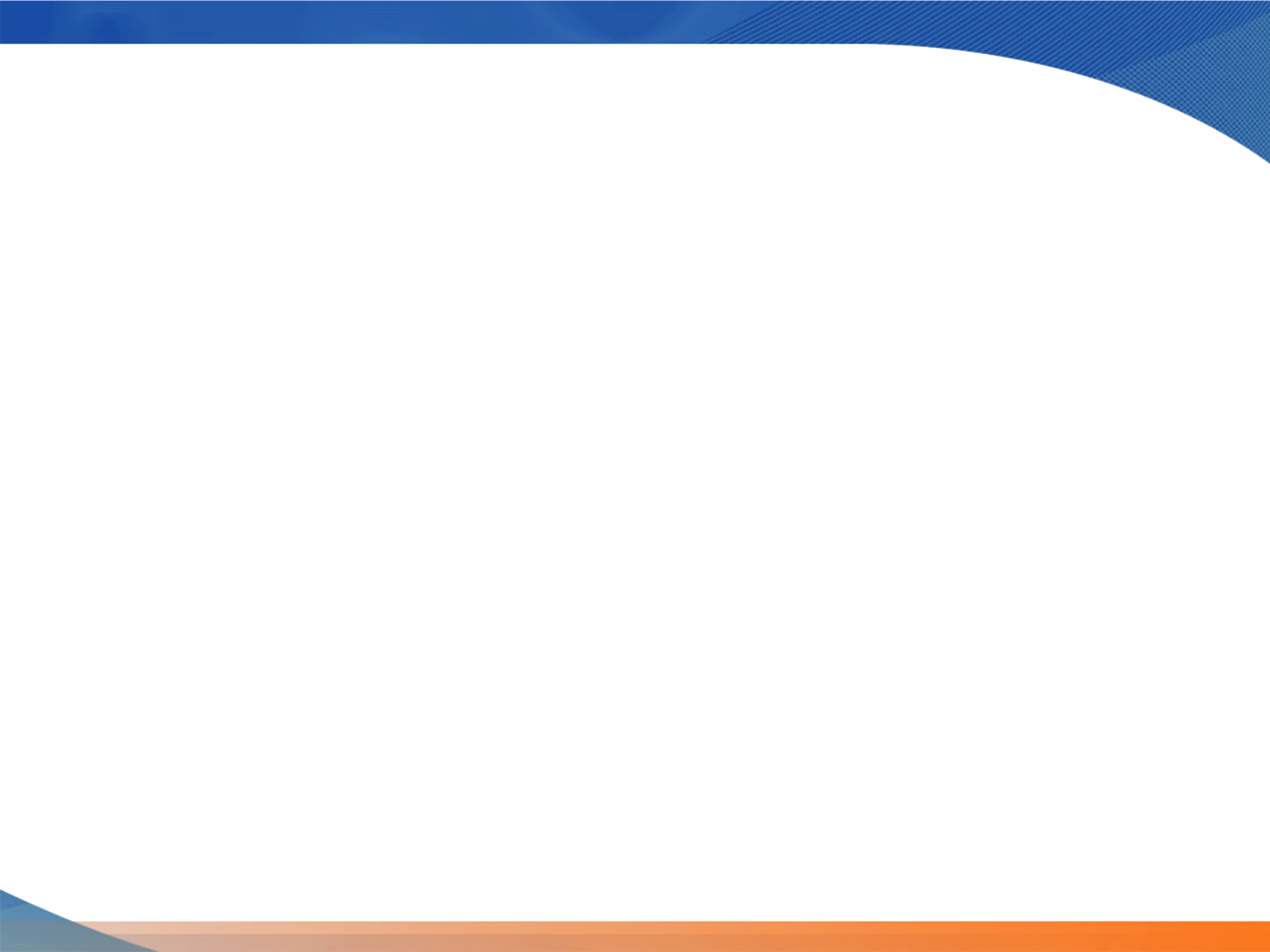 OBRA CM-AP-06/2023
CONSTRUCCION DE RED DE AGUA POTABLE Y 2 TOMAS DOMICILIARIAS EN CALLE TOBOSOS ENTRE CHAHUAMES Y CENIZOS EN COL. LOMAS DE SAN MIGUEL.
MONTO:  $207,530.00
ALCANCE: 10 BENEFICIARIOS
AVANCE FISICO: 100%
AVANCE FINANCIERO: 100%
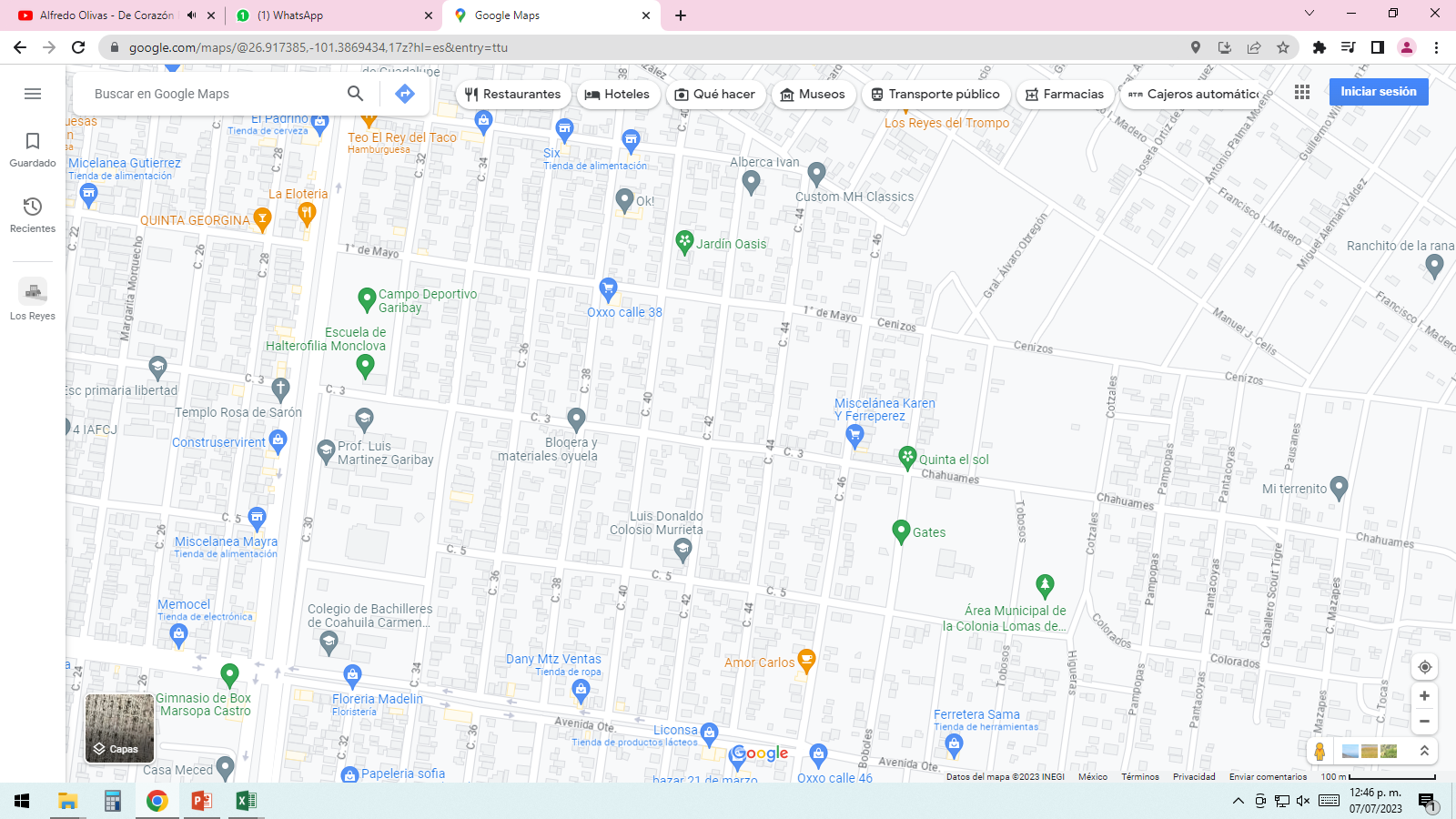 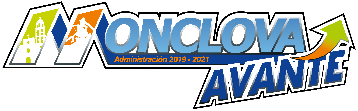 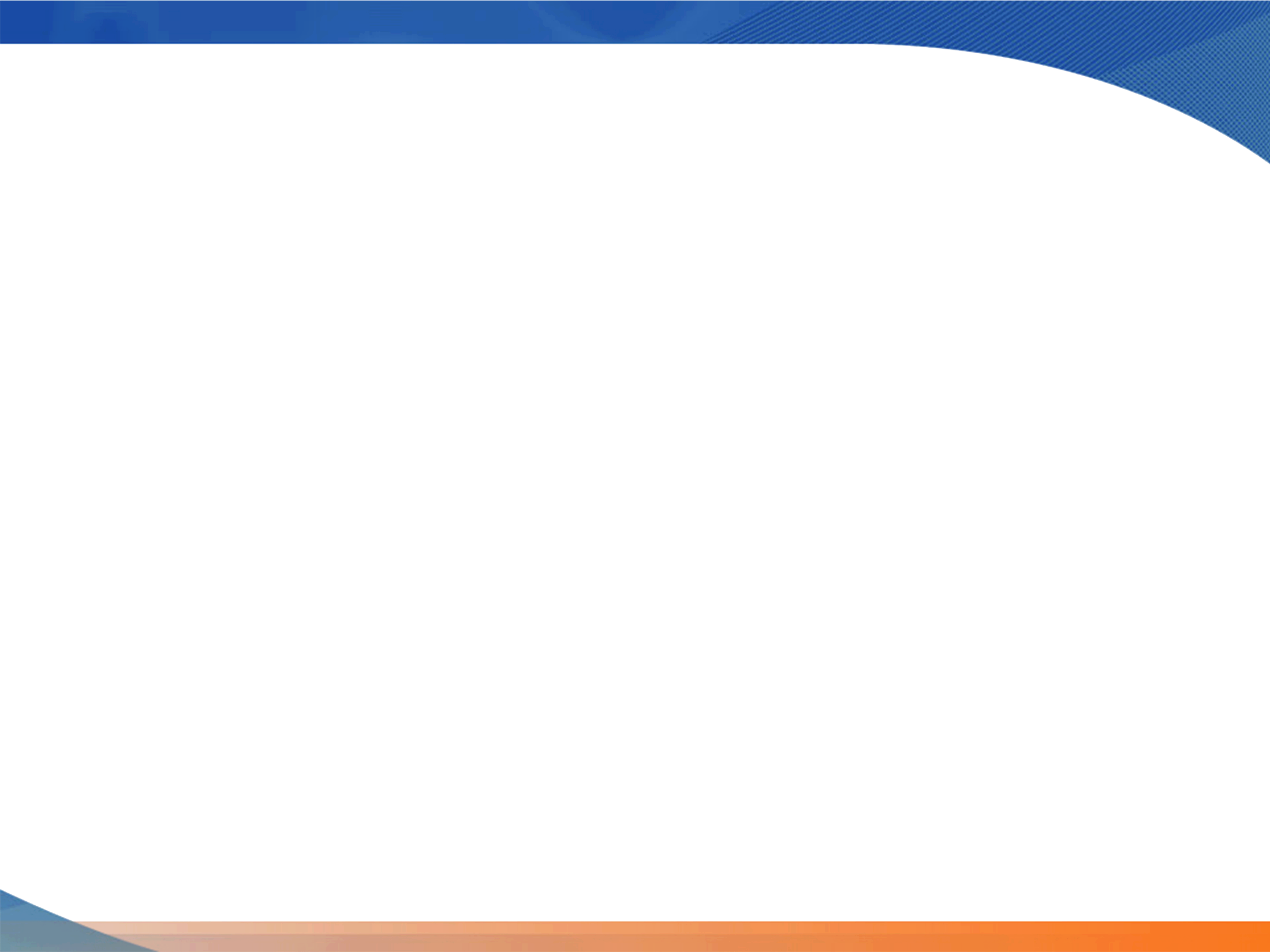 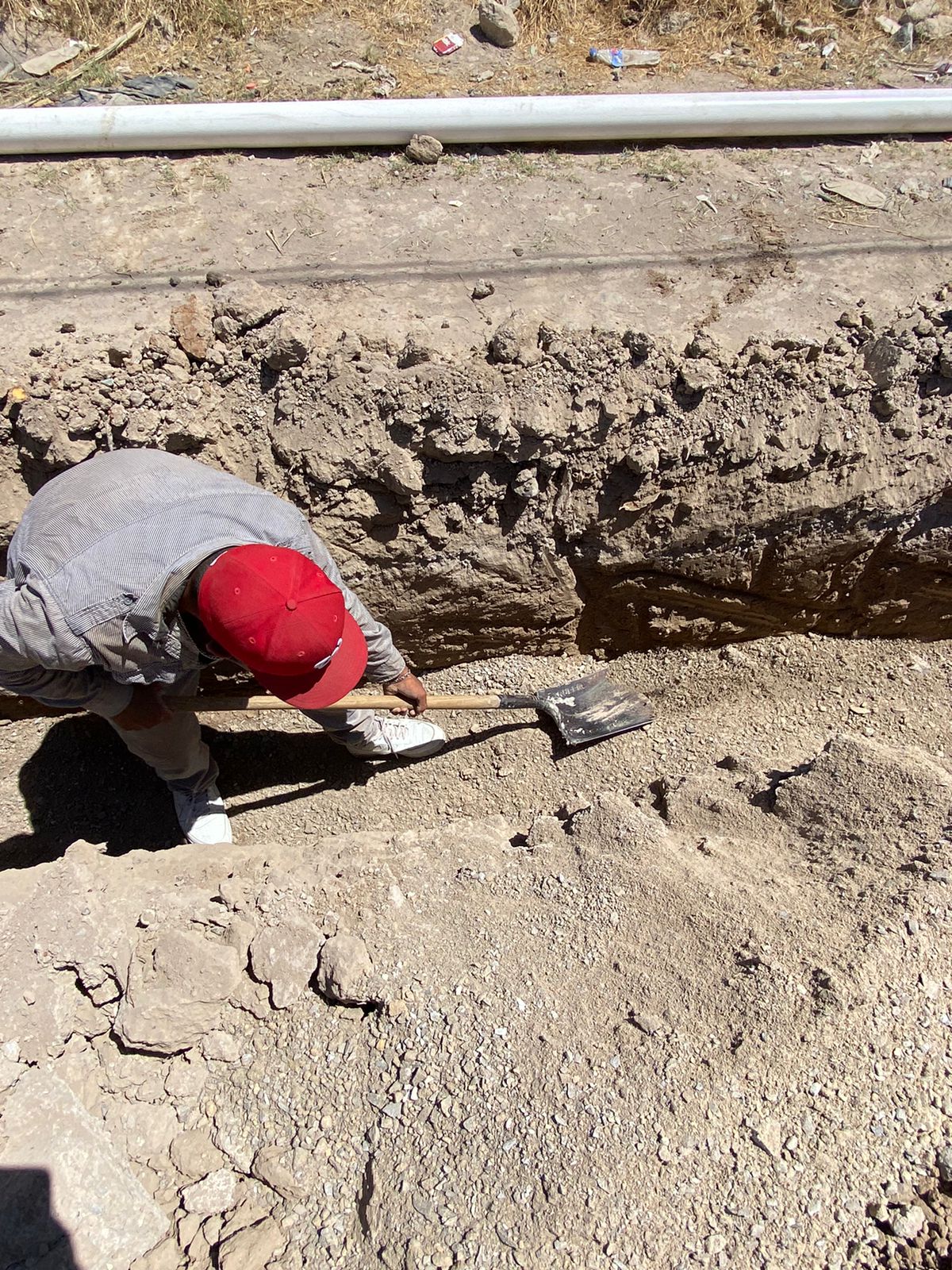 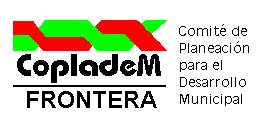 MONCLOVA
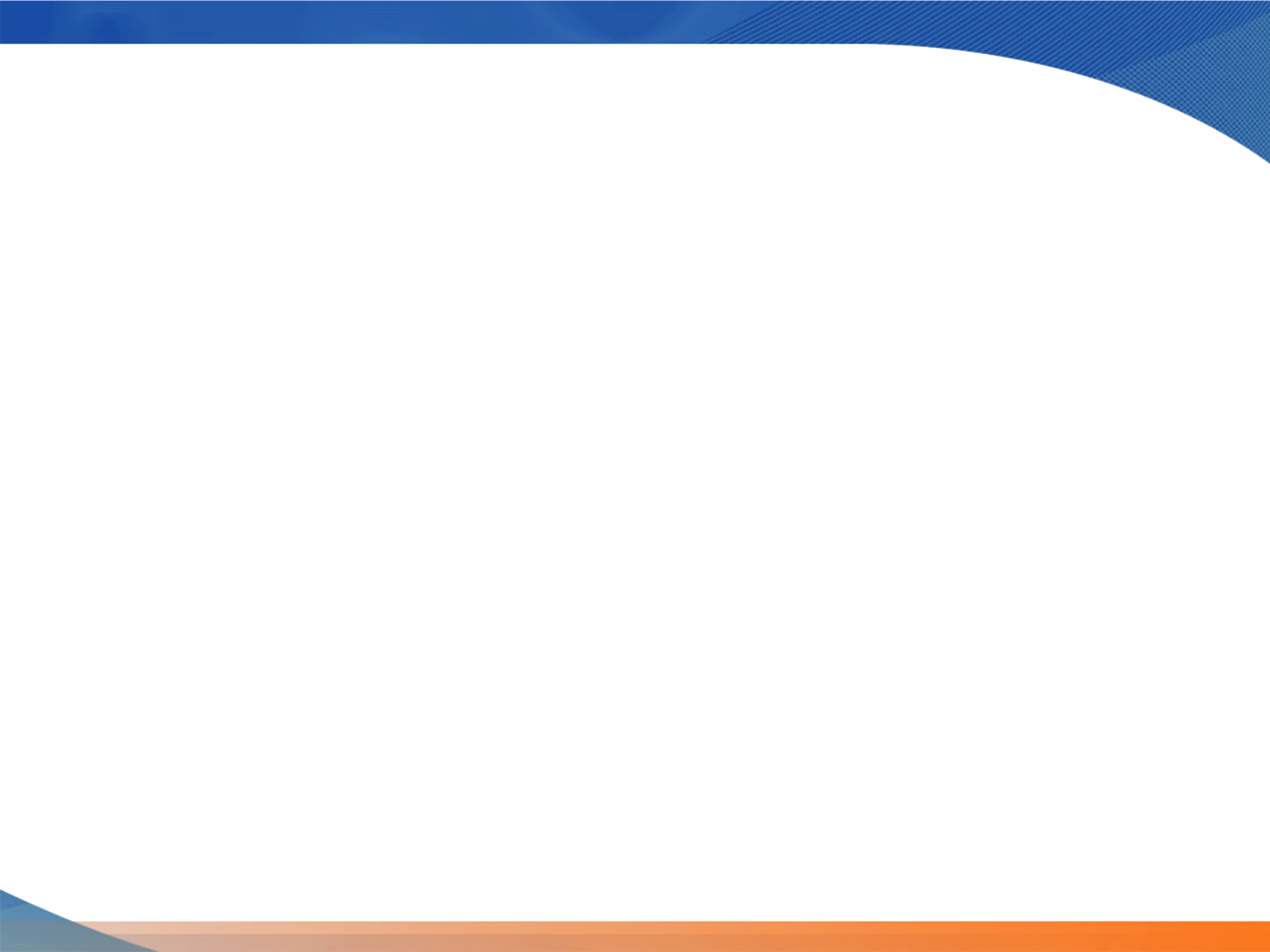 OBRA CM-AP-07/2023
CONSTRUCCION DE RED DE AGUA POTABLE Y 9 TOMAS DOMICILIARIAS EN CALLE 31  ENTRE CALLE 12 Y CALLE 18 DE LA COL. SAN CARLOS.
MONTO:  $243,450.00
ALCANCE: 45 BENEFICIARIOS
AVANCE FISICO: 100%
AVANCE FINANCIERO: 100%
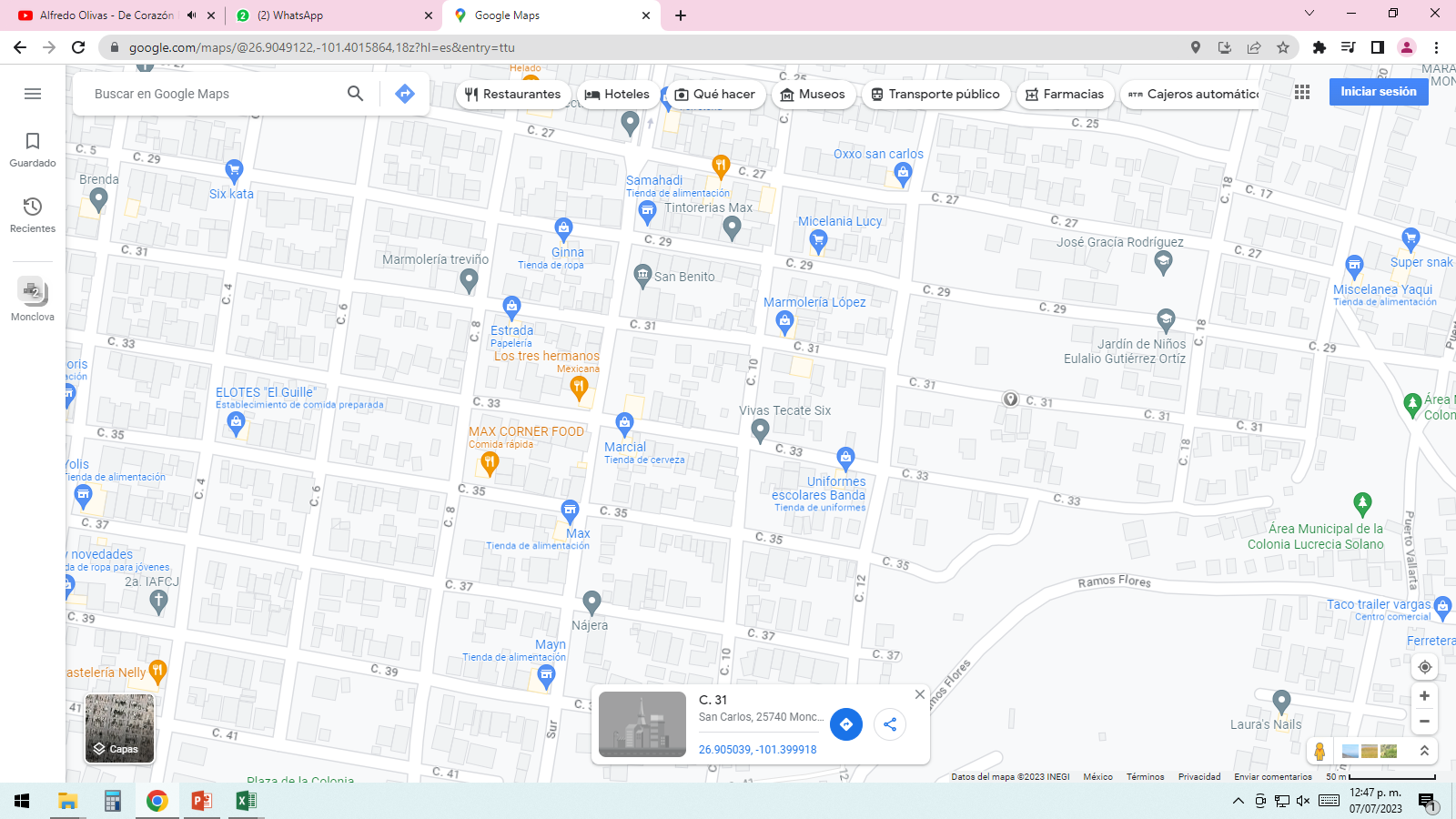 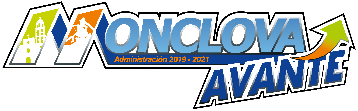 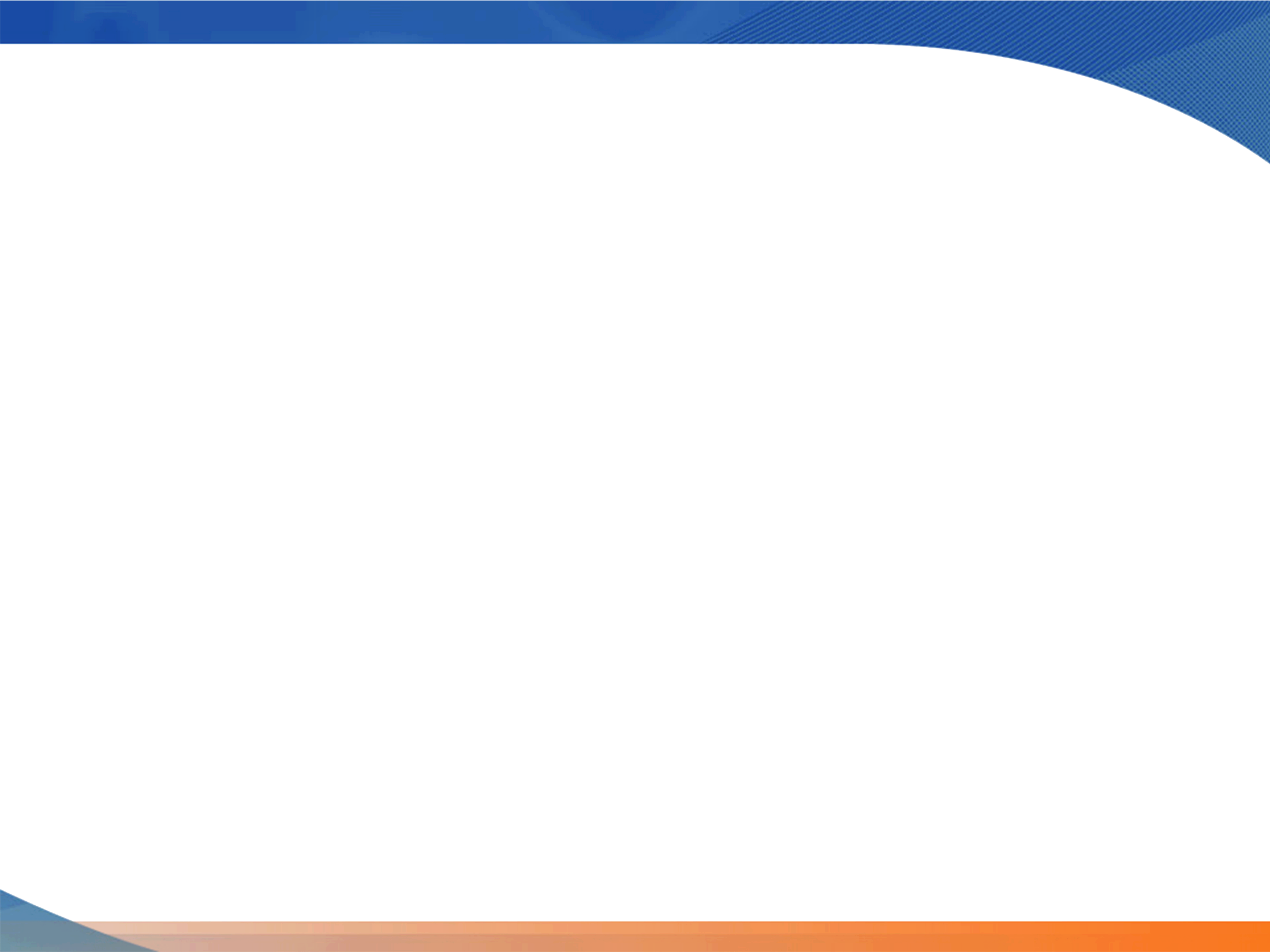 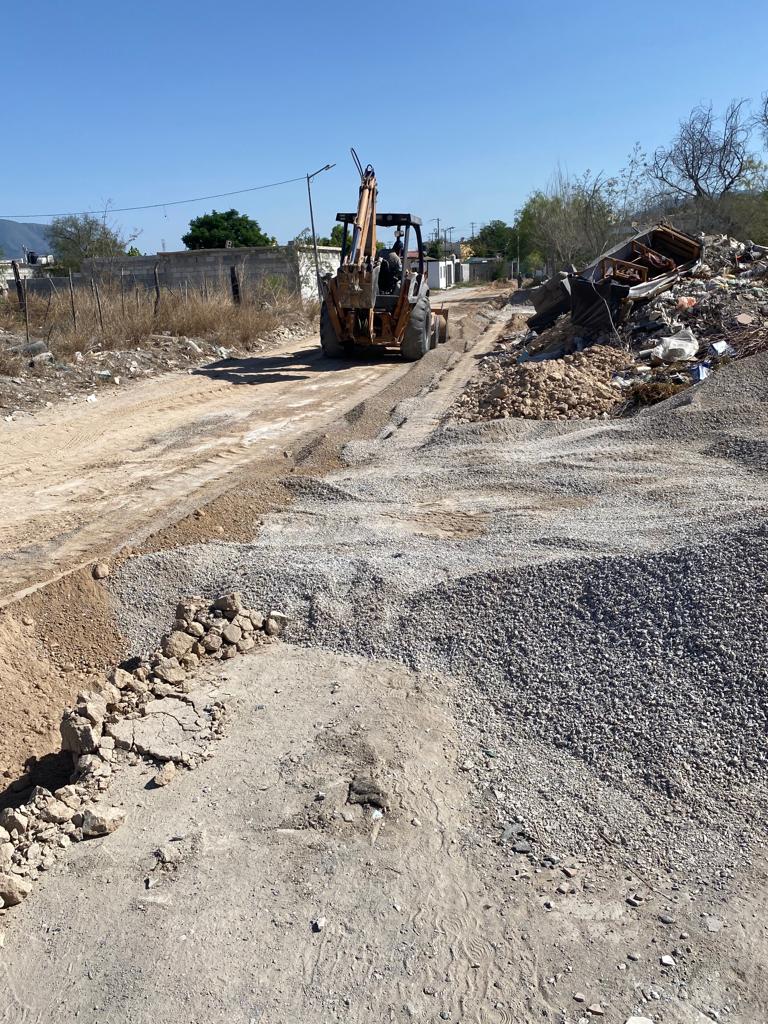 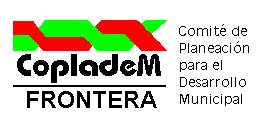 MONCLOVA
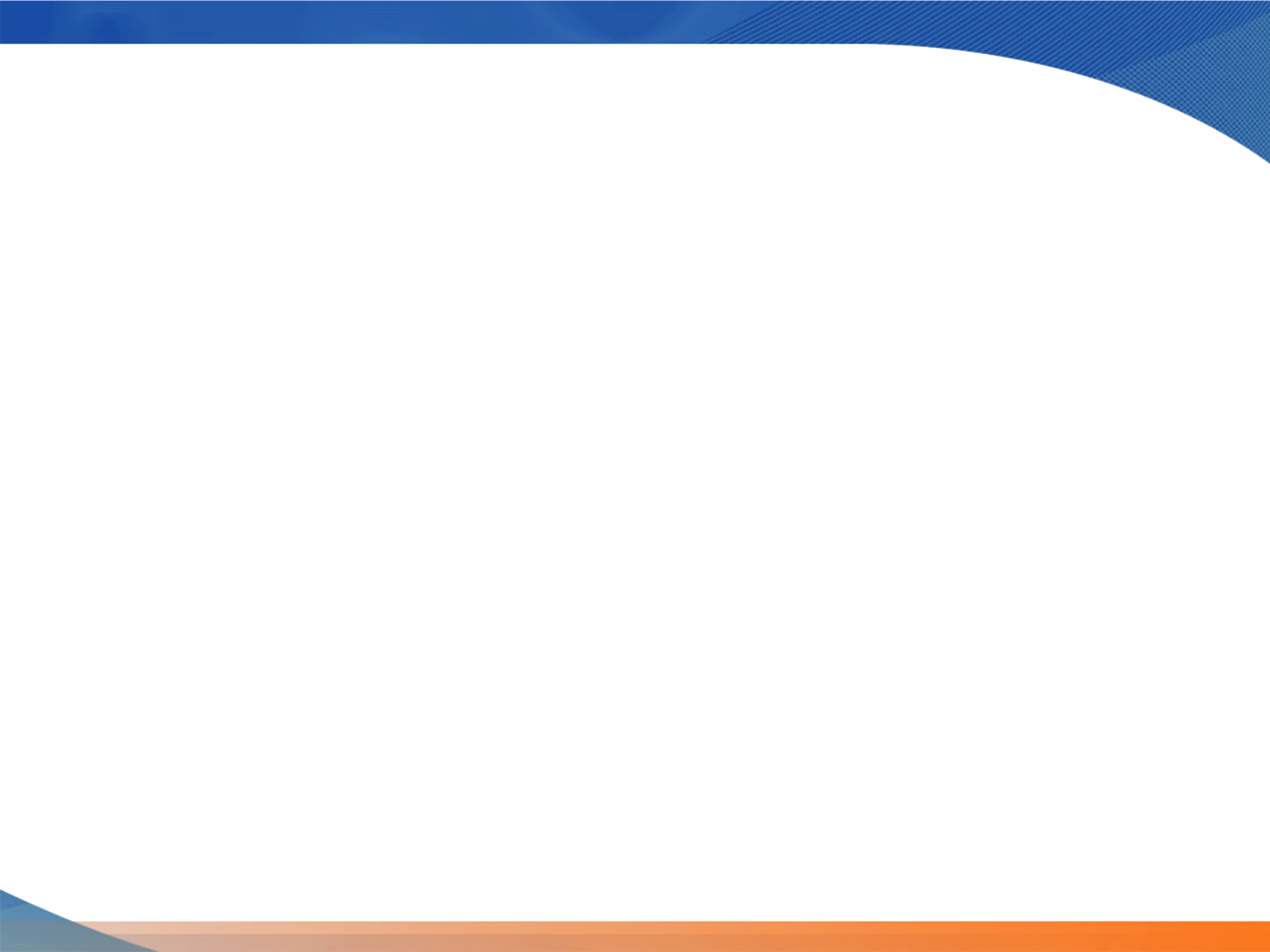 OBRA CM-AP-08/2023
CONSTRUCCION DE RED DE AGUA POTABLE Y 7 TOMAS DOMICILIARIAS EN CALLE ALBERTO STONE ENTRE AVE. 147 Y MARTIRES DE CANANEA DEL FRACC. LOS REYES.
MONTO:  $290,185.00
ALCANCE: 35 BENEFICIARIOS
AVANCE FISICO: 100%
AVANCE FINANCIERO: 100%
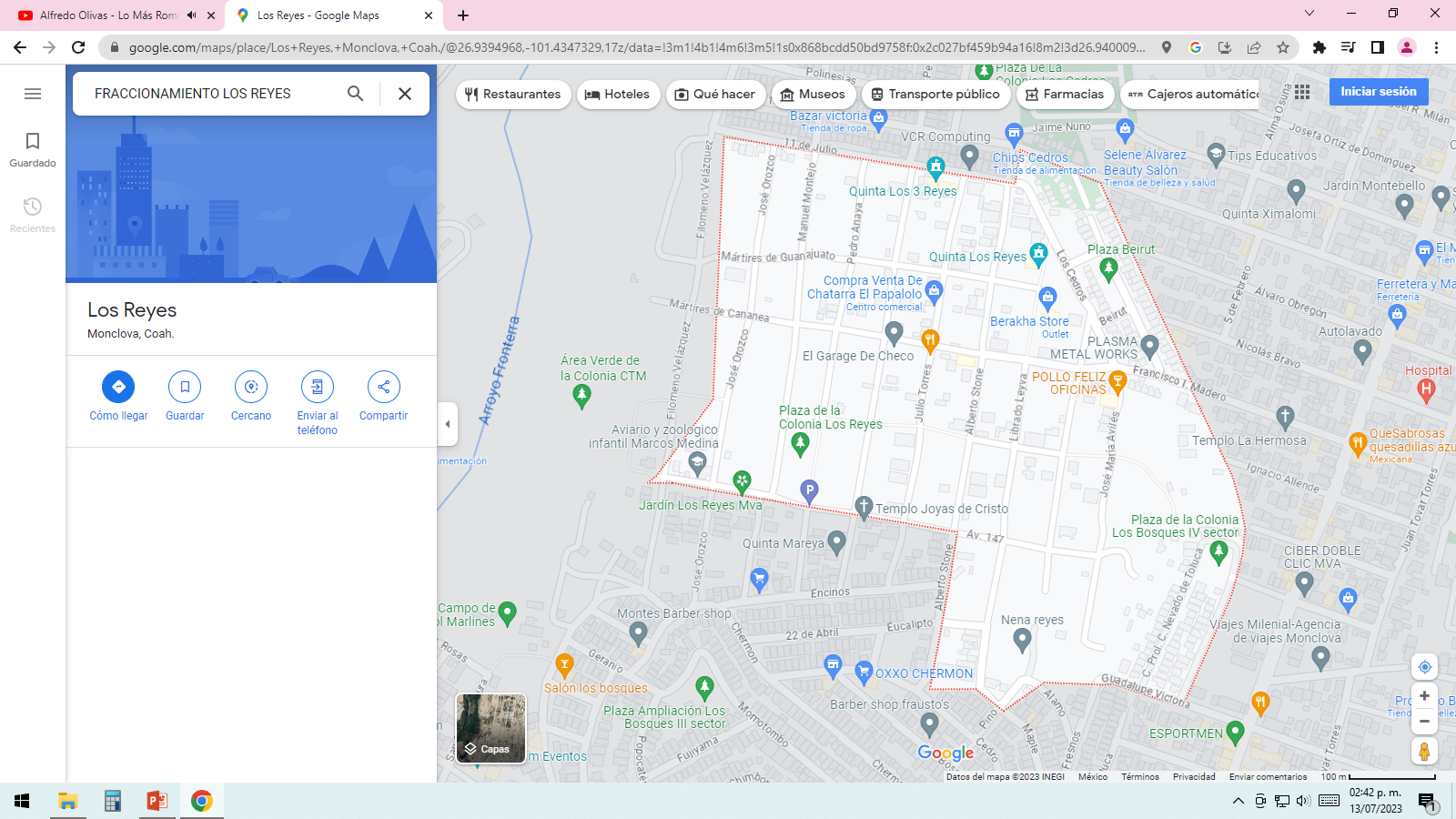 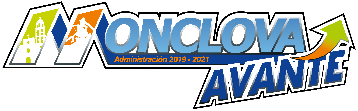 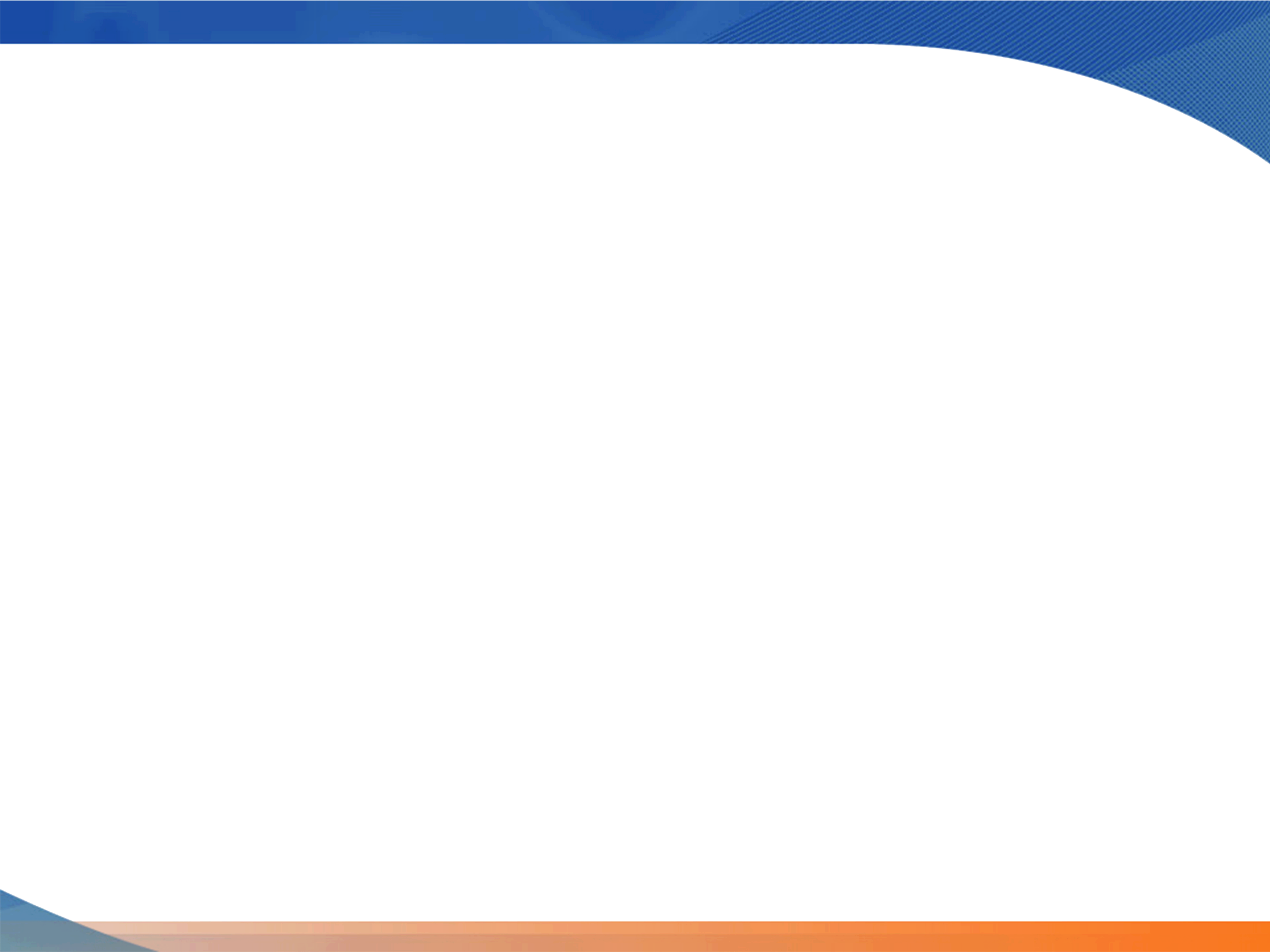 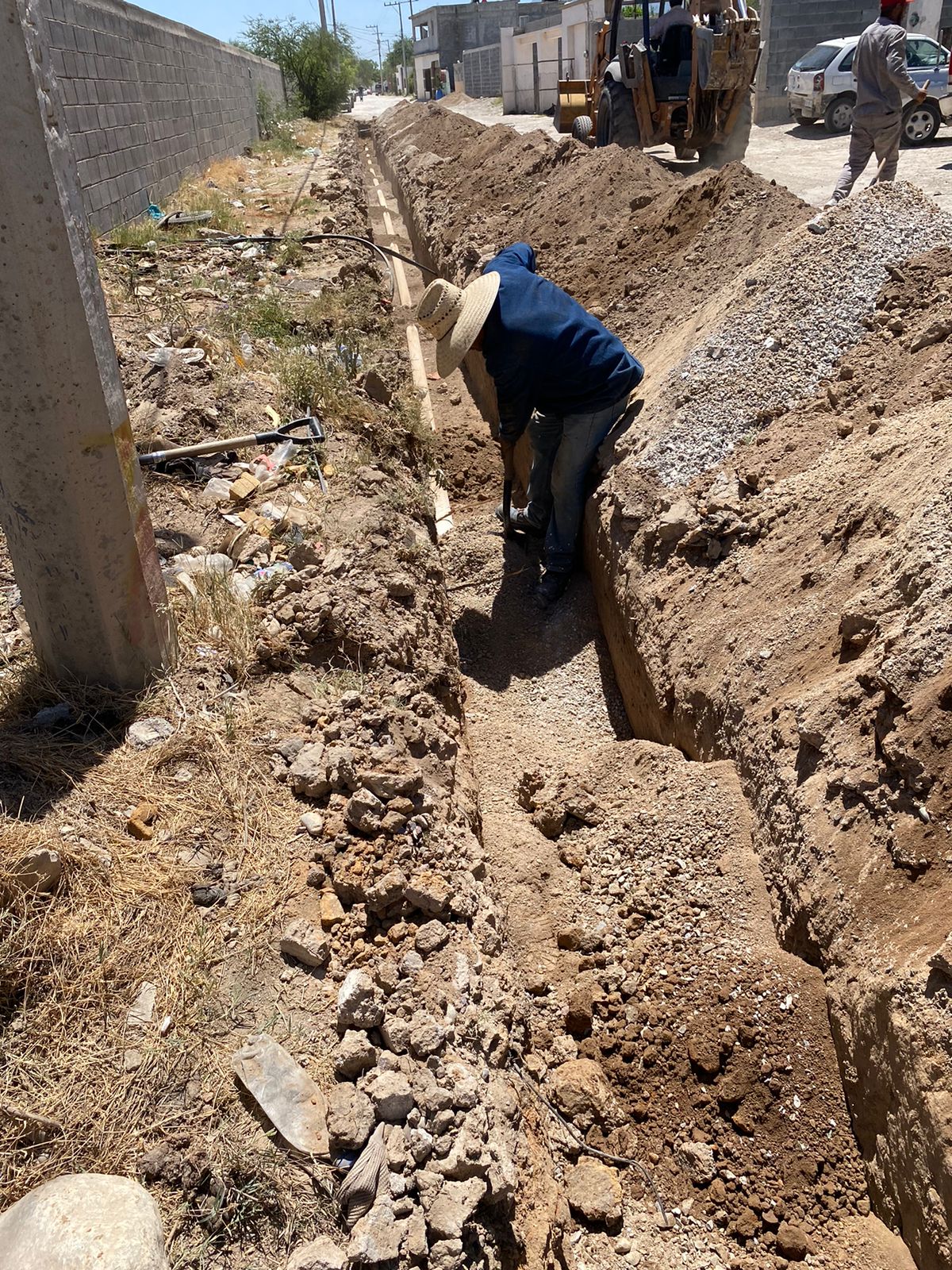 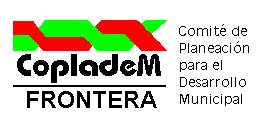 MONCLOVA
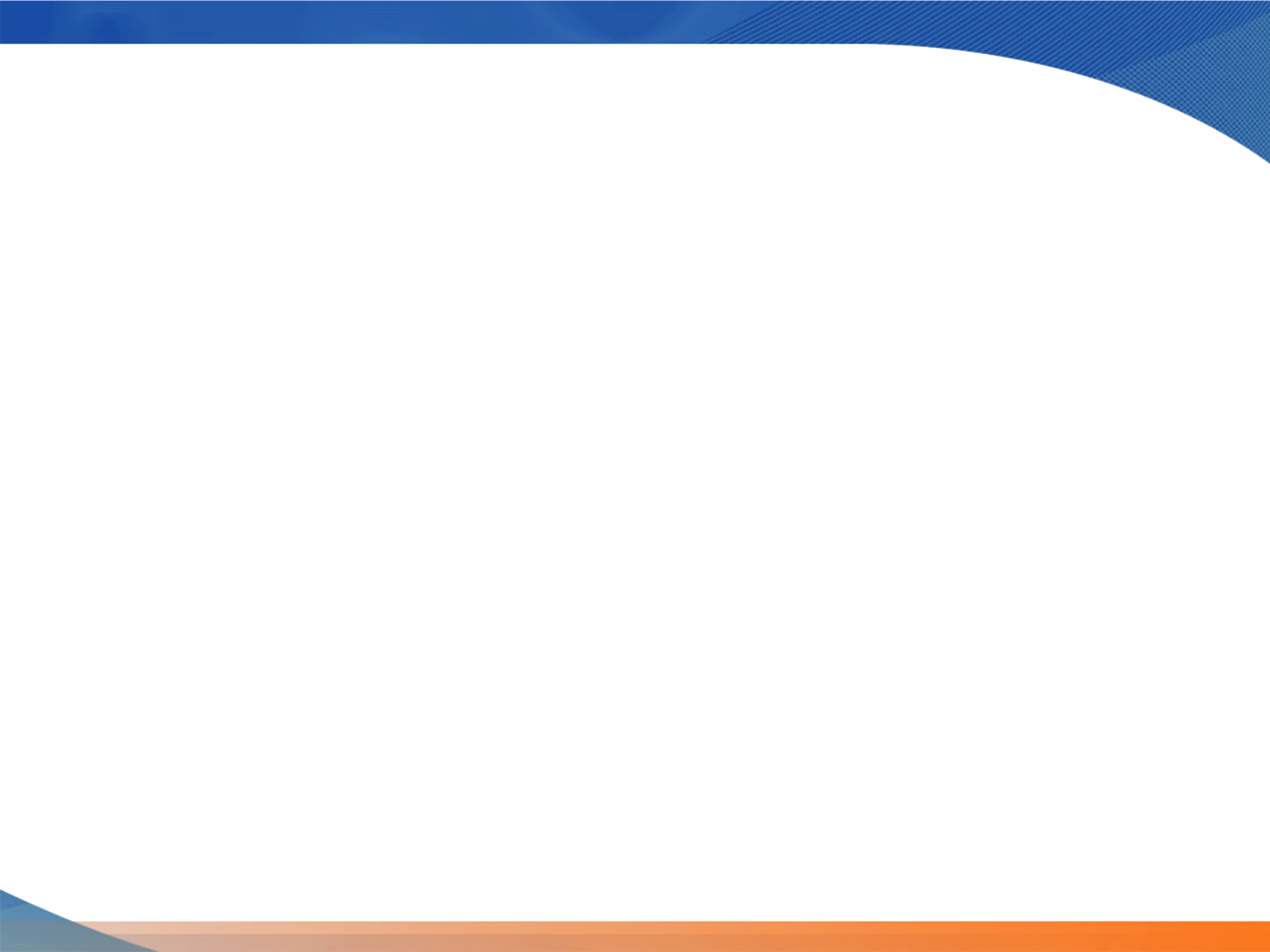 OBRA CM-AP-09/2023
CONSTRUCCION DE RED DE AGUA POTABLE Y 12 TOMAS DOMICILIARIAS EN CALLE VENUSTIANO CARRANZA AL FINAL DE LA CALLE EN COL. SAN PABLO EN ESTANCIAS DE SAN JUAN B.
MONTO:  $290,941.00
ALCANCE: 60 BENEFICIARIOS
AVANCE FISICO: 100%
AVANCE FINANCIERO: 100%
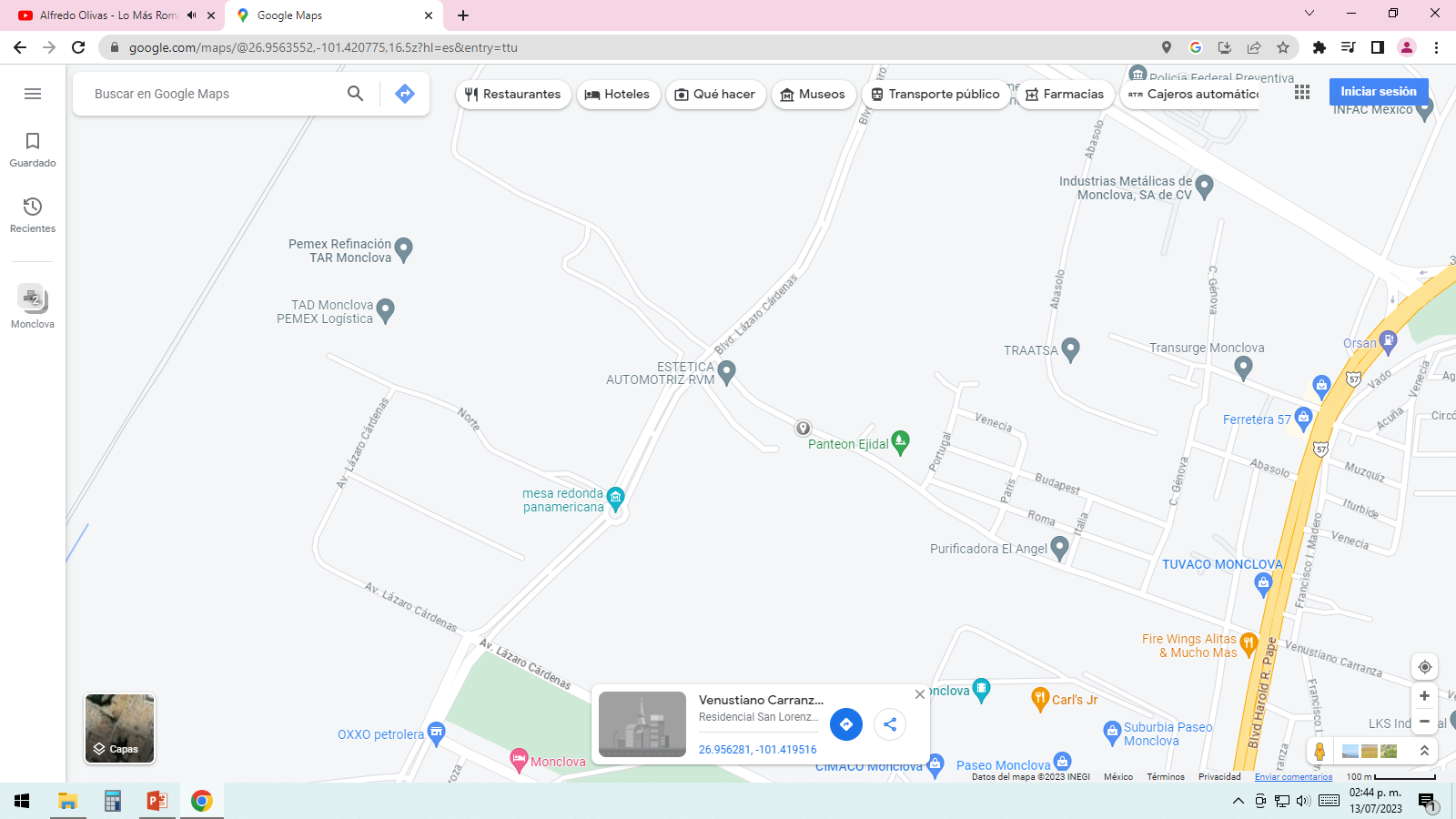 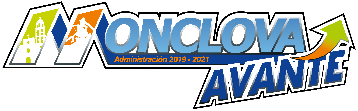 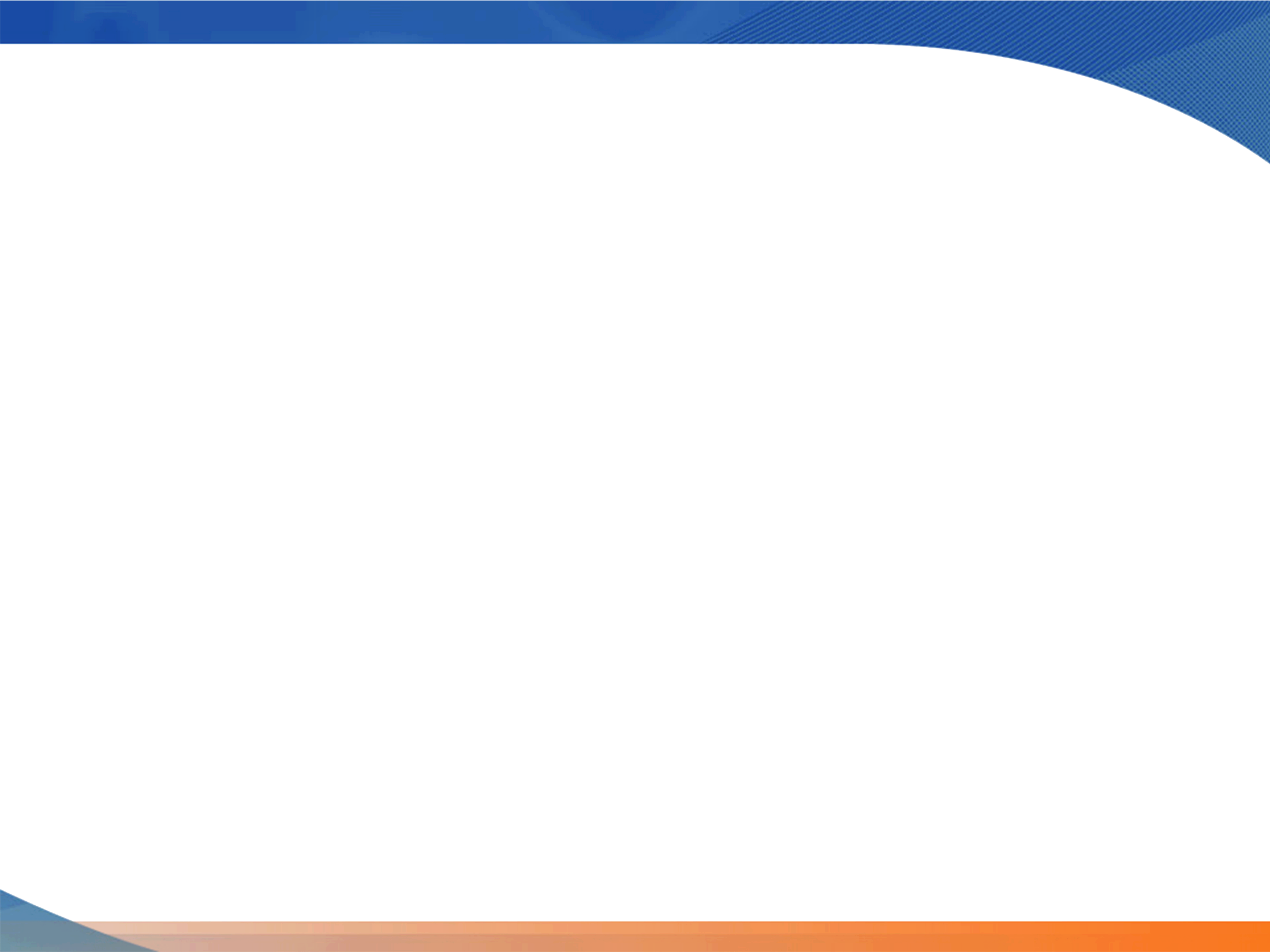 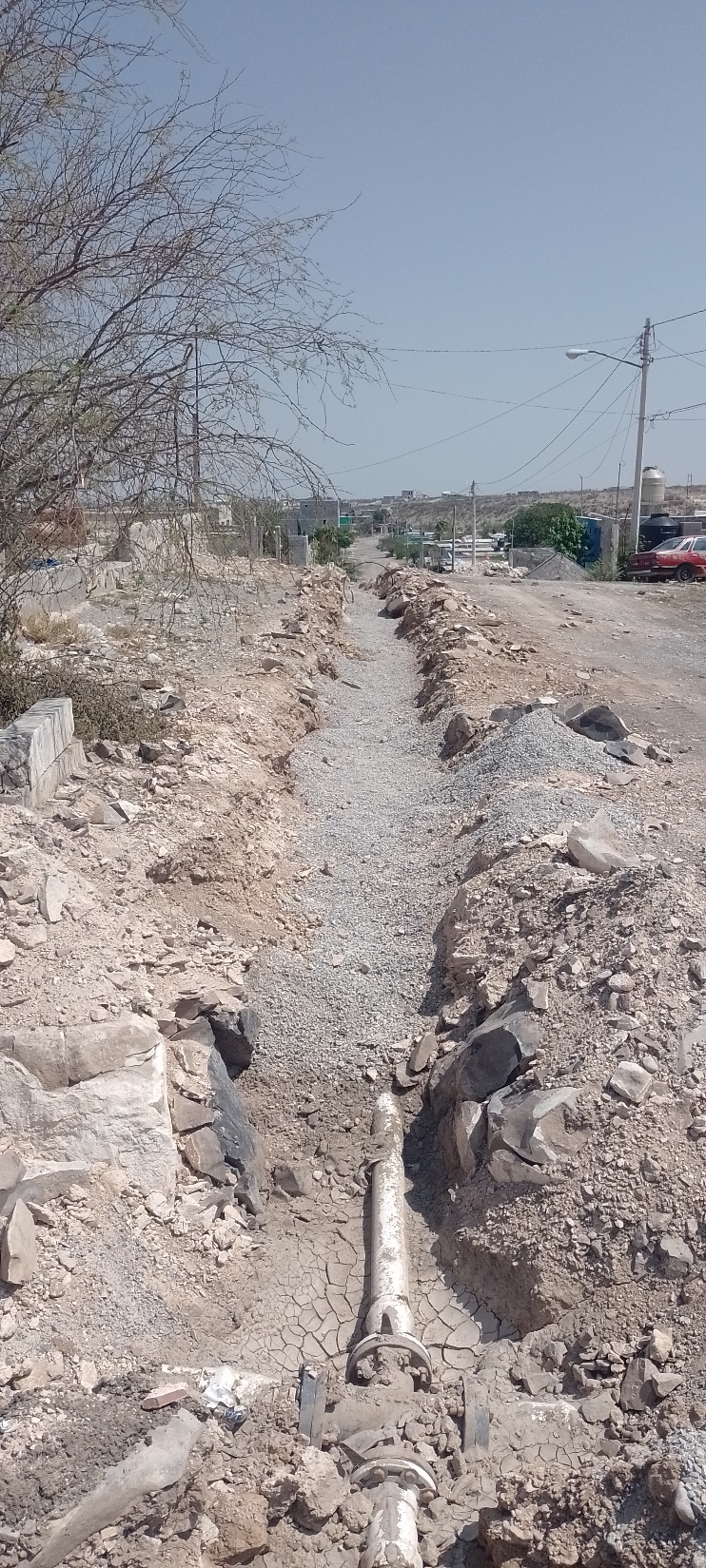 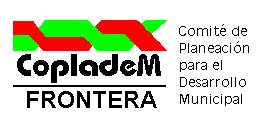 MONCLOVA
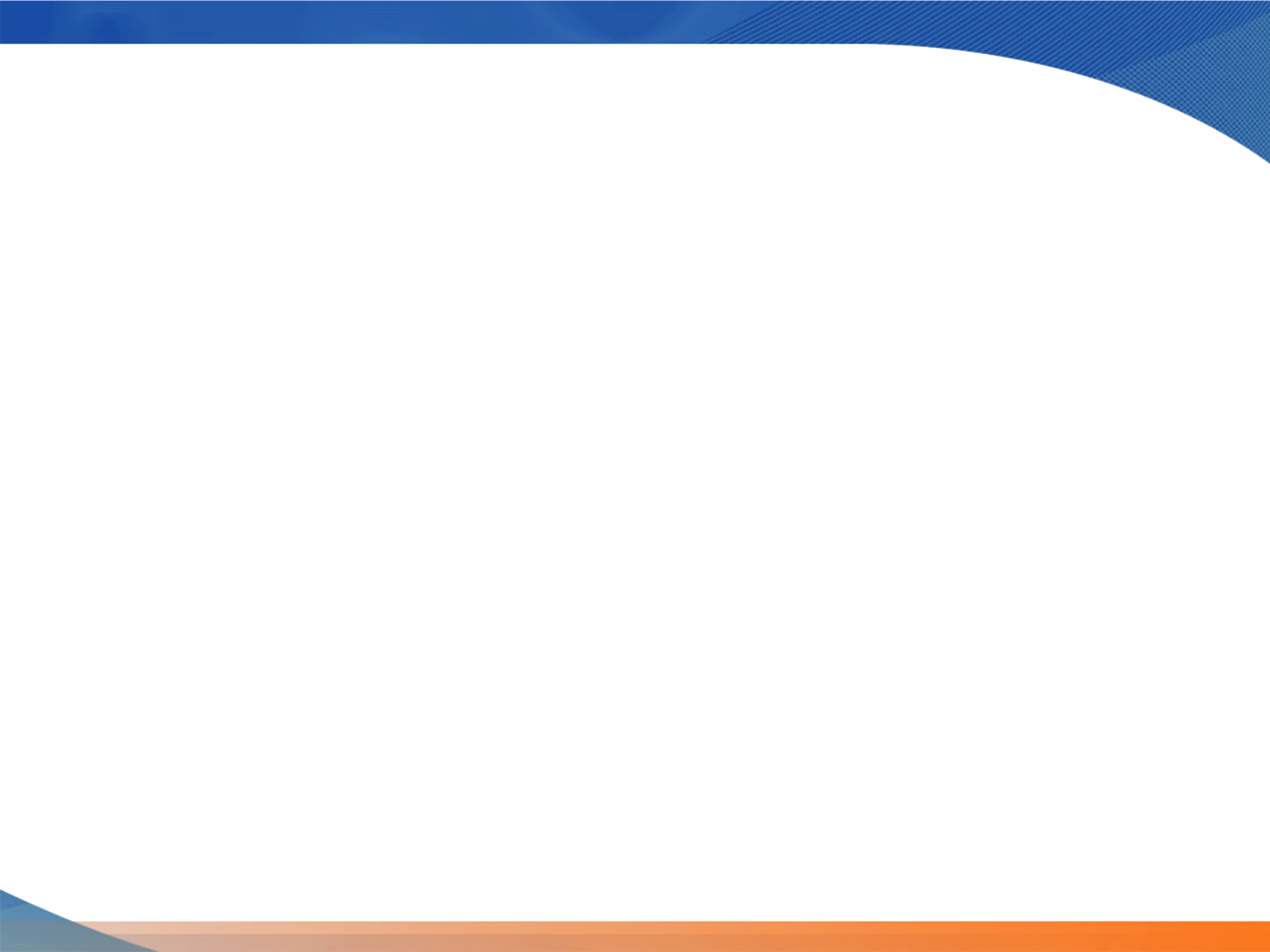 OBRA CM-AP-10/2023
CONSTRUCCION DE RED DE AGUA POTABLE Y 100 TOMAS DOMICILIARIAS EN RESTO DE LA COL. MONTE VIEJO.
MONTO:  $3,165,000.00
ALCANCE: 500 BENEFICIARIOS
AVANCE FISICO: 98%
AVANCE FINANCIERO: 98%
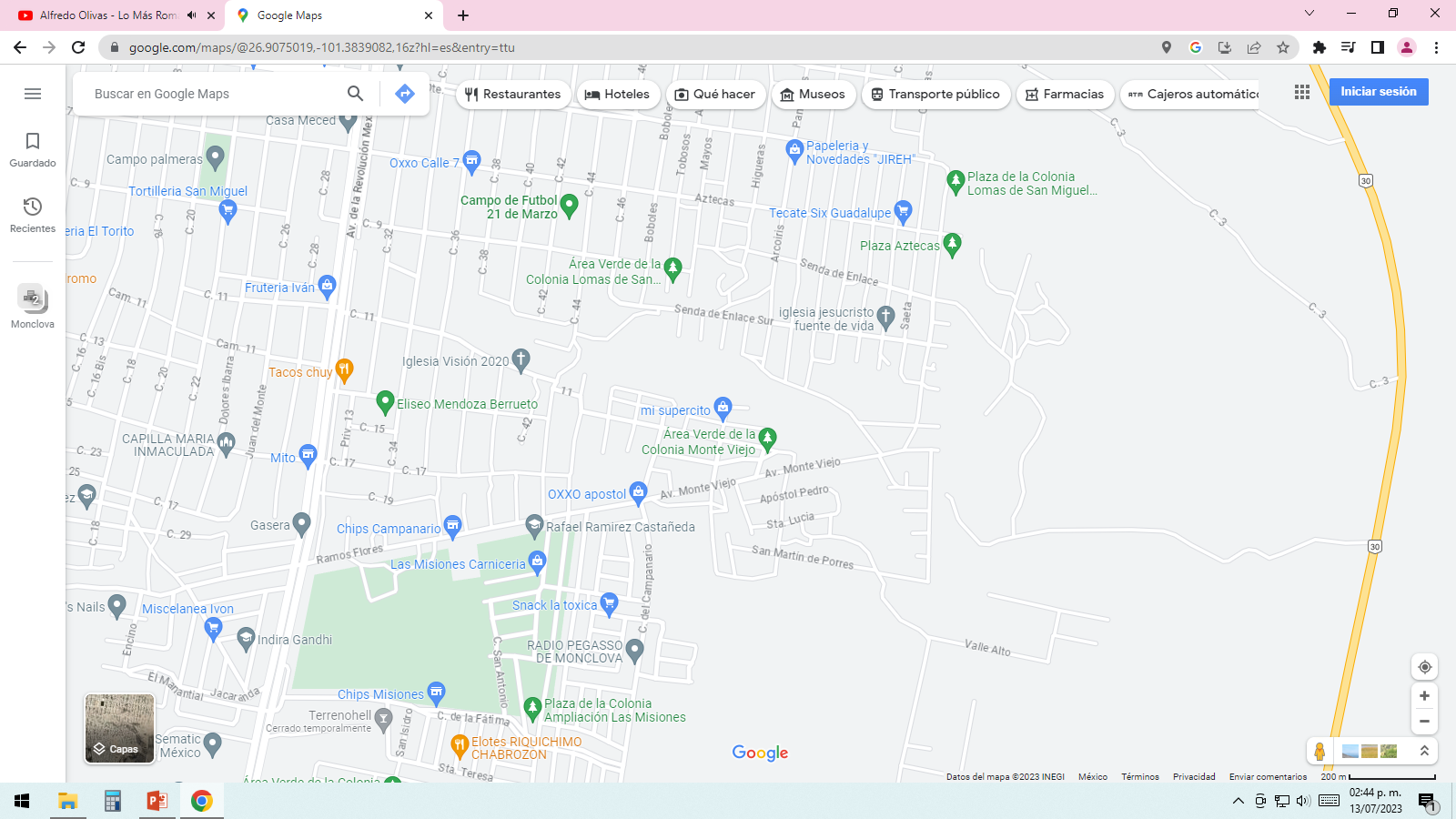 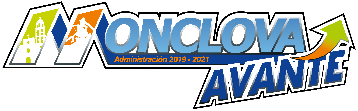 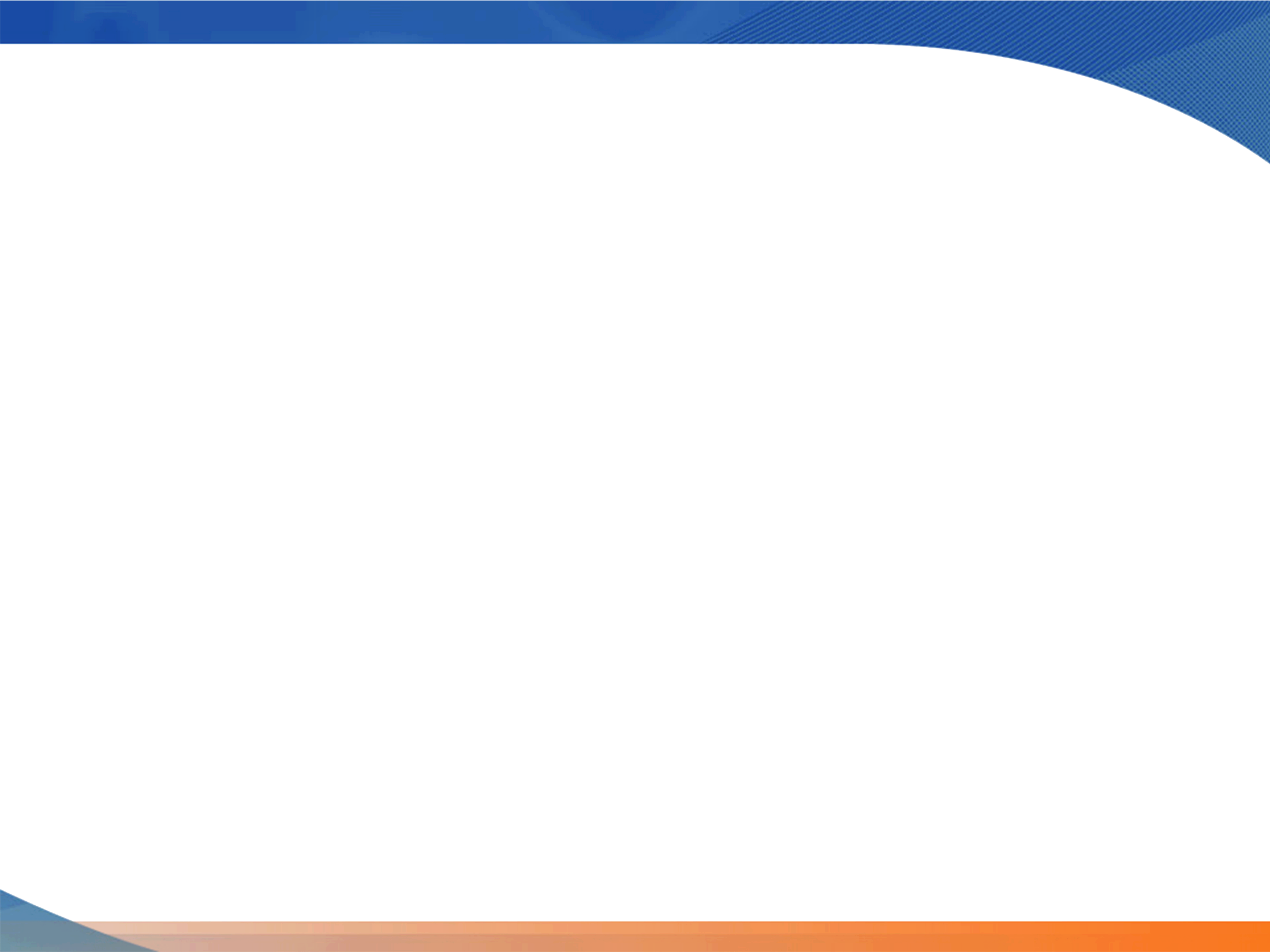 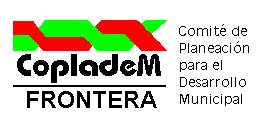 MONCLOVA
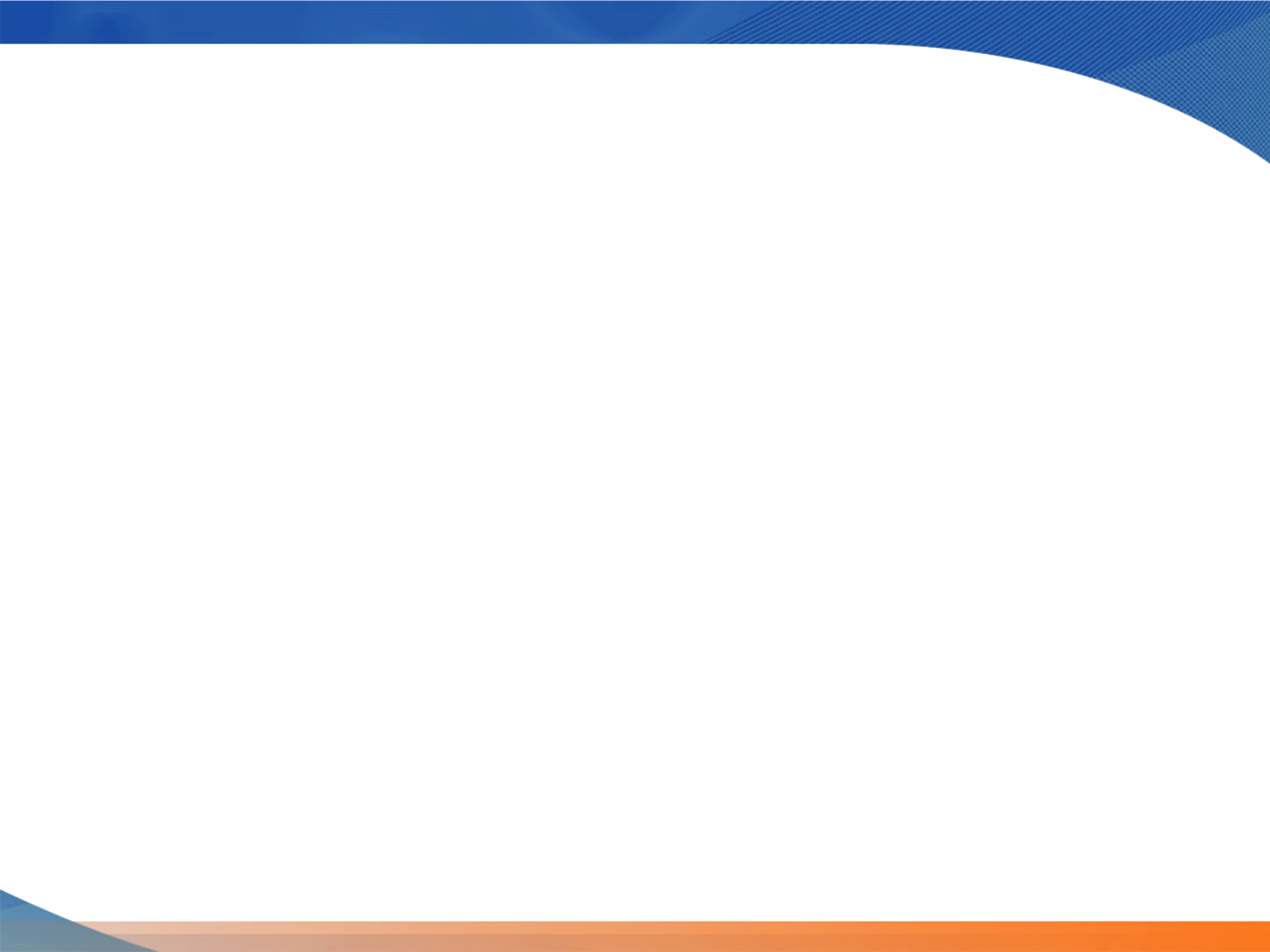 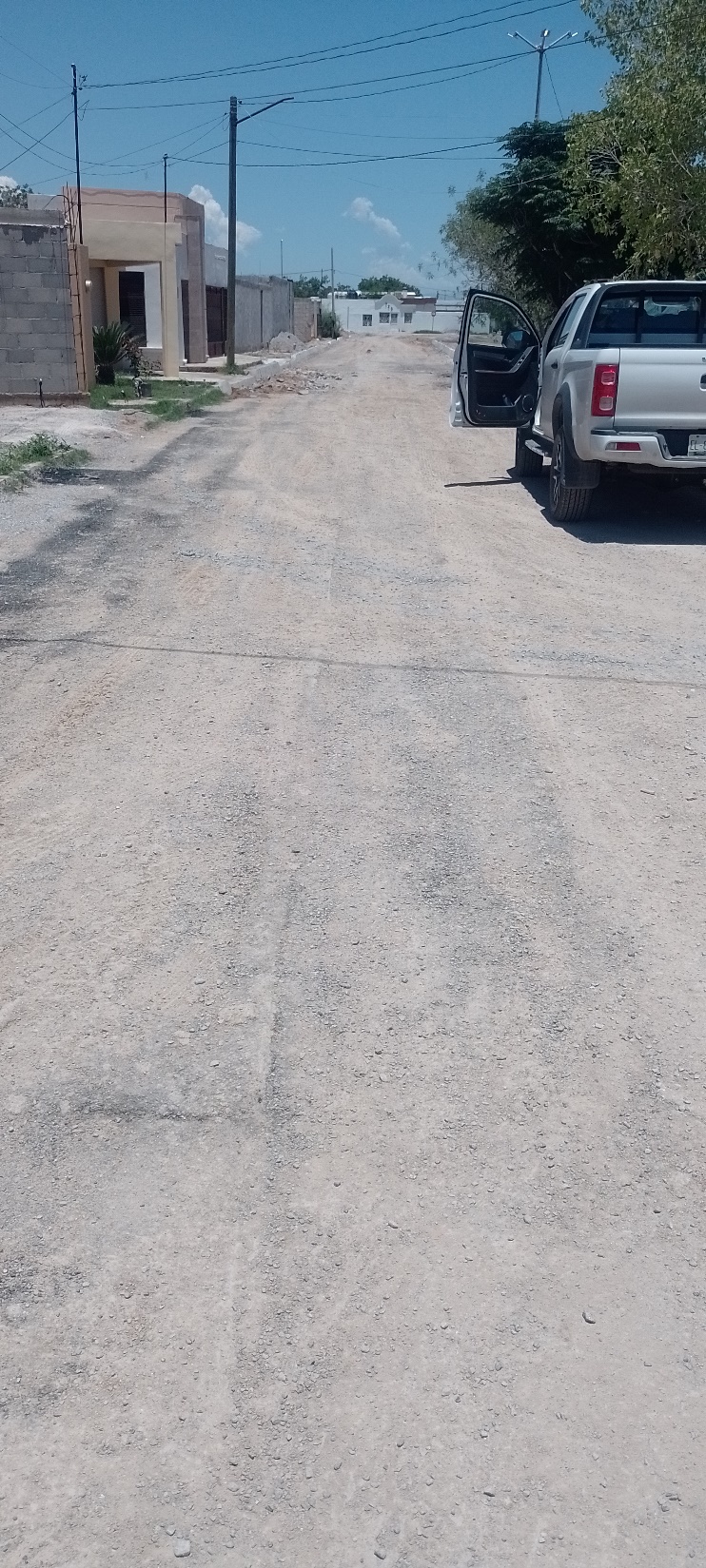 OBRA CM-AP-11/2023
CONSTRUCCIÓN DE RED DE AGUA POTABLE Y 6 TOMAS DOMICILIARIAS EN BLVD. MIGUEL ANGEL  ENTRE PRIV. ALAMOS Y PRIV. VIOLETAS DE LA COL. TECNOLOGICO.
MONTO:  $302,650.00
ALCANCE: 50 BENEFICIARIOS
AVANCE FISICO: 100%
AVANCE FINANCIERO: 100%
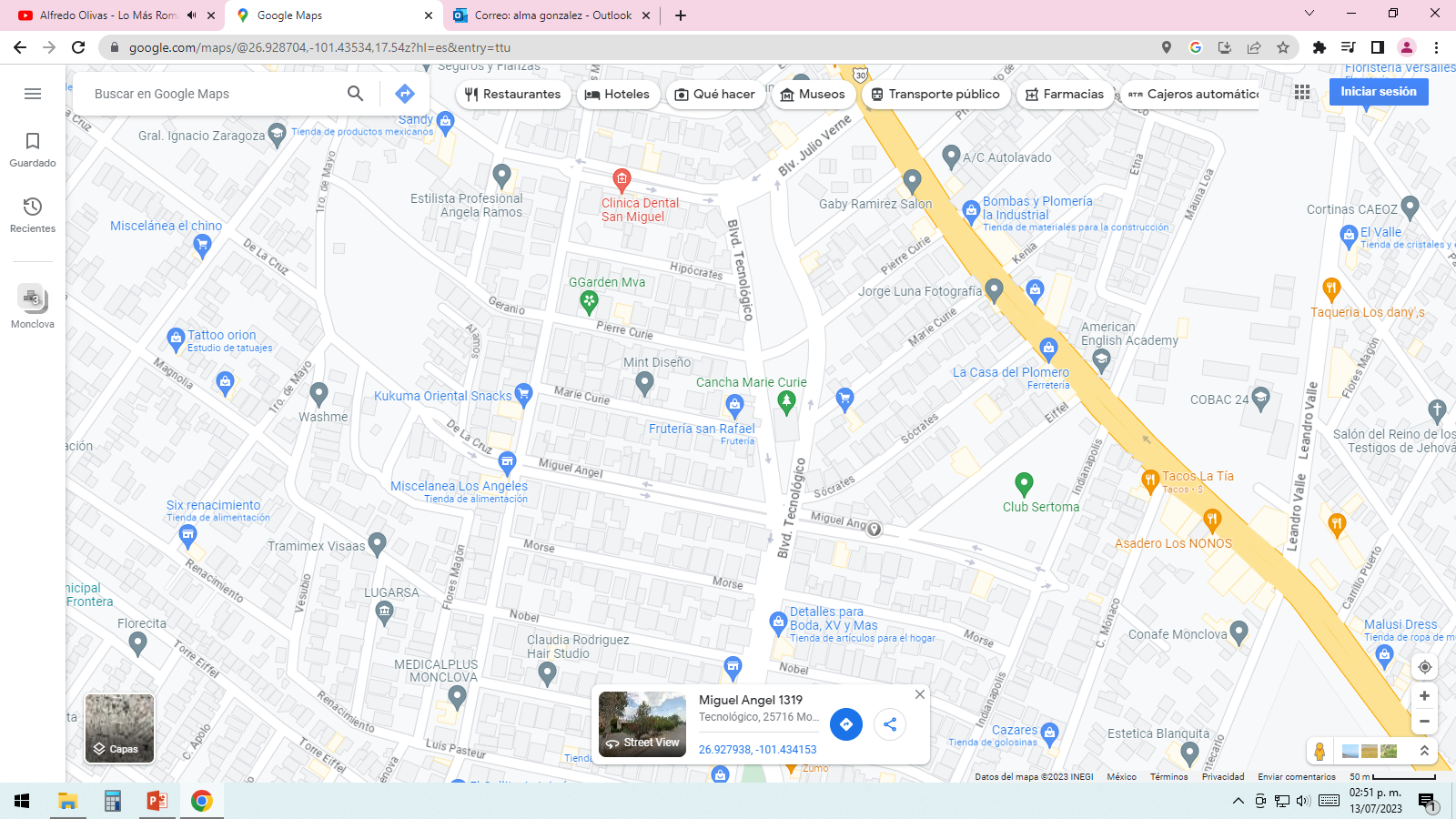 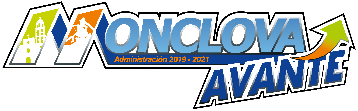 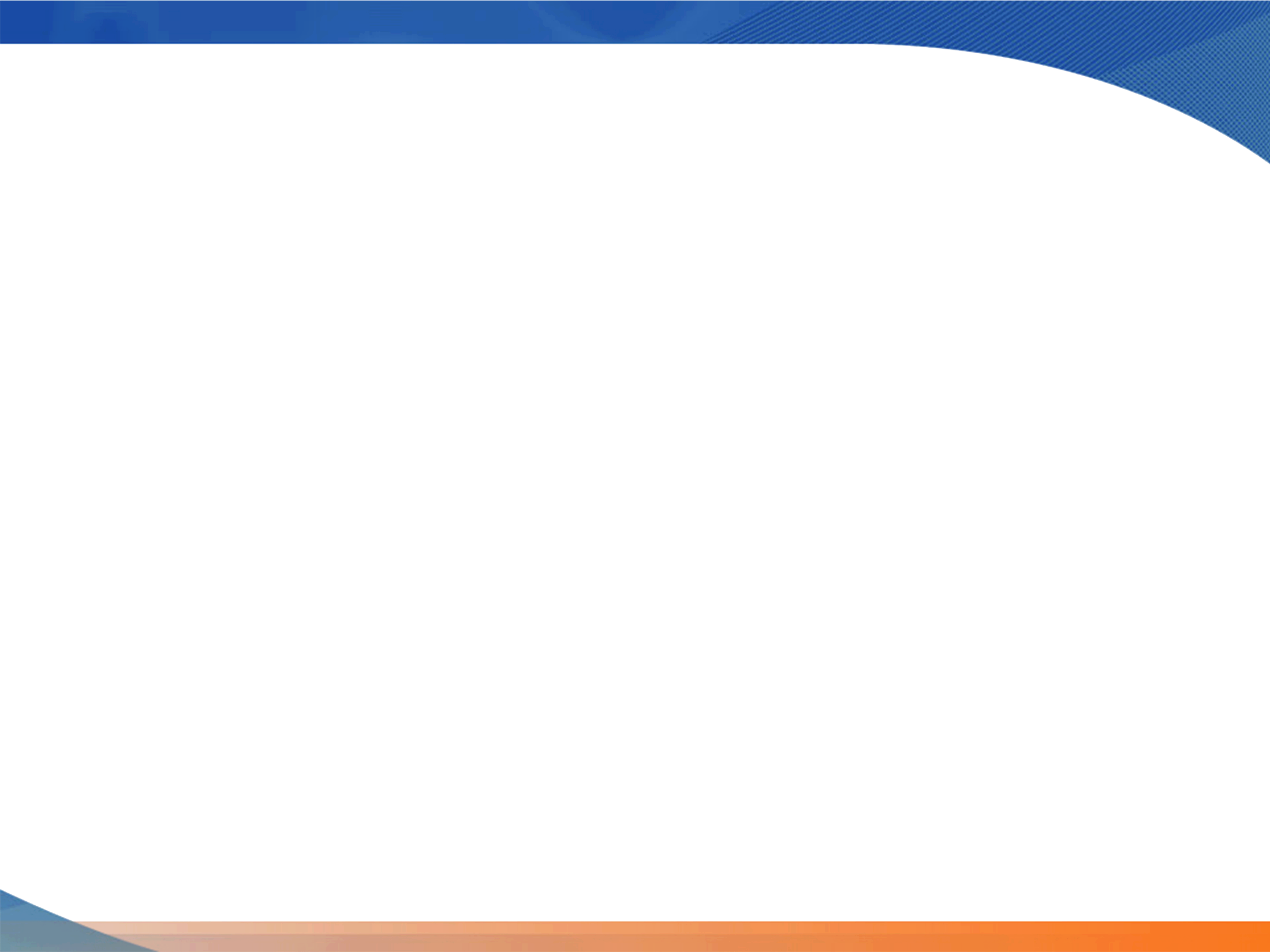 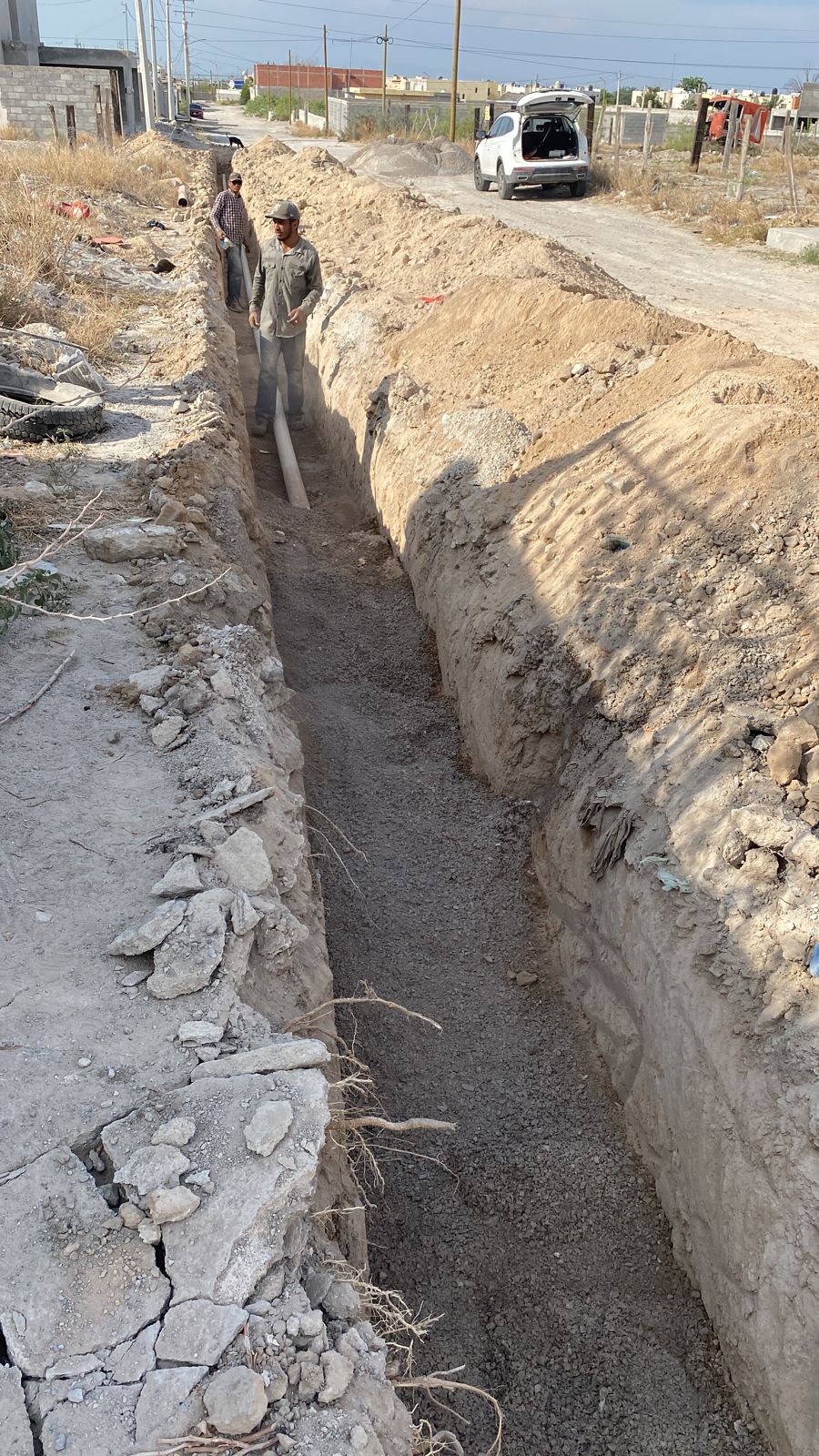 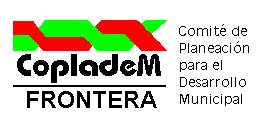 MONCLOVA
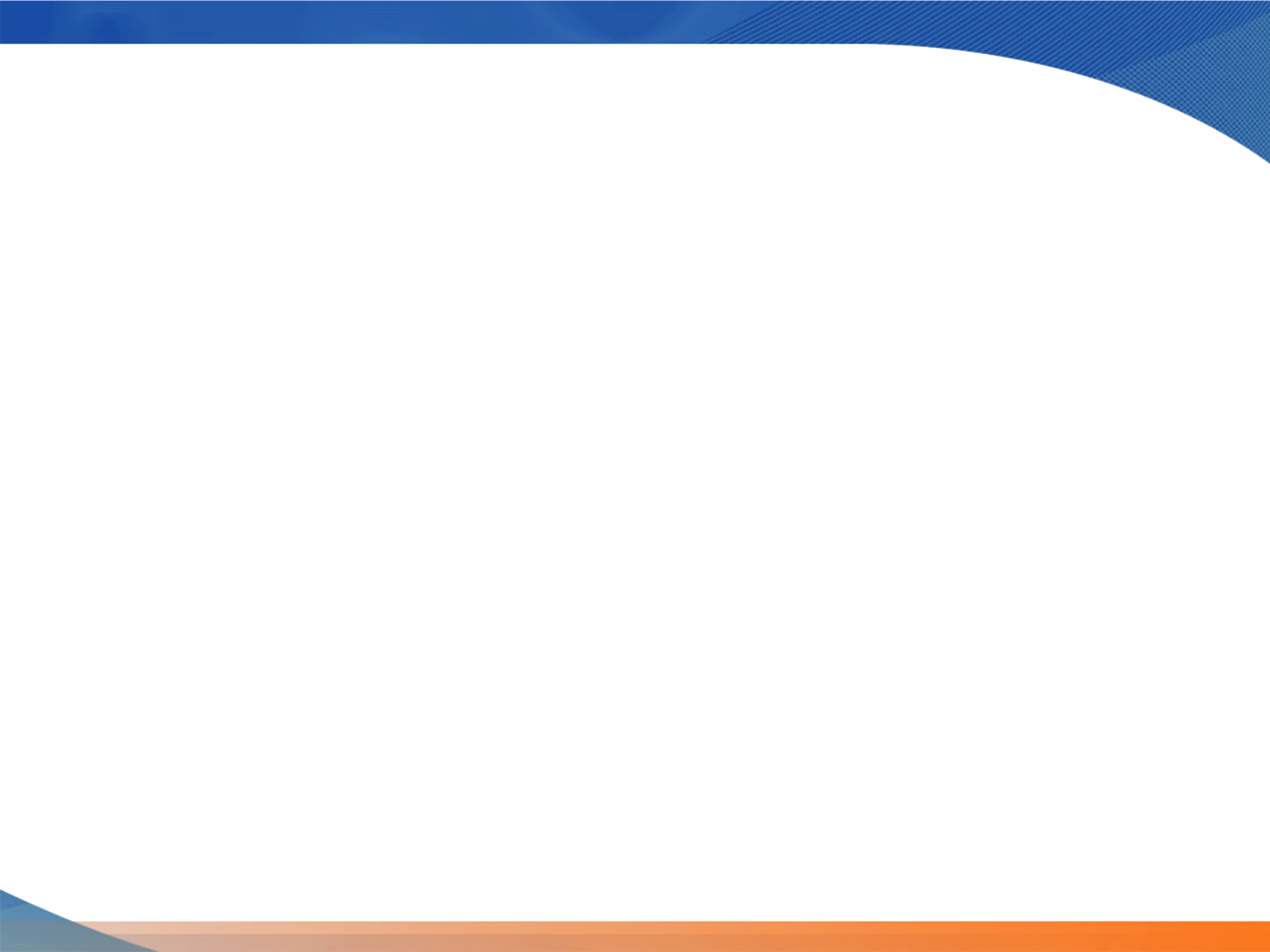 OBRA CM-AP-12/2023
CONSTRUCCION DE RED DE AGUA POTABLE Y 4 TOMAS DOMICILIARIAS EN CALLE ALBERTO STONE ENTRE CALLE CLAVEL Y CALLE ENCINOS EN EL FRACC. LOS REYES.
MONTO:  $186,129.00
ALCANCE: 20 BENEFICIARIOS
AVANCE FISICO: 100%
AVANCE FINANCIERO: 100%
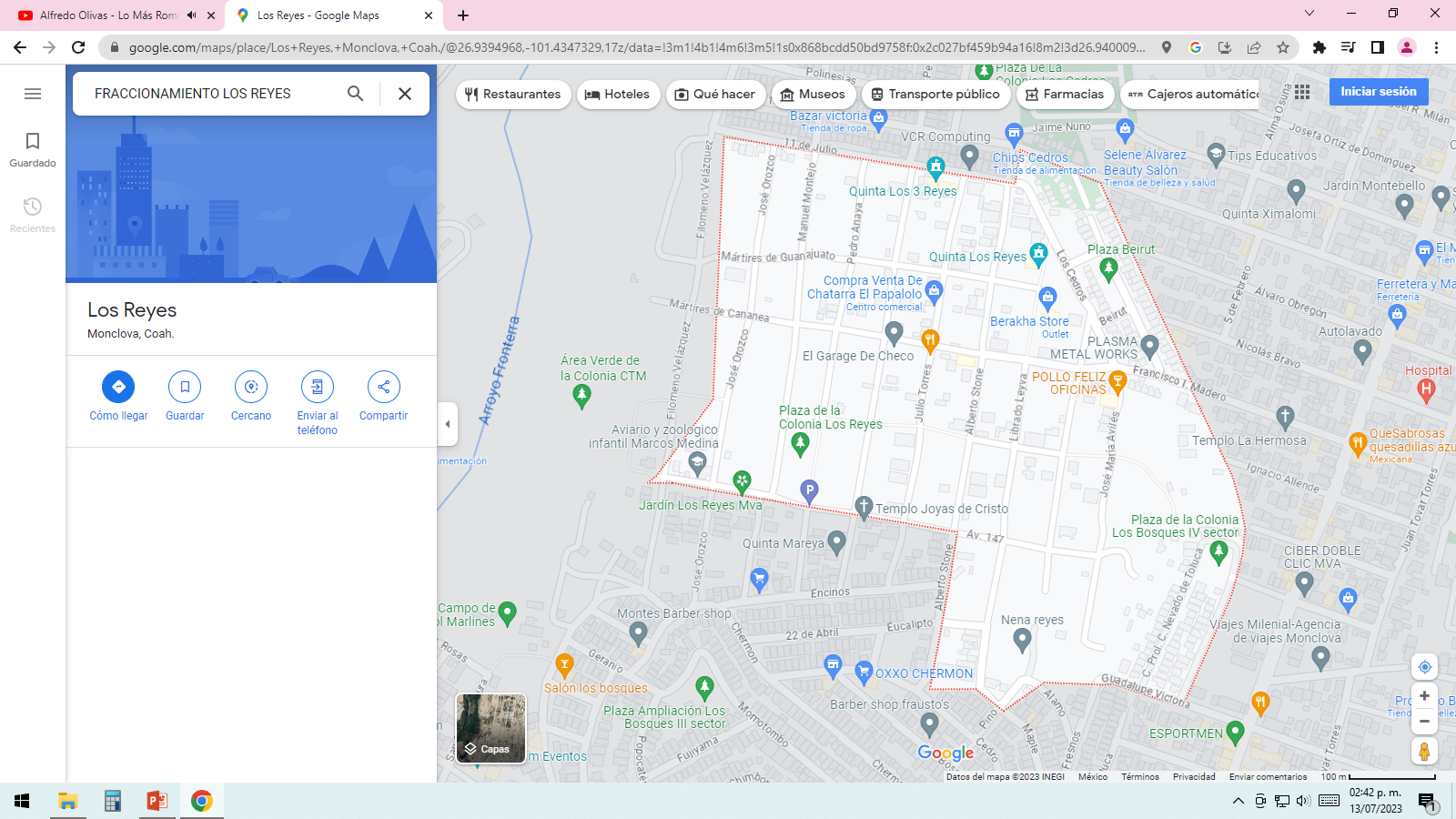 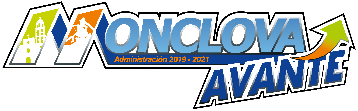 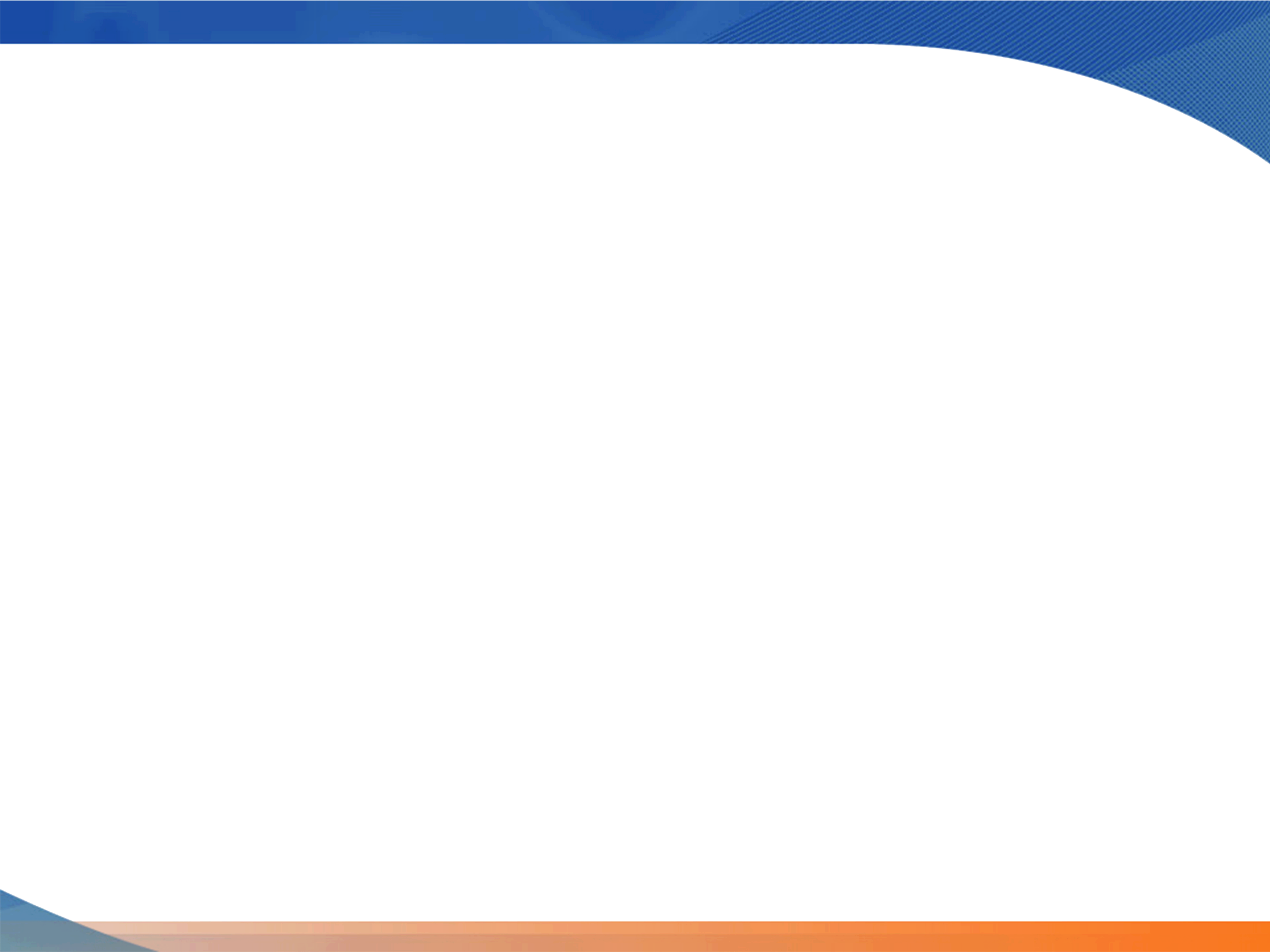 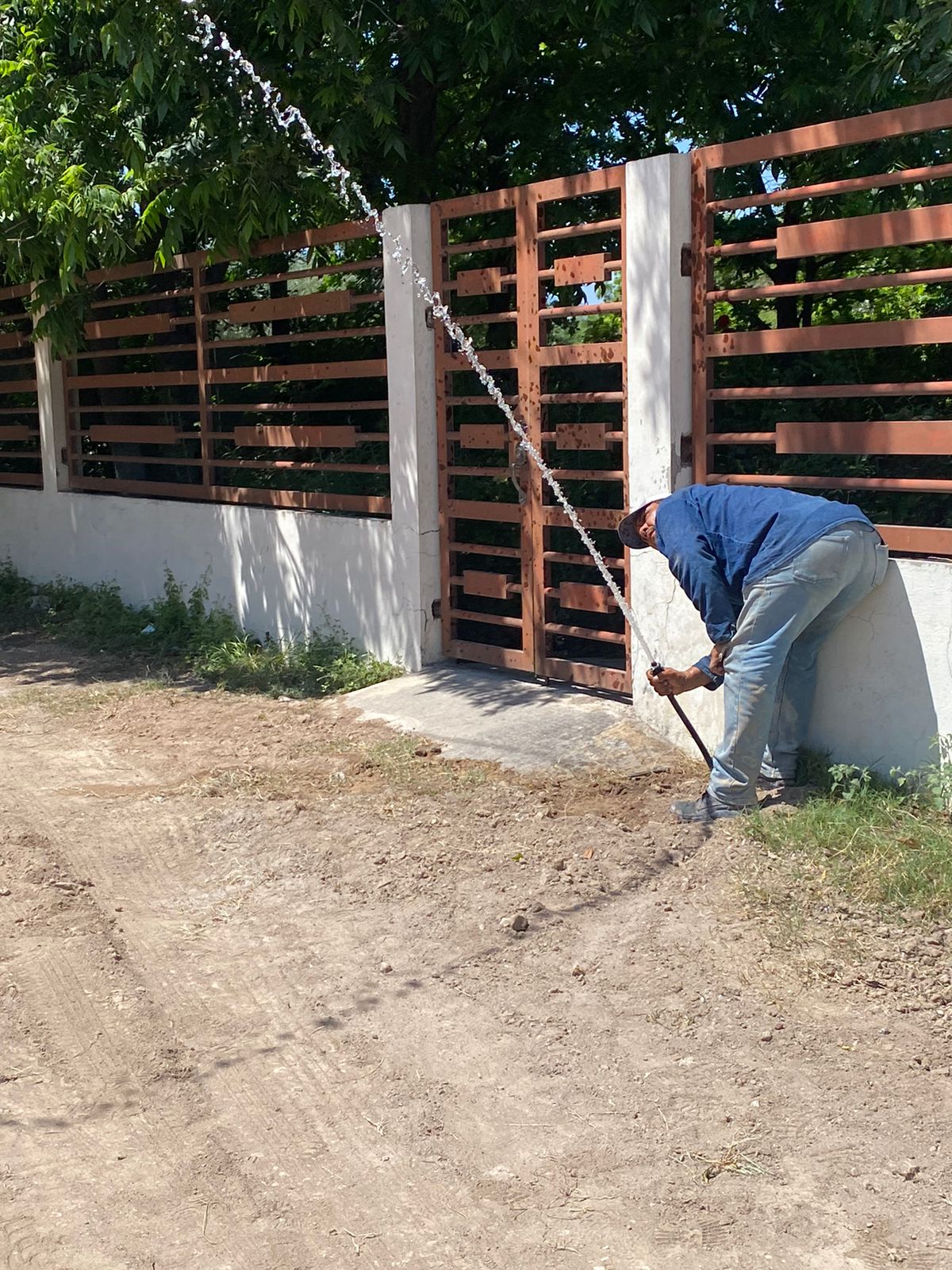 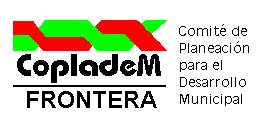 MONCLOVA
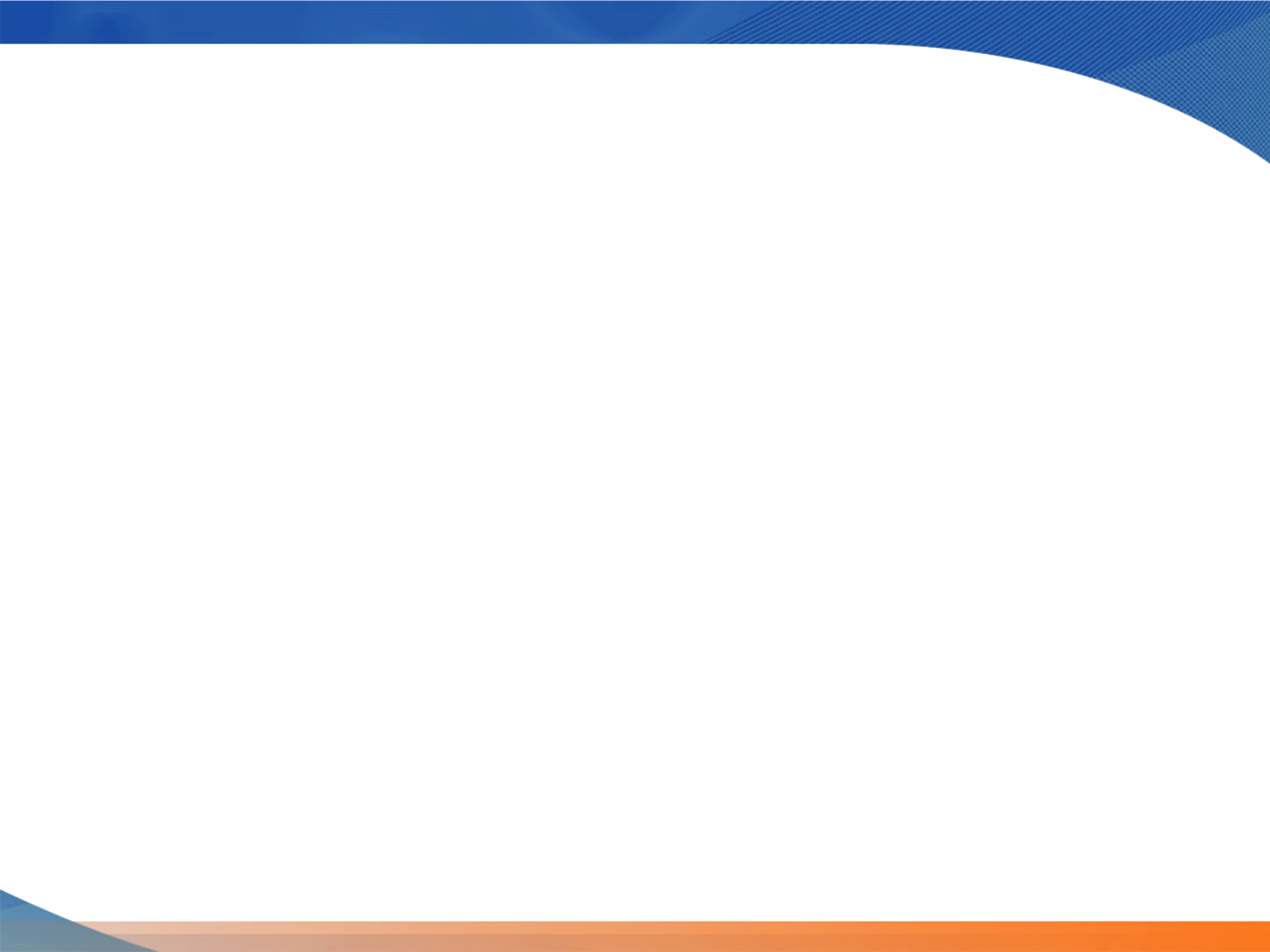 OBRA CM-AP-13/2023
CONSTRUCCIÓN DE RED DE AGUA POTABLE Y 6 TOMAS DOMICILIARIAS EN CALLE MONTERREY  ENTRE PRIV.  SANCHEZ Y TOPE DE CALLE EN COL. HEROES DEL 47.
MONTO:  $167,255.00
ALCANCE: 30 BENEFICIARIOS
AVANCE FISICO: 100%
AVANCE FINANCIERO: 100%
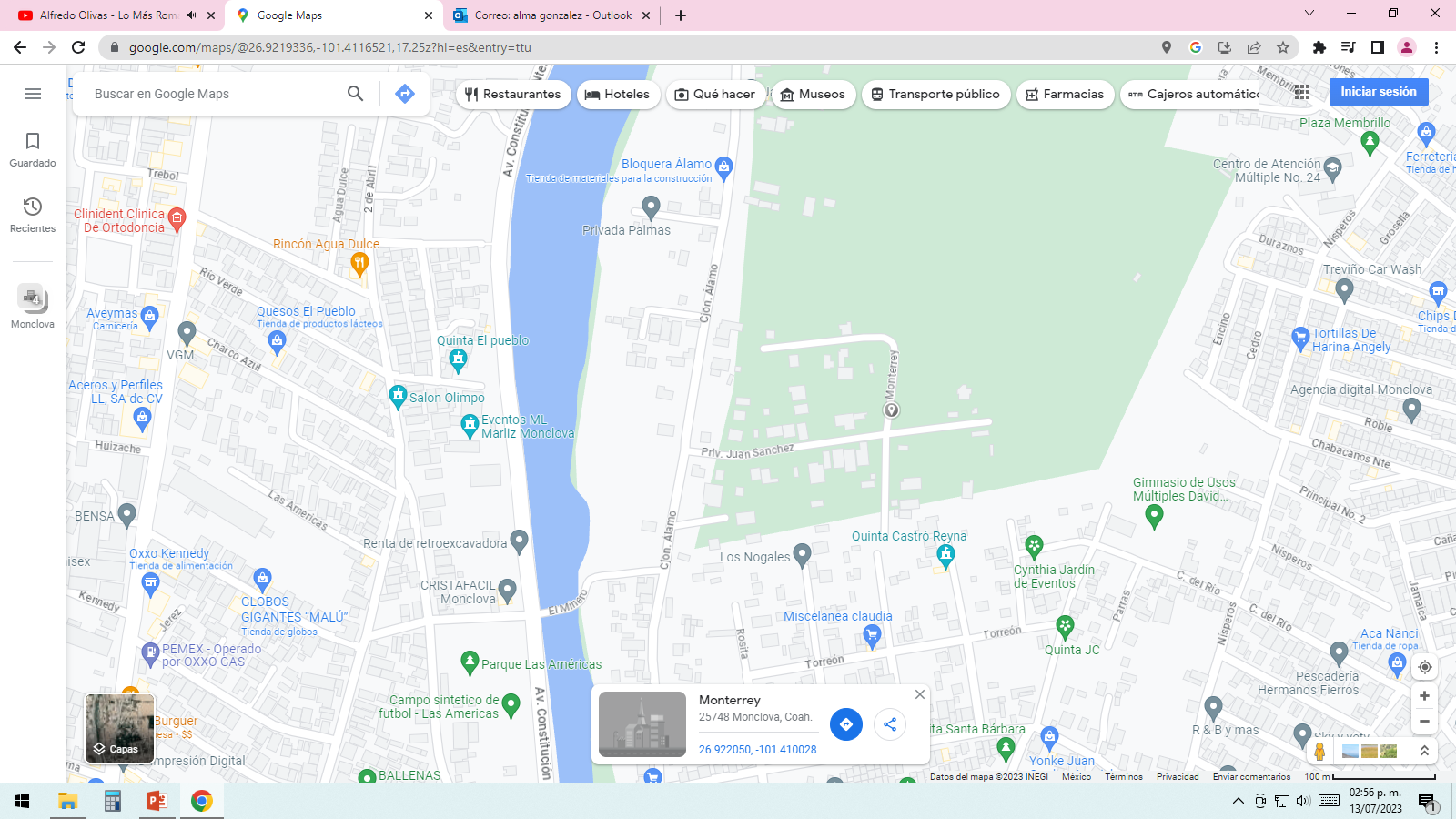 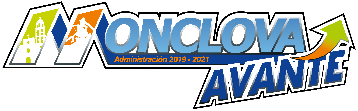 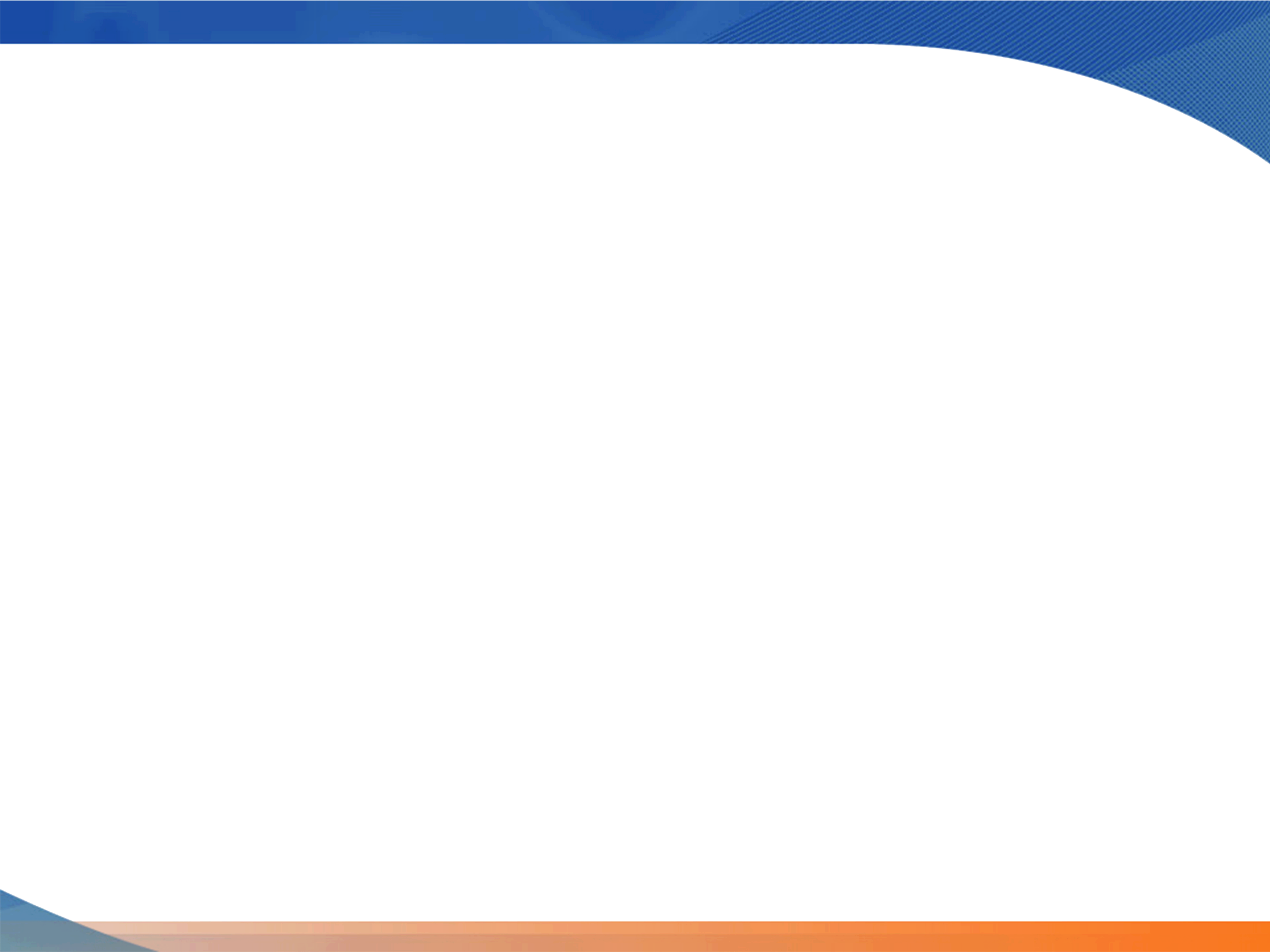 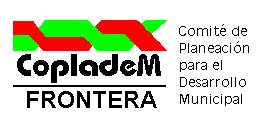 MONCLOVA
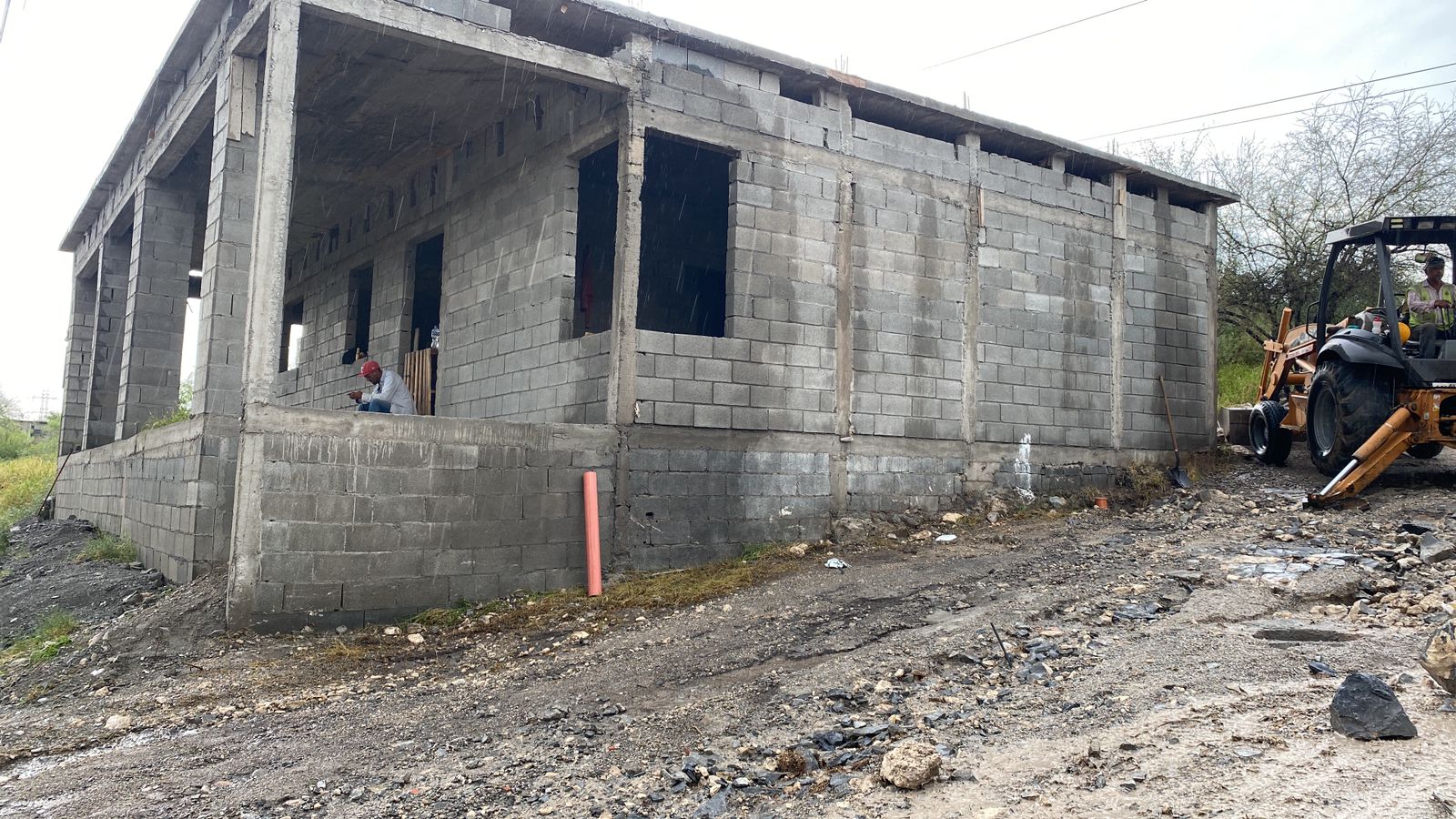 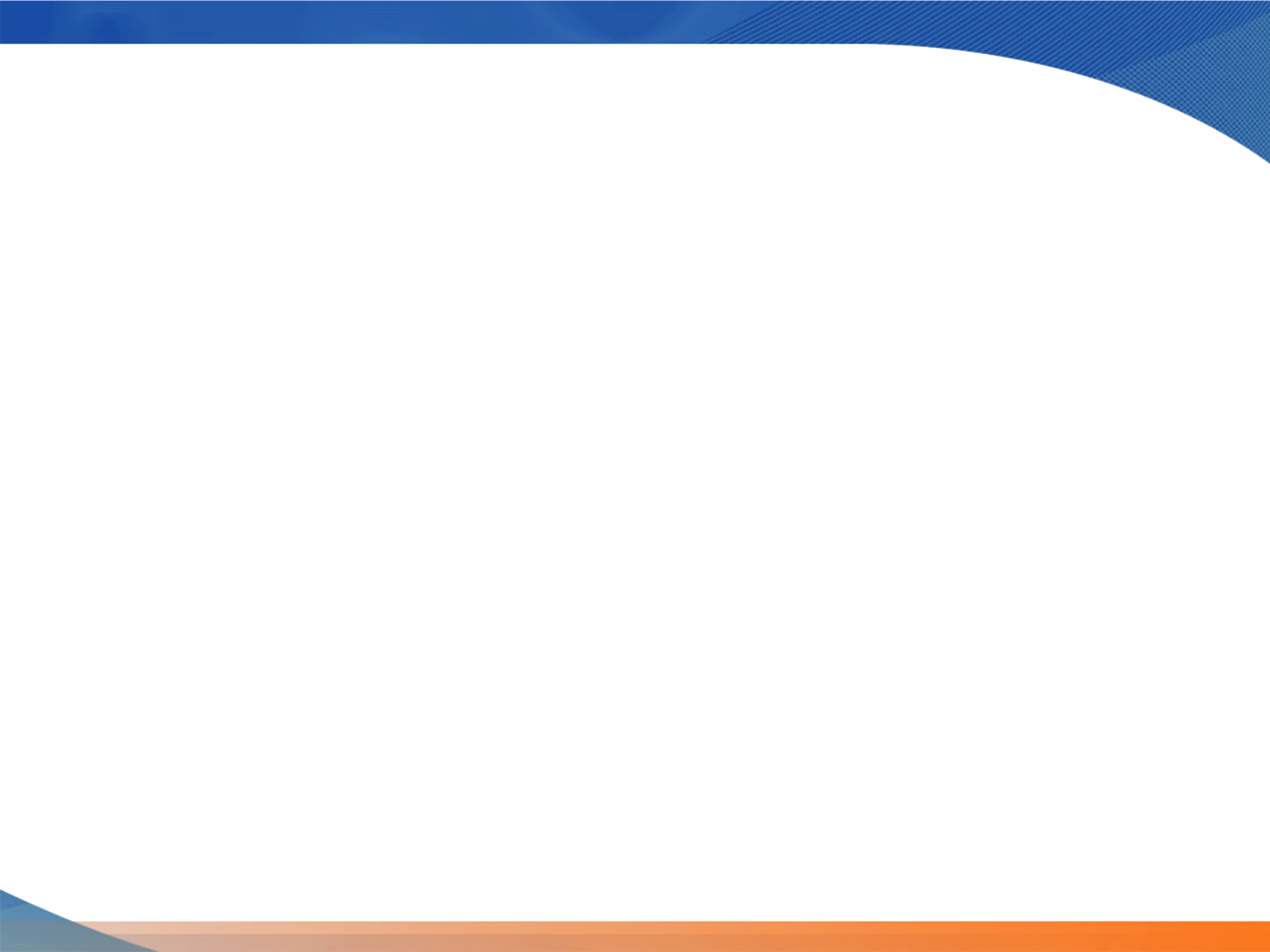 OBRA CM-AP-14/2023
CONSTRUCCIÓN DE RED DE AGUA POTABLE Y 12 TOMAS DOMICILIARIAS EN CALLE MARGARITA MAZA DE JUAREZ  Y PRIV.  ASTURIAS EN EL FRACC. VILLARREAL.
MONTO:  $543,260.00
ALCANCE: 60 BENEFICIARIOS
AVANCE FISICO: 90%
AVANCE FINANCIERO: 90%
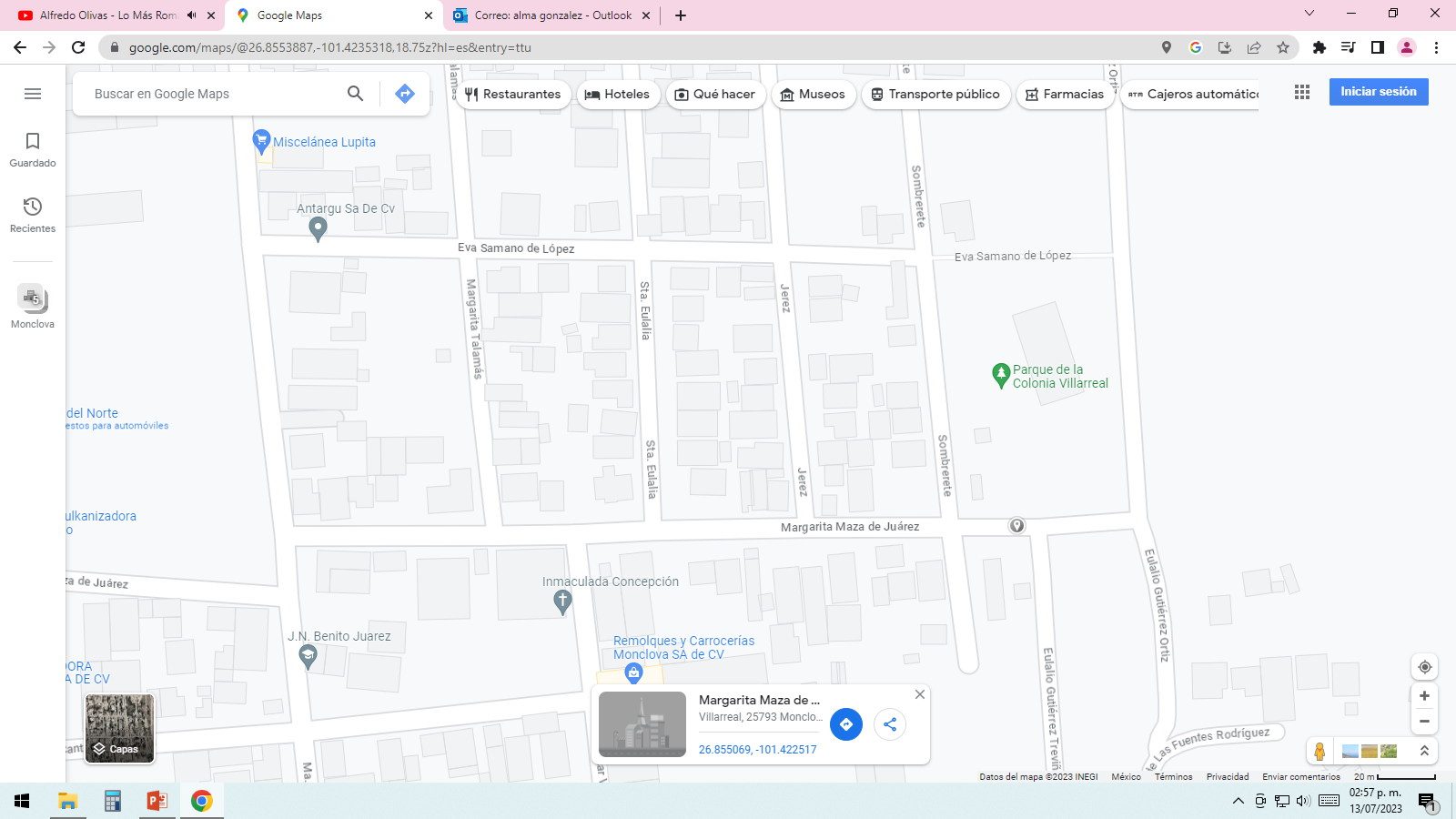 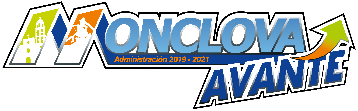 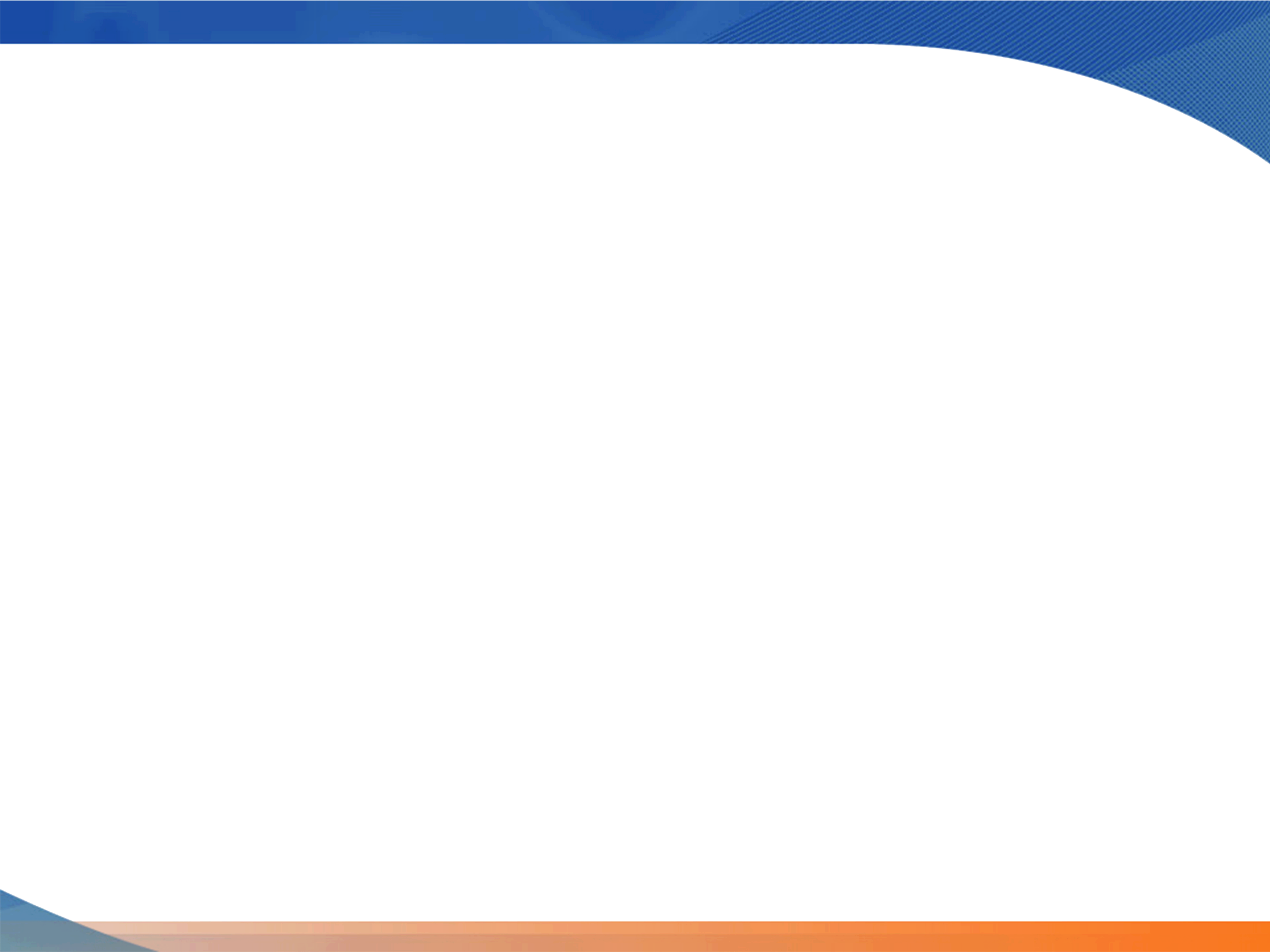 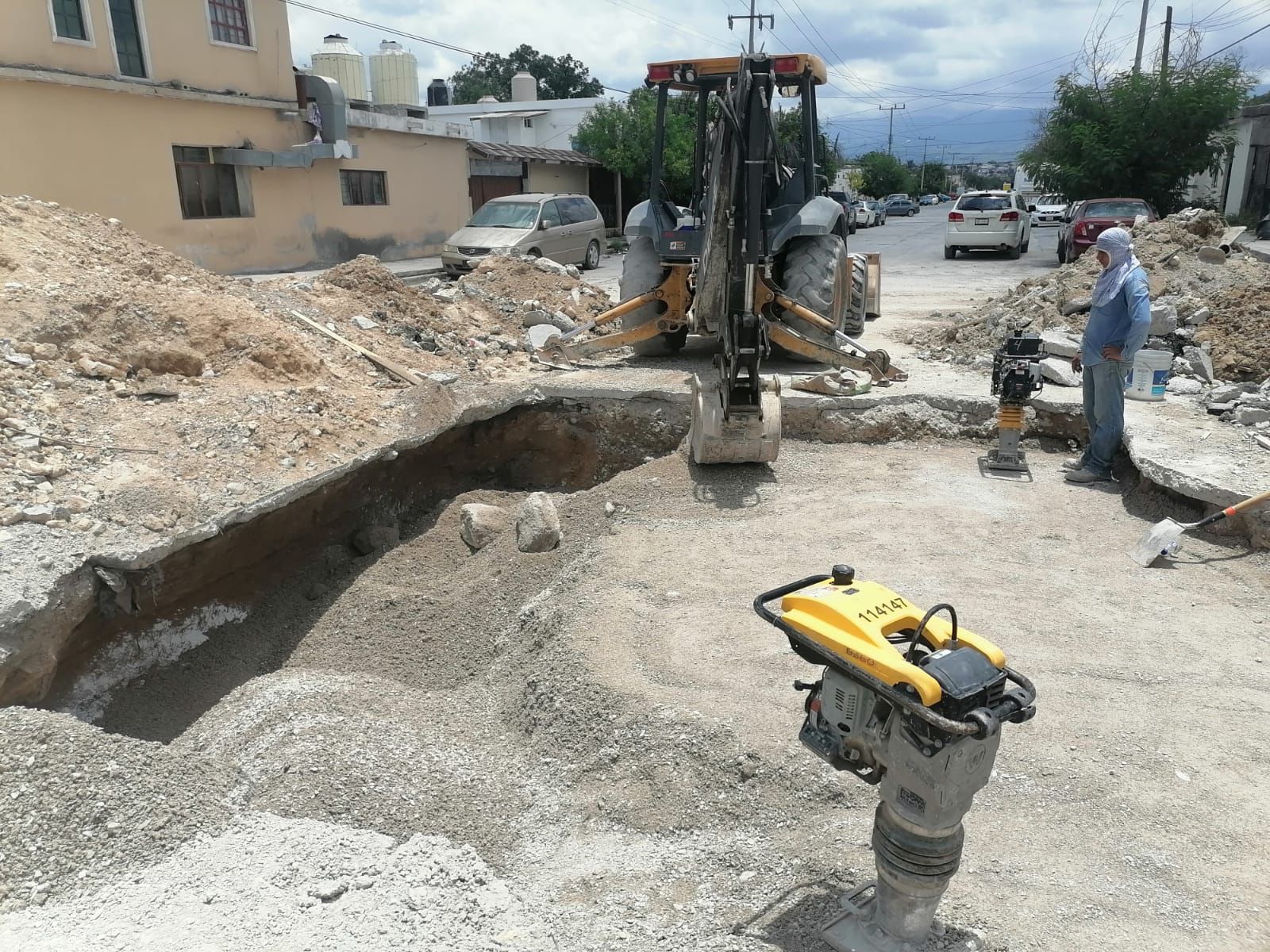 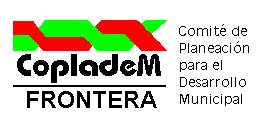 MONCLOVA
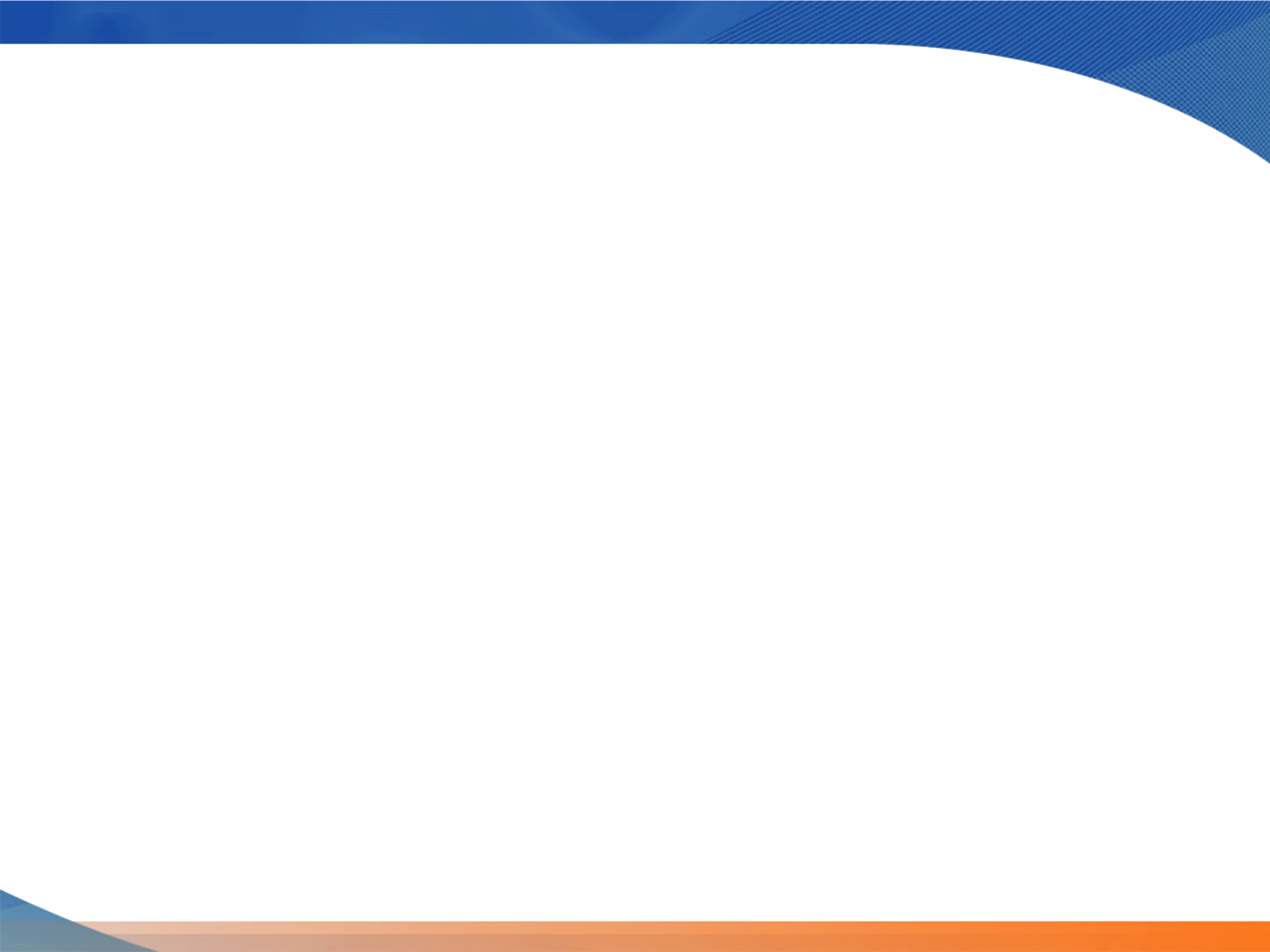 OBRA CM-AP-15/2023
REHABILITACIÓN DE RED  DE AGUA POTABLE Y 34 TOMAS DOMICILIARIAS EN CALLE CAMPECHE ENTRE  CALLE JUVENTINO ROSAS Y CALLE MANUEL M. PONCE EN COL. 1O. DE MAYO.
MONTO:  $552,724.00
ALCANCE: 170 BENEFICIARIOS
AVANCE FISICO: 90%
AVANCE FINANCIERO: 90%
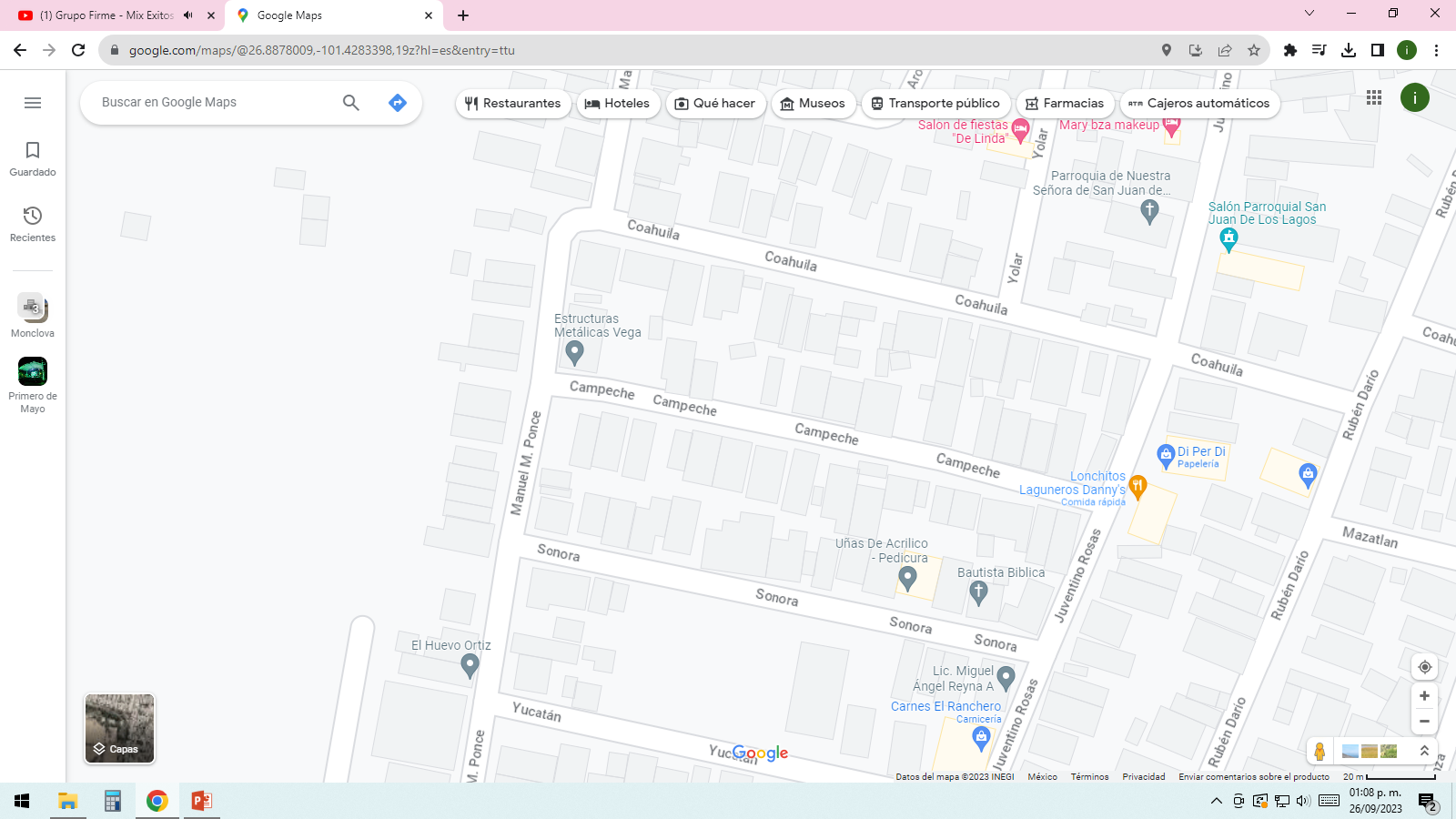 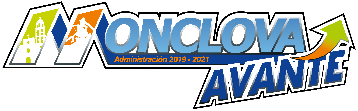 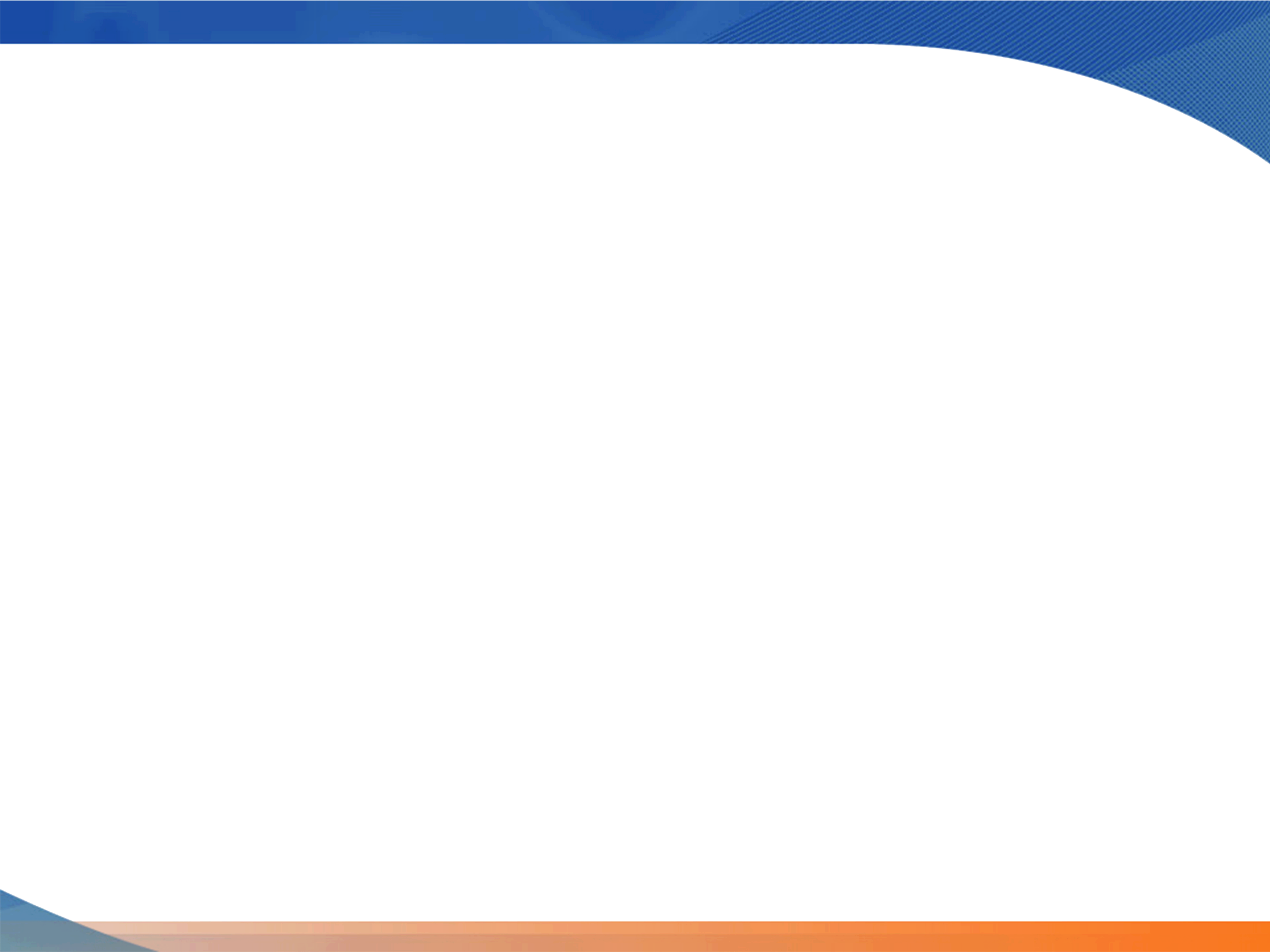 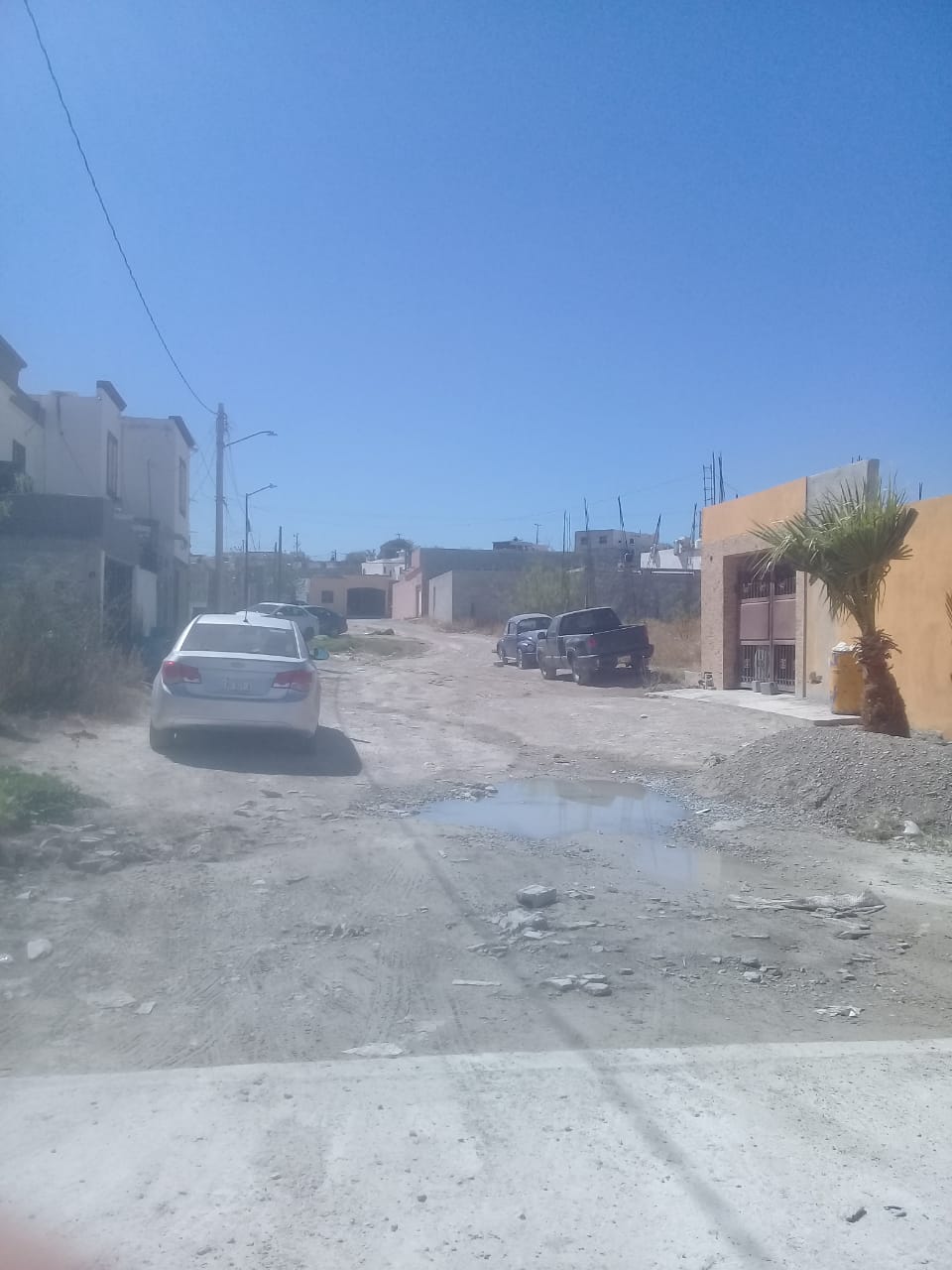 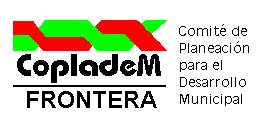 MONCLOVA
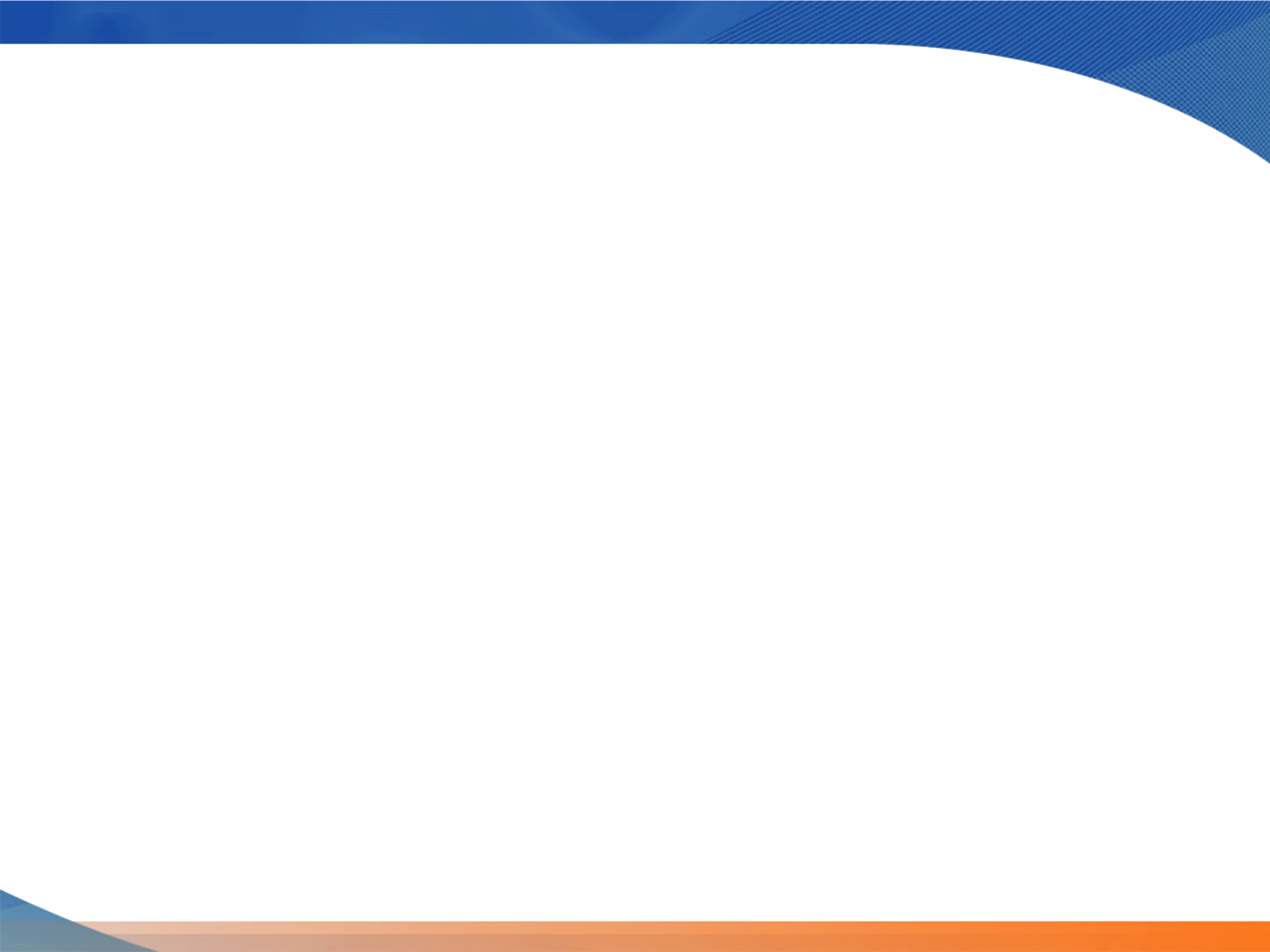 OBRA CM-DRE-16/2023
CONSTRUCCIÓN DE RED DE ATARJEAS Y 34 DESCARGAS DOMICILIARIAS EN CALLES MANUEL MONTEJO, PEDRO ANAYA, PETRONILO LOPEZ Y JULIO TORRES CON AVE. 147 DEL FRACC. LOS REYES.
MONTO:  $1,261,971.53
ALCANCE: 170 BENEFICIARIOS
AVANCE FISICO: 45%
AVANCE FINANCIERO: 99%
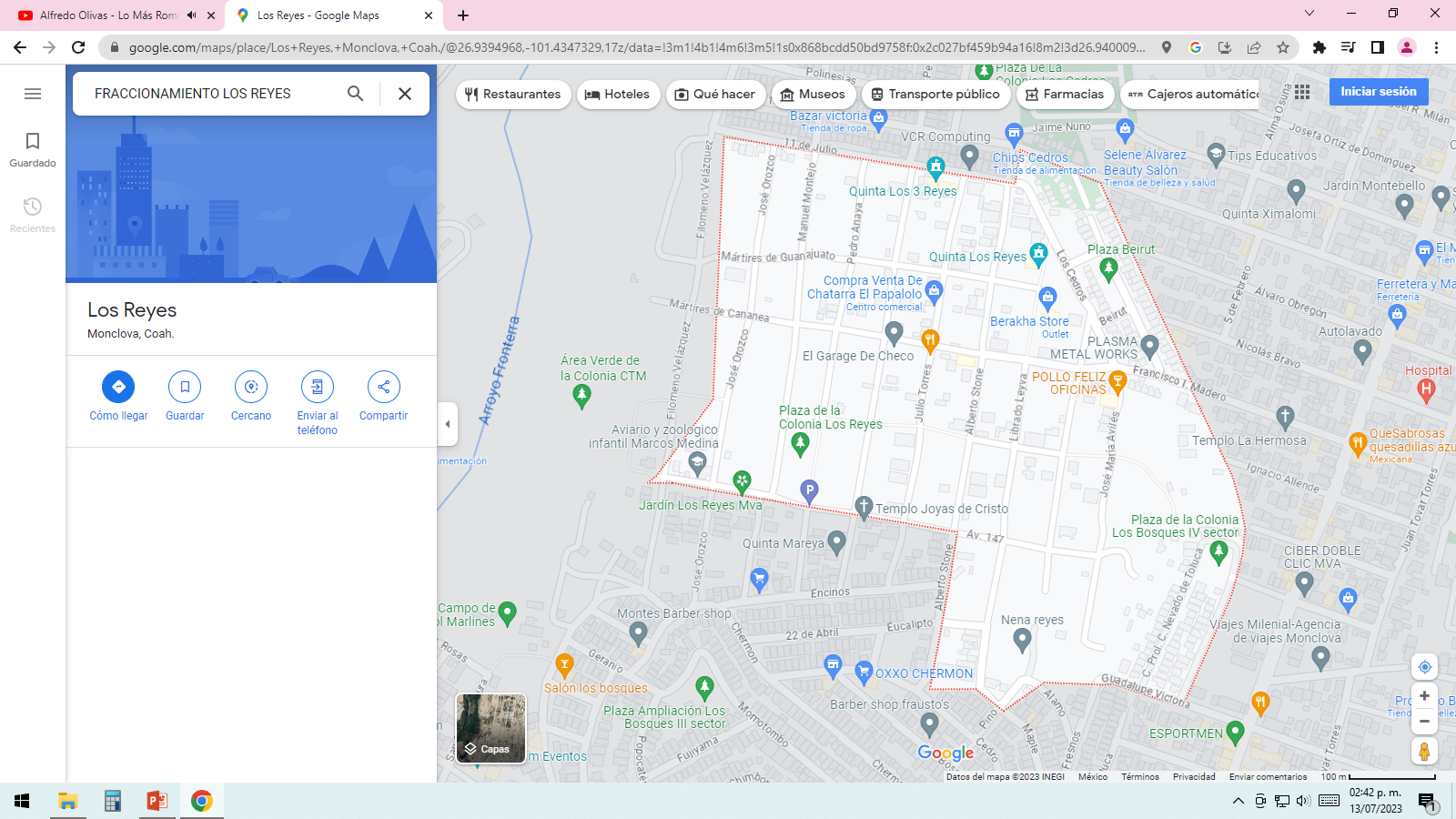 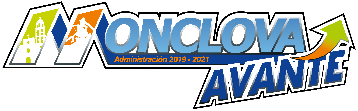 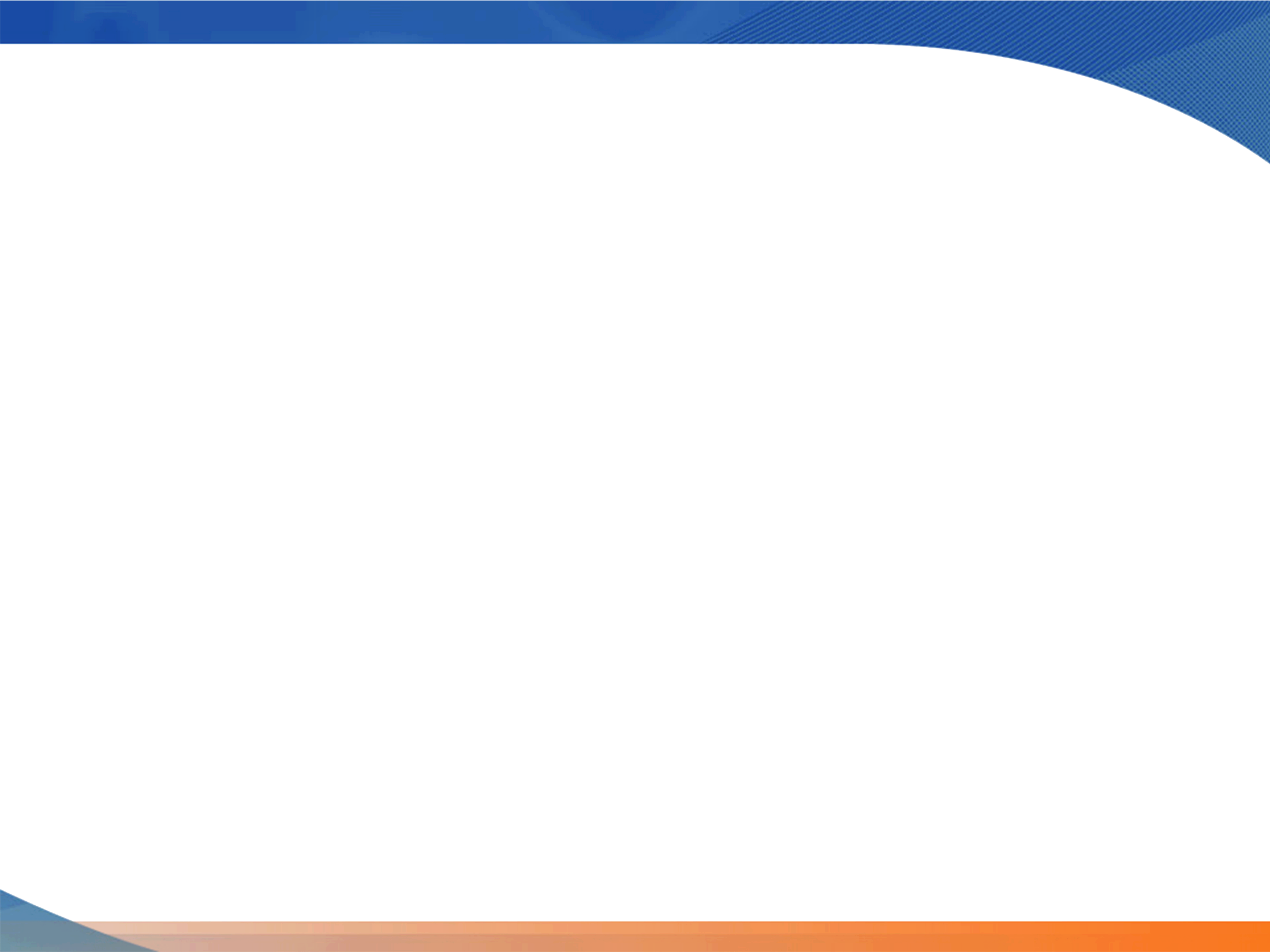 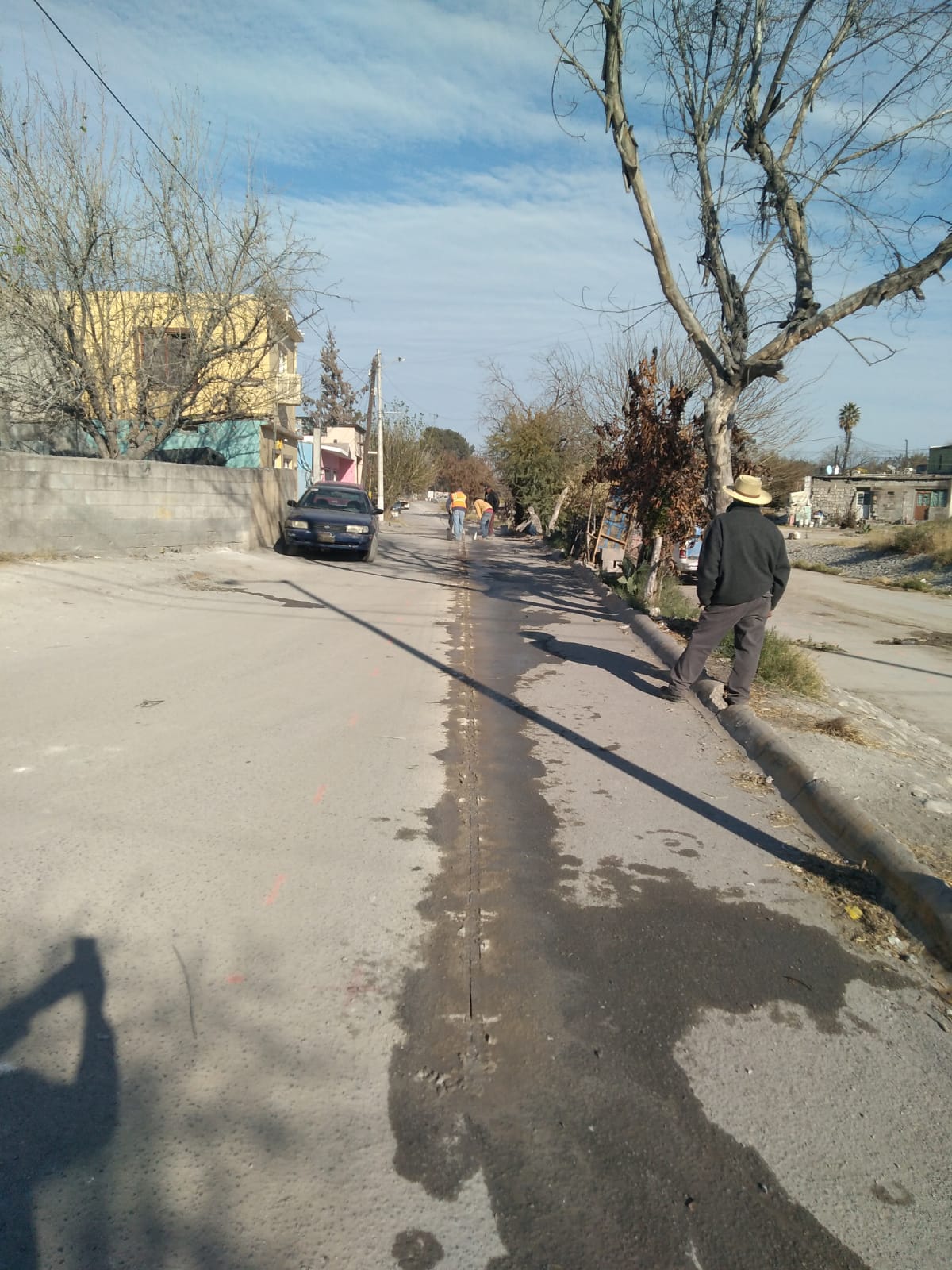 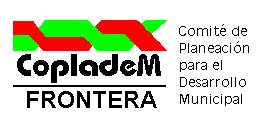 MONCLOVA
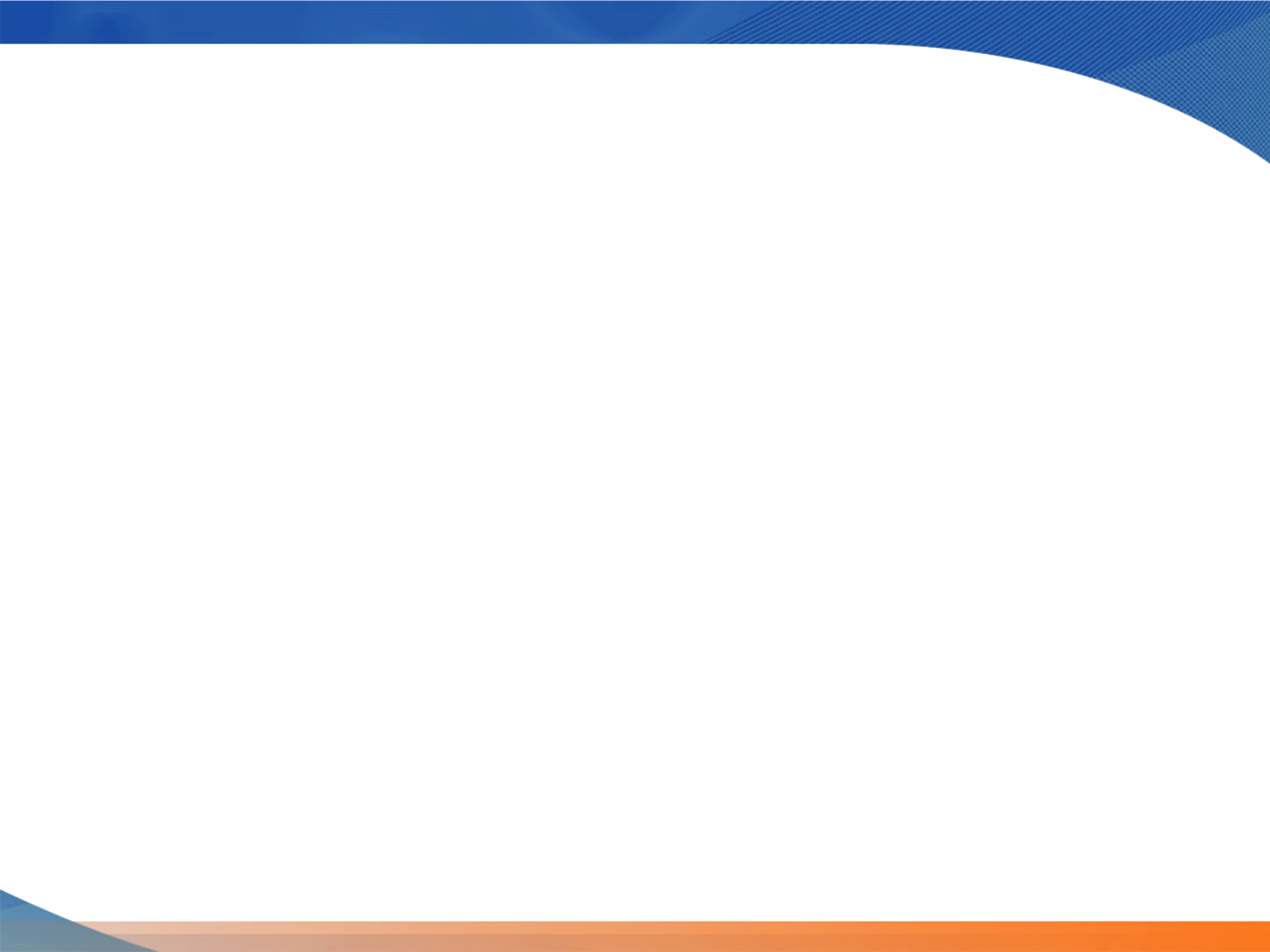 OBRA CM-DRE-17/2023
CONSTRUCCION DE RED DE ATARJEAS Y 15 DESCARGAS DOMICILIARIAS EN CALLE BENITO JUAREZ ENTRE AVE. ADOLFO LOPEZ MATEOS Y CALLE TEXCOCO DE LA COL. PROGRESO.
MONTO:  $897,652.50
ALCANCE: 75 BENEFICIARIOS
AVANCE FISICO: 100%
AVANCE FINANCIERO: 100%
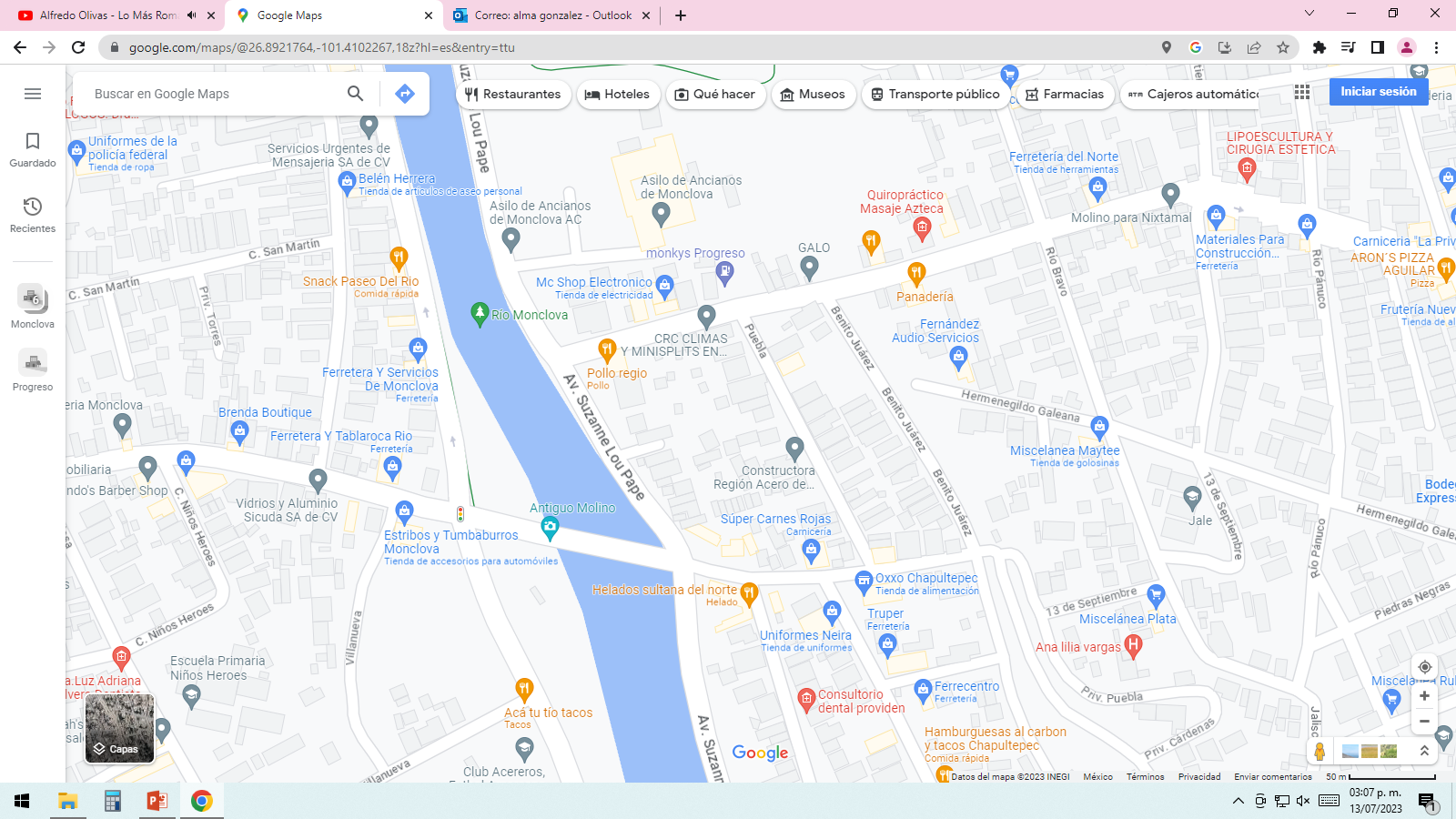 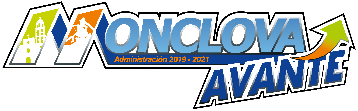 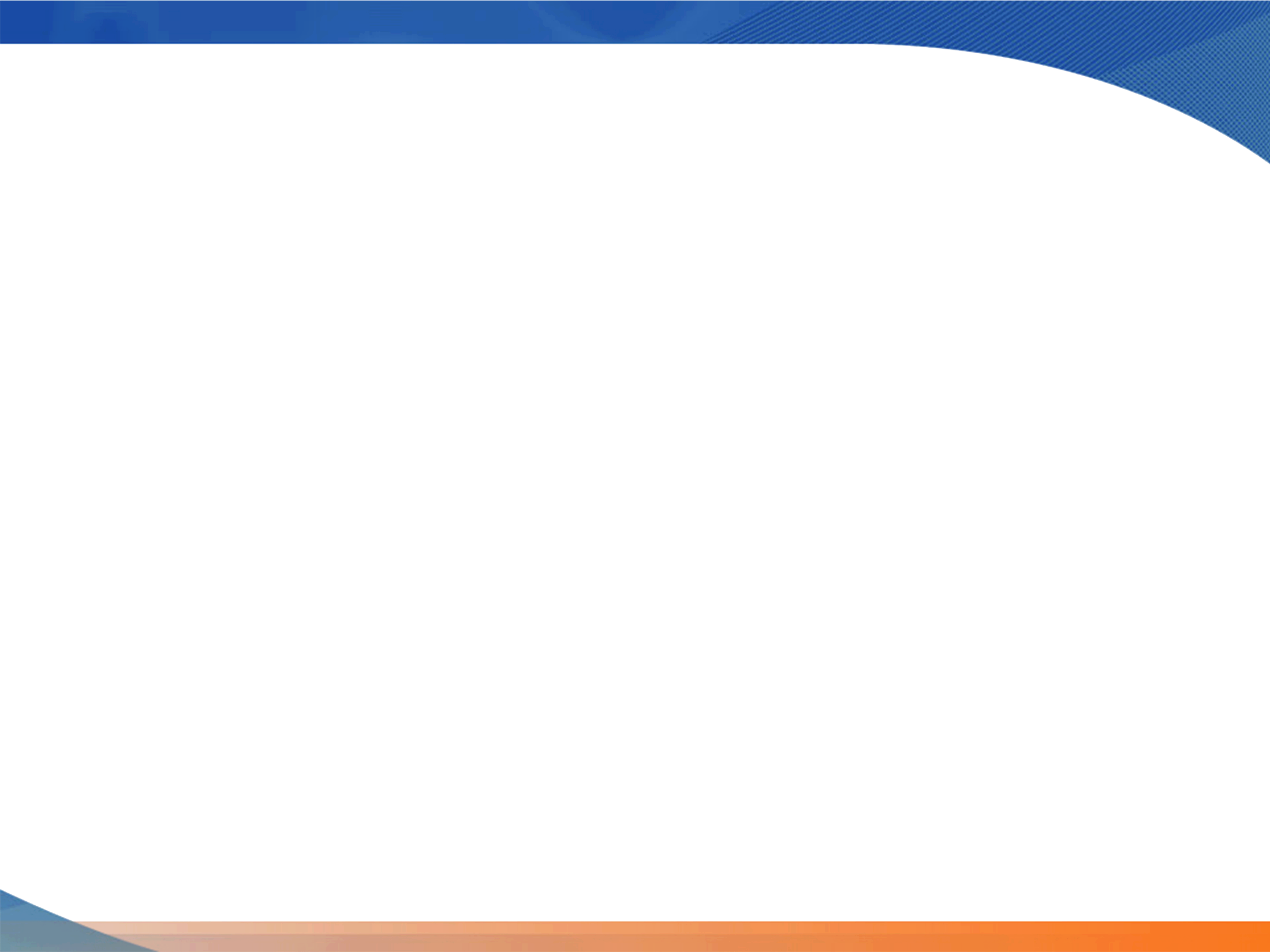 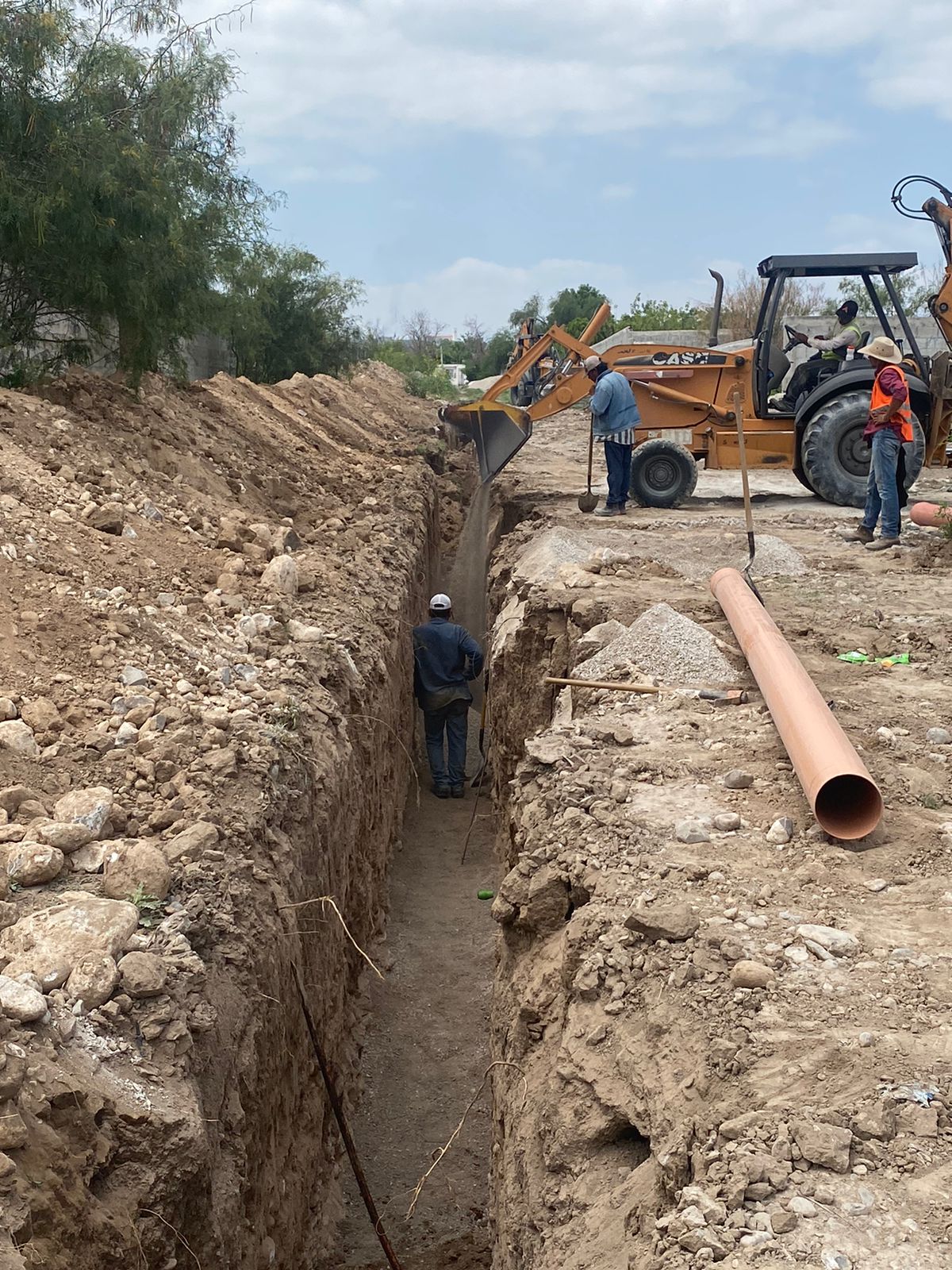 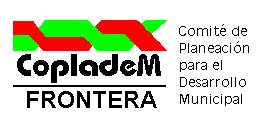 MONCLOVA
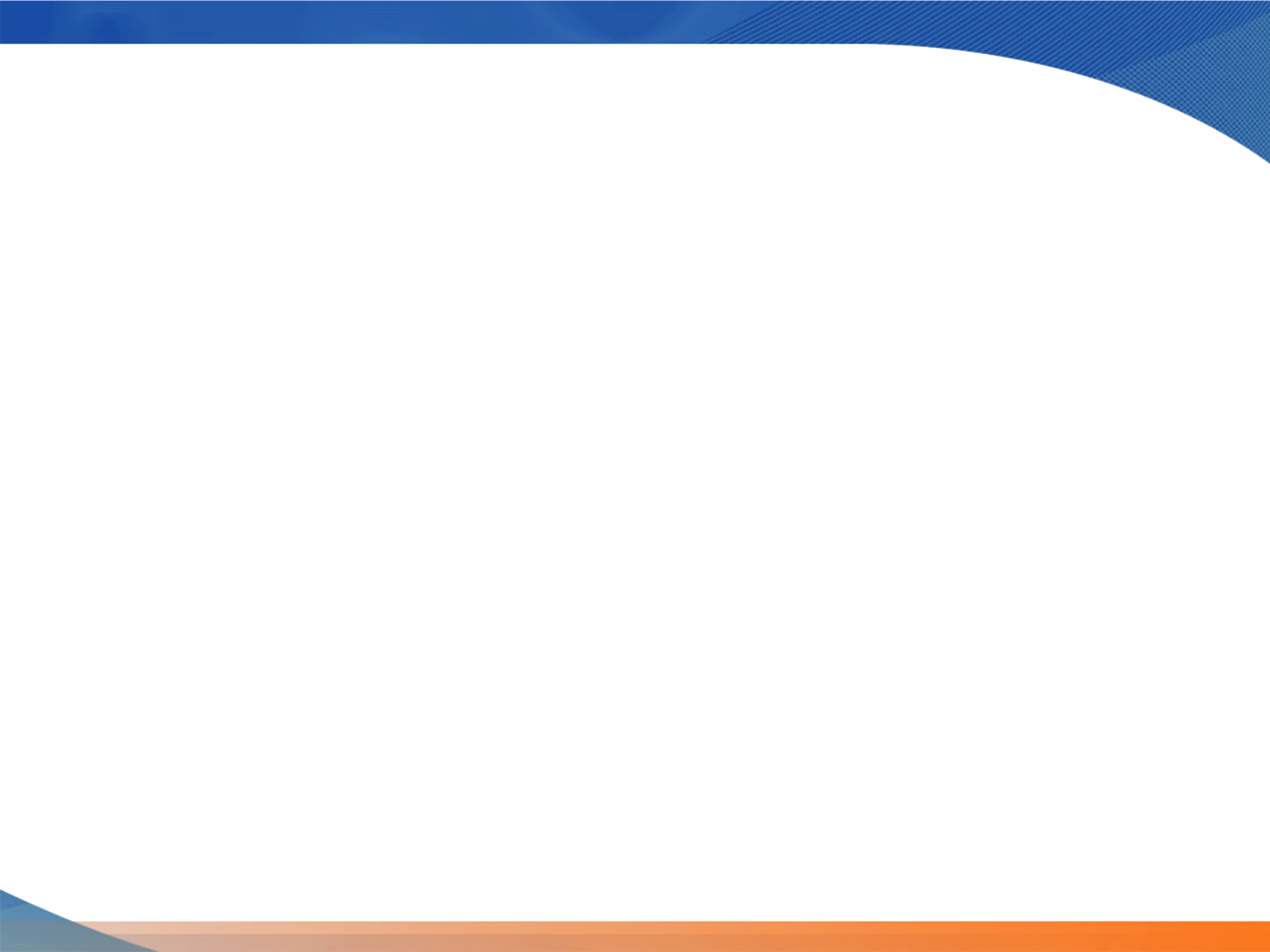 OBRA CM-DRE-18/2023
CONSTRUCCIÓN DE RED DE ATARJEAS Y 23 DESCARGAS DOMICILIARIAS EN CALLE HERMENEGILDO FLORES Y VELIA CAMPOS ENTRE MANUEL ACUÑA Y 21 DE MARZO DE LA COL. CHINAMECA.
MONTO:  $1,415,950.00
ALCANCE: 115 BENEFICIARIOS
AVANCE FISICO: 100%
AVANCE FINANCIERO: 100%
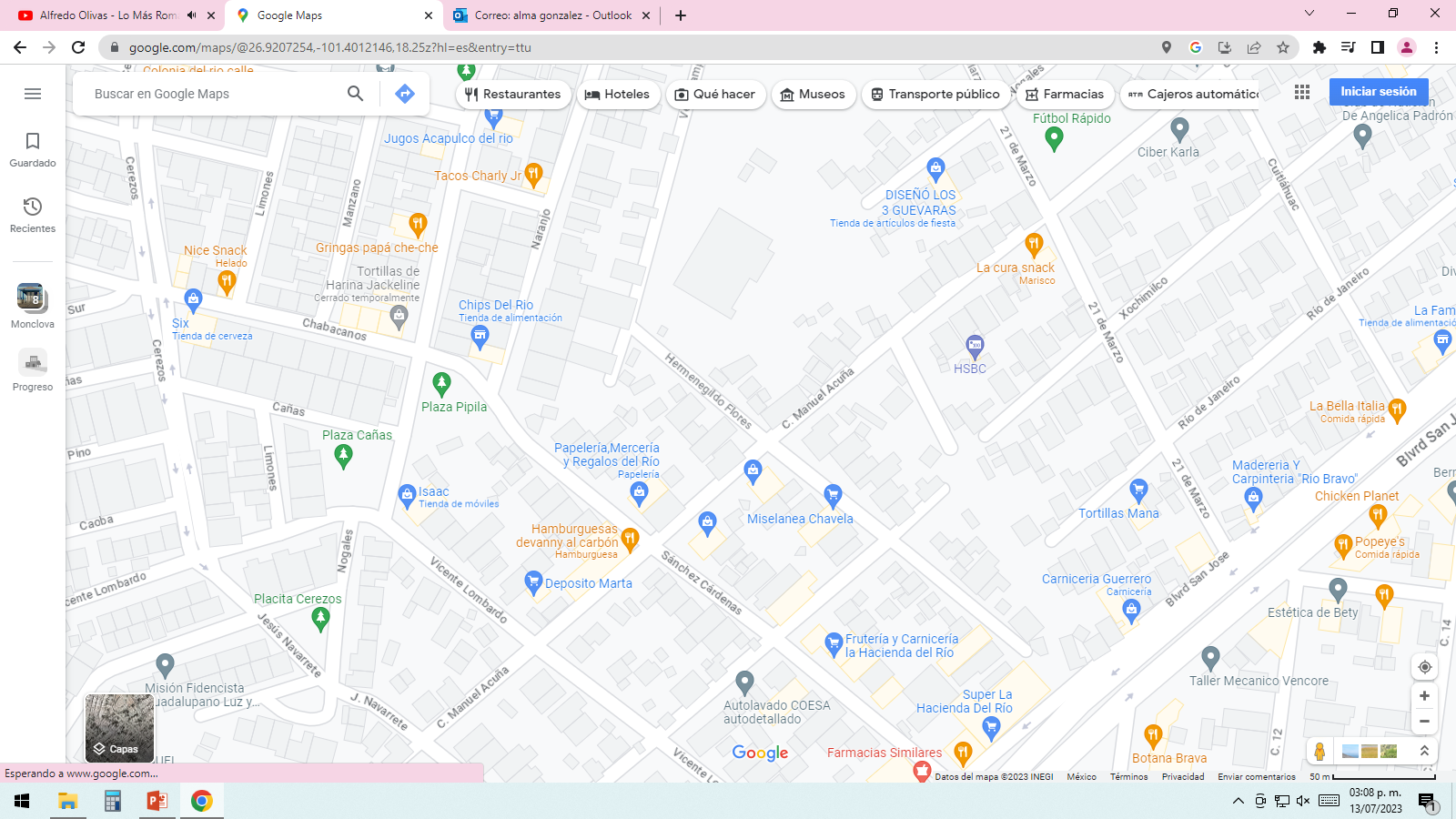 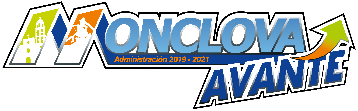 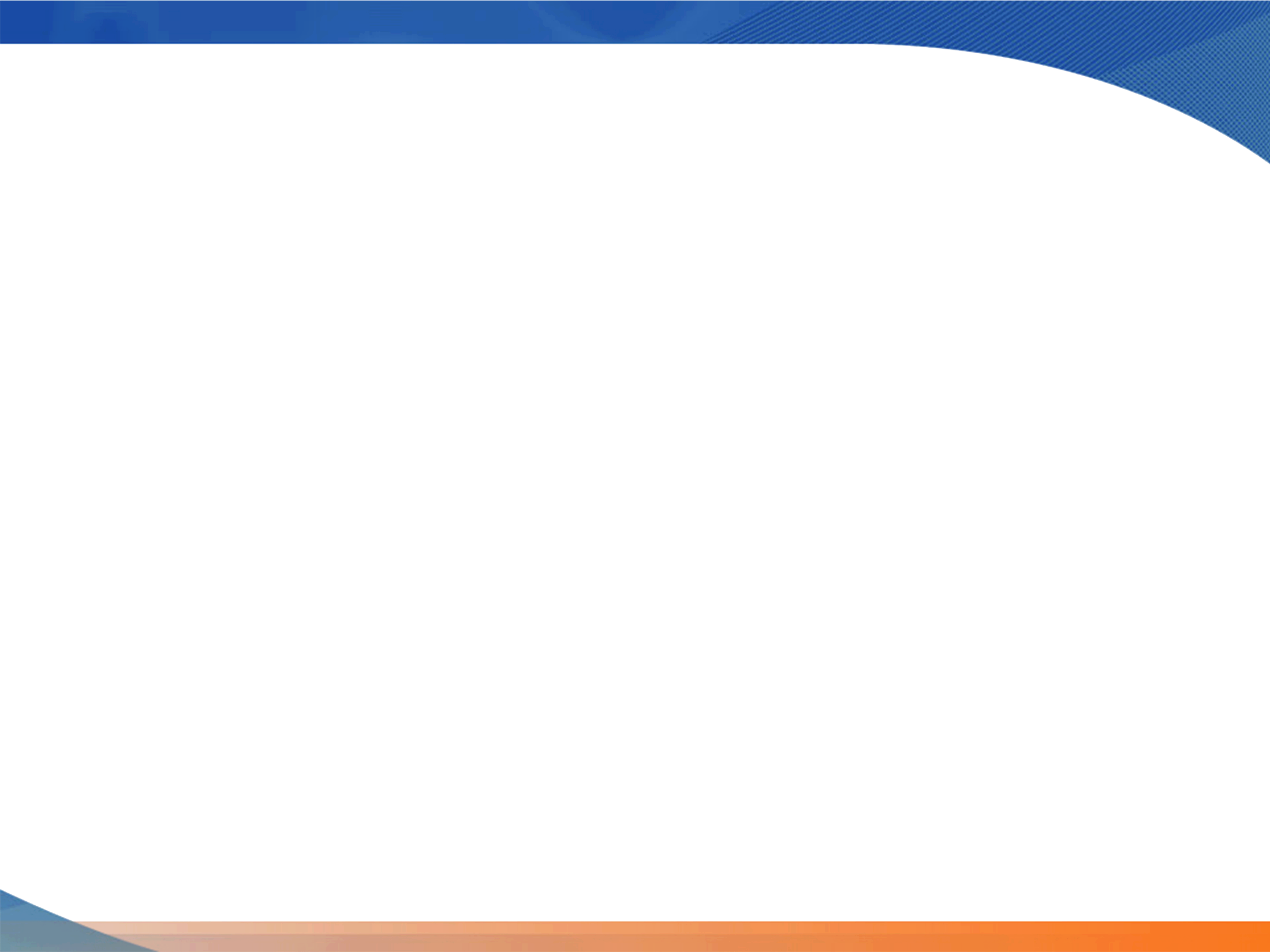 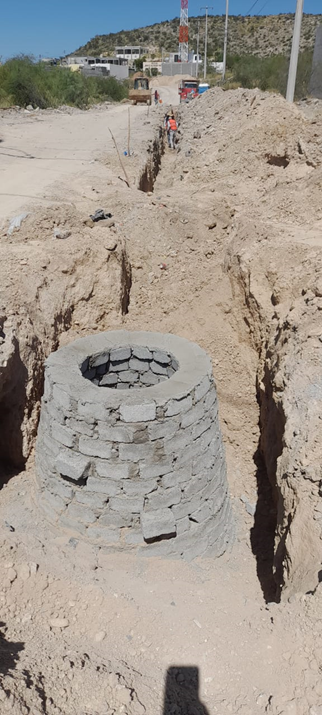 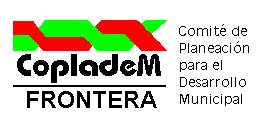 MONCLOVA
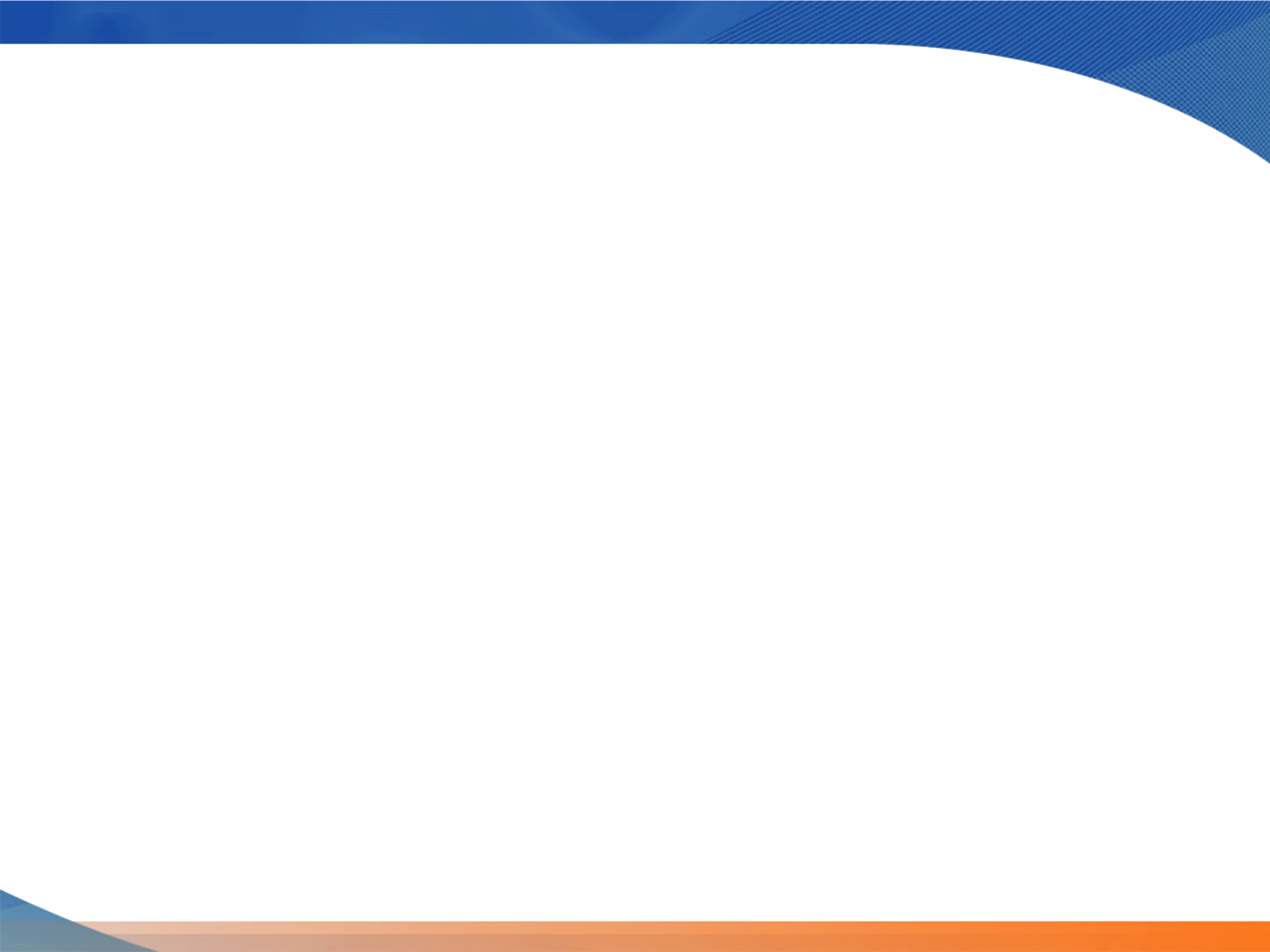 OBRA CM-DRE-19/2023
CONSTRUCCIÓN DE RED DE ATARJEAS Y 44 DESCARGAS DOMICILIARIAS (1A. ETAPA) EN LA COL. LUIS ARMANDO CASTRO ORTIZ.
MONTO:  $2,940,130.50
ALCANCE: 220 BENEFICIARIOS
AVANCE FISICO: 100%
AVANCE FINANCIERO: 100%
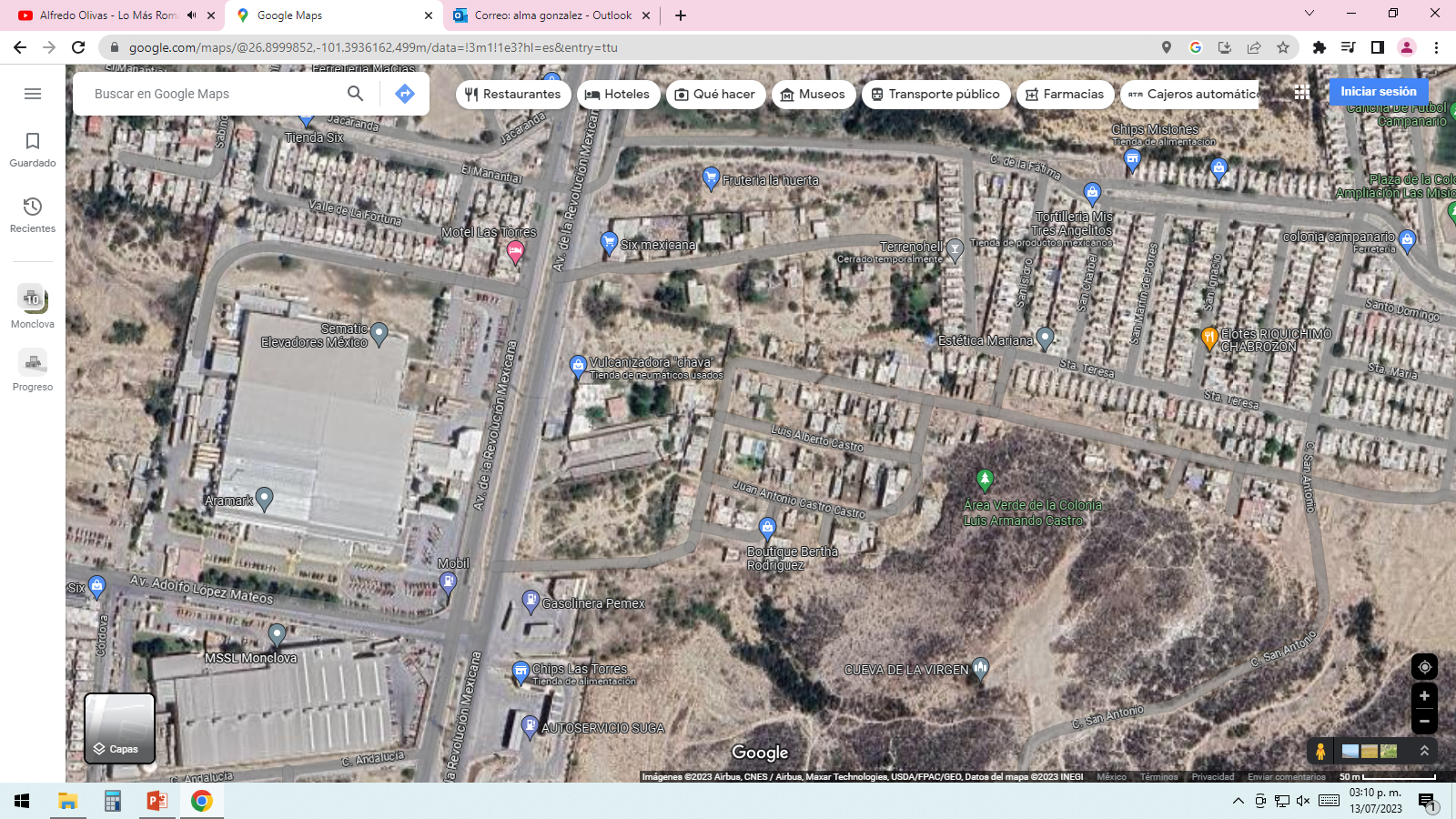 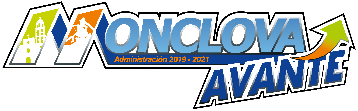 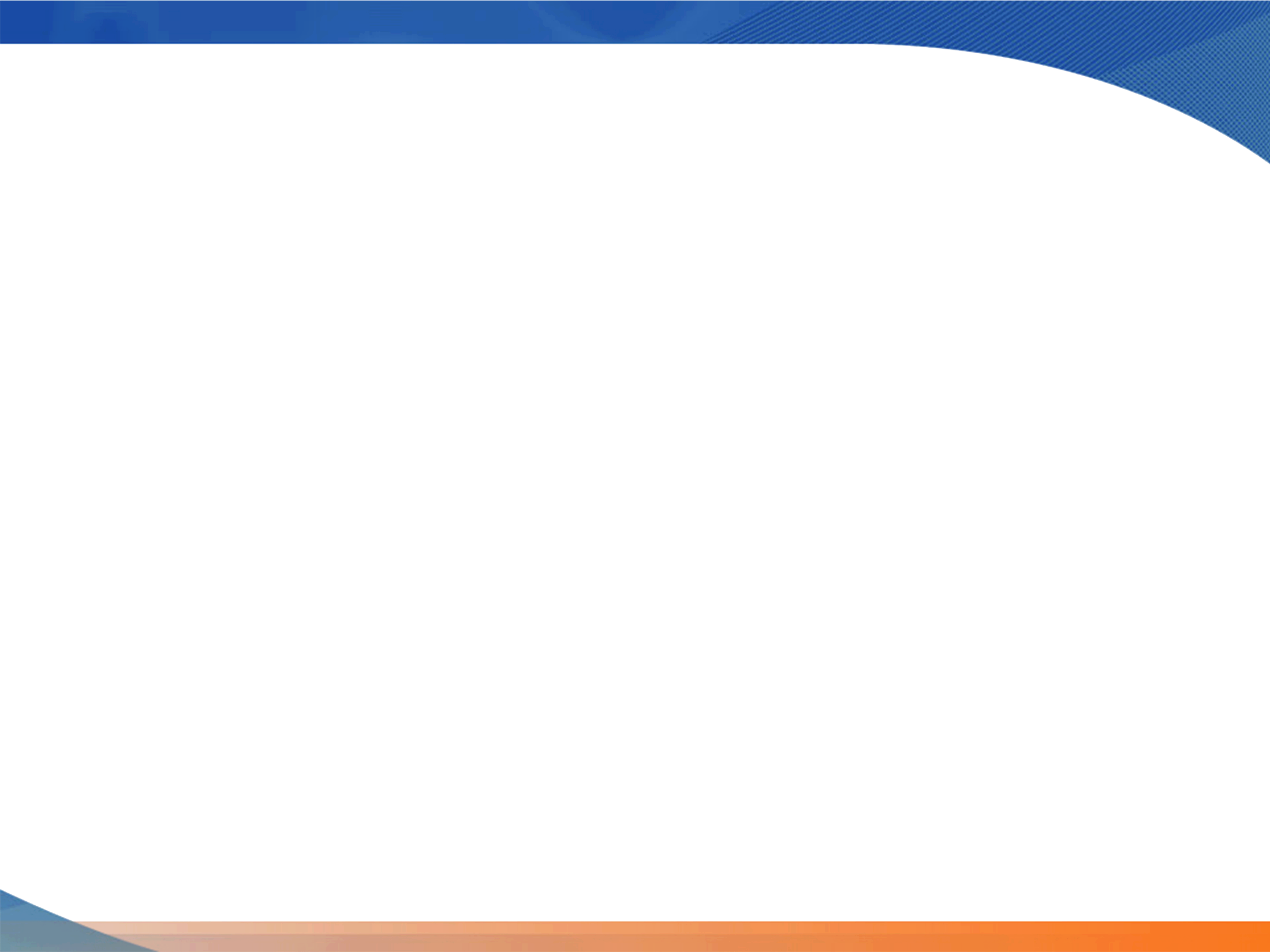 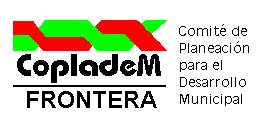 MONCLOVA
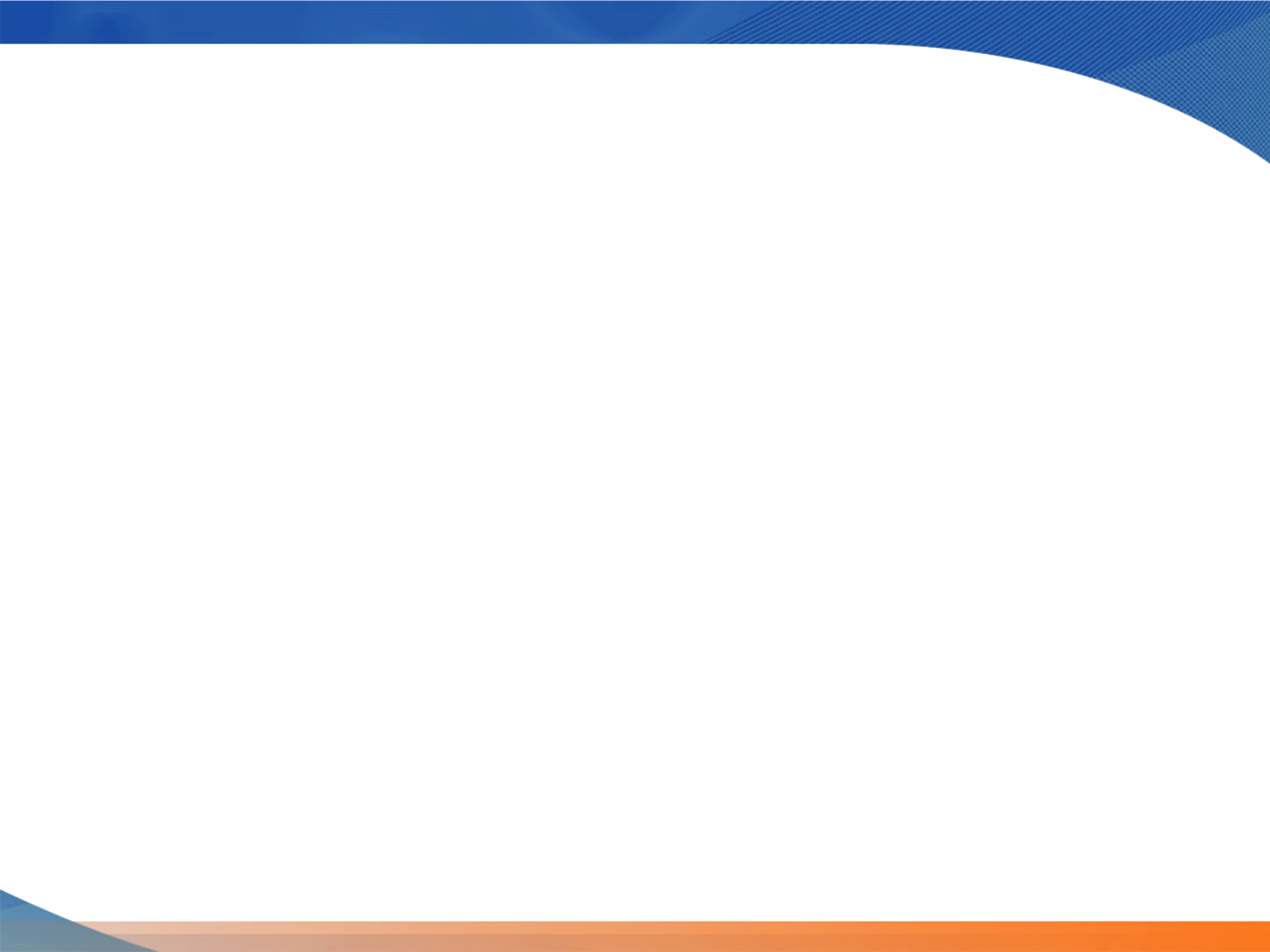 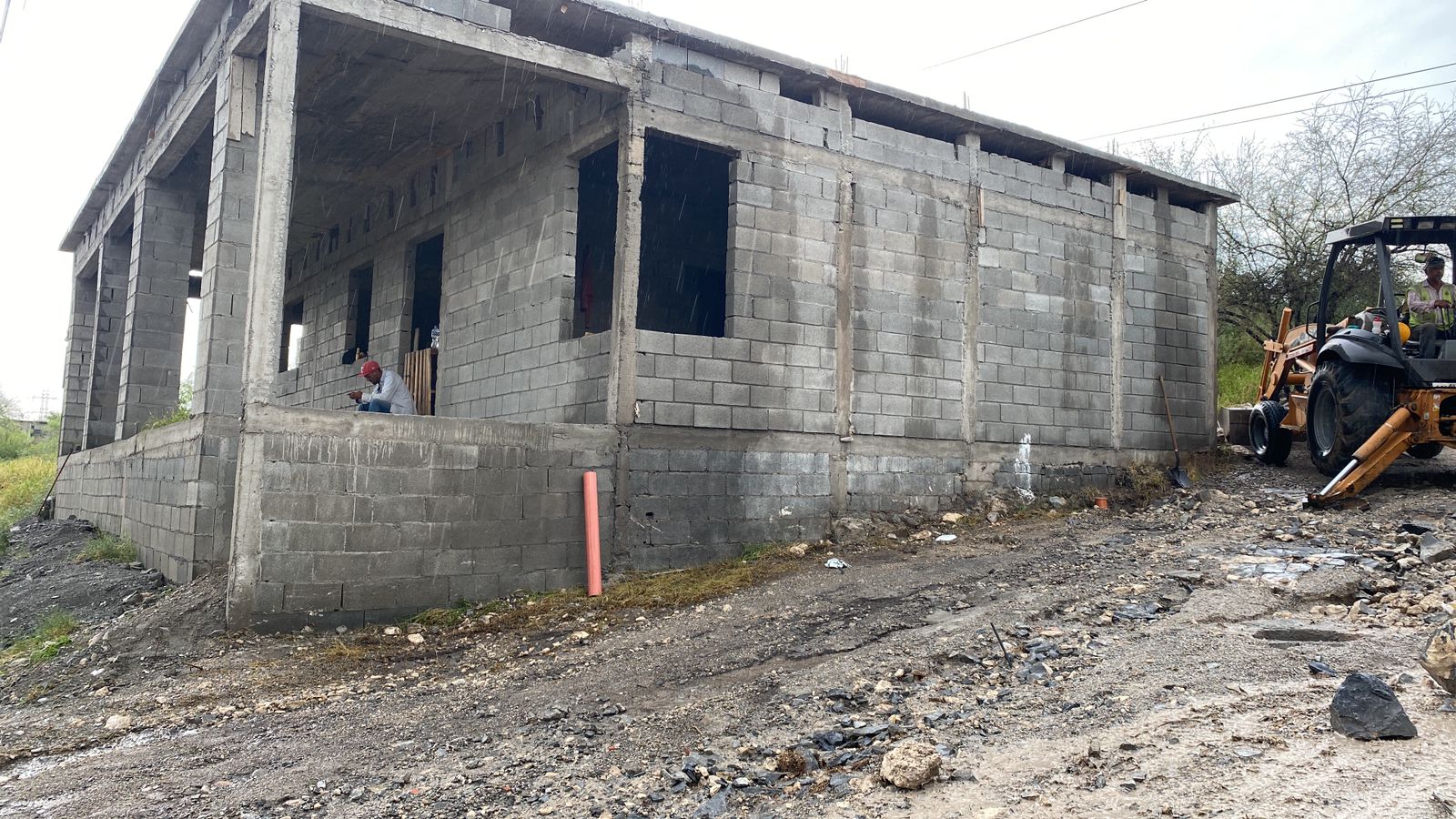 OBRA CM-DRE-20/2023
CONSTRUCCIÓN DE RED DE ATARJEAS Y 8 DESCARGAS DOMICILIARIAS EN CALLE MARGARITA MAZA DE JUAREZ ENTRE CALLE ASTURIAS Y SOMBRERETE DEL FRACC. VILLARREAL.
MONTO:  $380,105.00
ALCANCE: 40 BENEFICIARIOS
AVANCE FISICO: 100%
AVANCE FINANCIERO: 100%
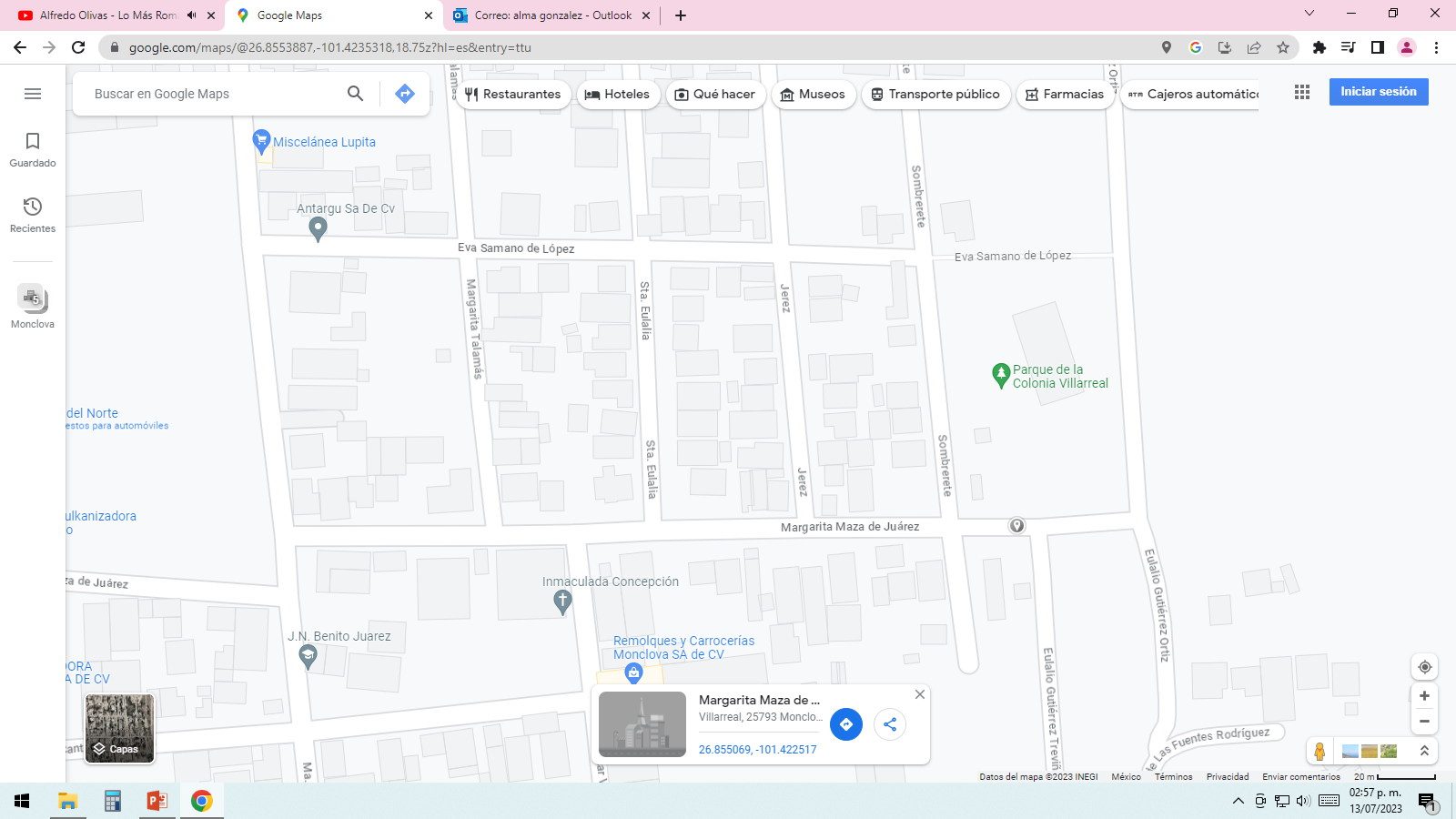 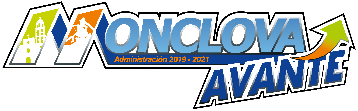 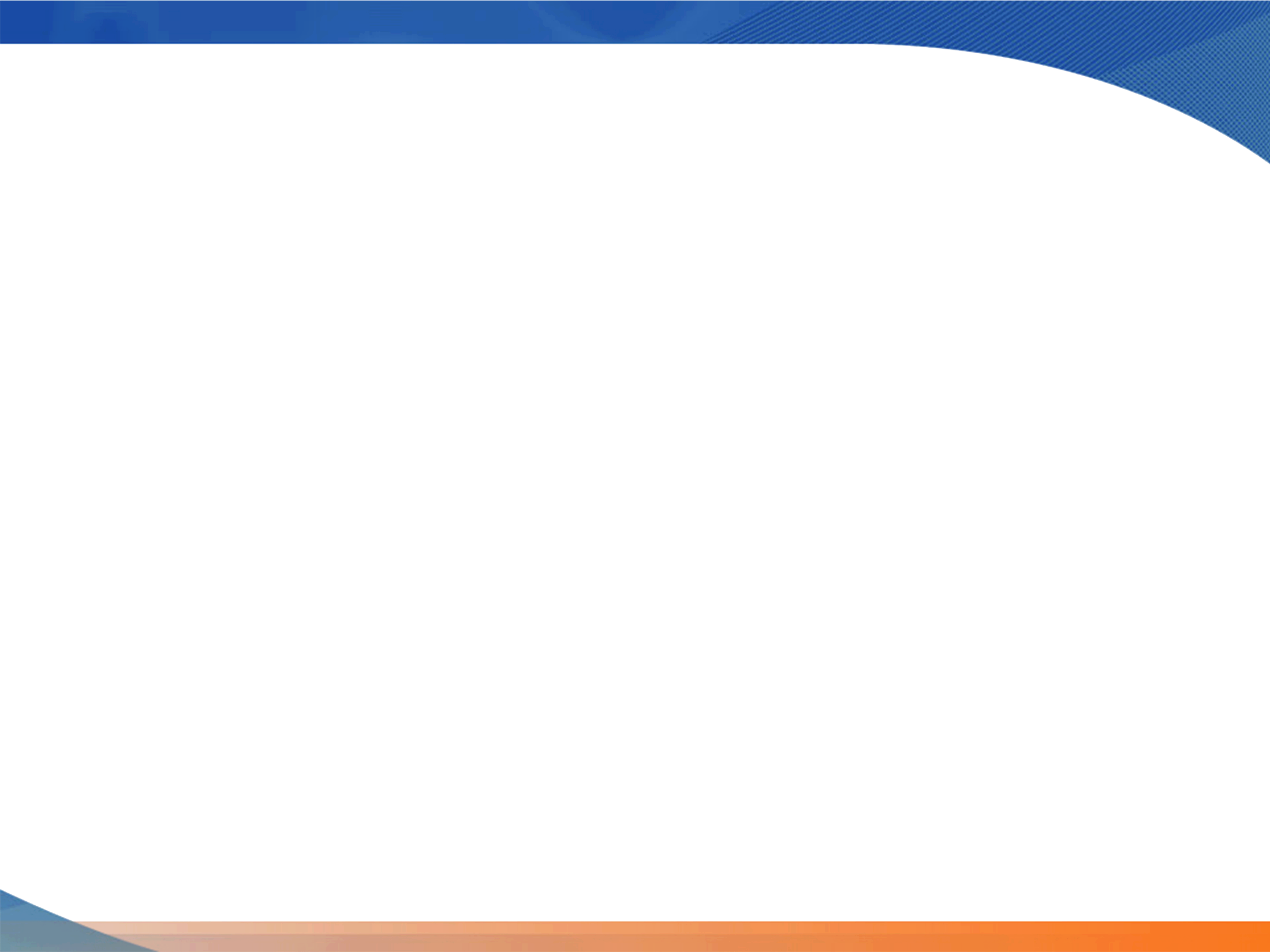 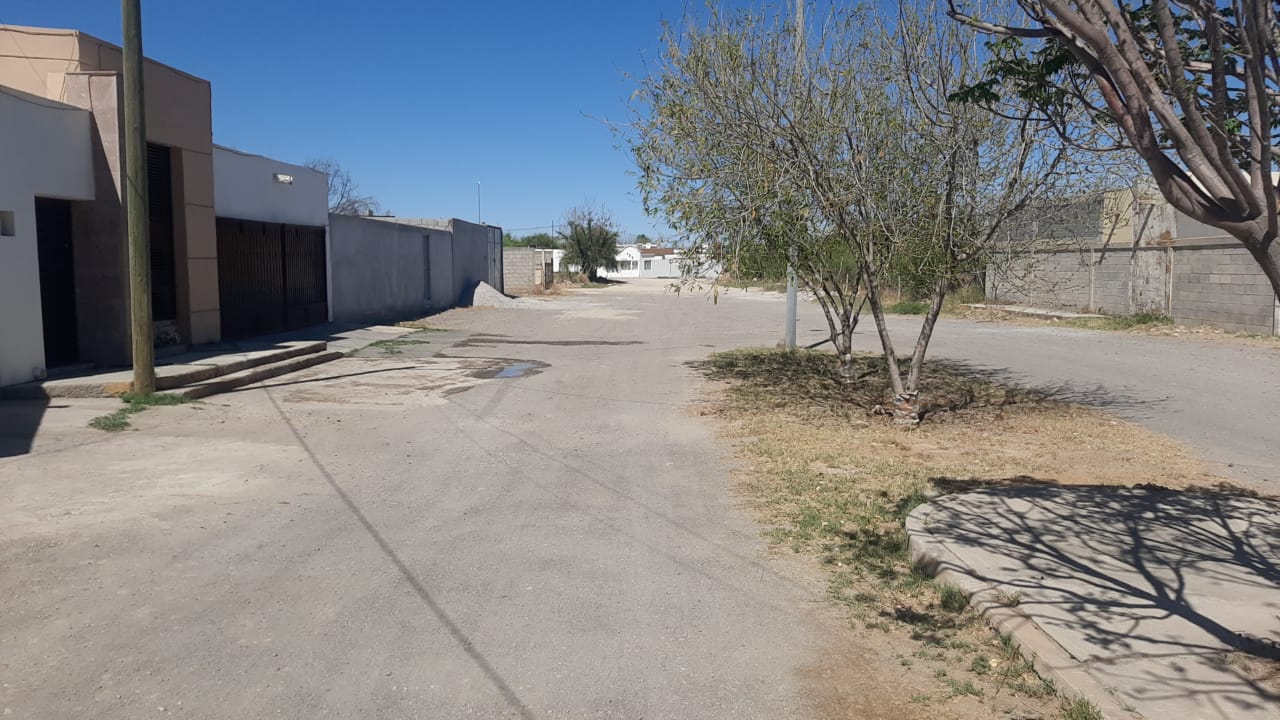 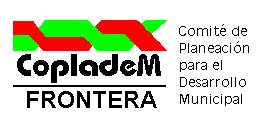 MONCLOVA
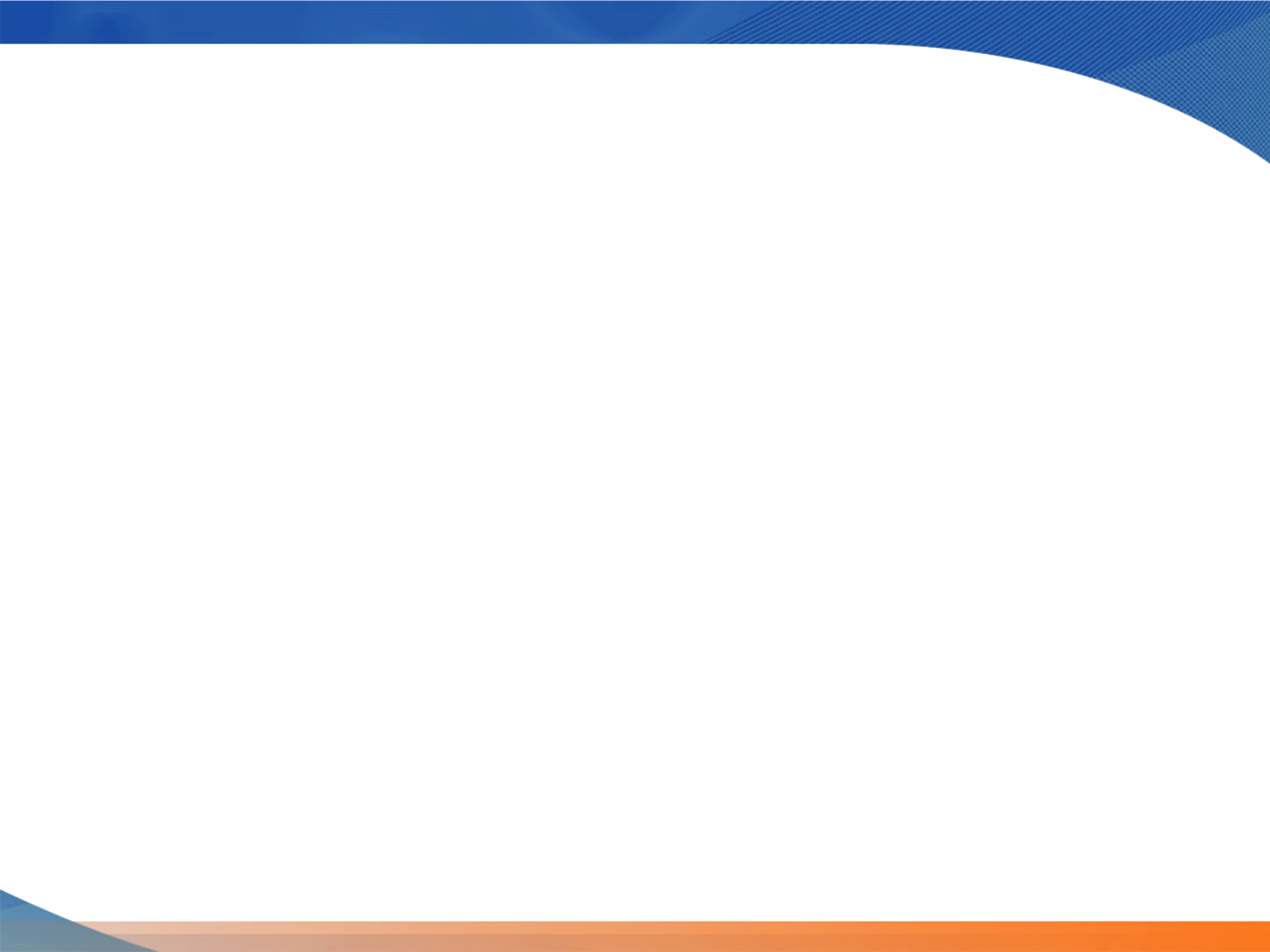 OBRA CM-DRE-22/2023
CONSTRUCCIÓN DE RED DE ATARJEAS Y 12 DESCARGAS DOMICILIARIAS EN BLVD. MIGUEL ANGEL  ENTRE PRIV. ALAMOS Y PRIV. VIOLETAS DE LA COL. TECNOLOGICO.
MONTO:  $540,120.00
ALCANCE: 60 BENEFICIARIOS
AVANCE FISICO: 100%
AVANCE FINANCIERO: 77%
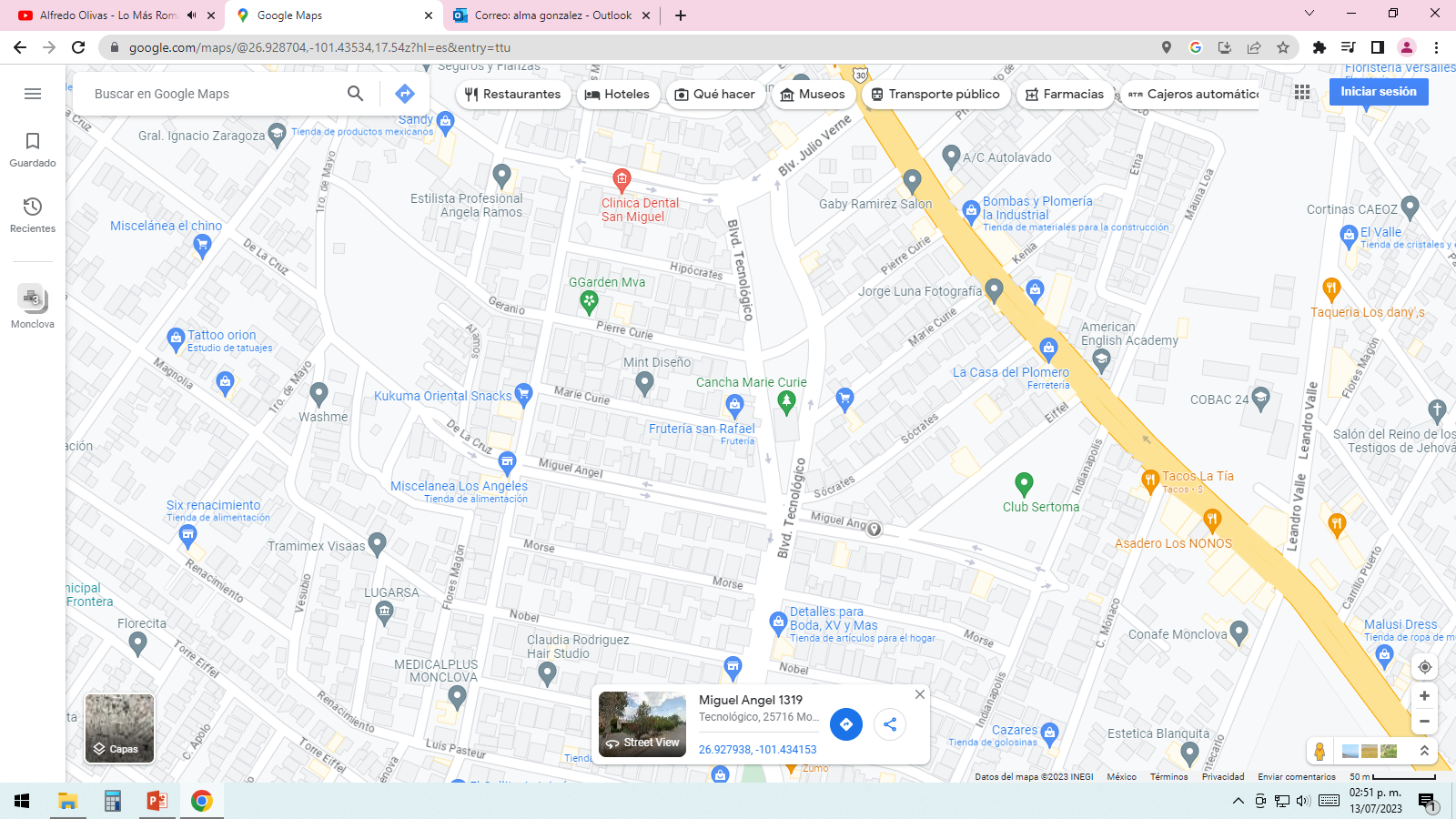 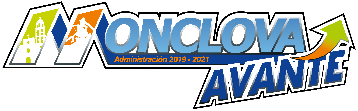 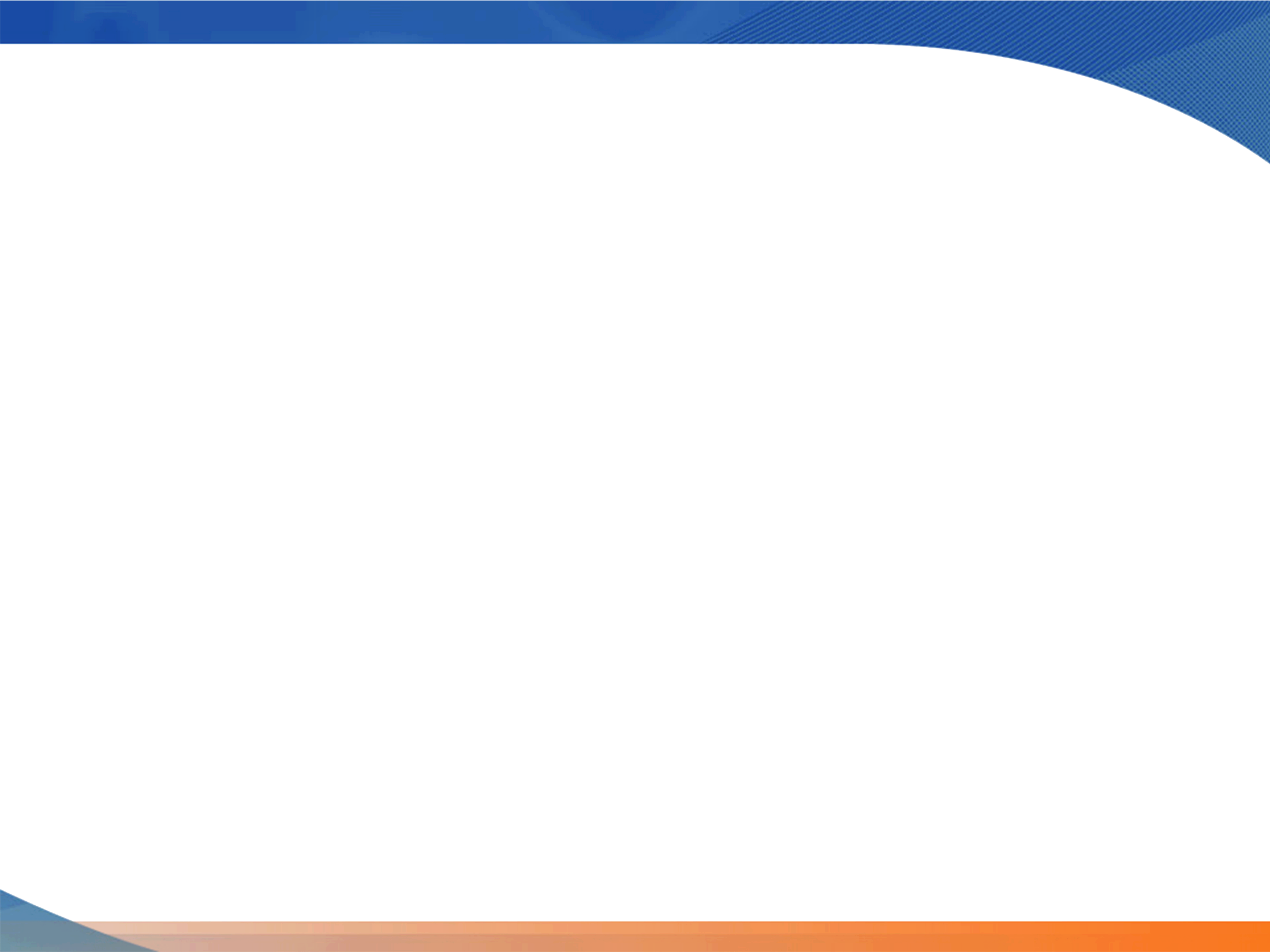 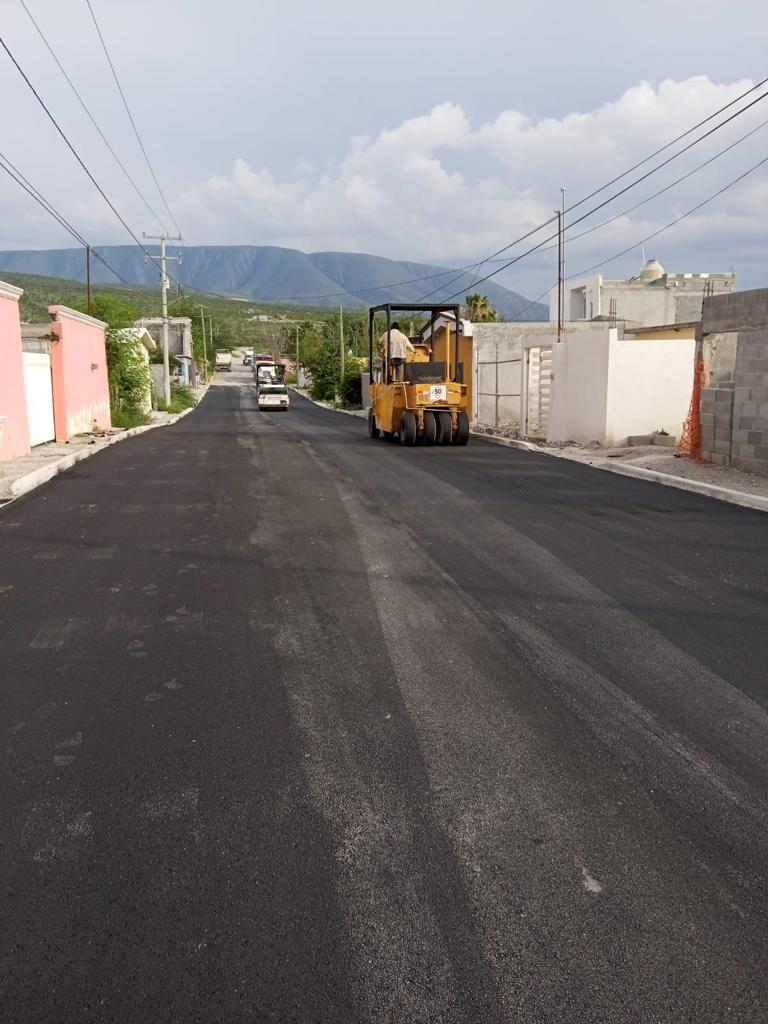 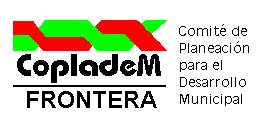 MONCLOVA
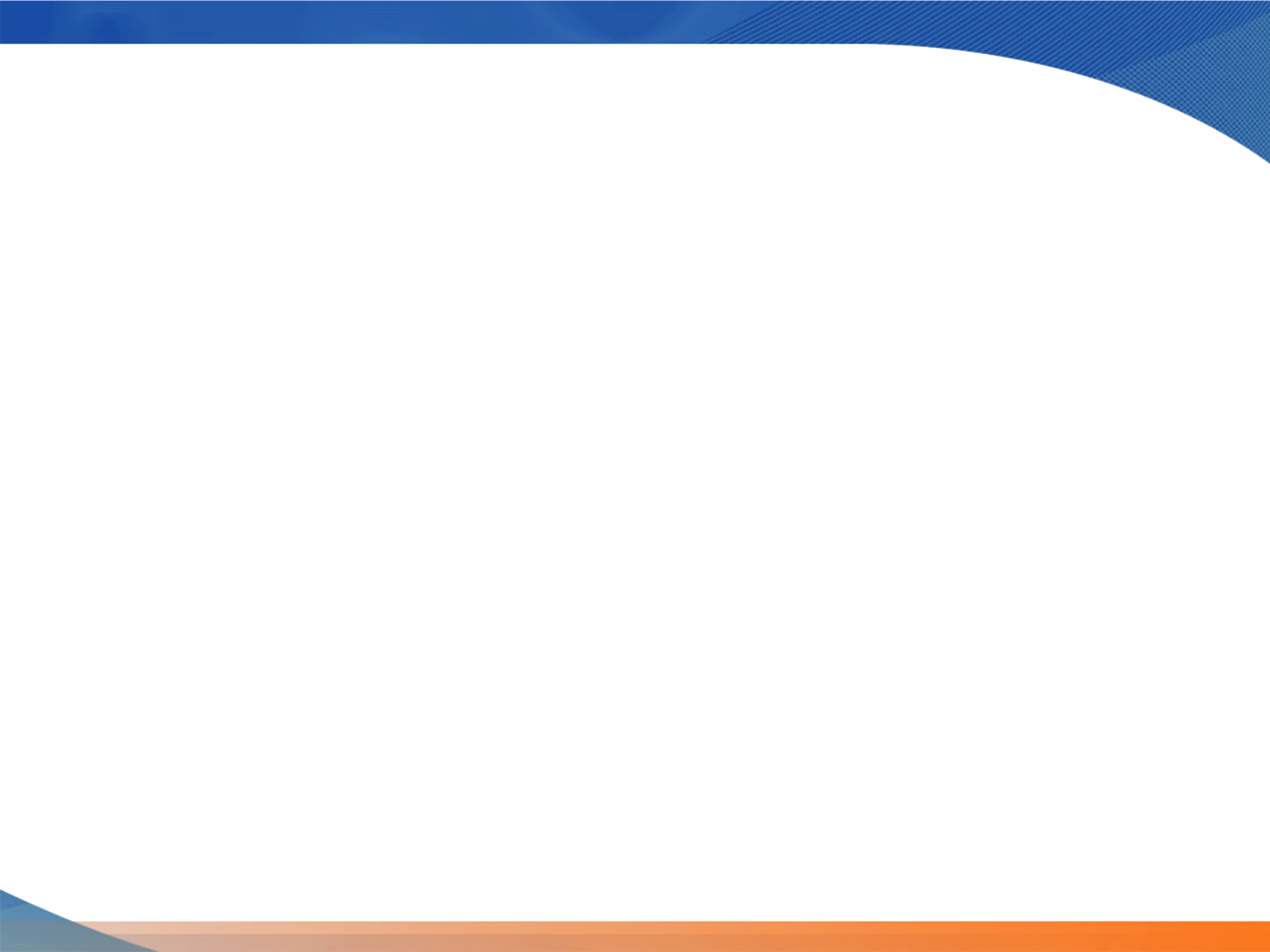 OBRA CM-SF-24/2023
PAVIMENTACION ASFALTICA Y CORDON TRAPEZOIDAL EN CALLE NUEVA ROSITA ENTRE CALLE SAN LORENZO Y CALLE SAN PEDRO DE LA COL. OSCAR FLORES TAPIA.
MONTO:  $560,785.00
ALCANCE: 85 BENEFICIARIOS
AVANCE FISICO: 100%
AVANCE FINANCIERO: 100%
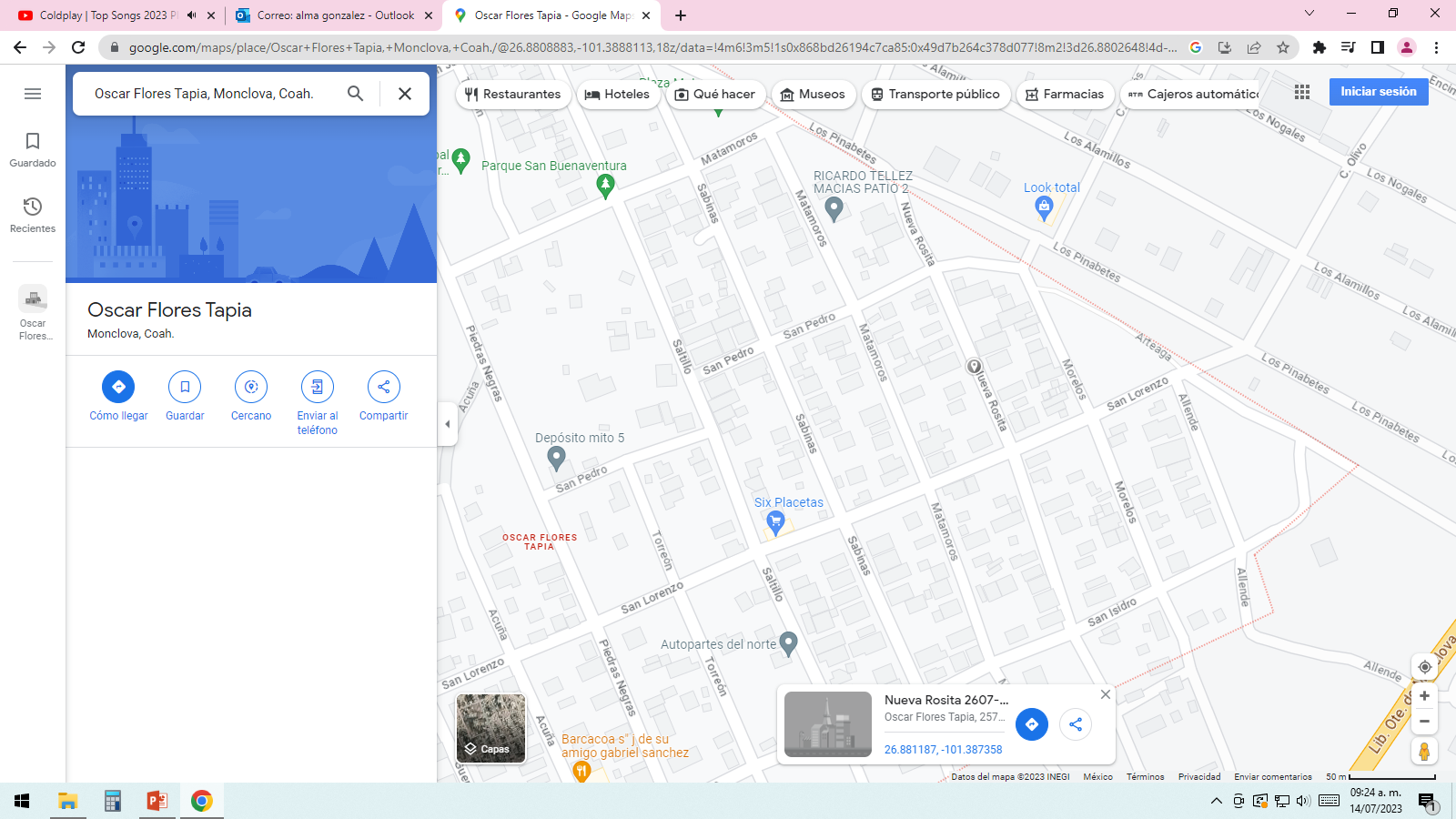 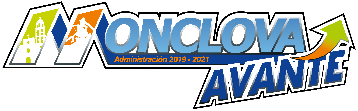 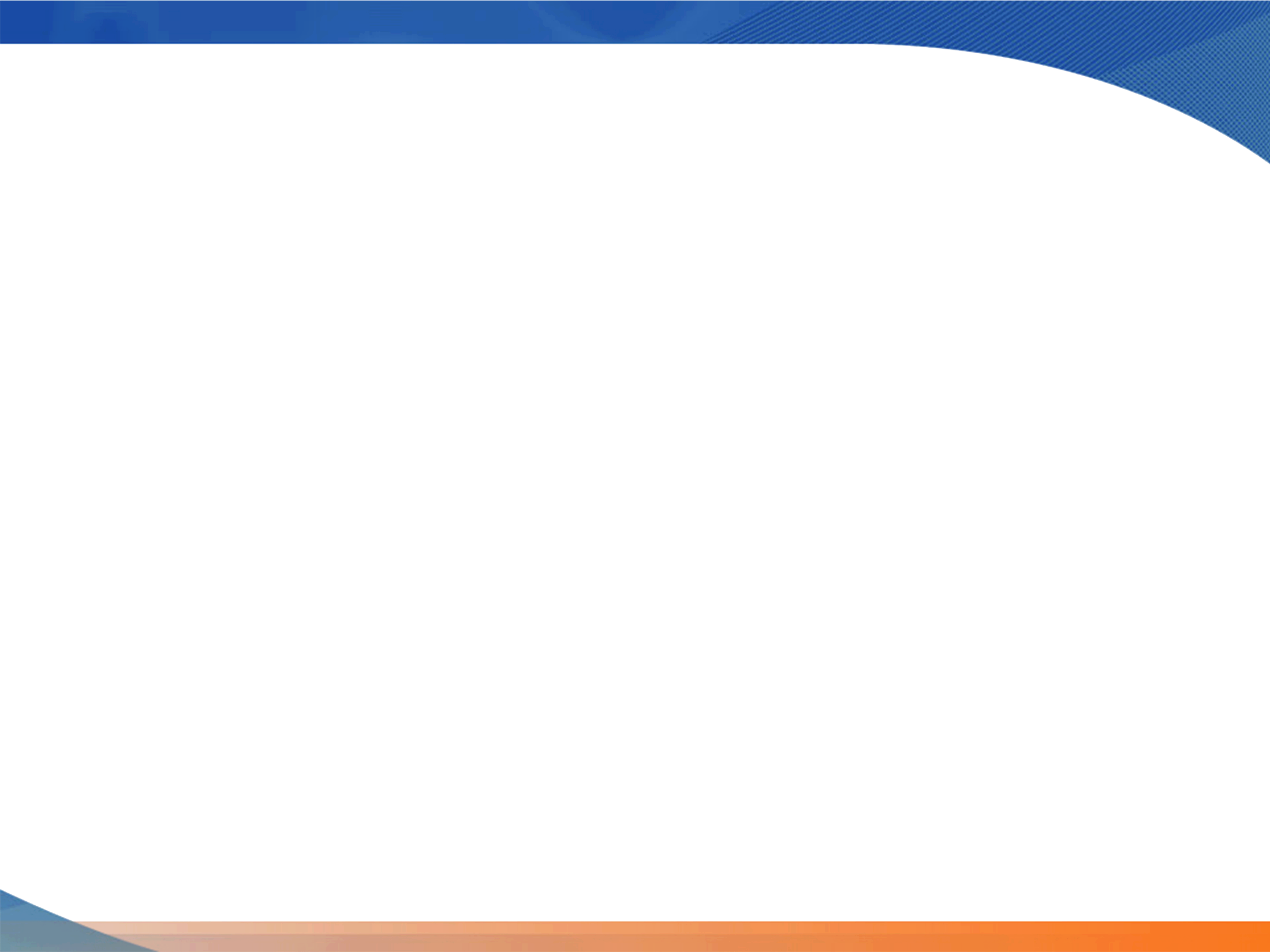 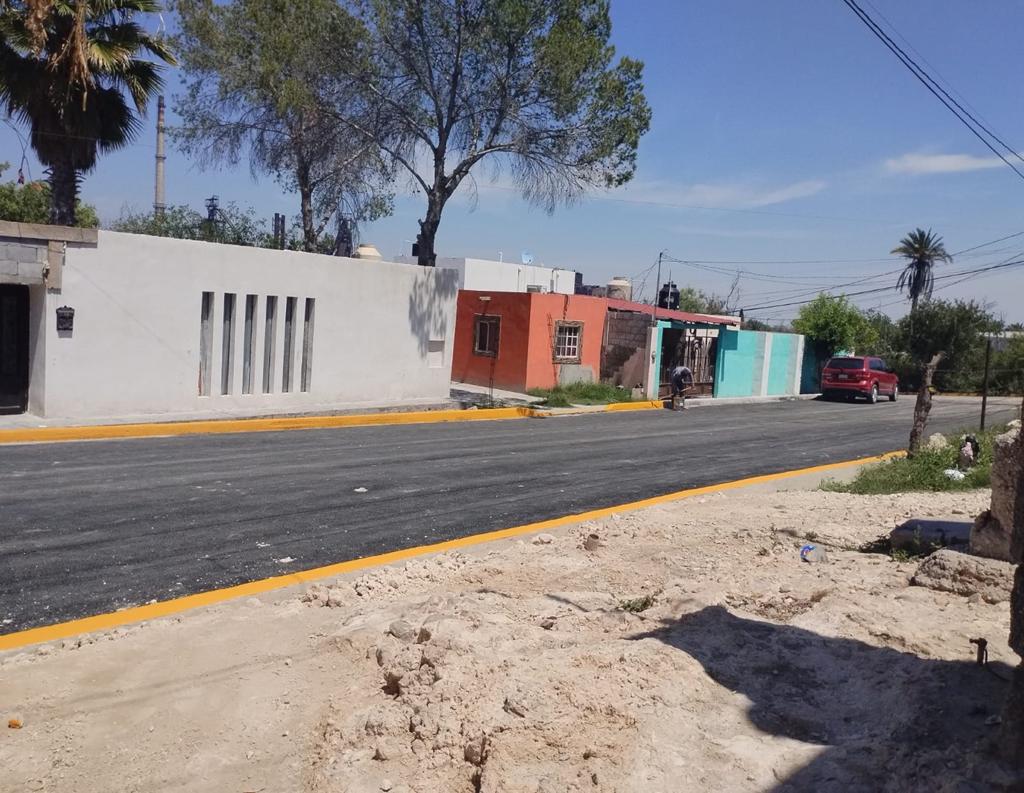 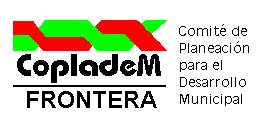 MONCLOVA
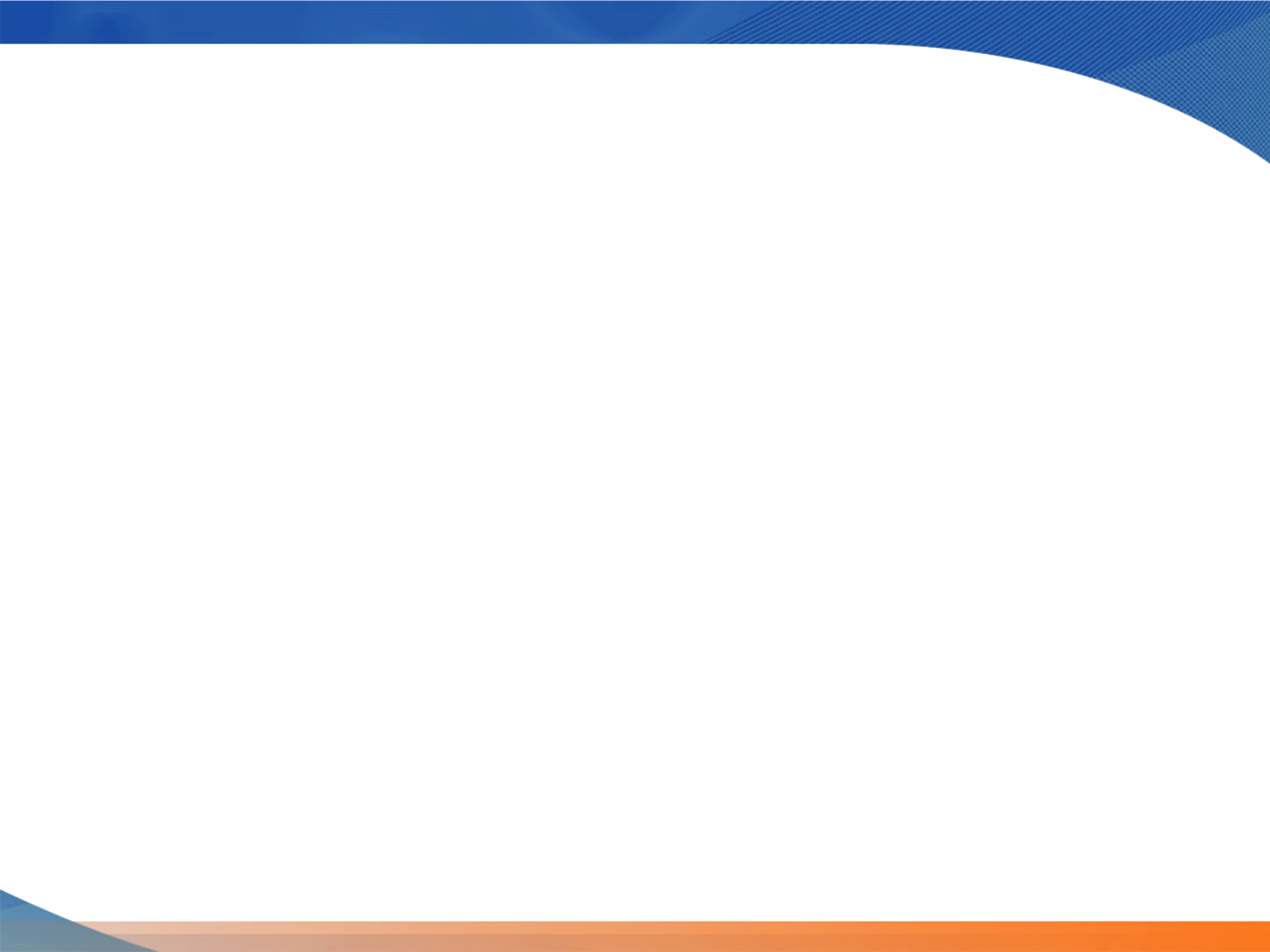 OBRA CM-SF-25/2023
PAVIMENTACION ASFALTICA Y CORDON TRAPEZOIDAL EN CALLE CAYETANO RAMOS ENTRE CALLE DANIEL RIOS Y MAYOR JUAN CASTRO DE LA COL. BUENOS AIRES.
MONTO:  $273,020.00
ALCANCE: 30 BENEFICIARIOS
AVANCE FISICO: 100%
AVANCE FINANCIERO: 100%
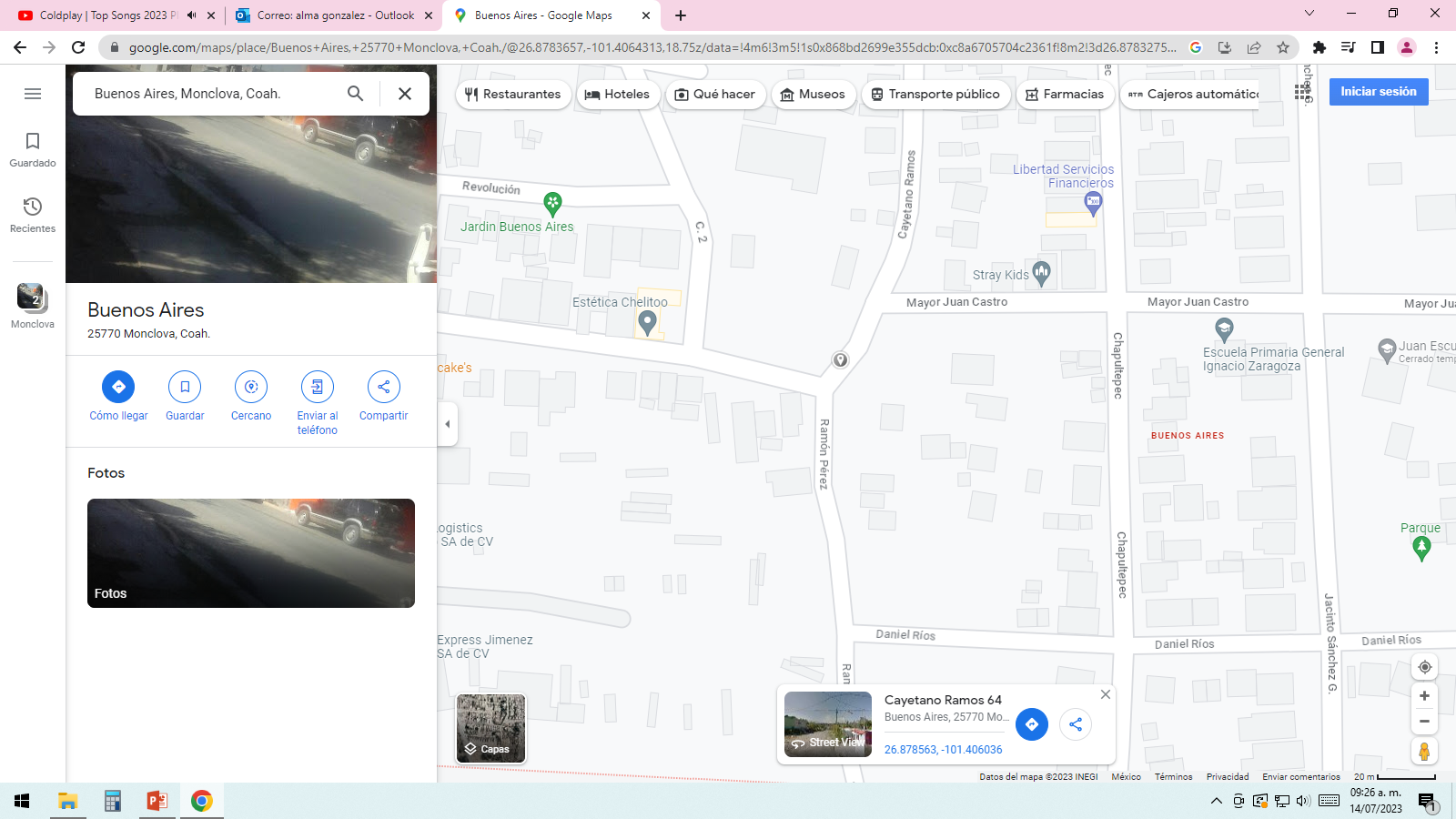 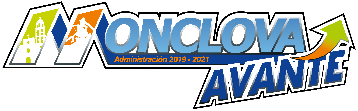 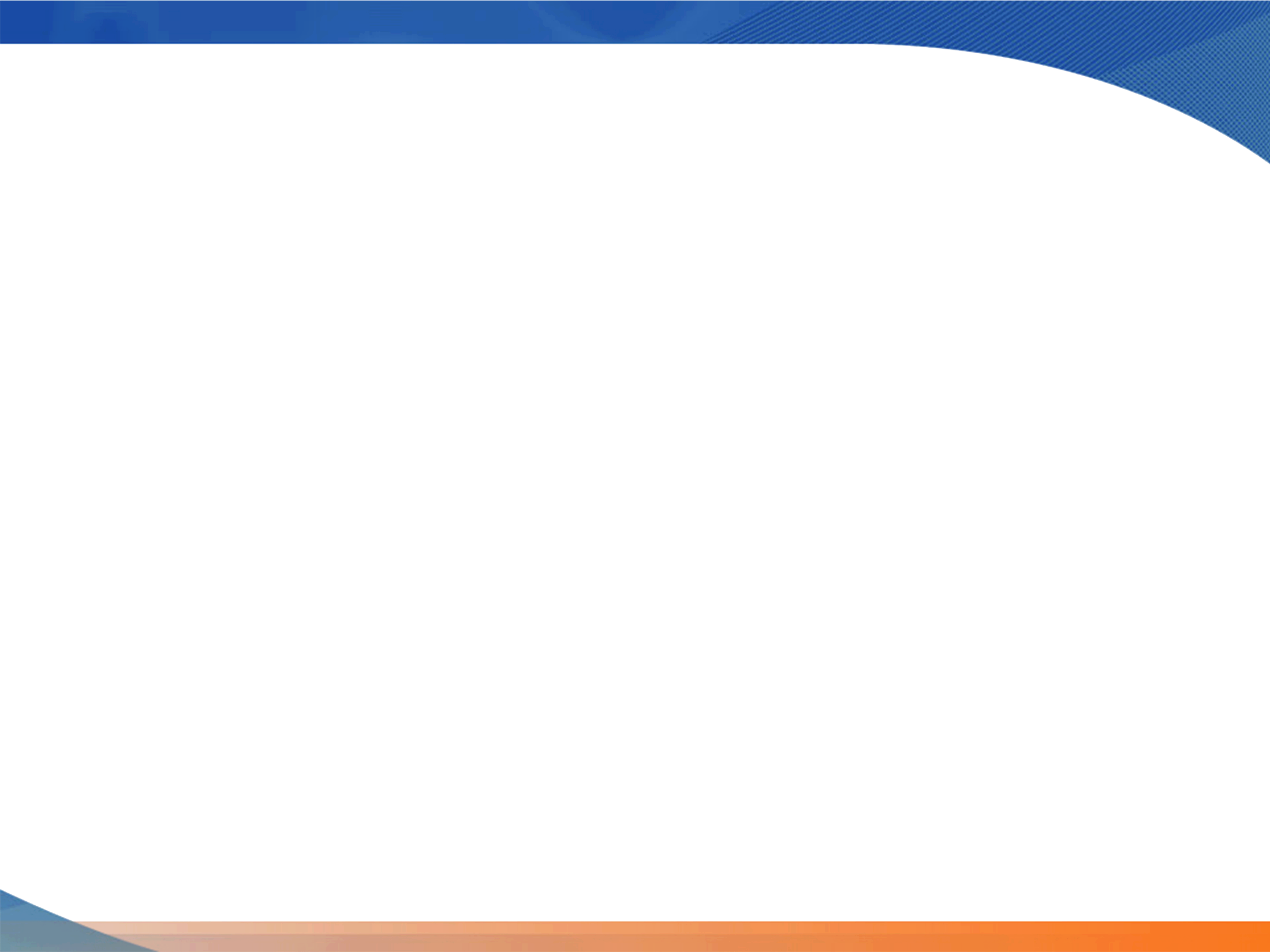 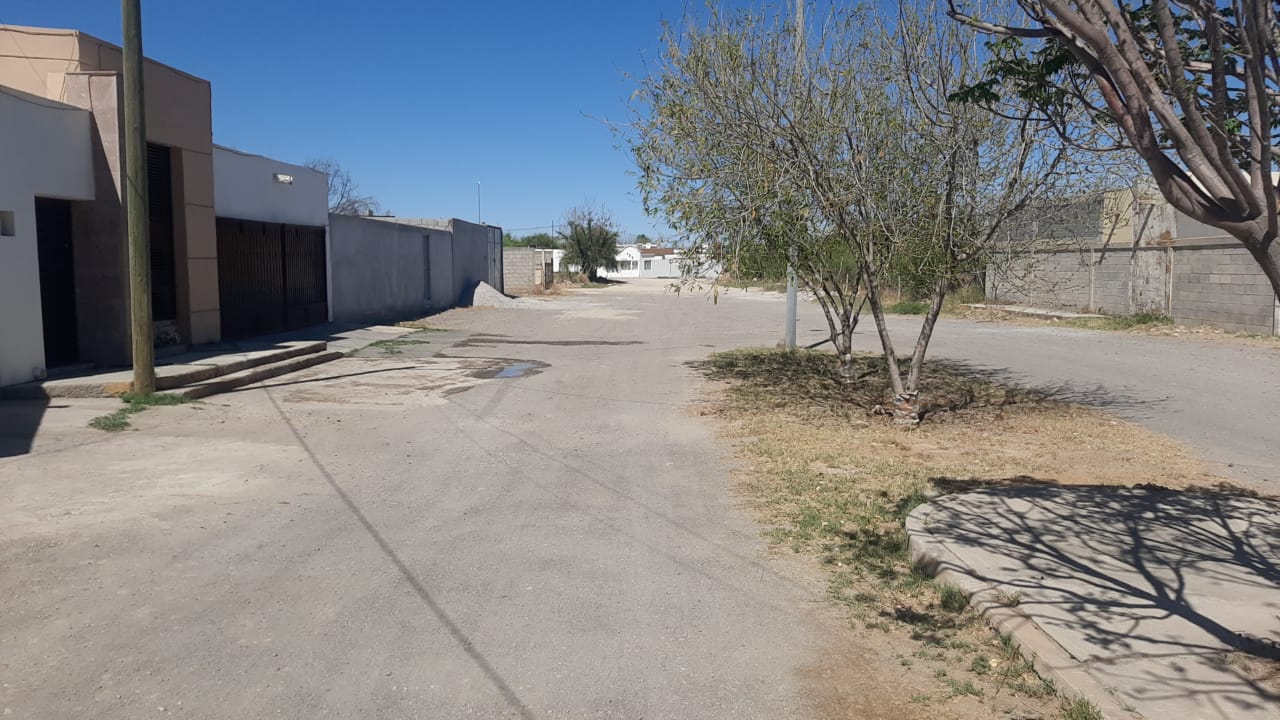 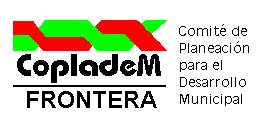 MONCLOVA
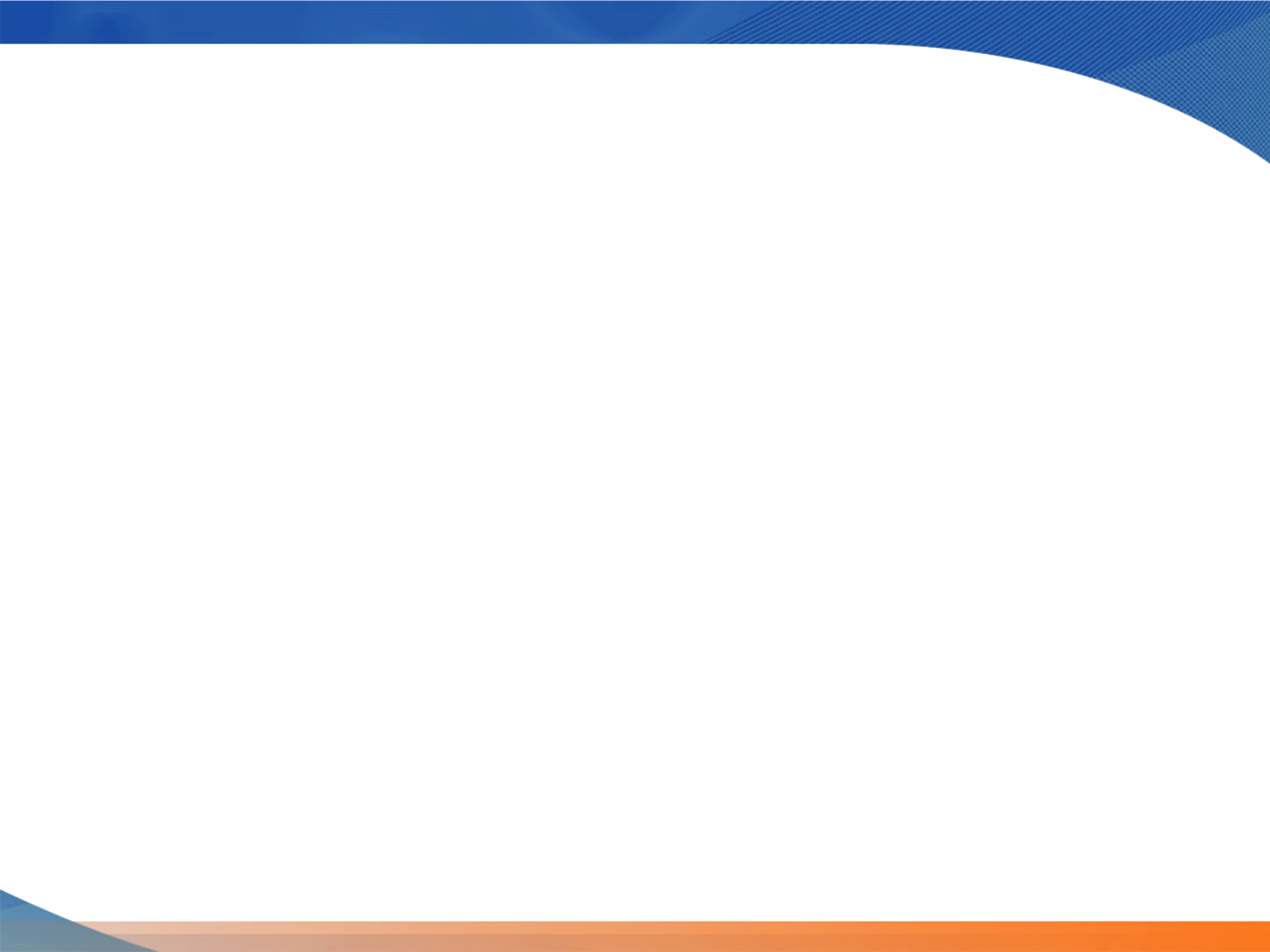 OBRA CM-SF-26/2023
PAVIMENTACION ASFALTICA Y CORDON TRAPEZOIDAL EN BLVD. MIGUEL ANGEL  ENTRE CALLE 1O. DE MAYO Y ALAMO DE LA COL. AMPL. TECNOLOGICO.
MONTO:  $863,659.61
ALCANCE: 66 BENEFICIARIOS
AVANCE FISICO: 100%
AVANCE FINANCIERO: 100%
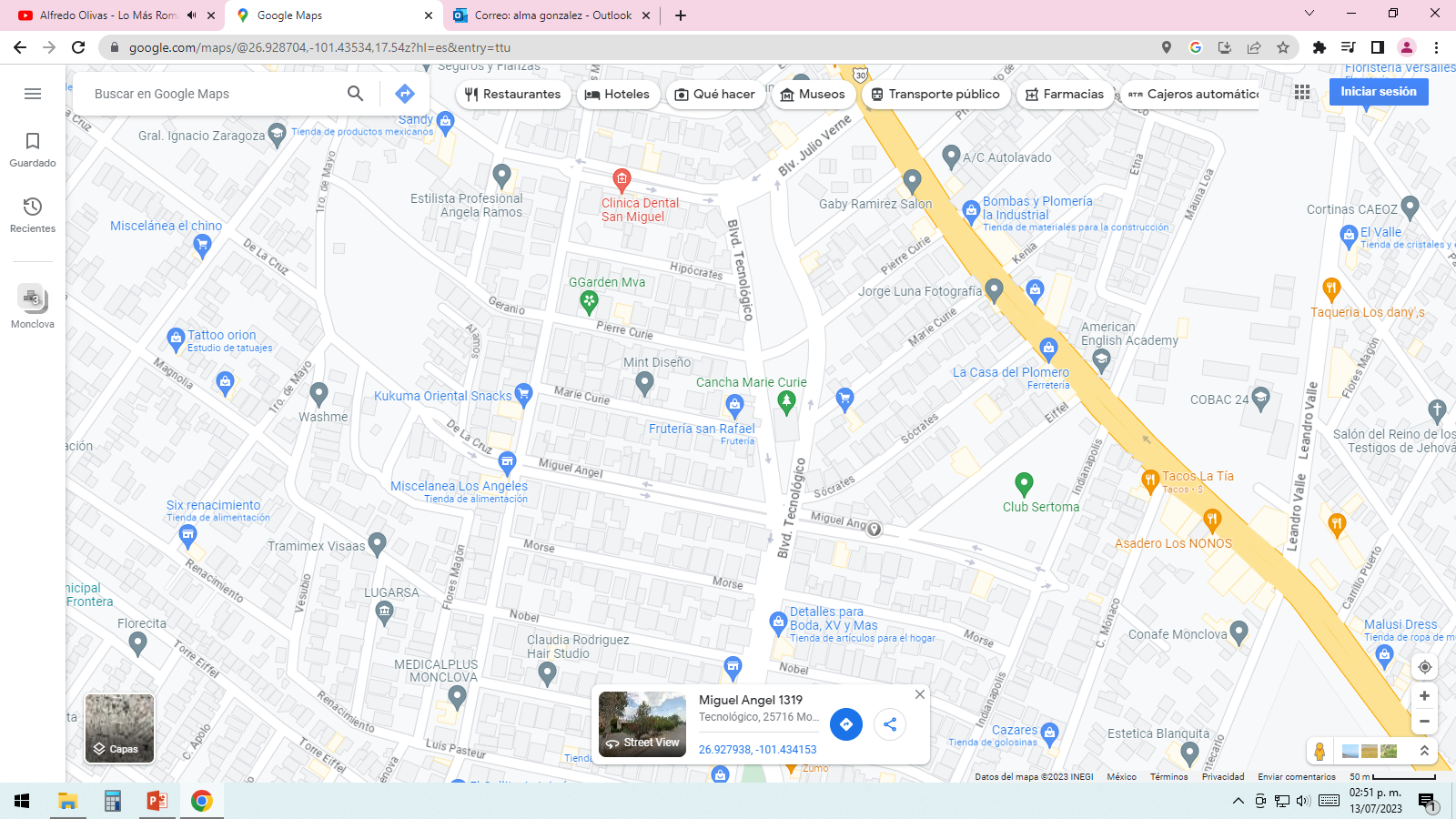 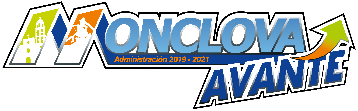 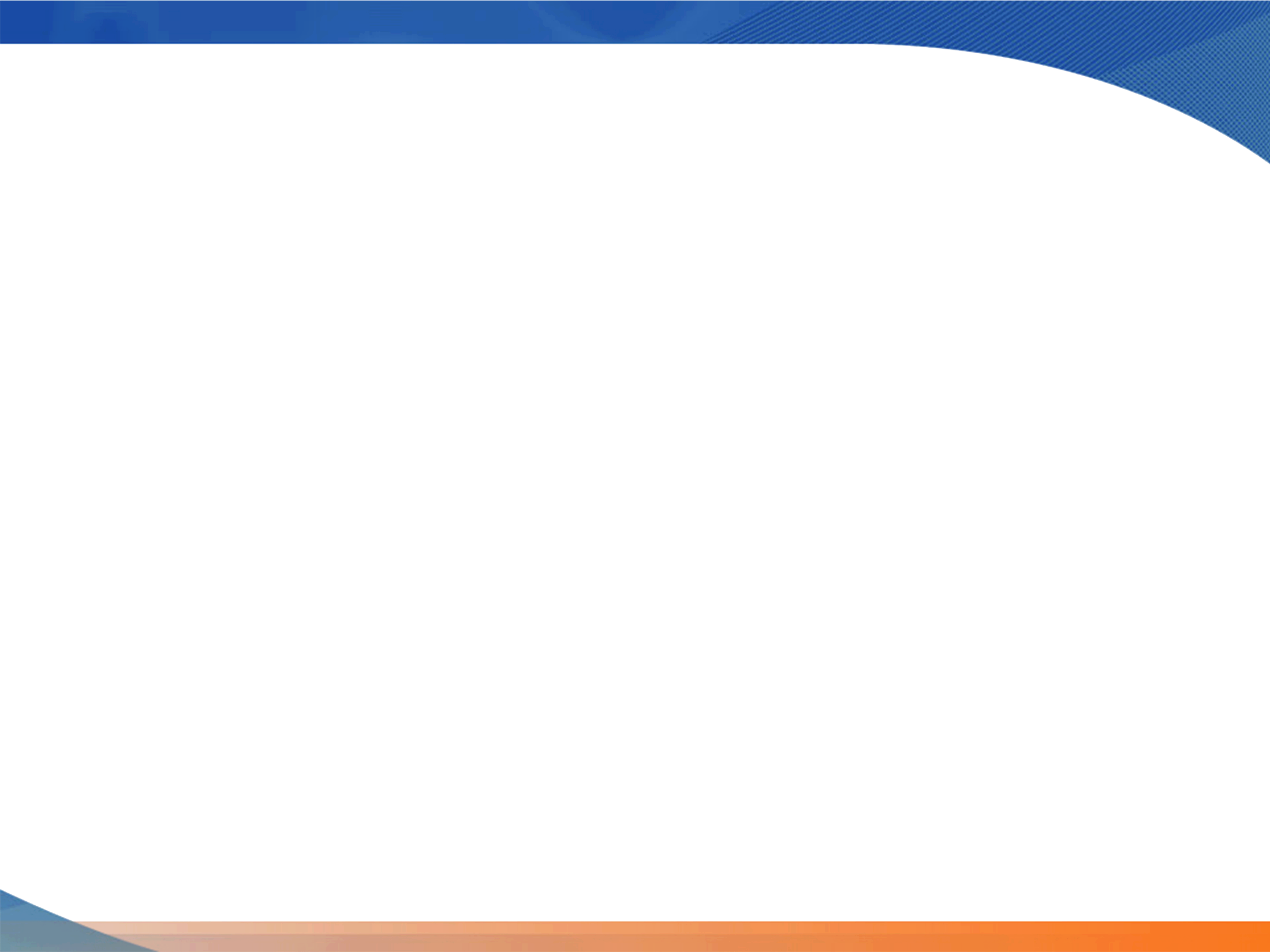 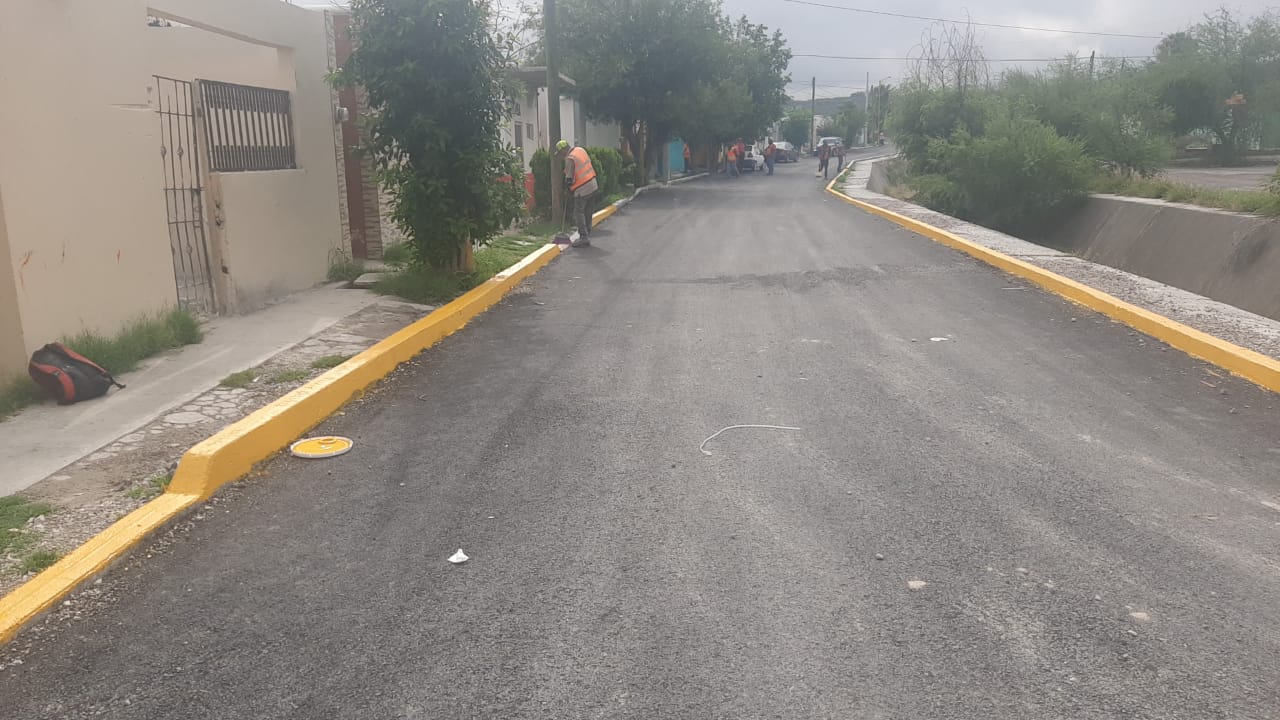 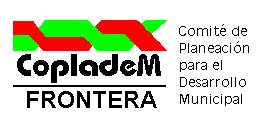 MONCLOVA
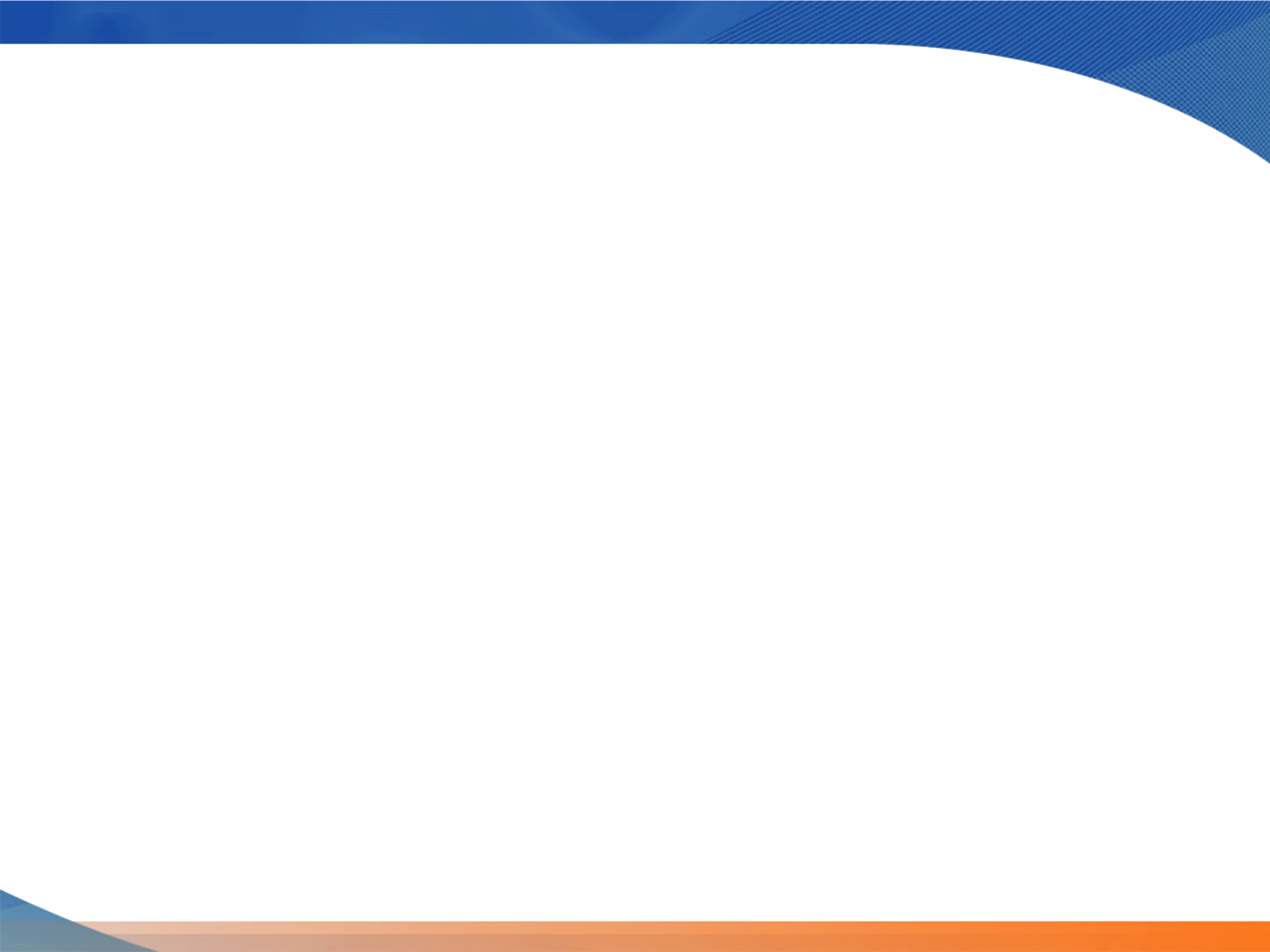 OBRA CM-SF-27/2023
PAVIMENTACION ASFALTICA Y CORDON TRAPEZOIDAL EN CALLE FATIMA ENTRE CALLE DEL CAMPANARIO Y LAS MISIONES DE LA COL. FRACC. CAMPANARIO.
MONTO:  $746,864.13
ALCANCE: 125 BENEFICIARIOS
AVANCE FISICO: 100%
AVANCE FINANCIERO: 93%
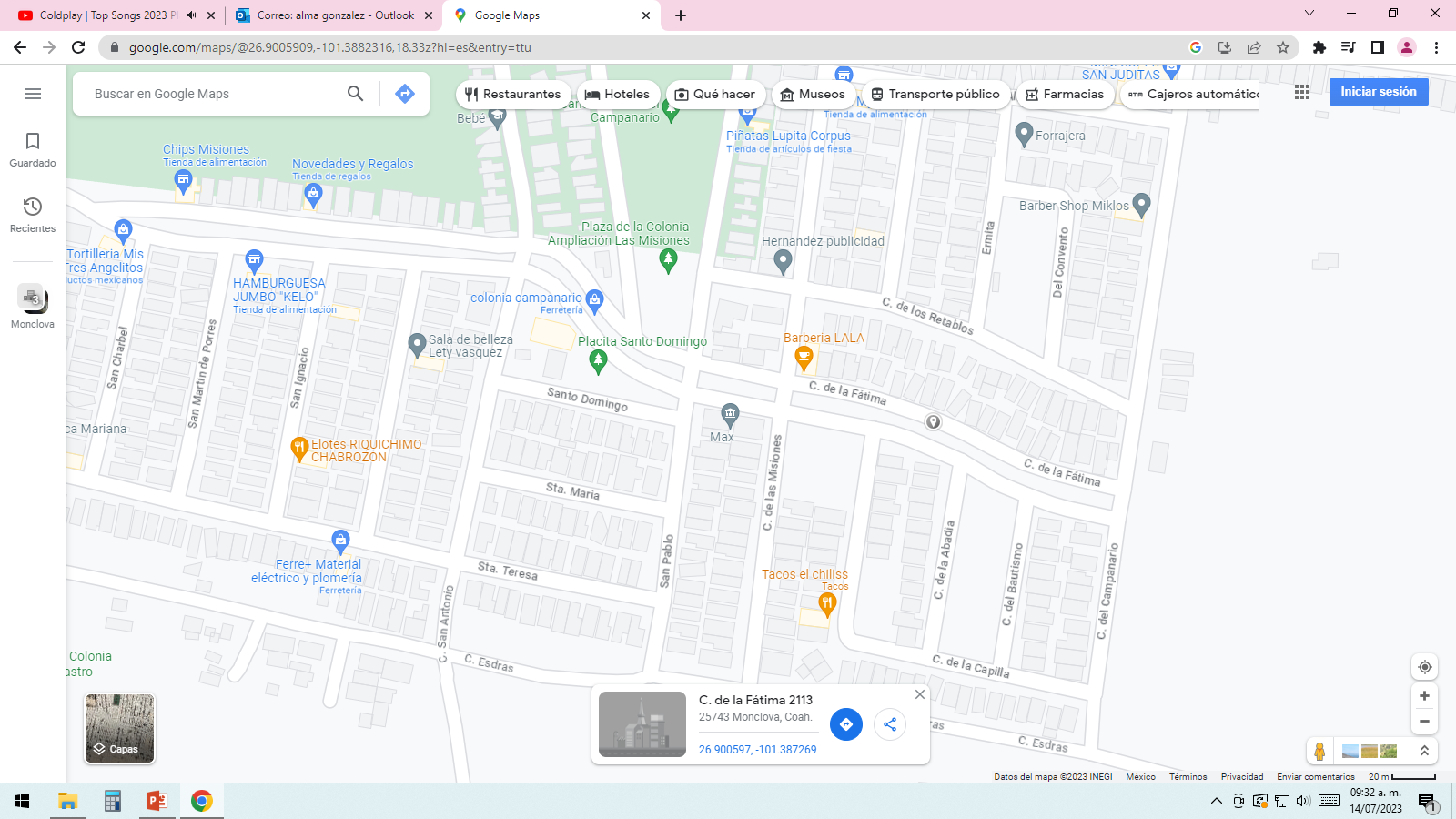 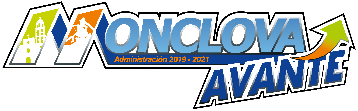 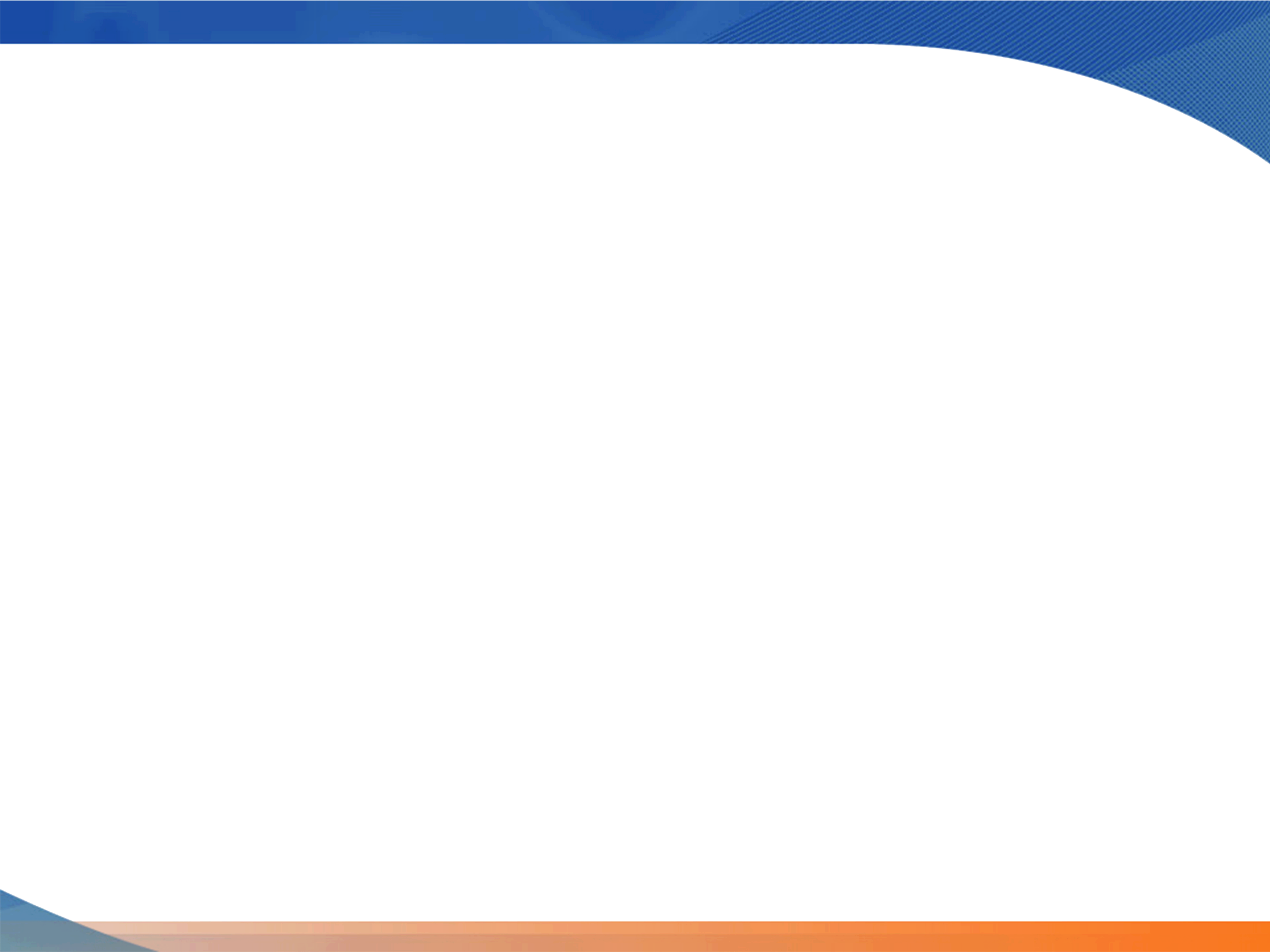 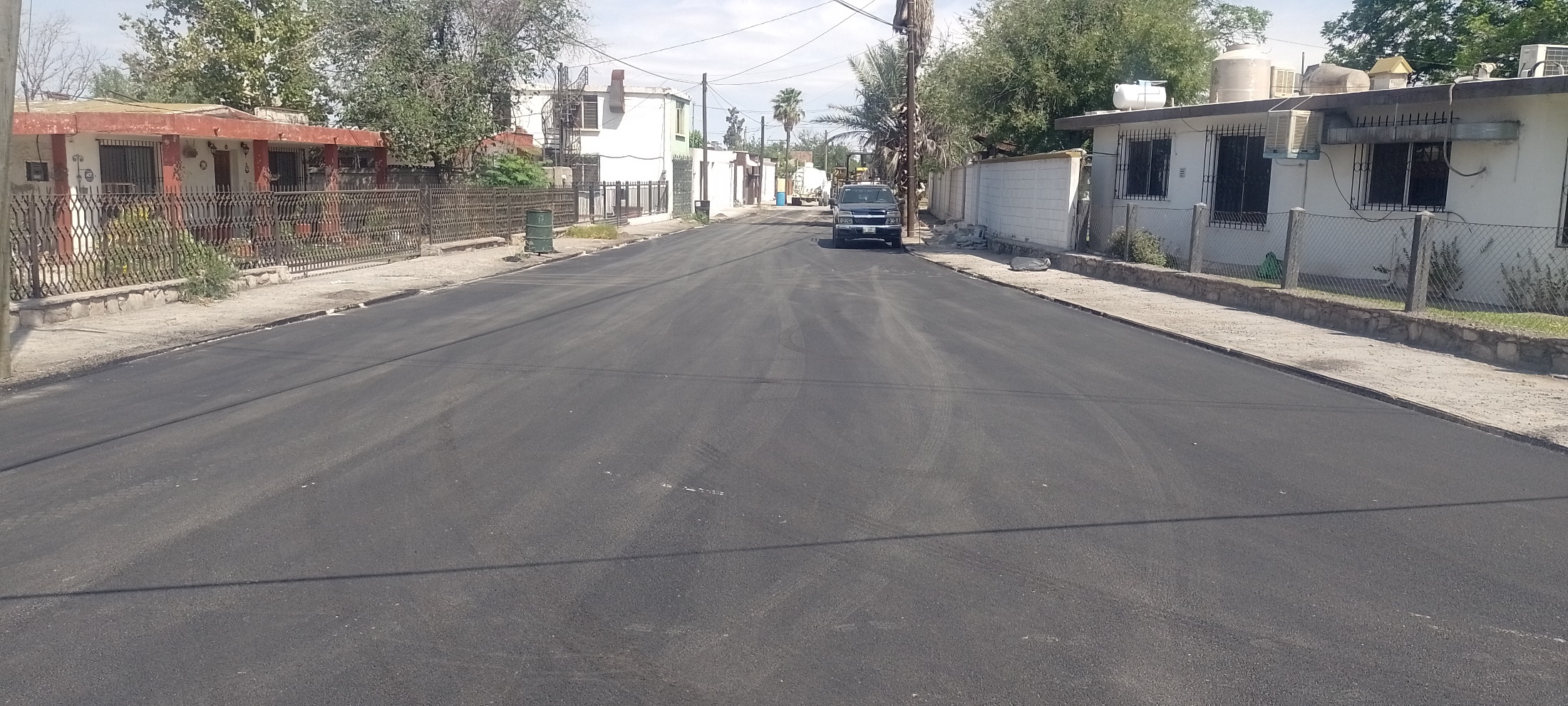 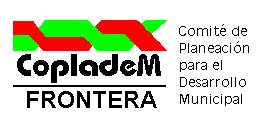 MONCLOVA
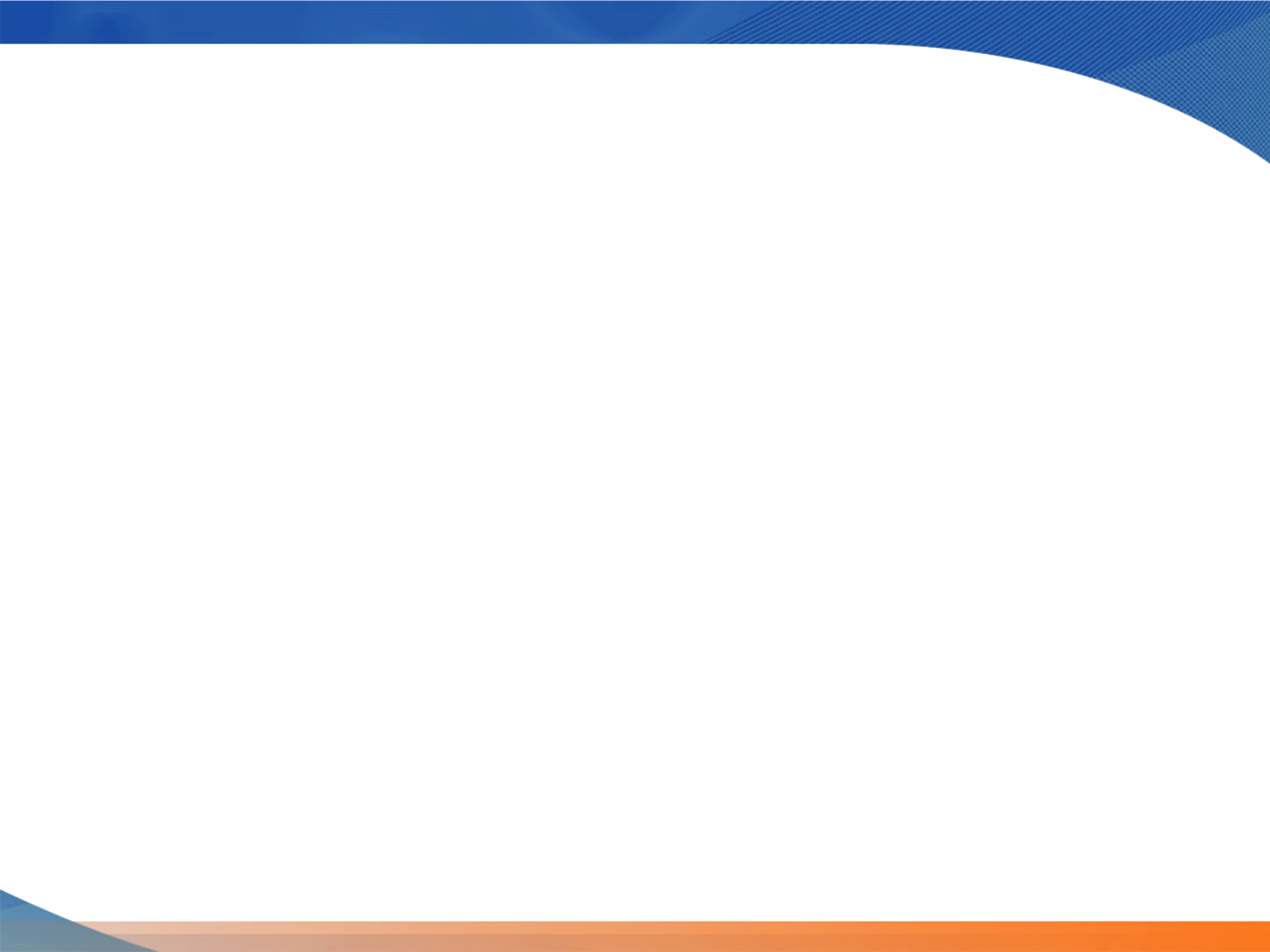 OBRA CM-SF-28/2023
RECARPETEO EN CALLE  ALAMO  Y ENCINO ENTRE CALLE JUAREZ Y ROTONDA, CALLE SABINO Y ABETO ENTRE CALLE FRESNO Y ALAMO DE LA COL. LA LOMA.
MONTO:  $1,985,760.00
ALCANCE: 175 BENEFICIARIOS
AVANCE FISICO: 100%
AVANCE FINANCIERO: 99%
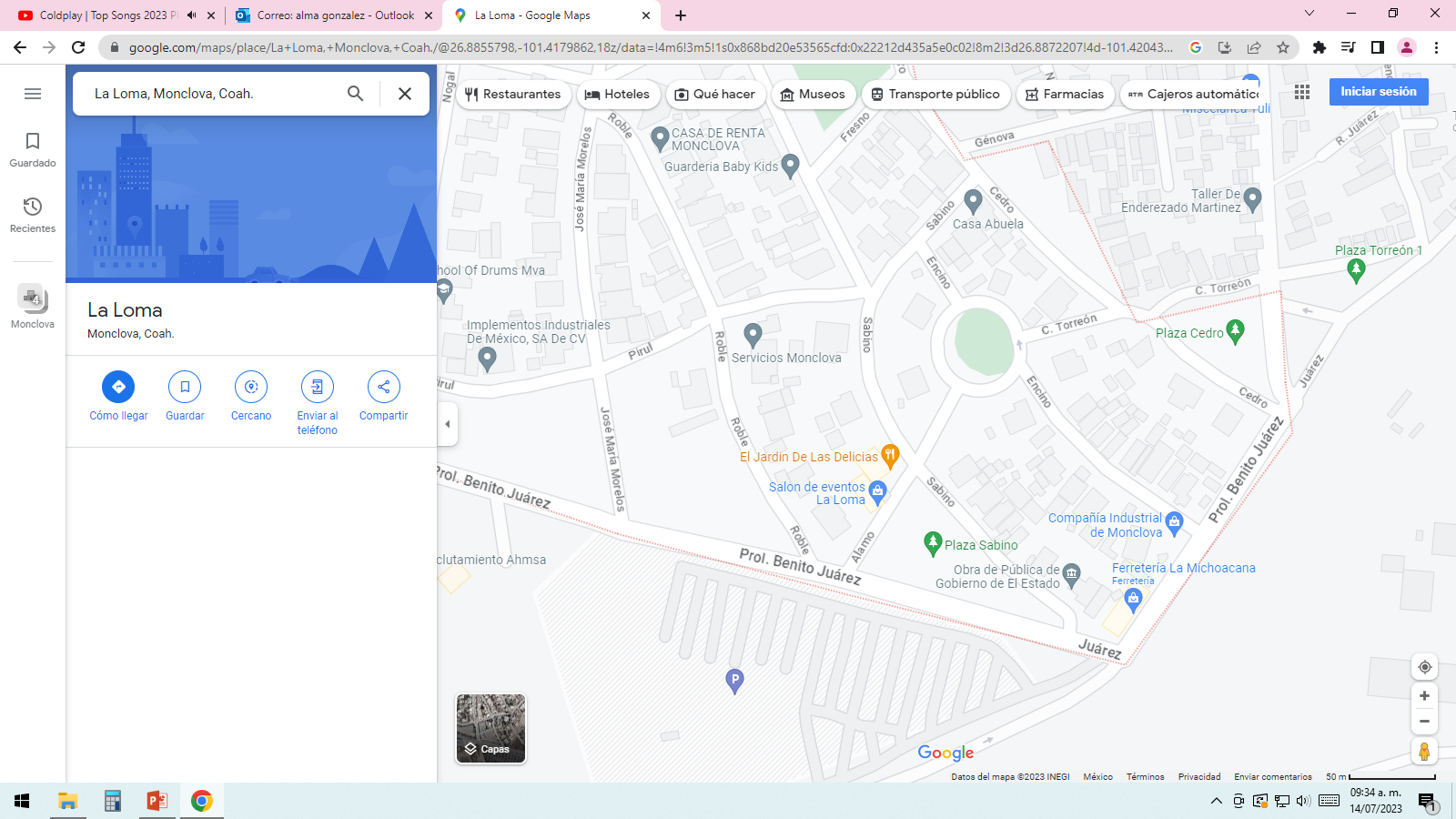 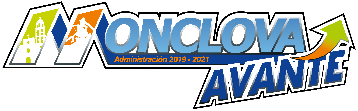 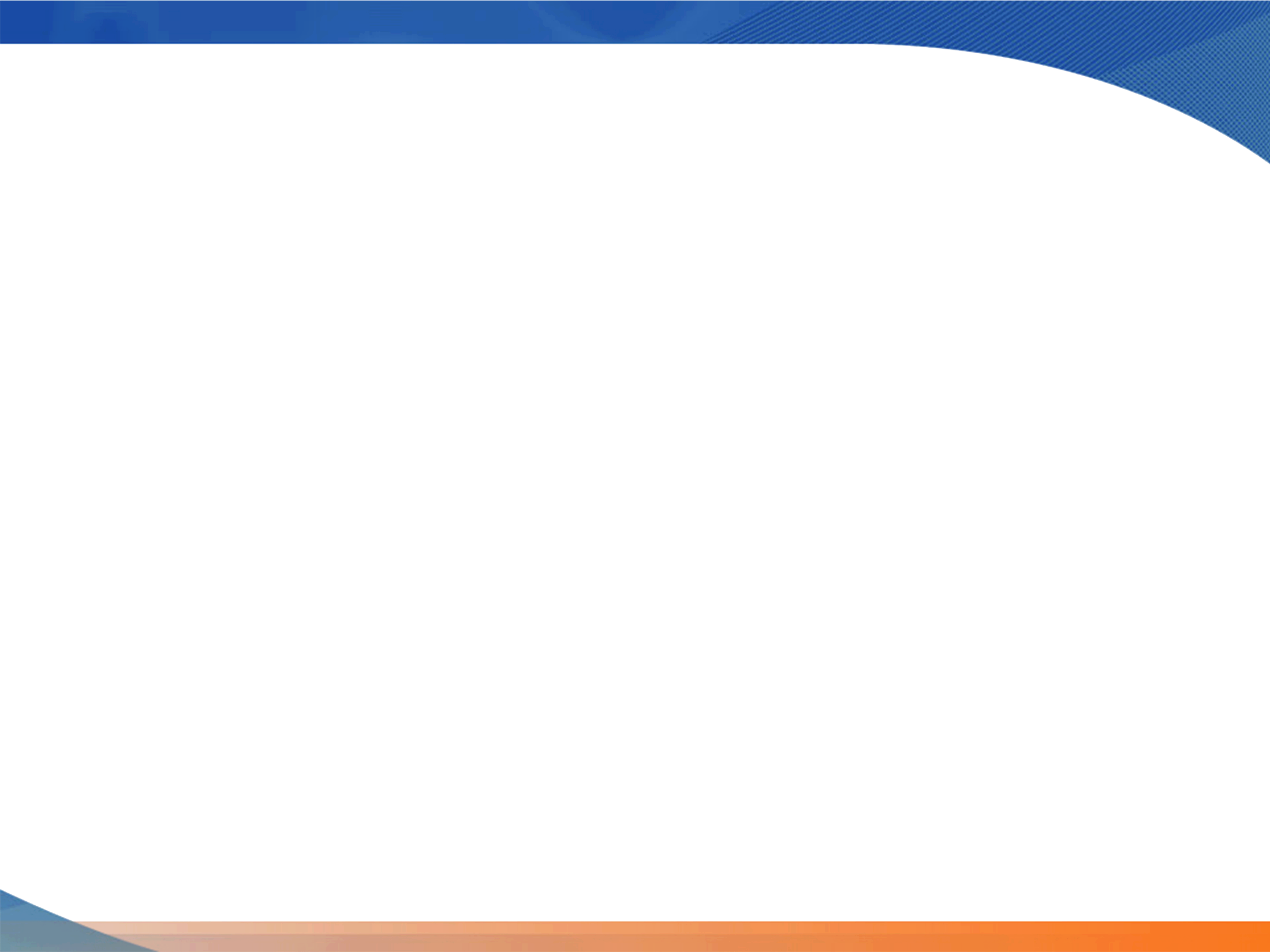 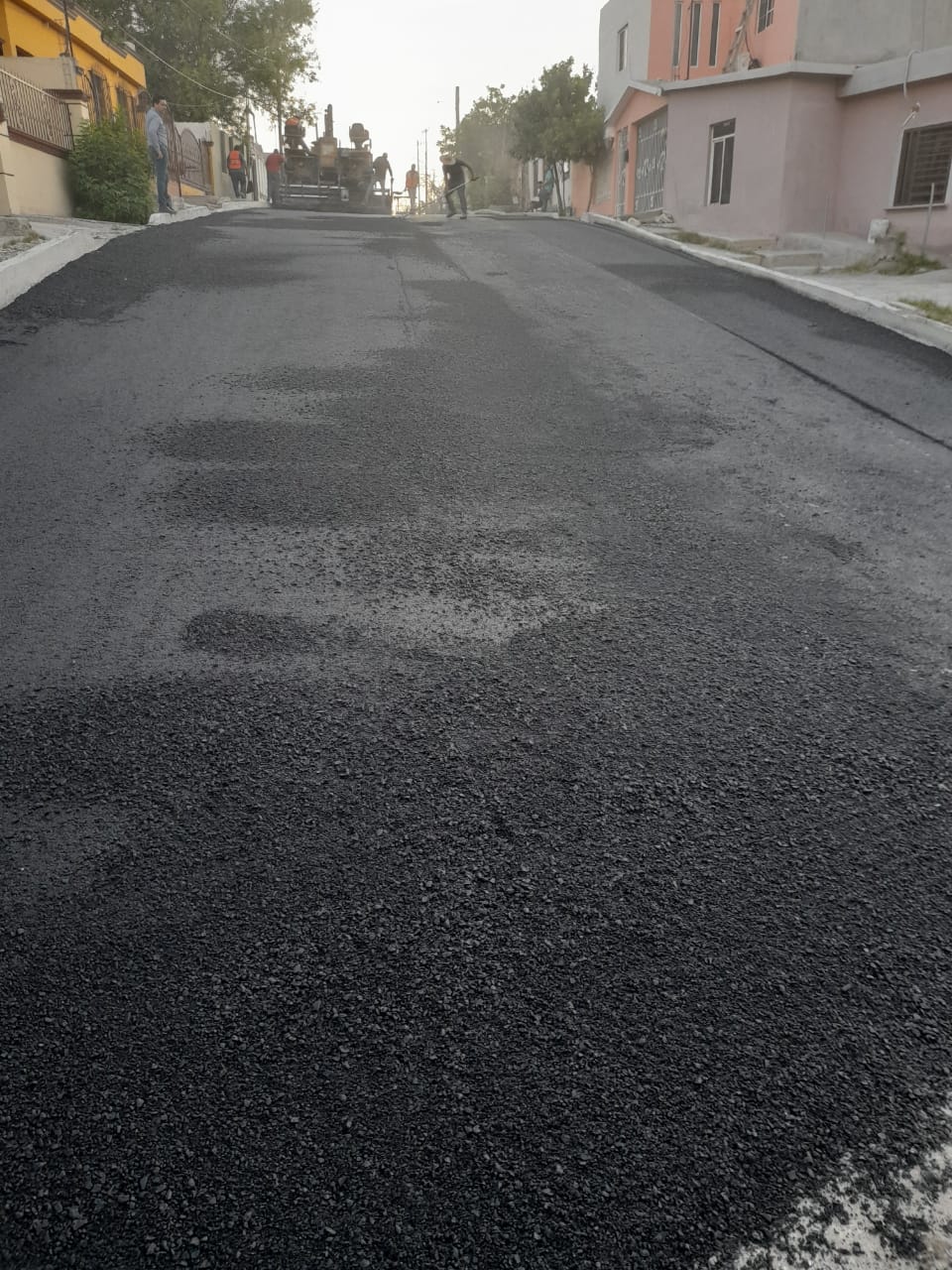 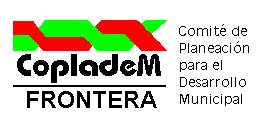 MONCLOVA
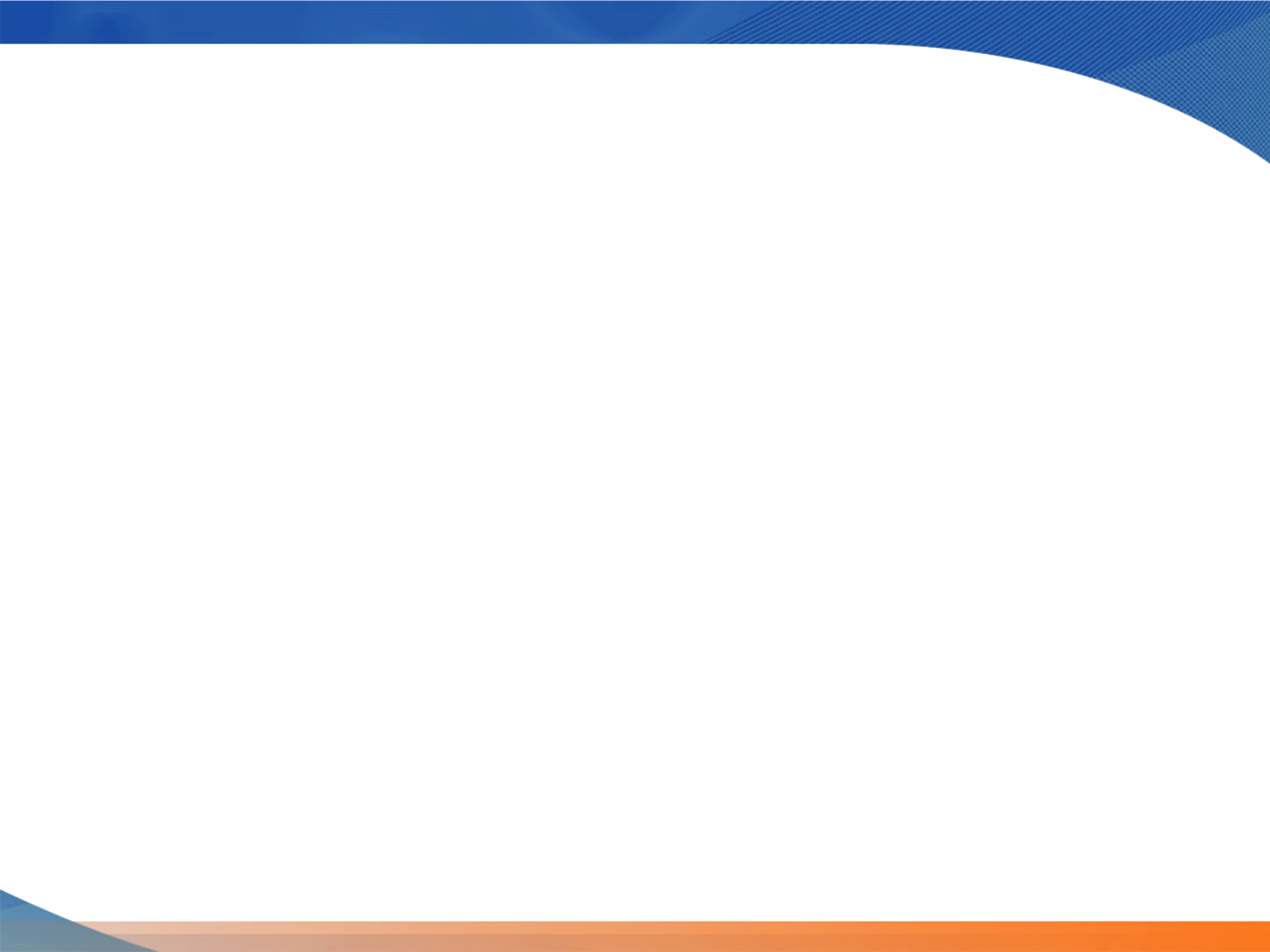 OBRA CM-SF-29/2023
PAVIMENTACION ASFALTICA Y CORDON TRAPEZOIDAL EN CALLE SAN SALVADOR ENTRE CALLE GUSTAVO DIAZ ORDAZ Y CALLE CHAMIZAL DE LA COL. BARRERA.
MONTO:  $573,748.24
ALCANCE: 75 BENEFICIARIOS
AVANCE FISICO: 100%
AVANCE FINANCIERO: 92%
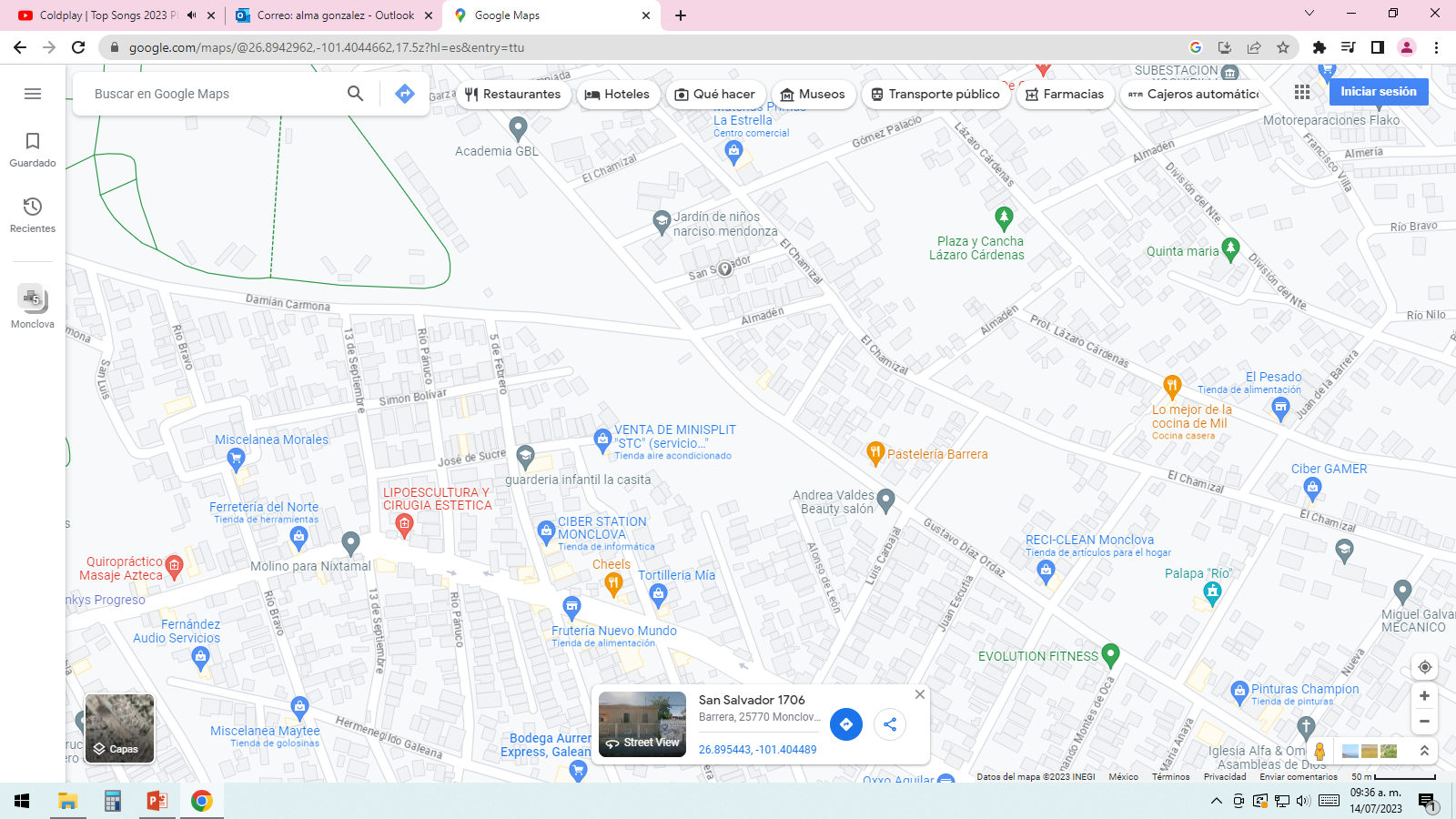 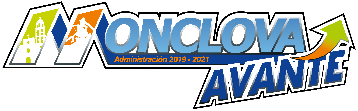 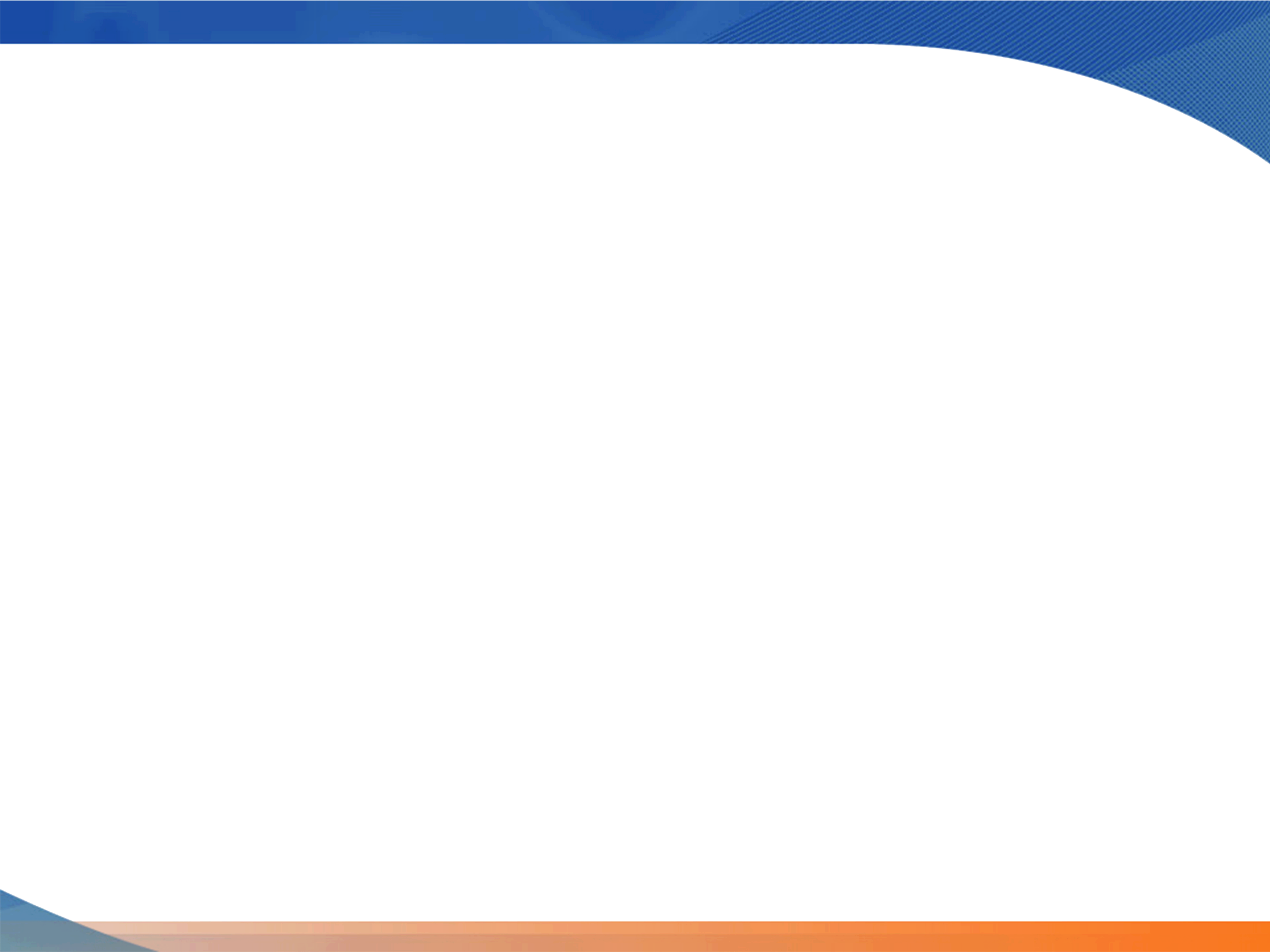 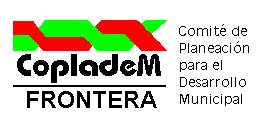 MONCLOVA
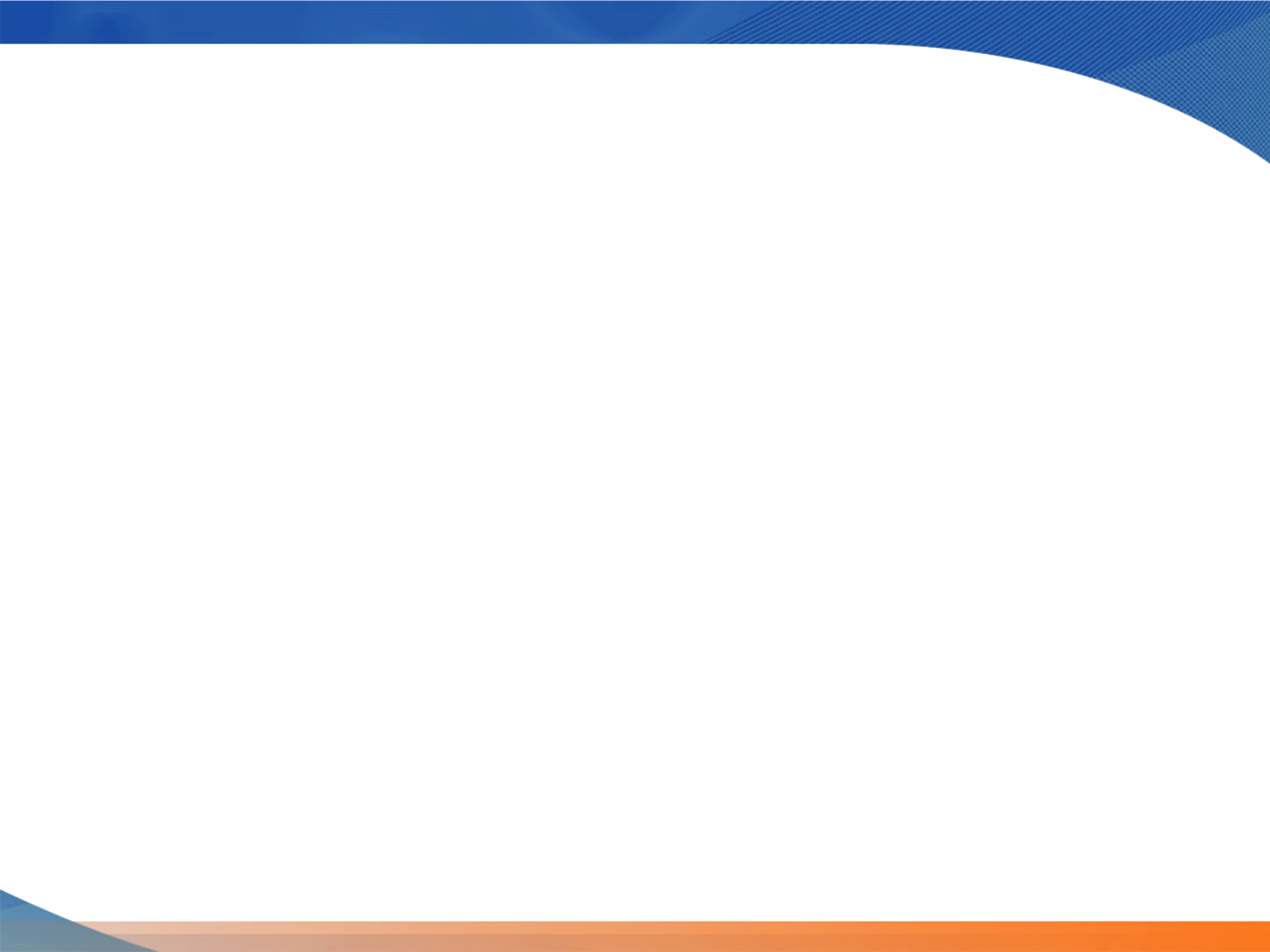 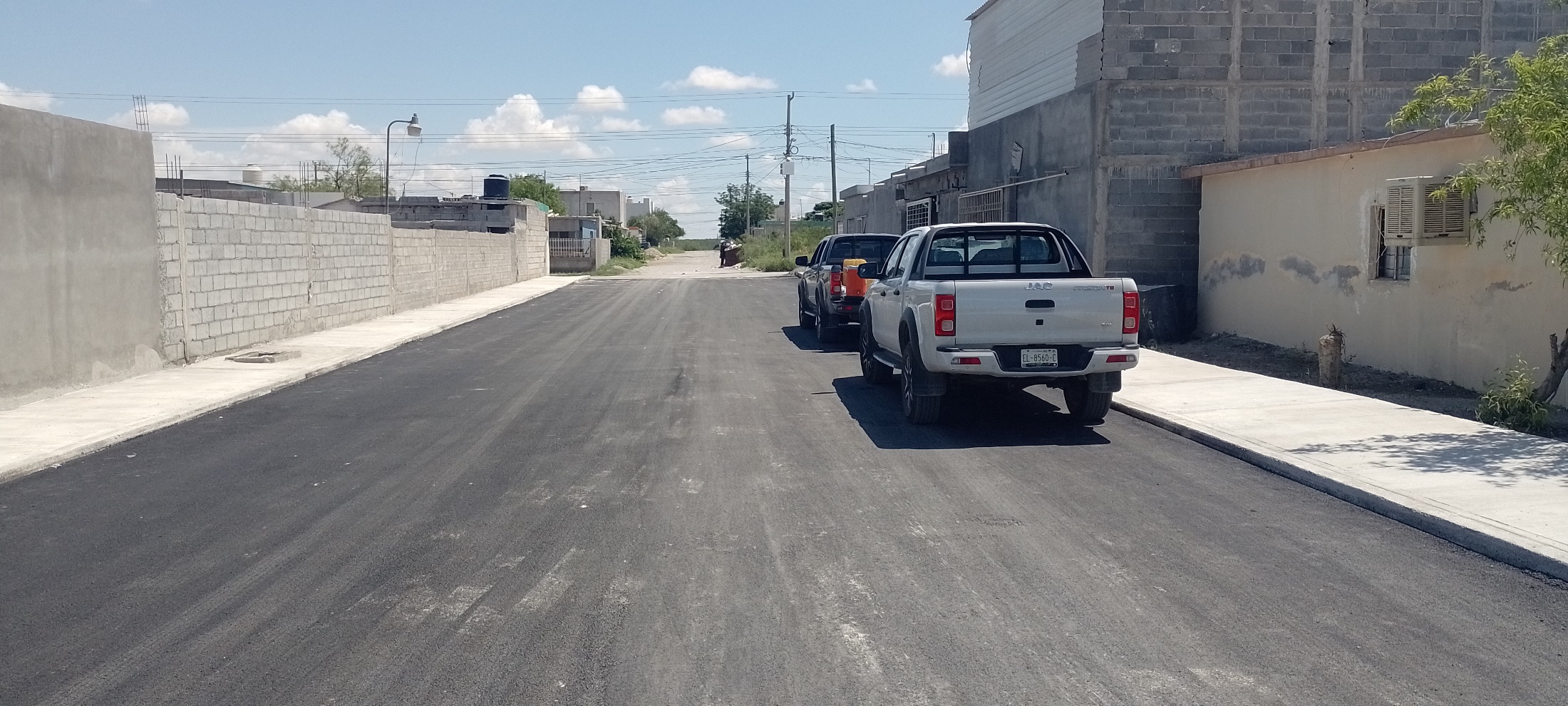 OBRA CM-SF-30/2023
PAVIMENTACION ASFALTICA Y CORDON TRAPEZOIDAL EN CALLE ALVARO OBRERGON, ROBLE Y CARLOS ZACARIAS ENTRE CALLE 30 DE ABRIL Y CALLE 11 DE JULIO EN COL. AMPL. AGUILAR 3ER. SECTOR.
MONTO:  $1,030,710.00
ALCANCE: 95 BENEFICIARIOS
AVANCE FISICO: 100%
AVANCE FINANCIERO: 100%
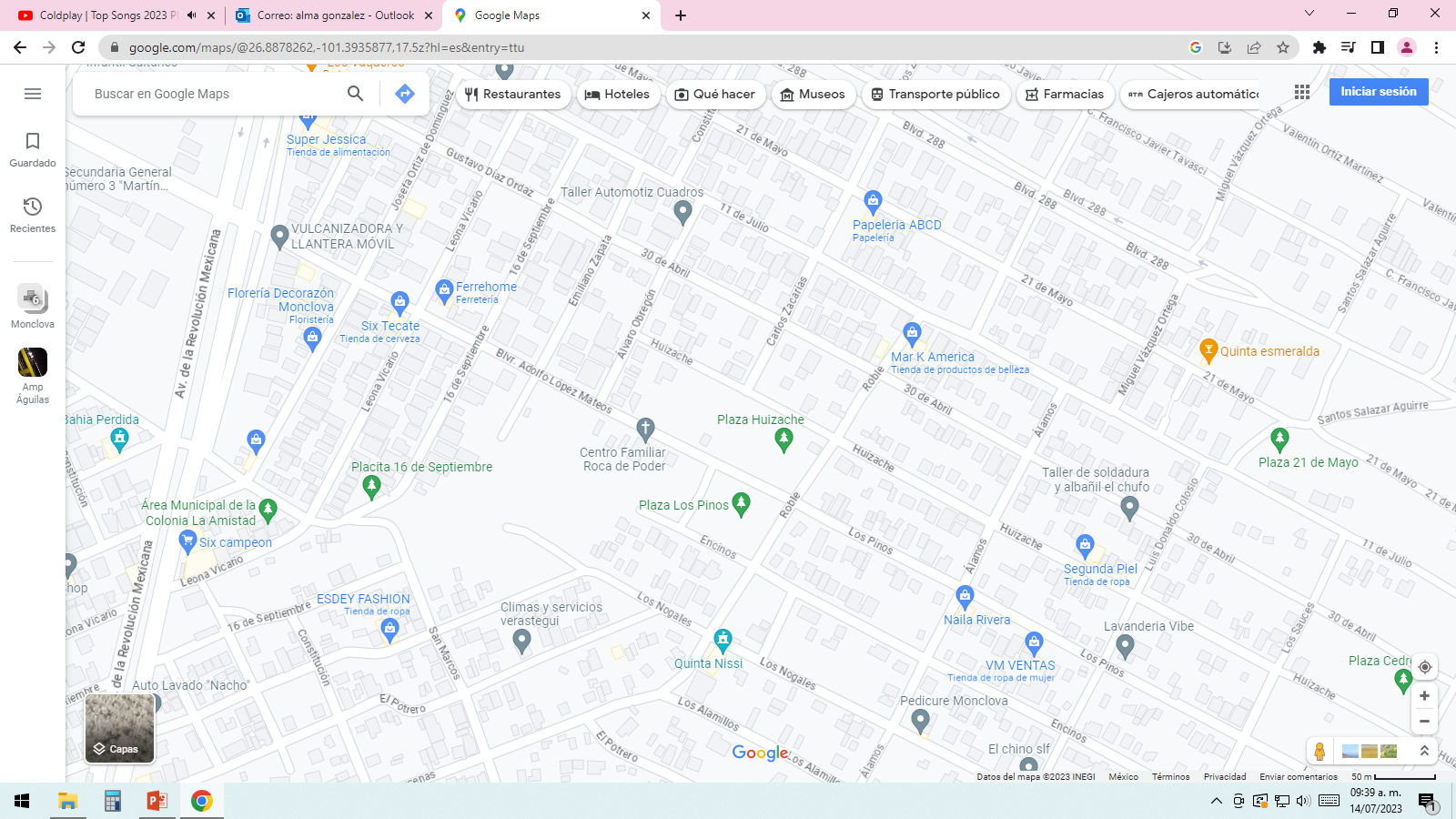 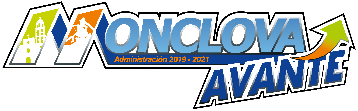 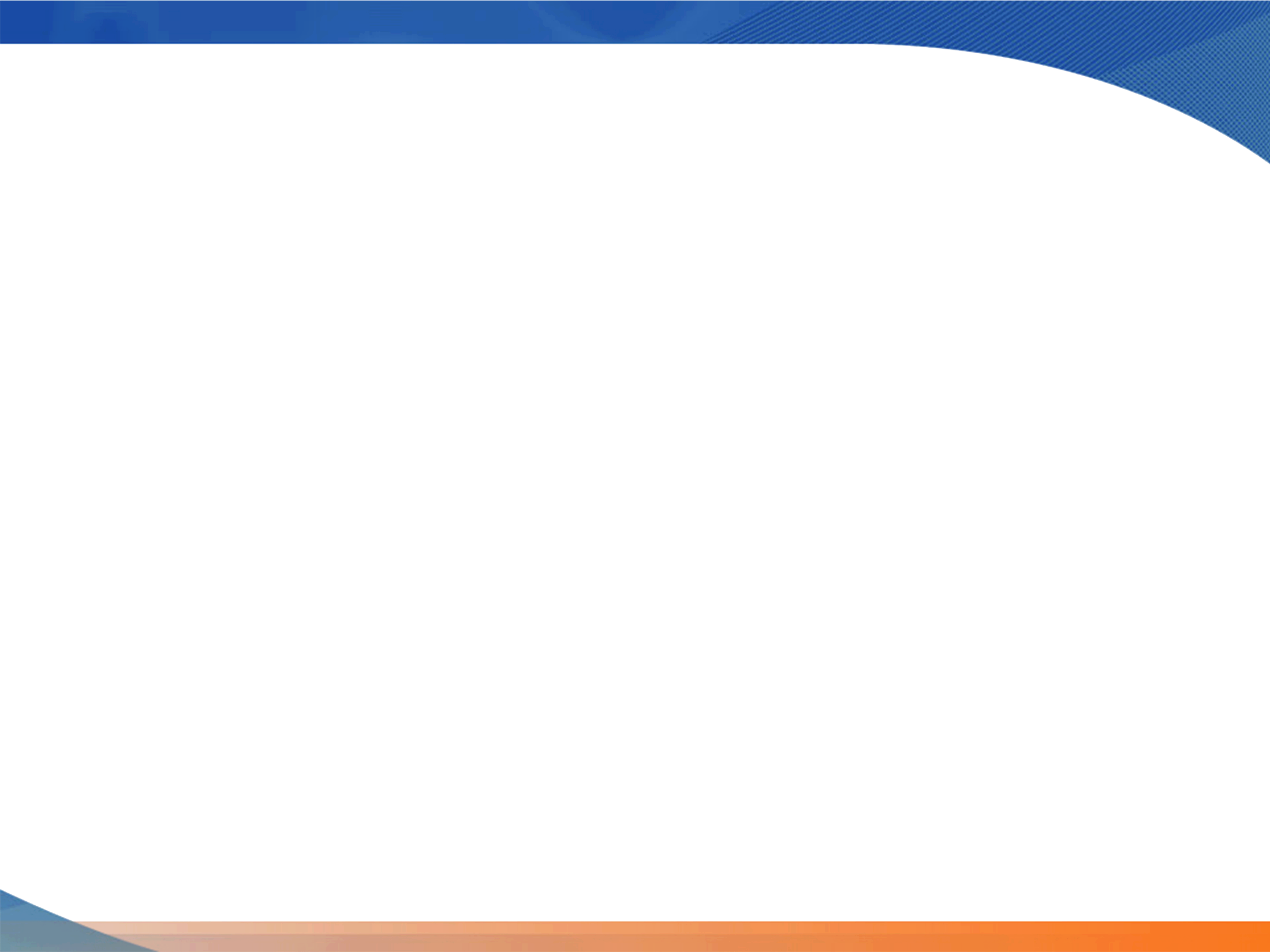 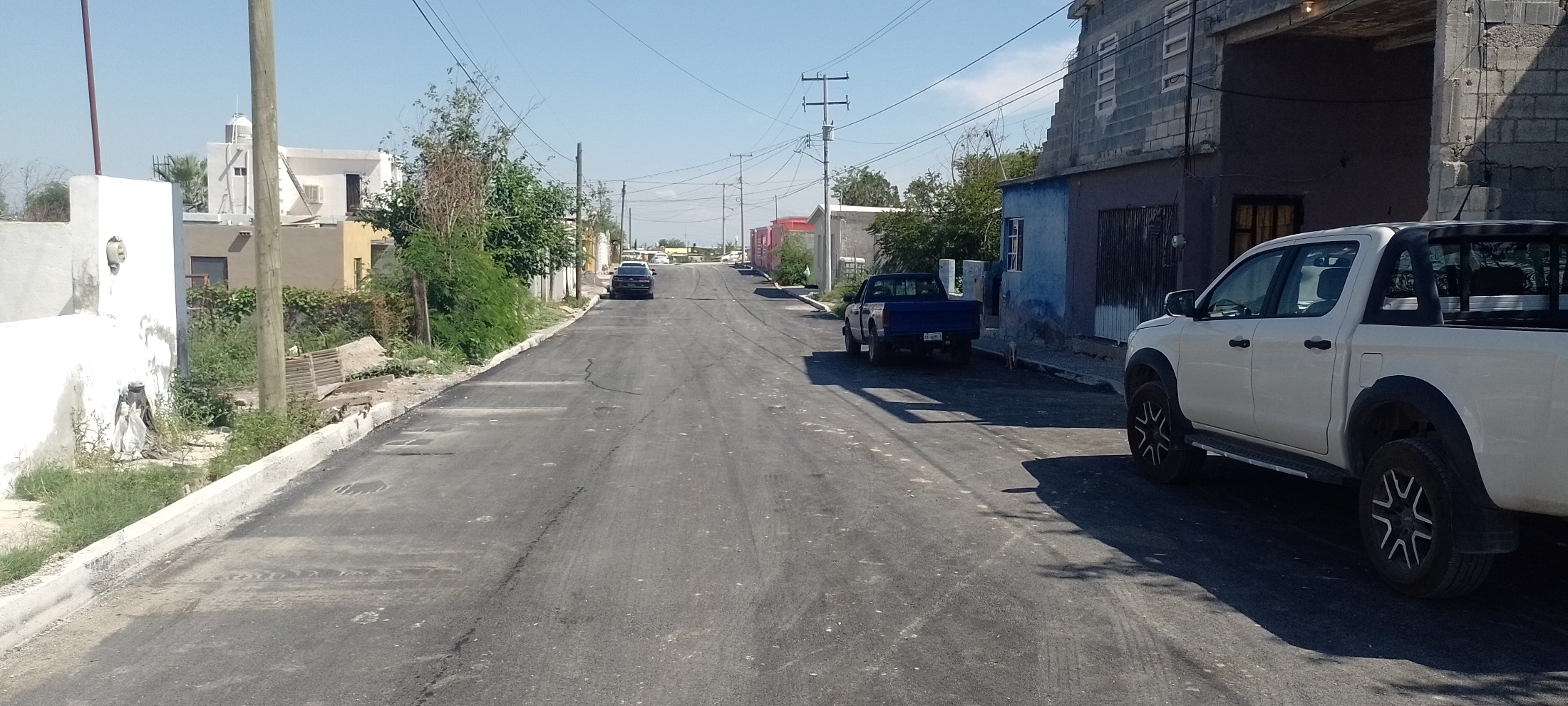 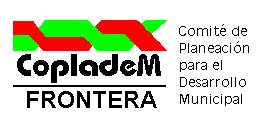 MONCLOVA
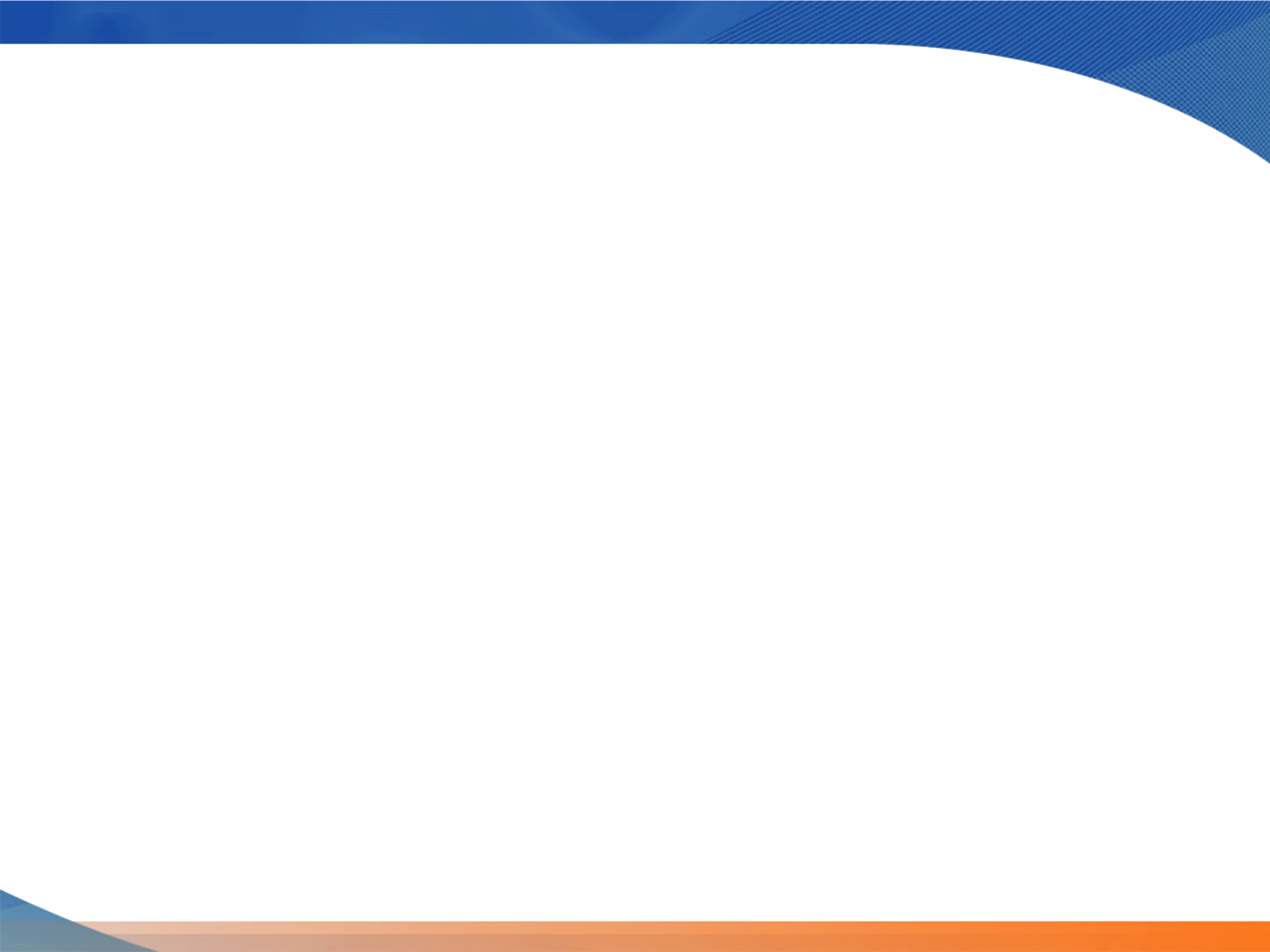 OBRA CM-SF-31/2023
PAVIMENTACION ASFALTICA Y CORDON TRAPEZOIDAL EN CALLE 24 ENTRE CALLE 5 Y VIAS DEL FERROCARRIL EN COL. RAMOS ARIZPE.
MONTO:  $2,681,955.00
ALCANCE: 250 BENEFICIARIOS
AVANCE FISICO: 85%
AVANCE FINANCIERO: 30%
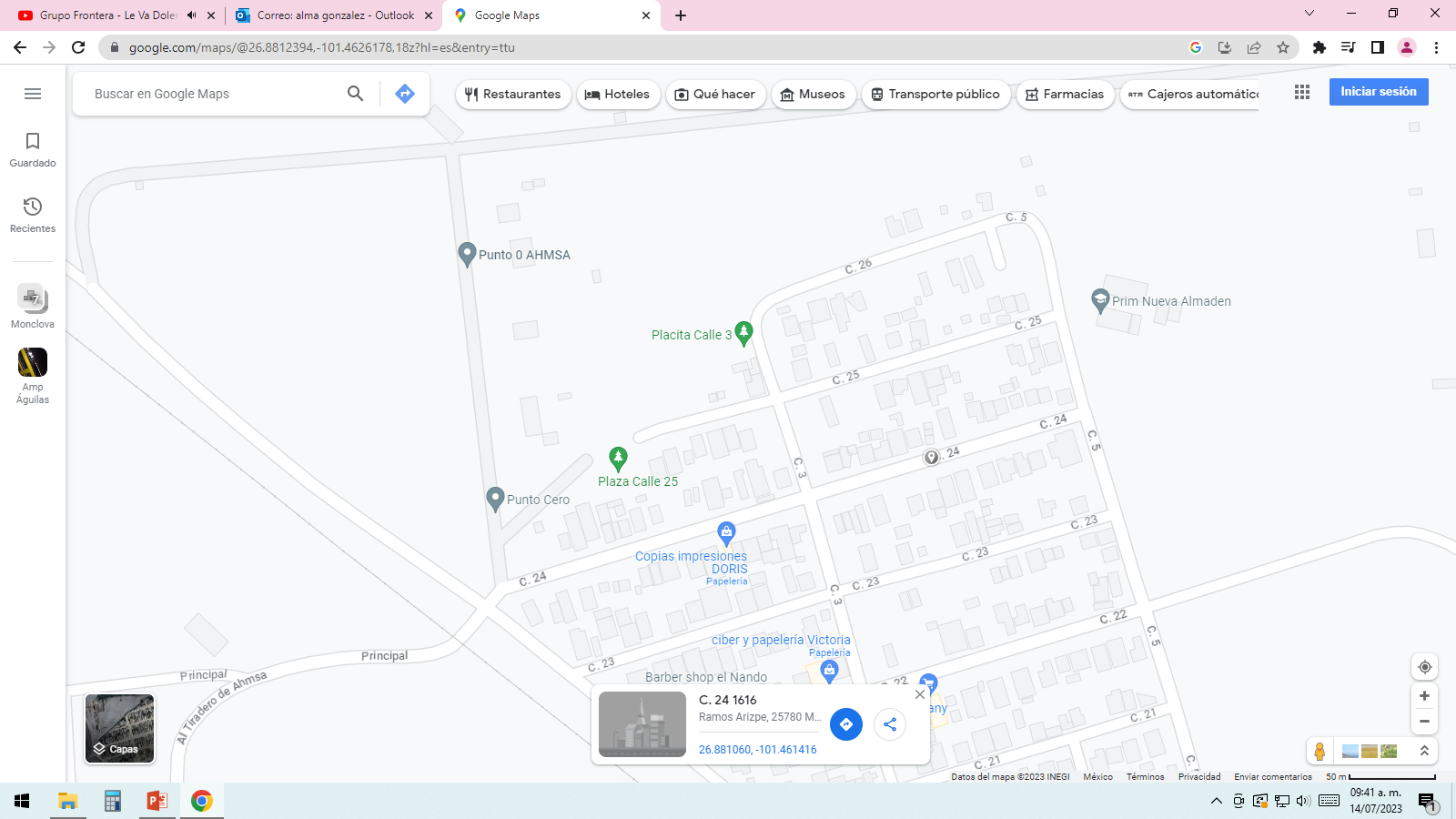 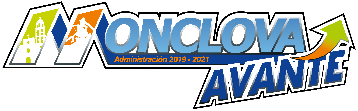 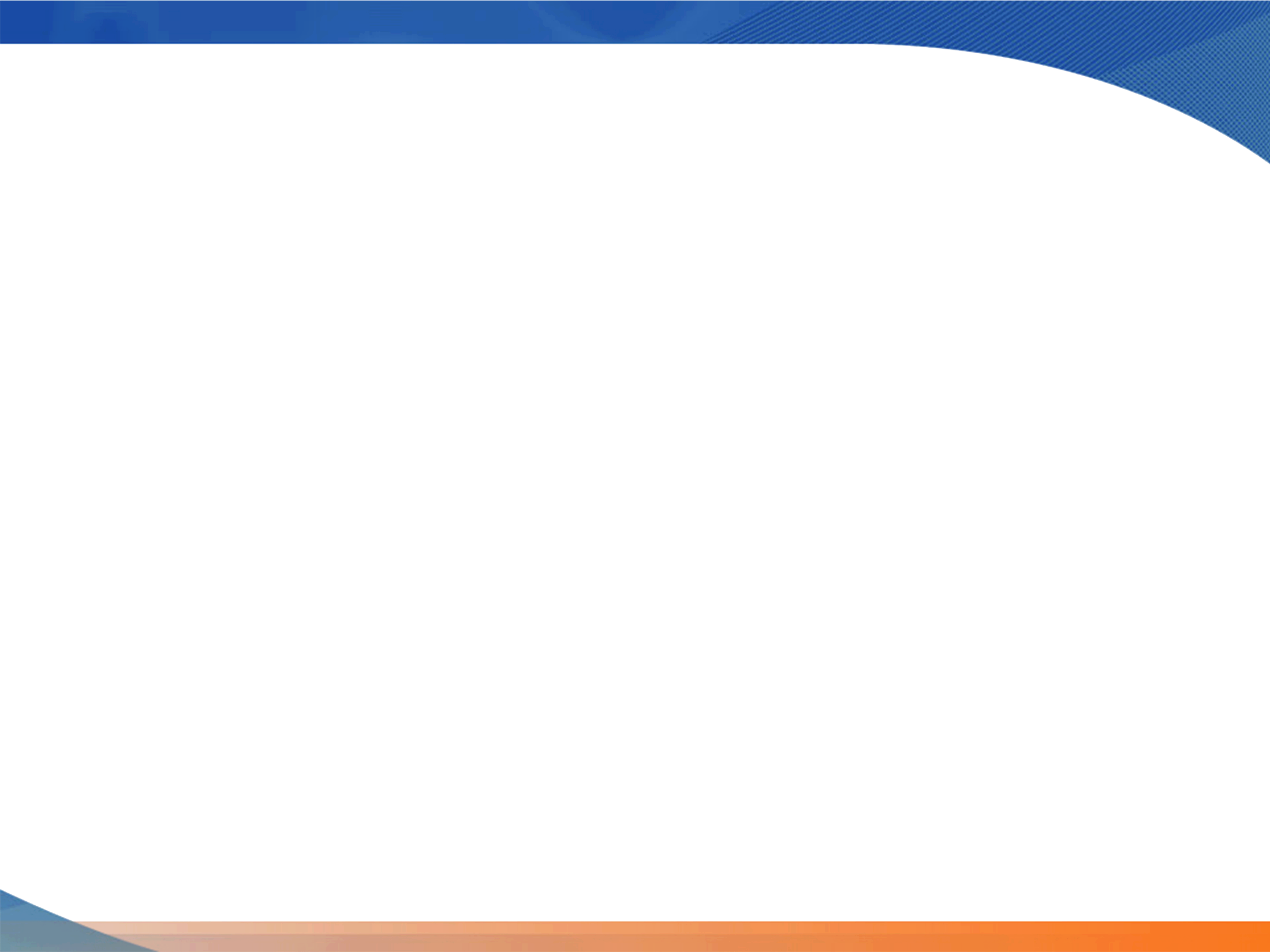 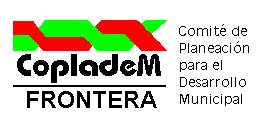 MONCLOVA
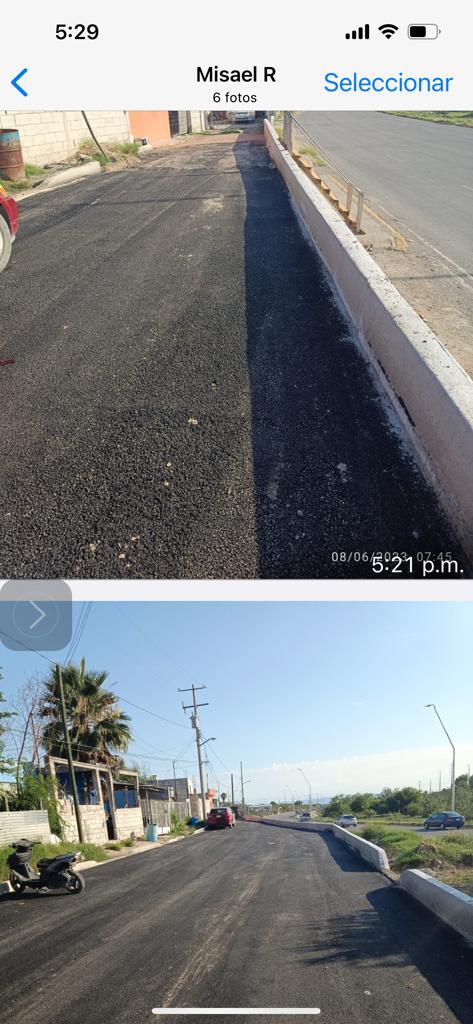 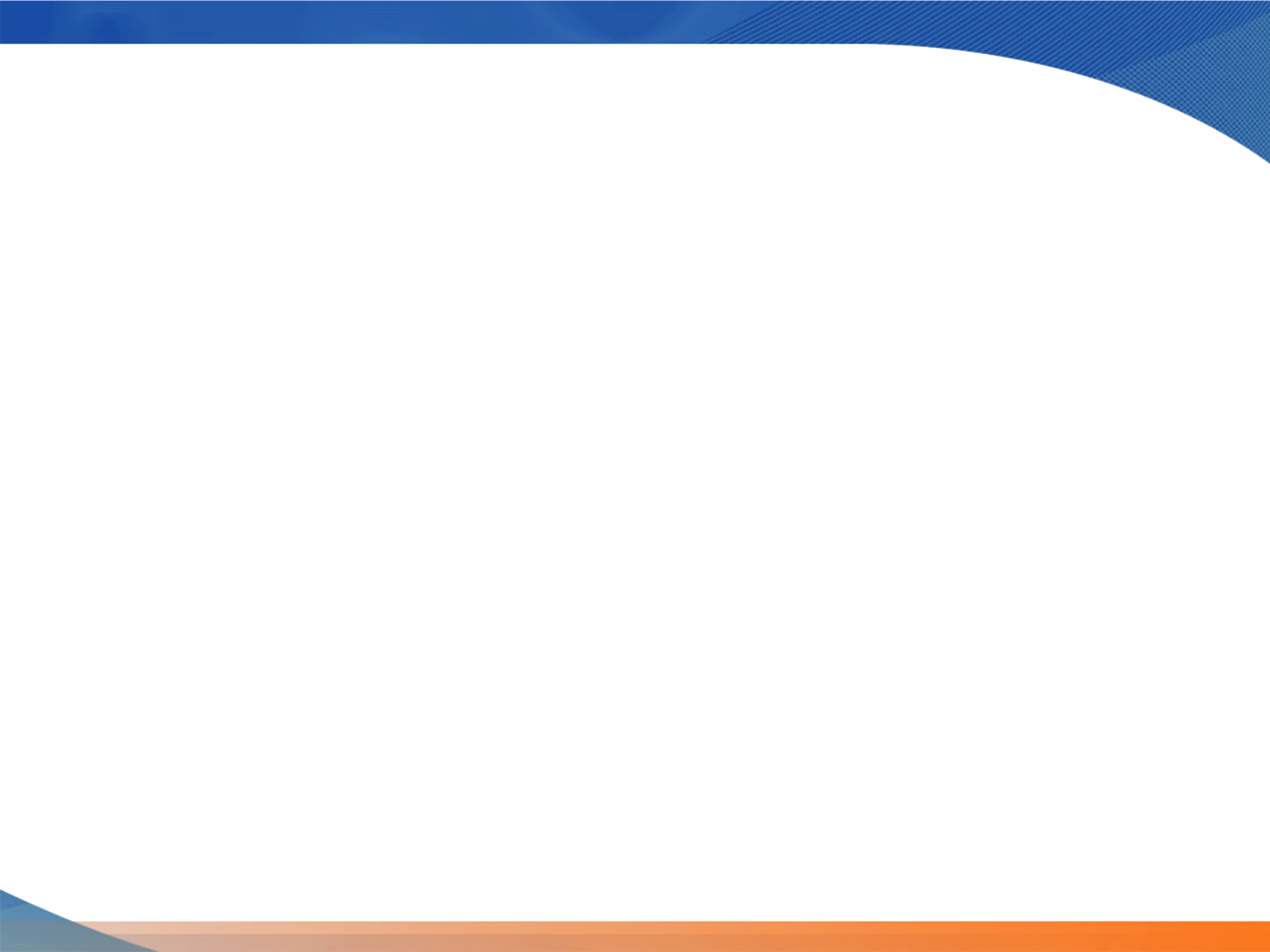 OBRA CM-SF-32/2023
PAVIMENTACION ASFALTICA Y CORDON TRAPEZOIDAL EN PRIV. NOGAL ENTRE CALLE DURAZNO Y AVE. CONSTITUCION DE LA COL. 5 DE ABRIL.
MONTO:  $253,535.00
ALCANCE: 35 BENEFICIARIOS
AVANCE FISICO: 100%
AVANCE FINANCIERO: 100%
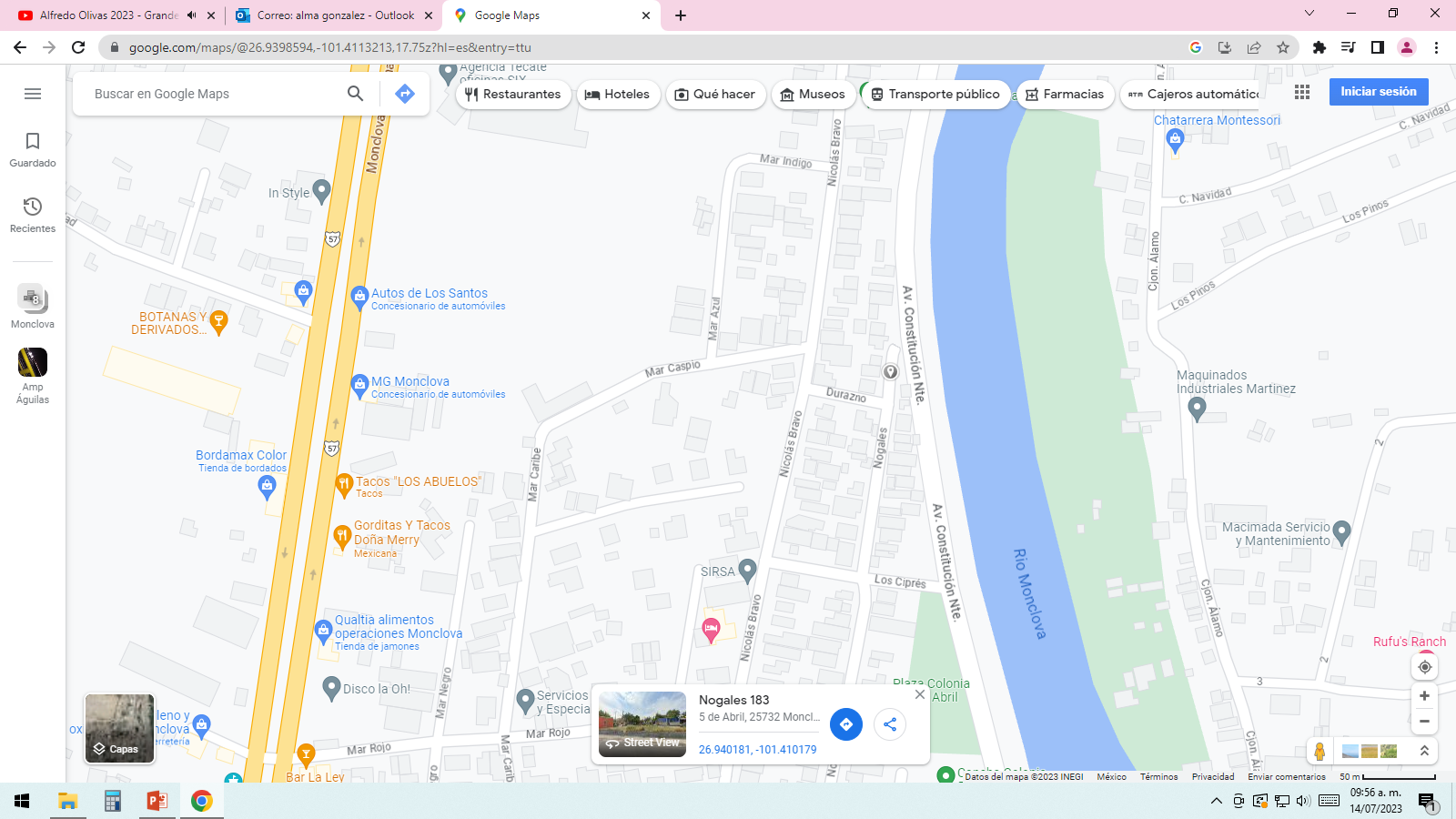 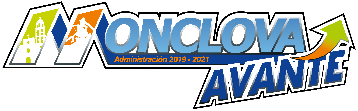 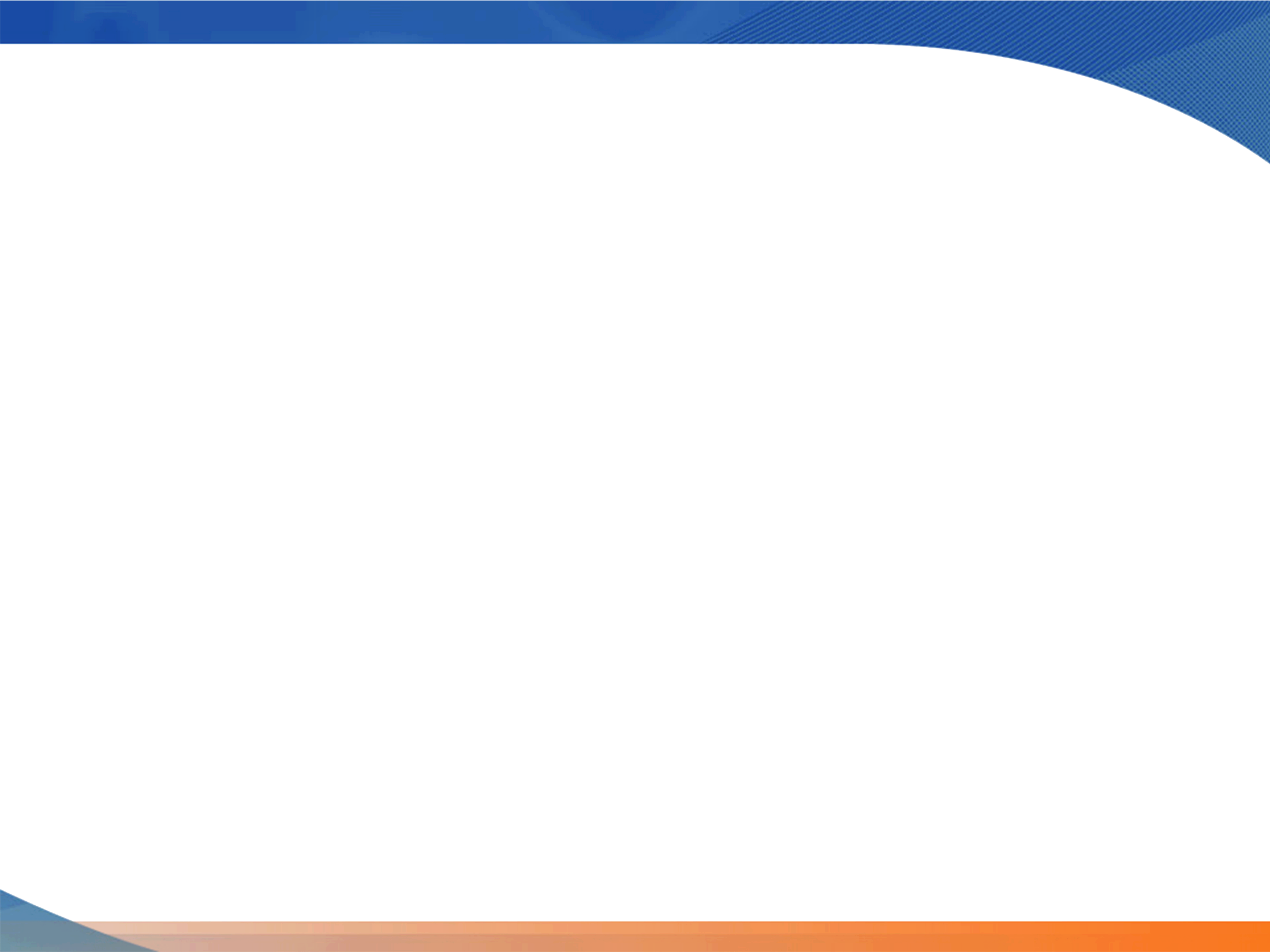 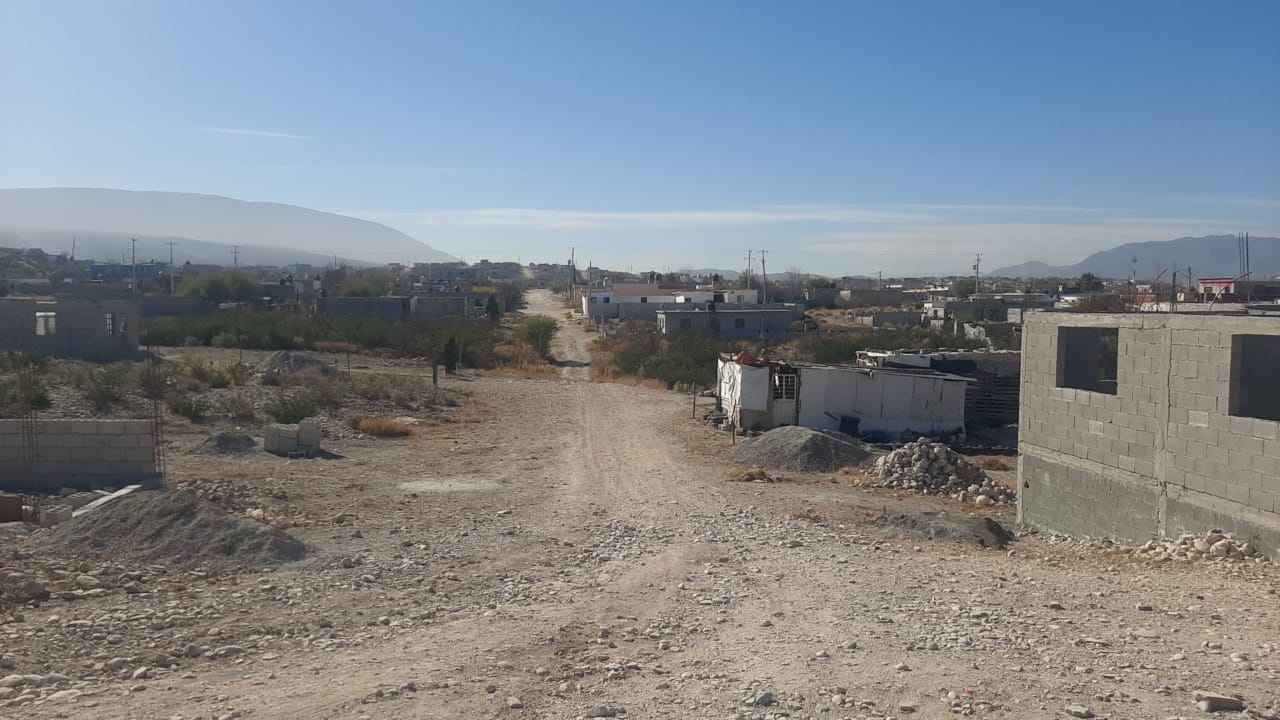 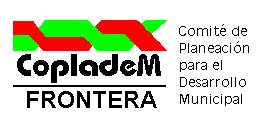 MONCLOVA
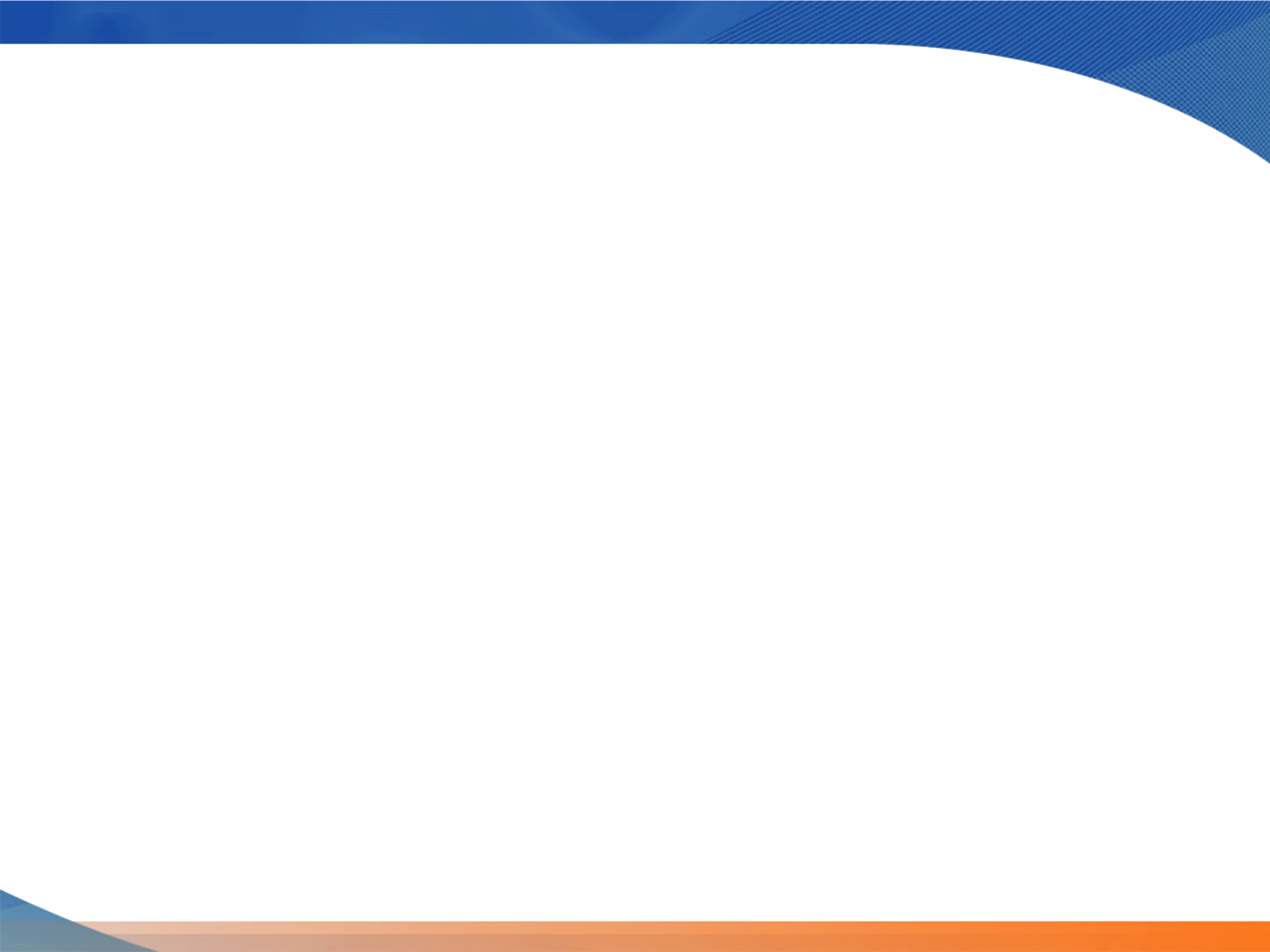 OBRA CM-SG-33/2023
RED DE ELECTRIFICACION EN CALLE PAUSANES ENTRE CALLE CENIZOS Y CALLE CHAHUAMES DE LA COL. LOMAS DE SAN MIGUEL.
MONTO:  $409,760.00
ALCANCE: 40 BENEFICIARIOS
AVANCE FISICO: 75%
AVANCE FINANCIERO: 0%
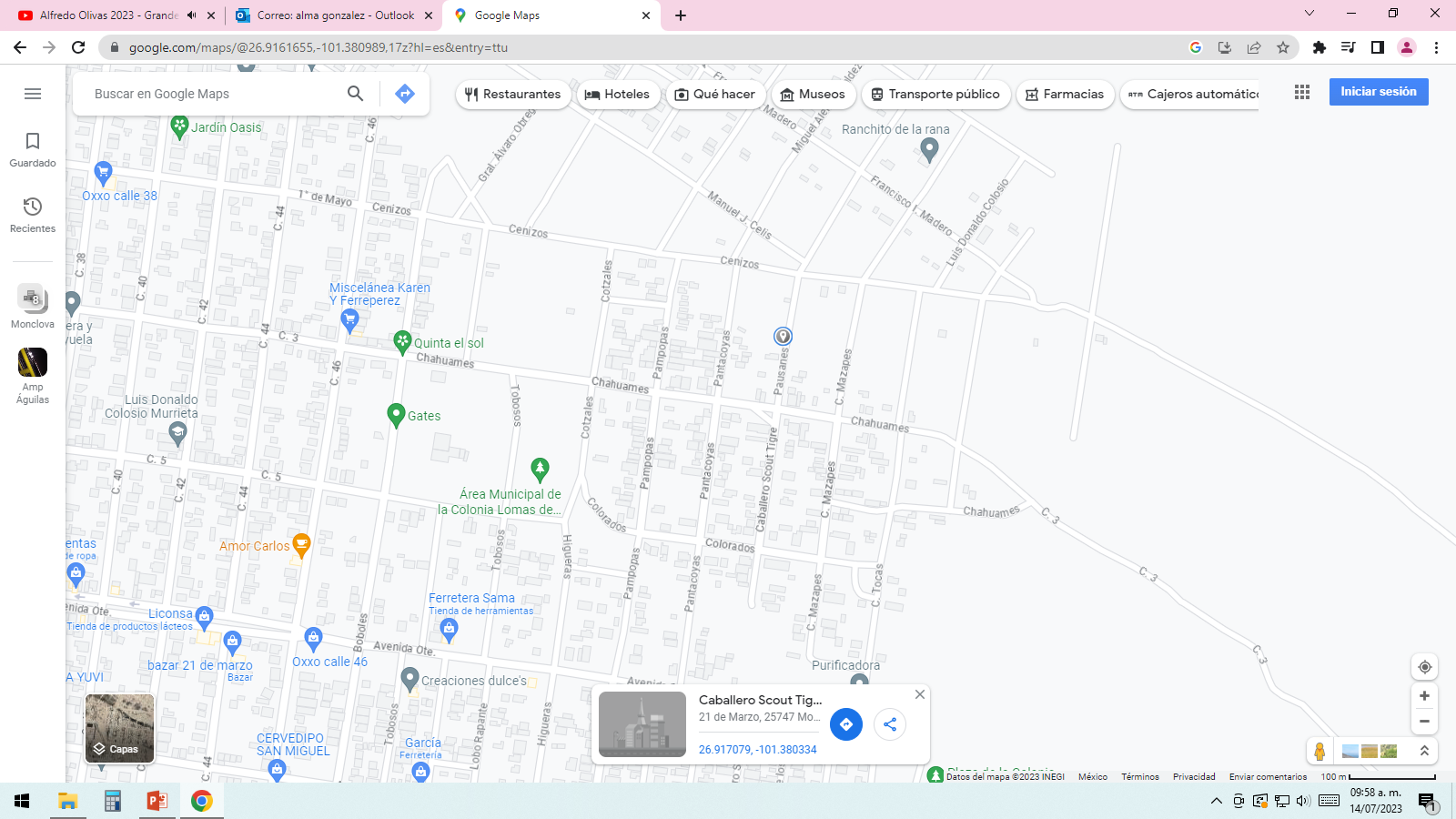 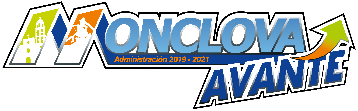 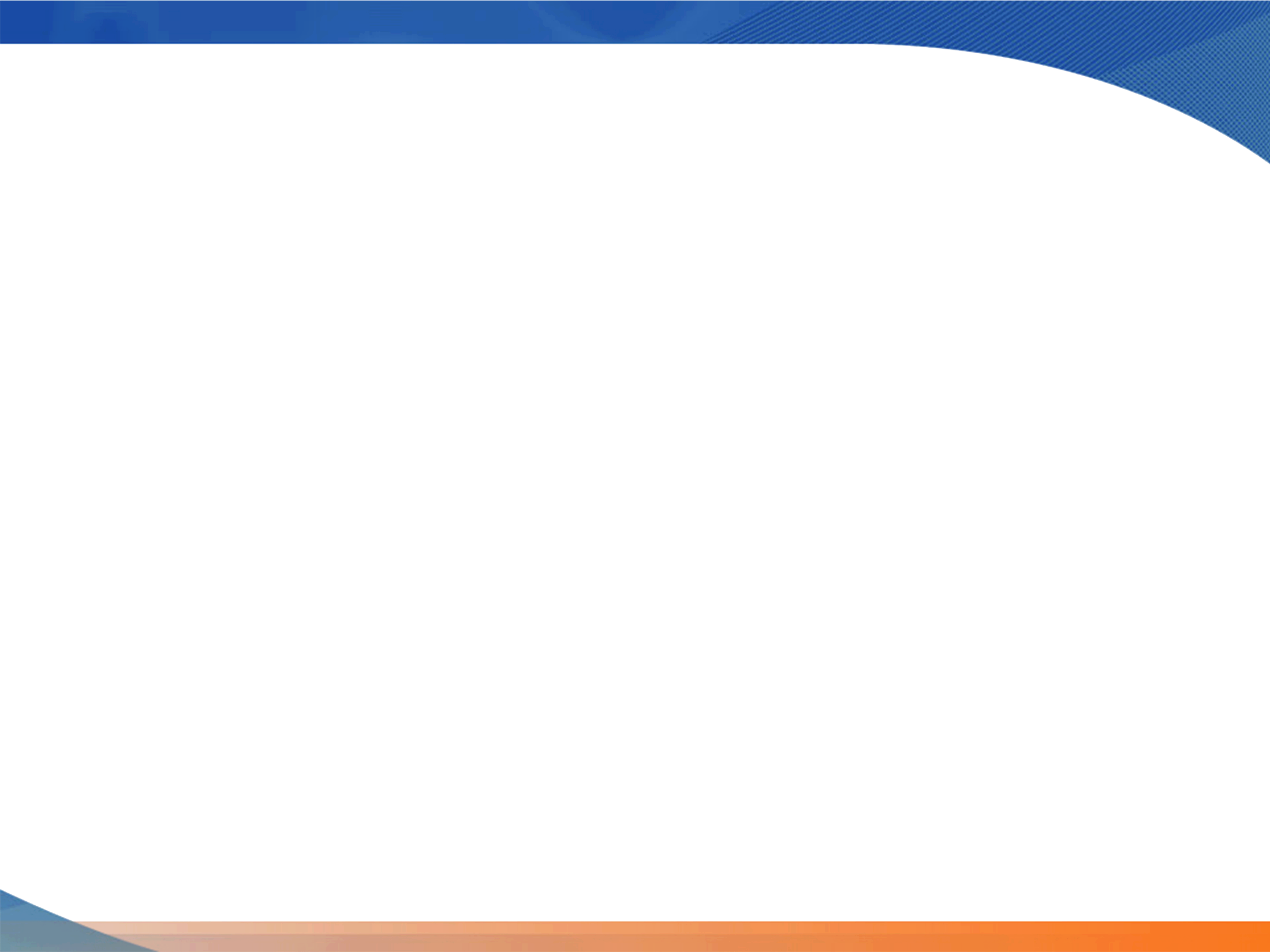 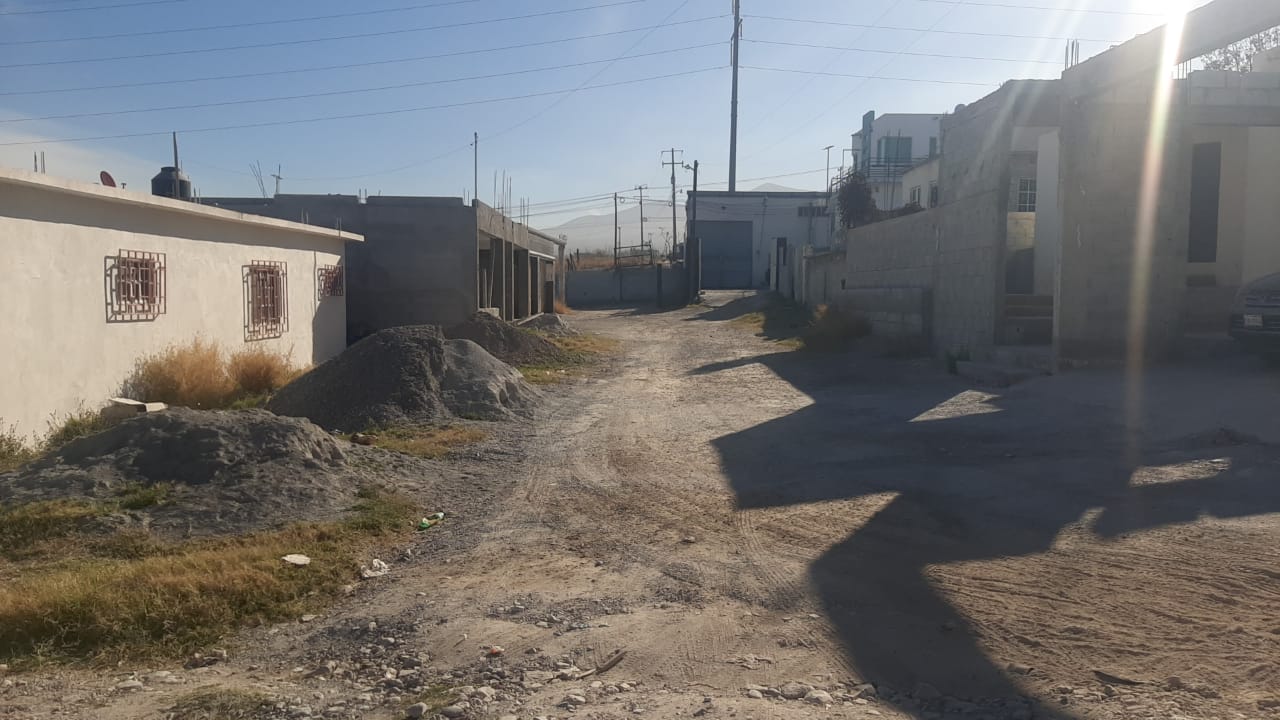 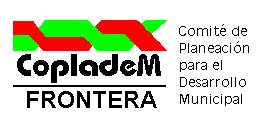 MONCLOVA
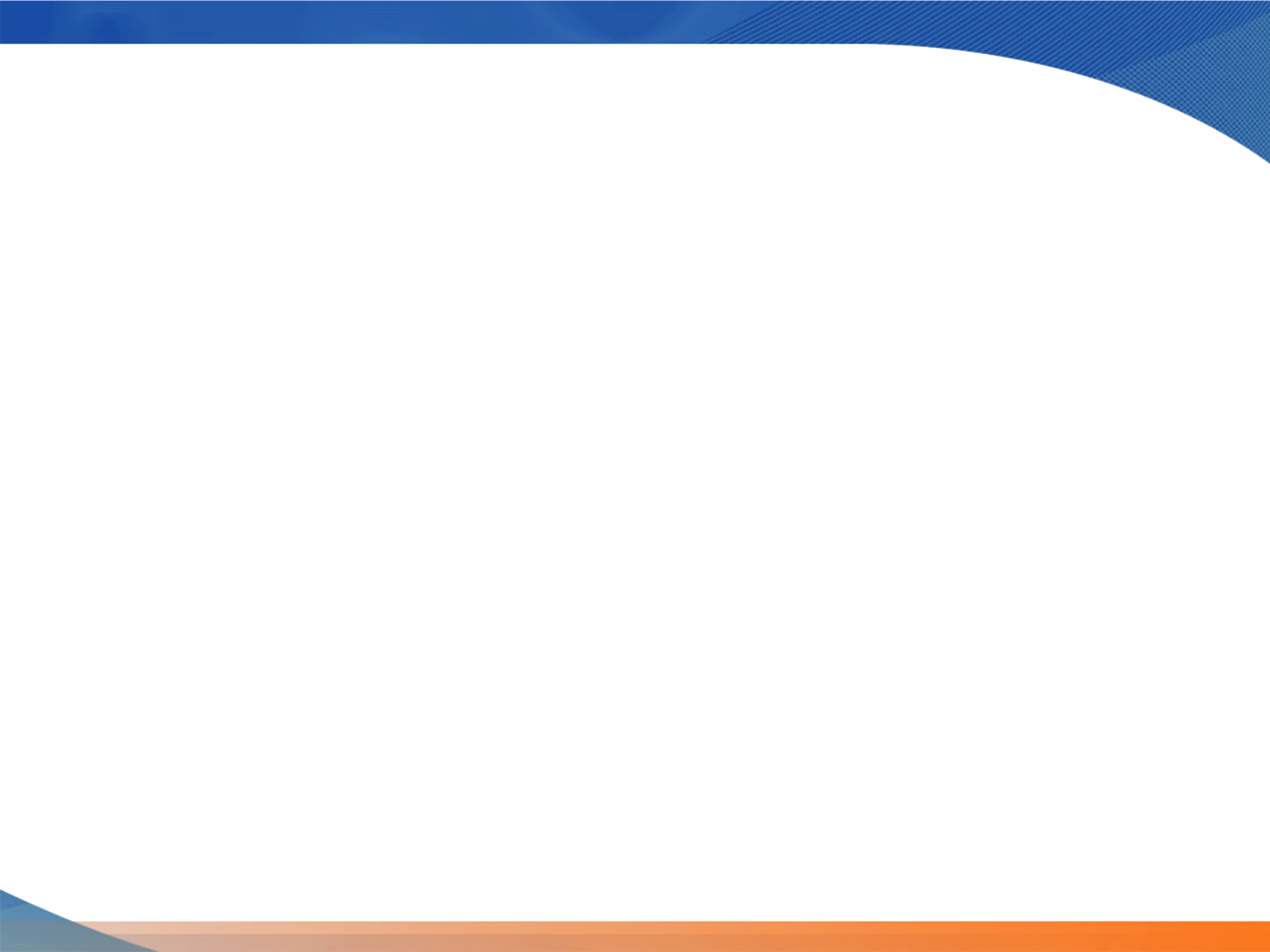 OBRA CM-SG-34/2023
RED DE ELECTRIFICACION EN CALLE RIO DE COATZACOALCOS ENTRE CALLE CHAMIZAL Y CALLE NUEVA, Y PRIV. RIOS DE COATZACOALCOS ENTRE CALLE COATZACOALCOS Y TOPE DE CALLE DE LA COL. BARRERA.
MONTO:  $278,550.00
ALCANCE: 60 BENEFICIARIOS
AVANCE FISICO: 75%
AVANCE FINANCIERO: 30%
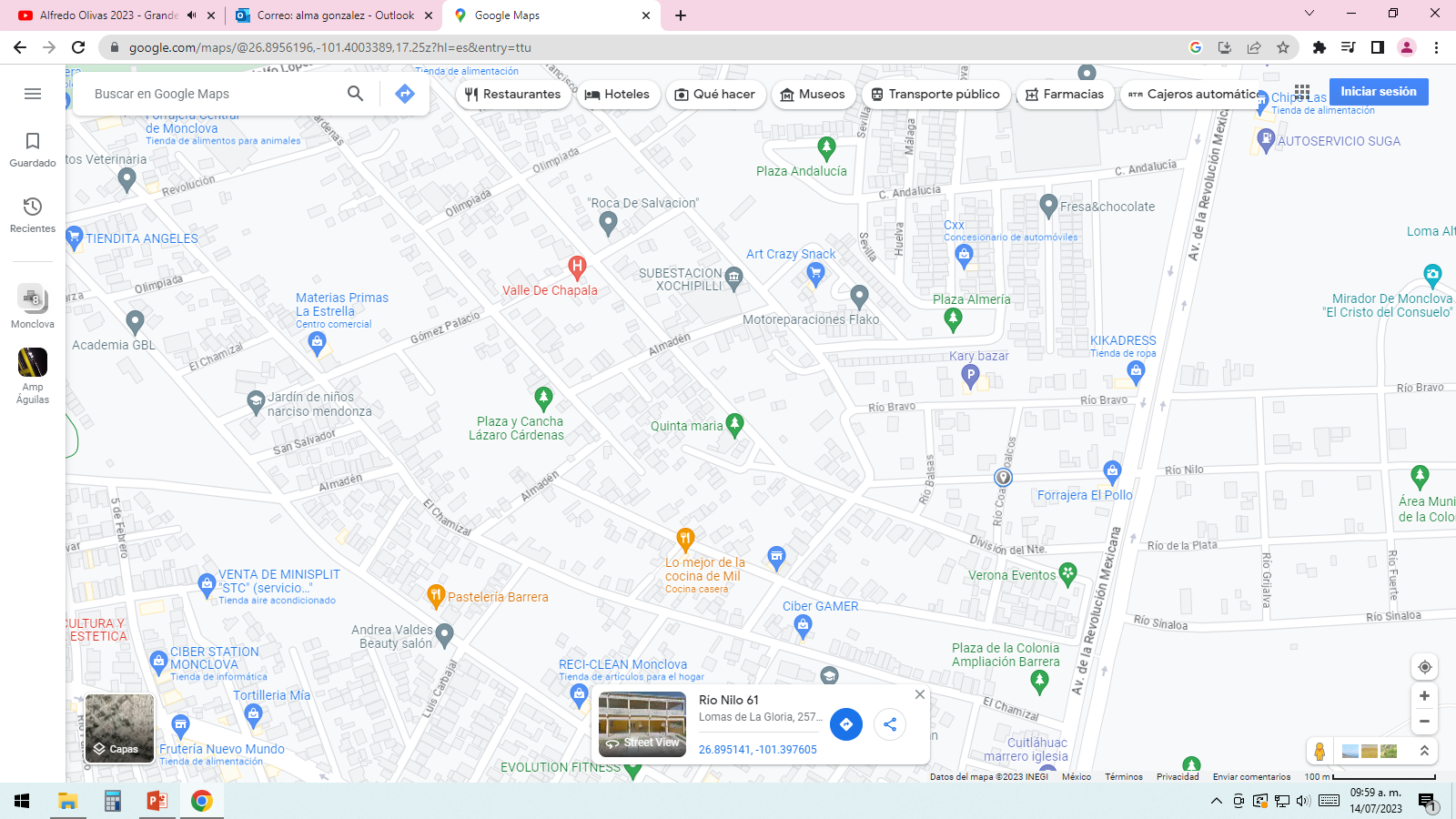 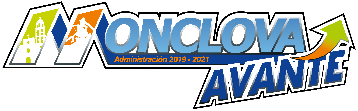 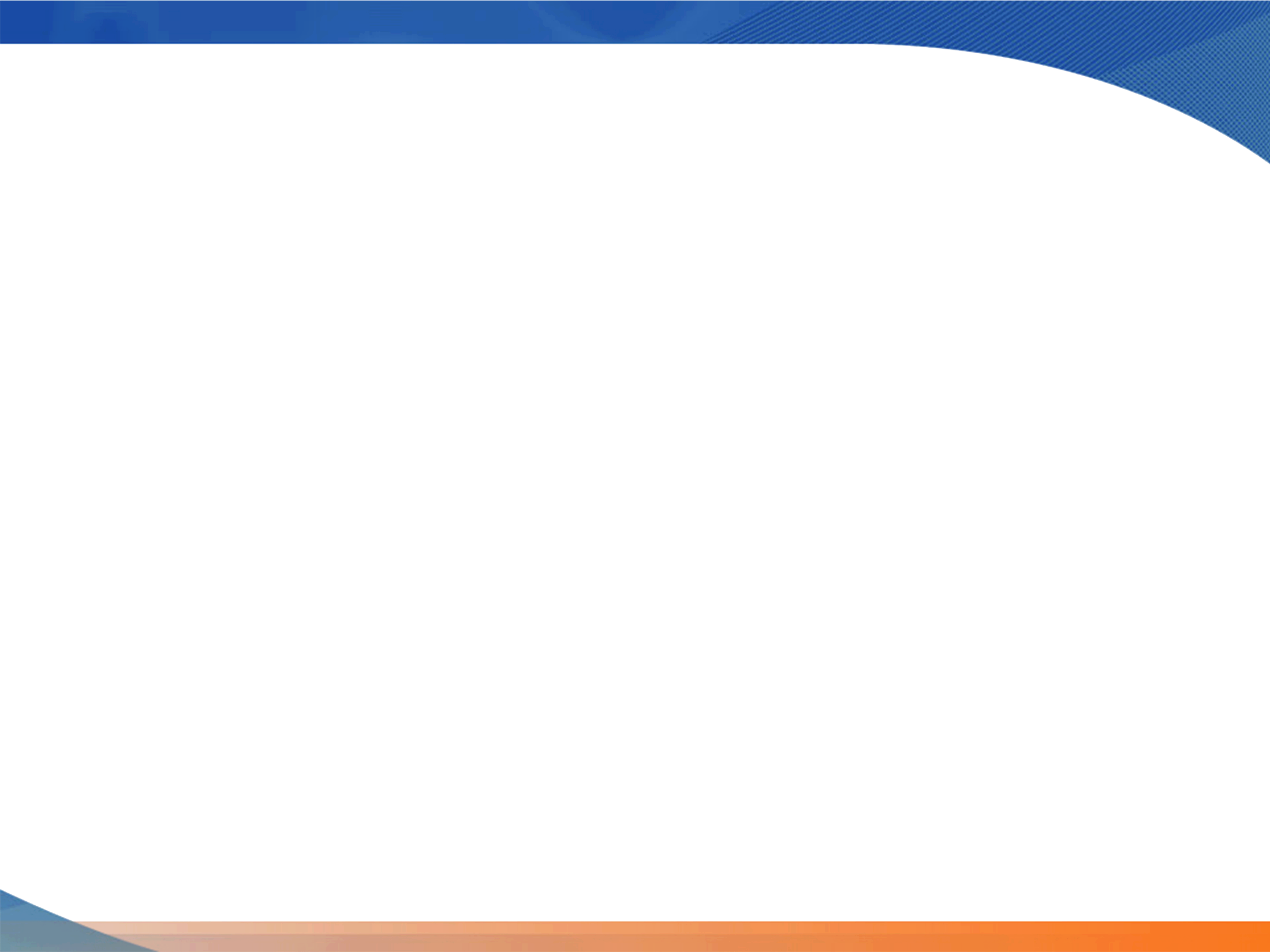 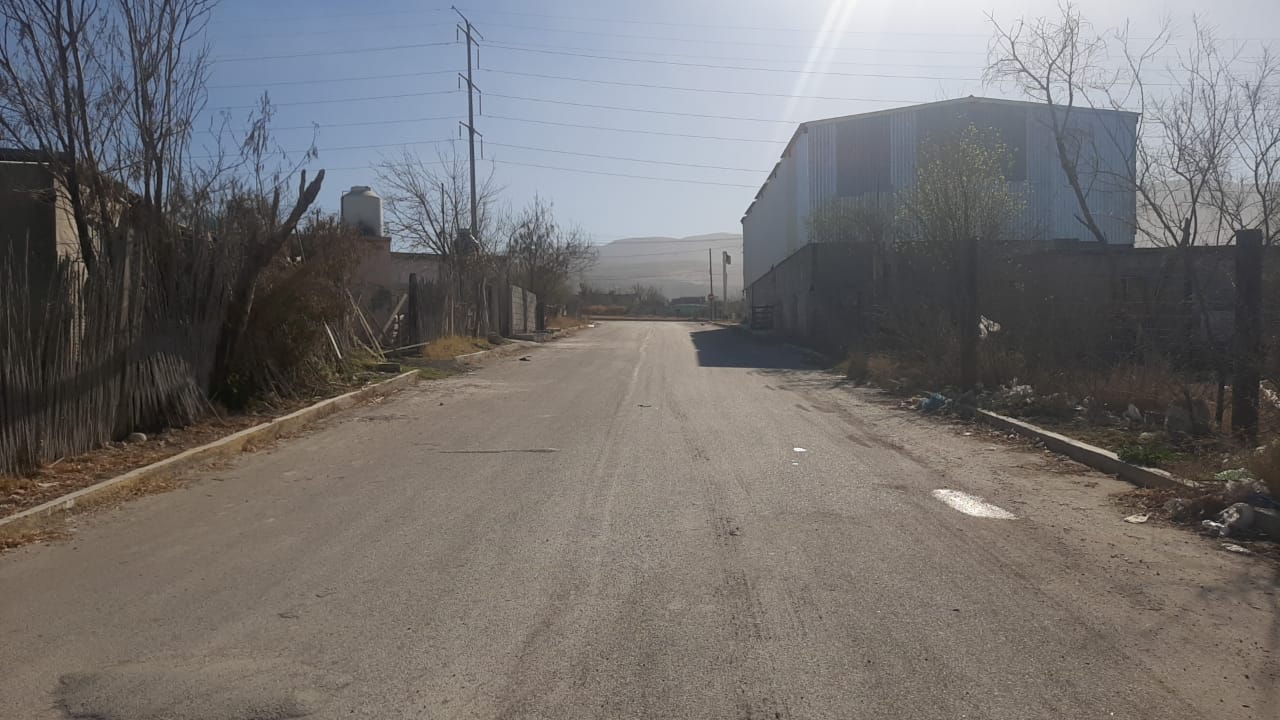 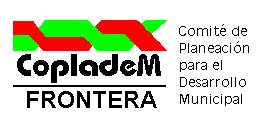 MONCLOVA
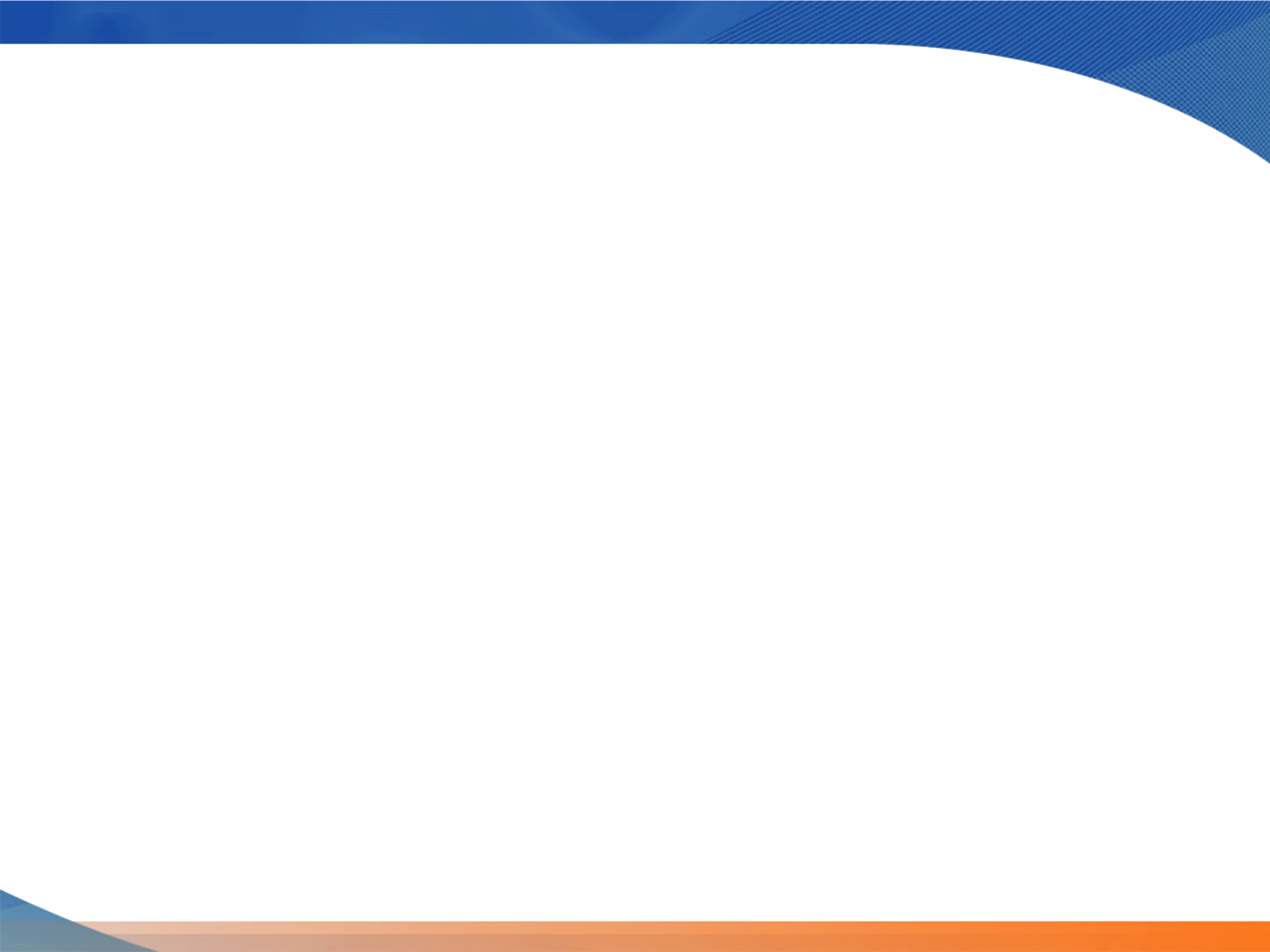 OBRA CM-SG-35/2023
RED DE ELECTRIFICACION EN CALLE JACINTO SANCHEZ ENTRE AGUSTIN MILLAR Y AVE. REVOLUCION DE LA COL. BUENOS AIRES.
MONTO:  $215,755.30
ALCANCE: 30 BENEFICIARIOS
AVANCE FISICO: 75%
AVANCE FINANCIERO: 0%
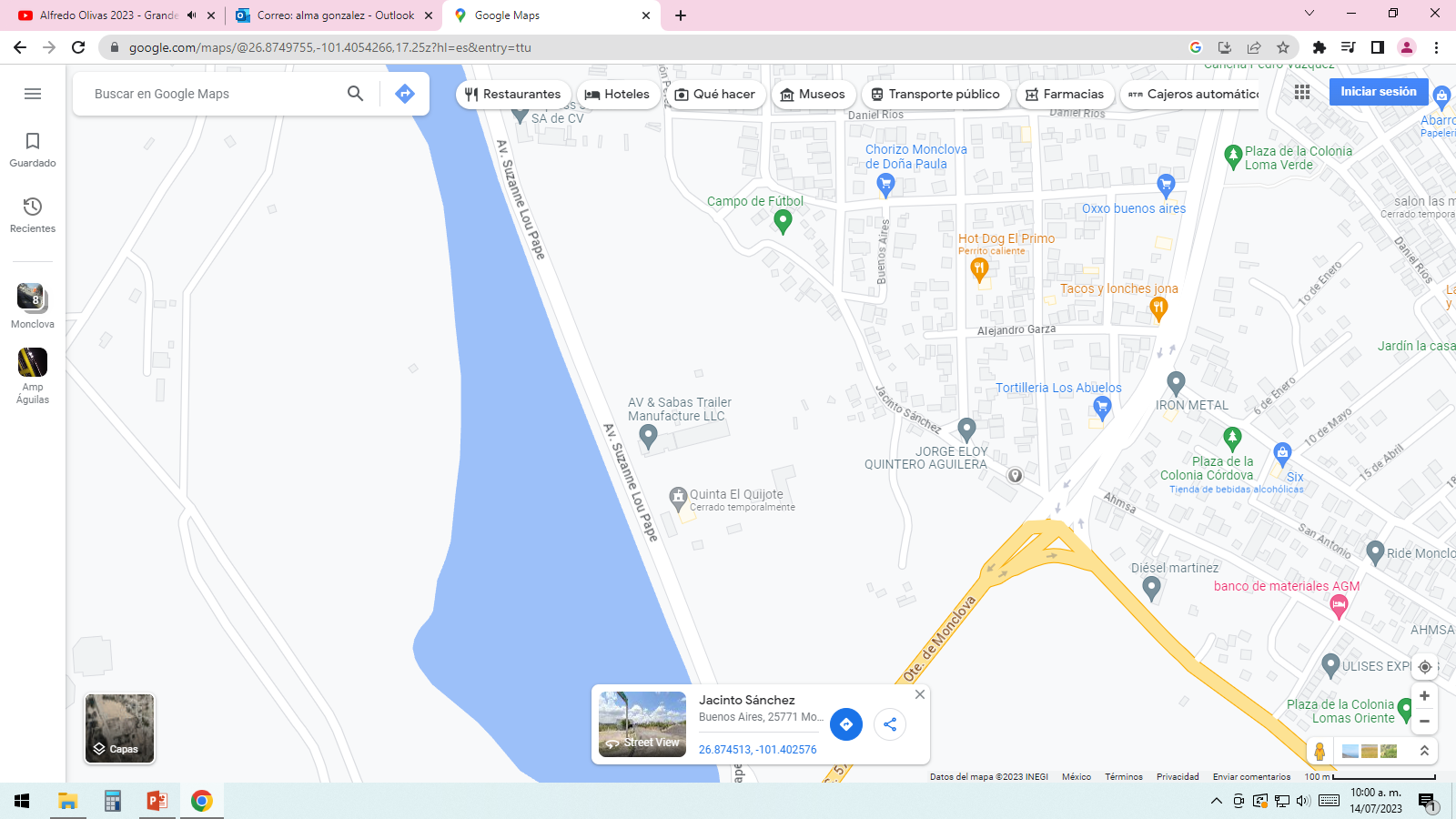 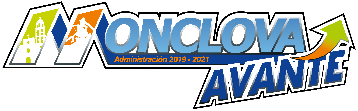 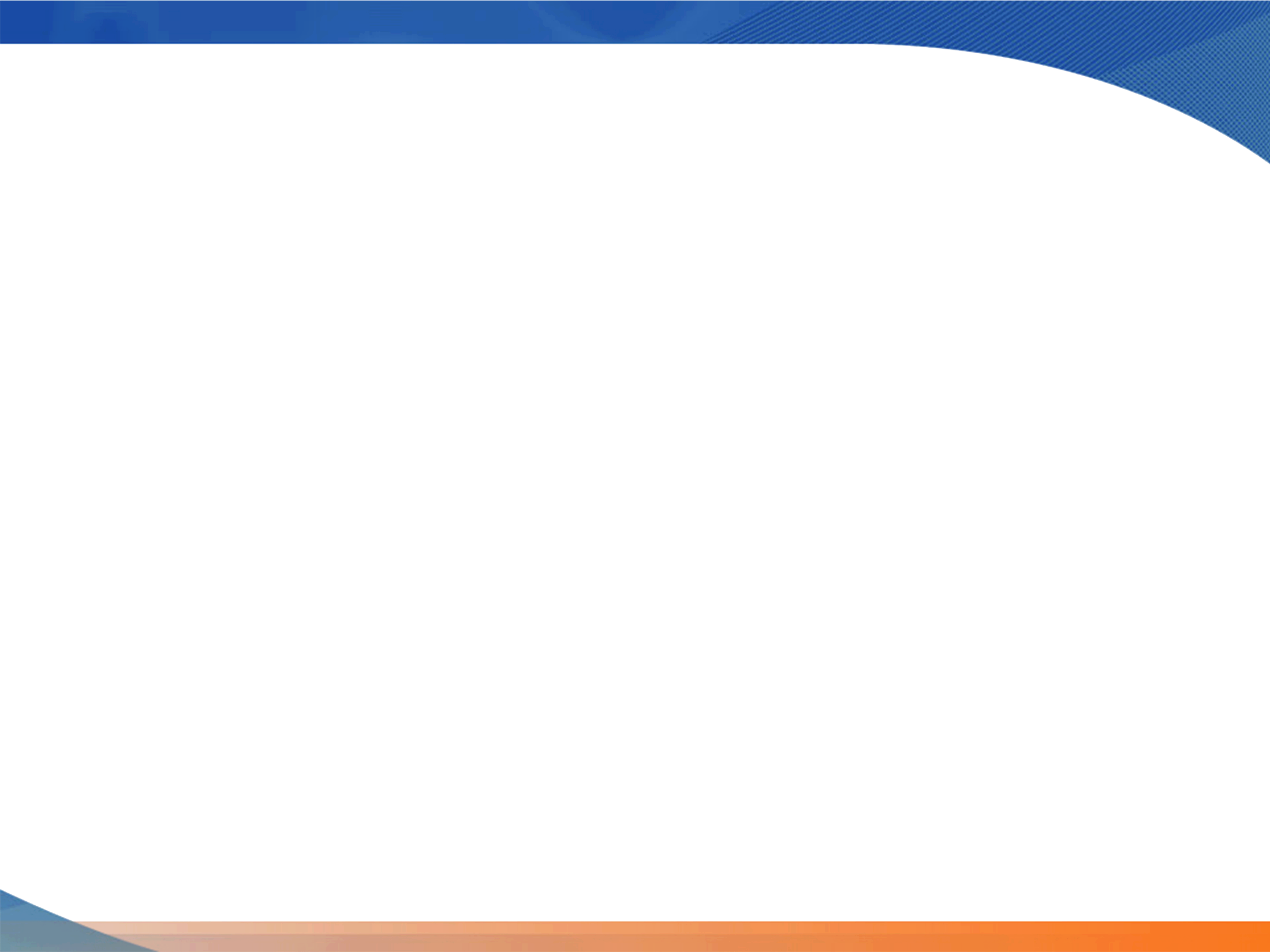 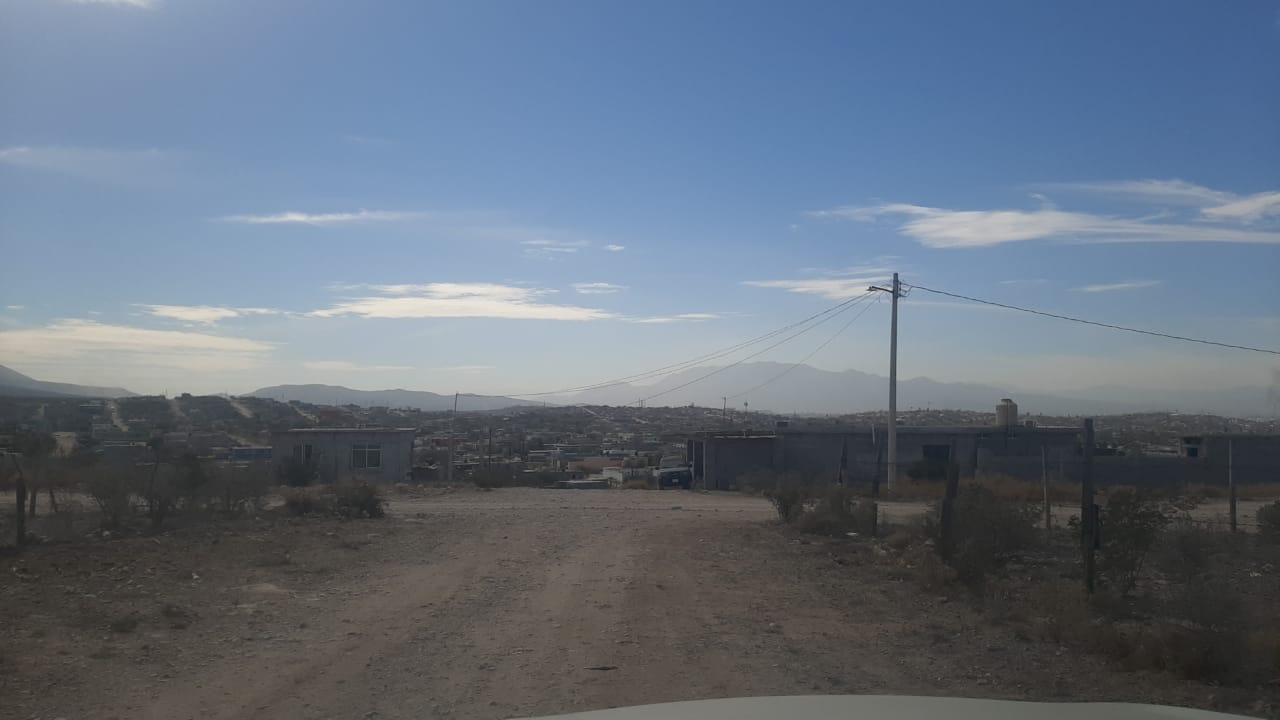 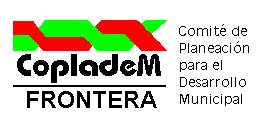 MONCLOVA
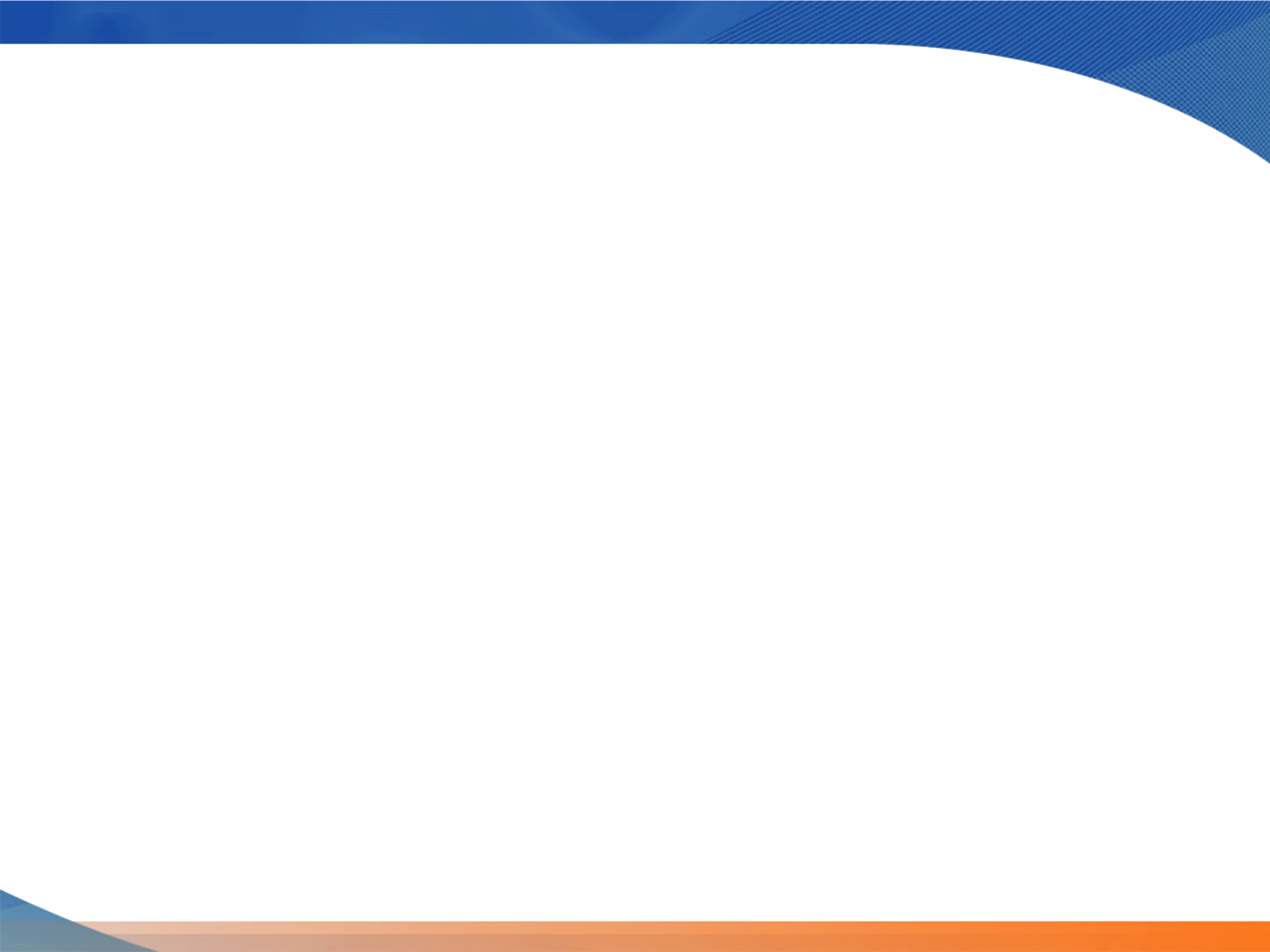 OBRA CM-SG-36/2023
RED DE ELECTRIFICACIÓN EN CALLE FCO. I. MADERO ENTRE ALONSO DE LEON Y LUIS DONALDO COLOSIO, Y CALLE LUIS DONALDO COLOSIO ENTRE CALLE VENUSTIANO CARRANZA Y CALLE CENIZOS DE LA COL. AMPL. VETERANOS.
MONTO:  $386,120.75
ALCANCE: 15 BENEFICIARIOS
AVANCE FISICO: 75%
AVANCE FINANCIERO: 0%
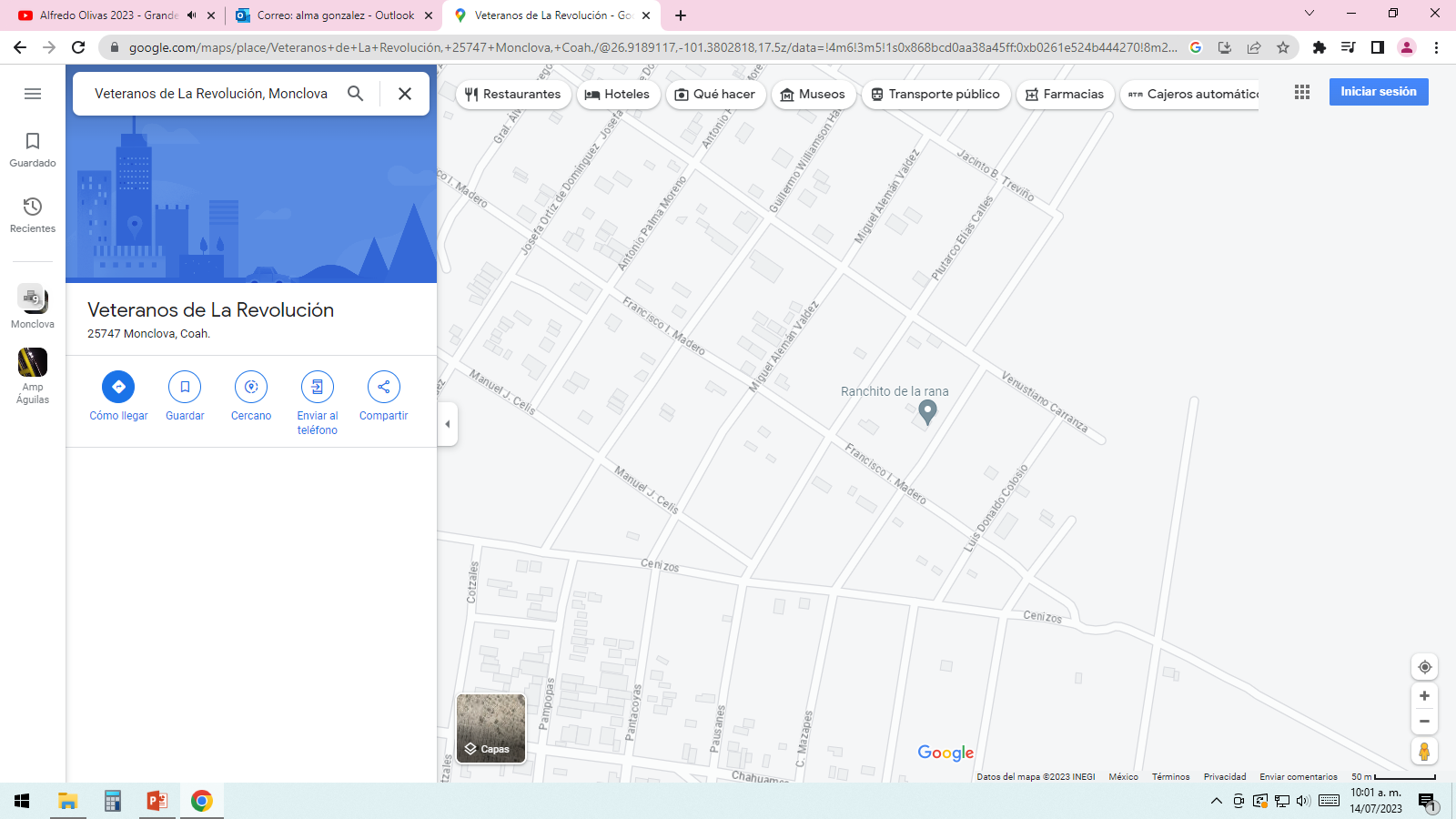 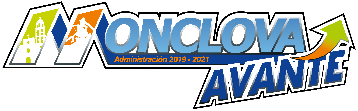 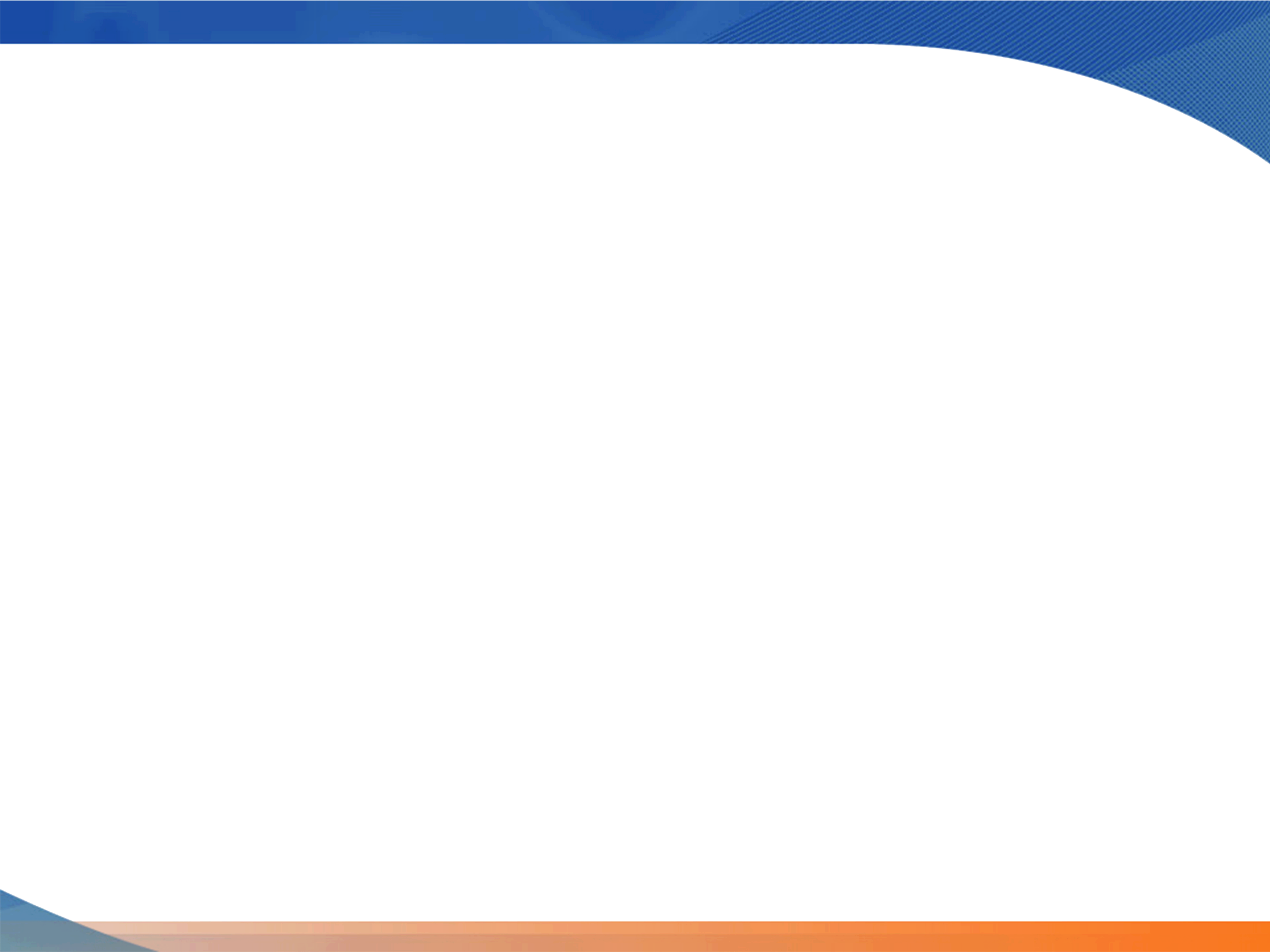 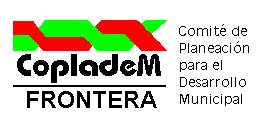 MONCLOVA
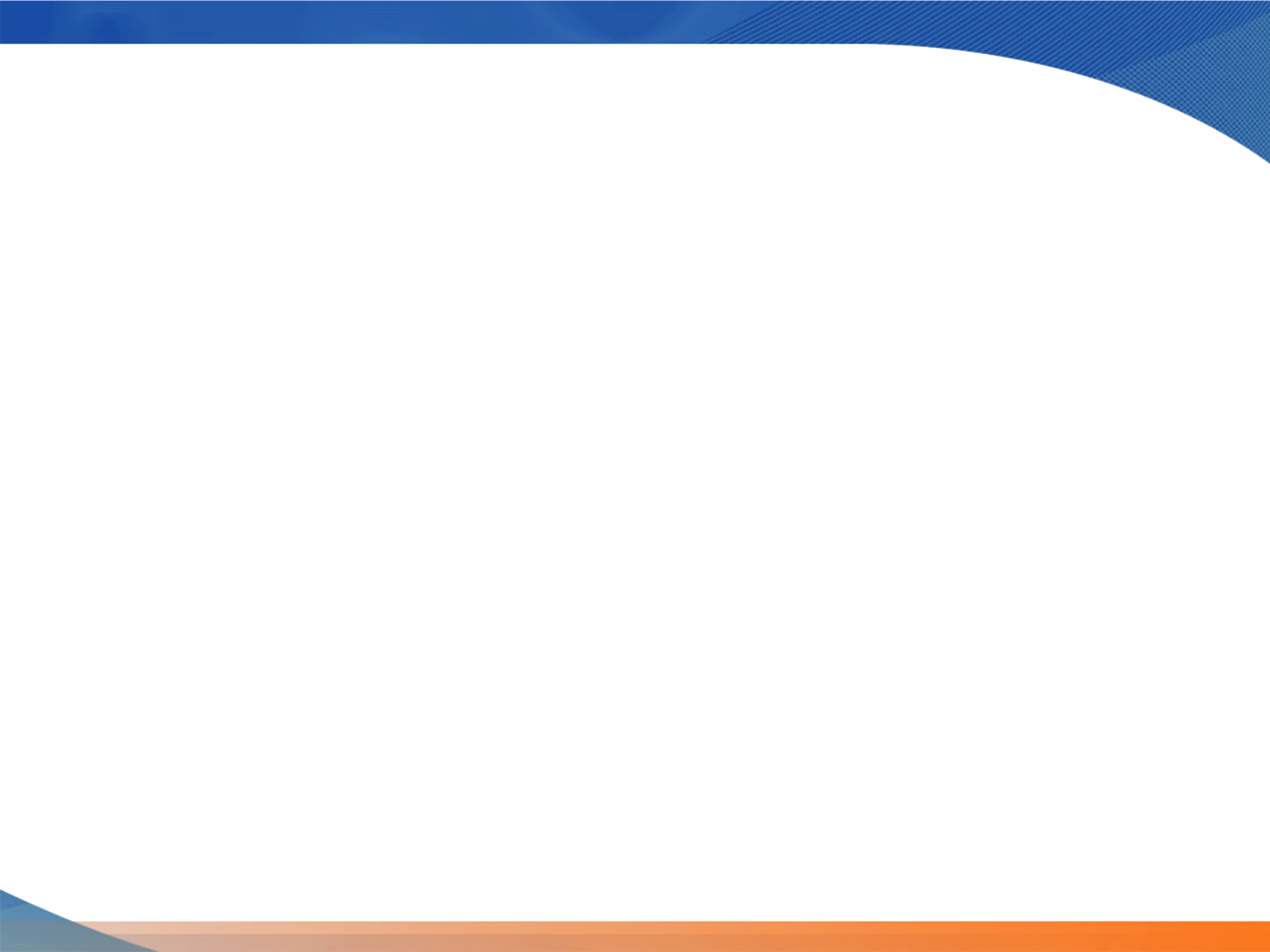 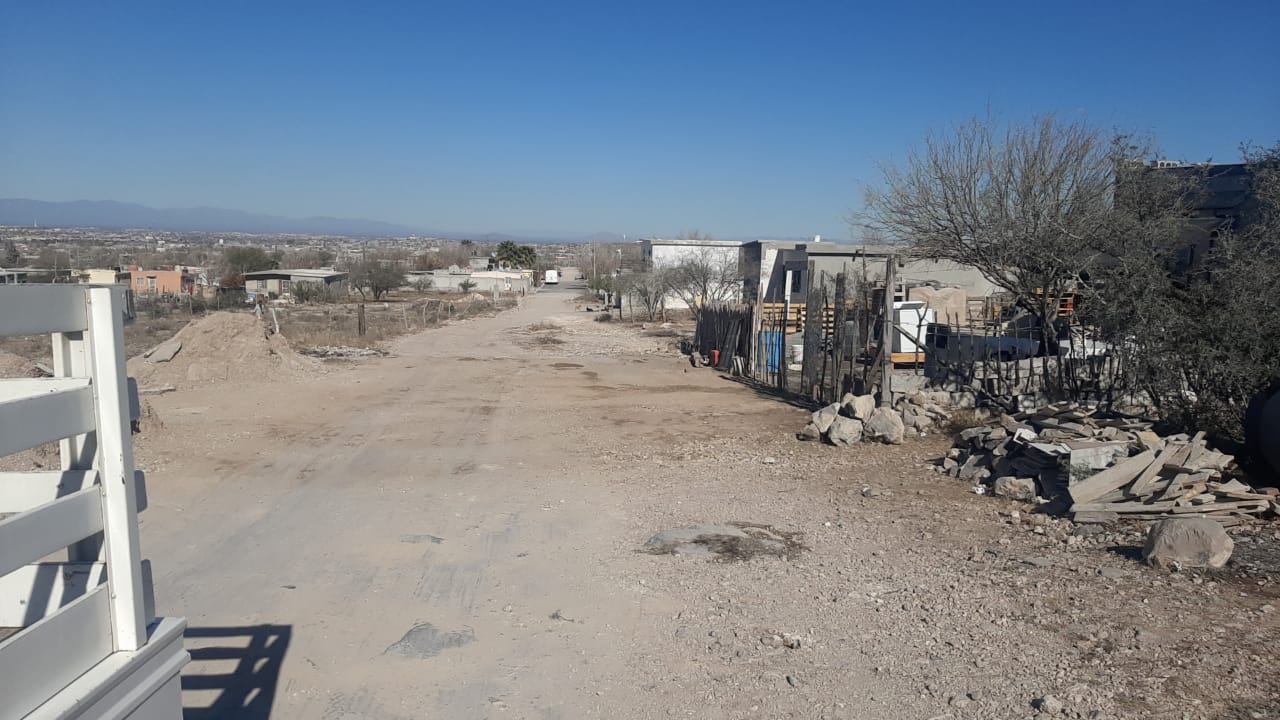 OBRA CM-SG-37/2023
RED DE ELECTRIFICACION EN CALLE NUEVA ROSITA Y MORELOS ENTRE CALLE SAN ISIDRO Y LIBRAMIENTO ELISEO MENDOZA DE LA COL. OSCAR FLORES TAPIA.
MONTO:  $388,635.15
ALCANCE: 50 BENEFICIARIOS
AVANCE FISICO: 30%
AVANCE FINANCIERO: 0%
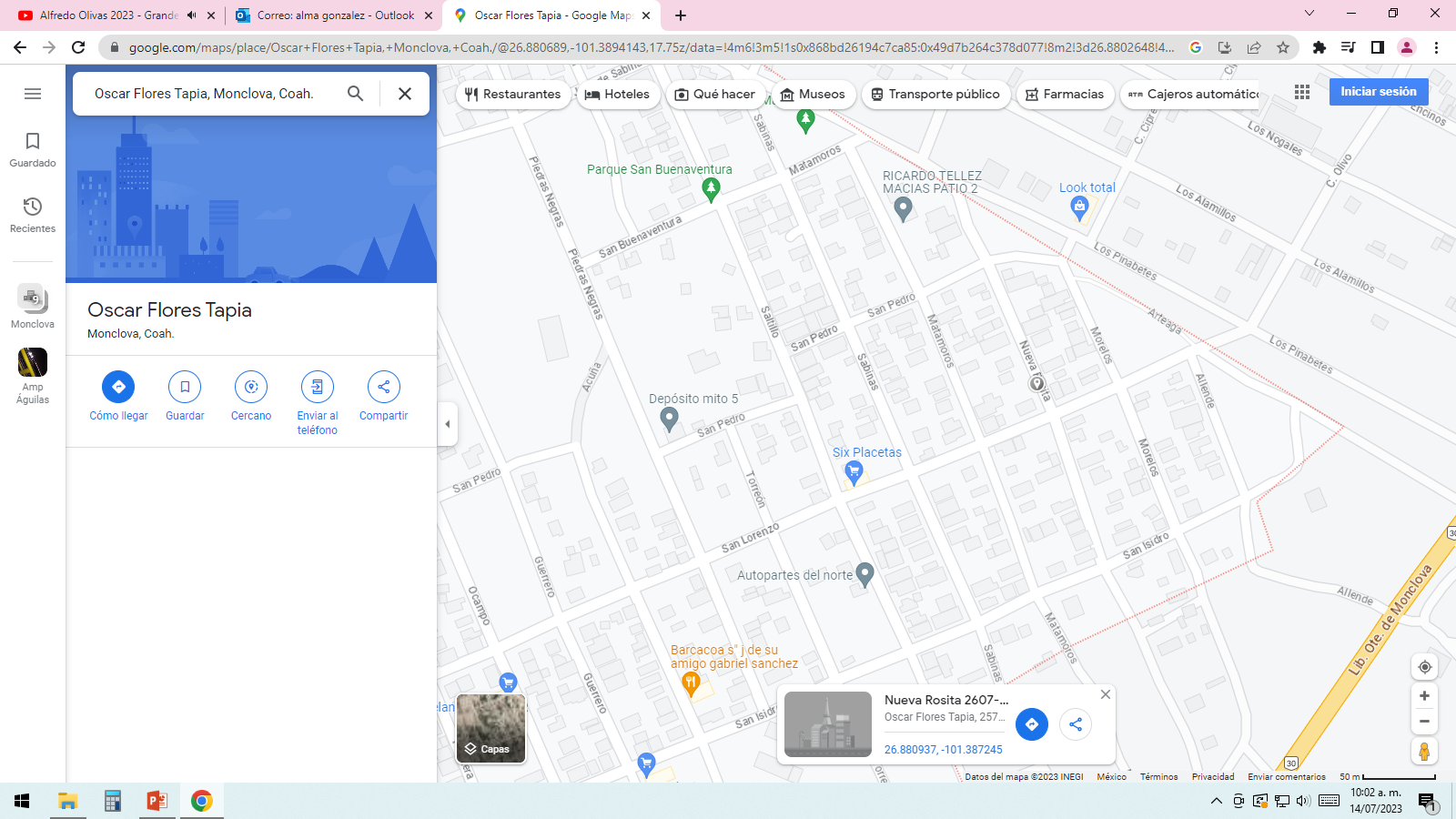 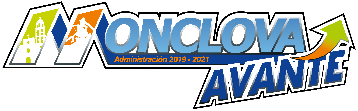 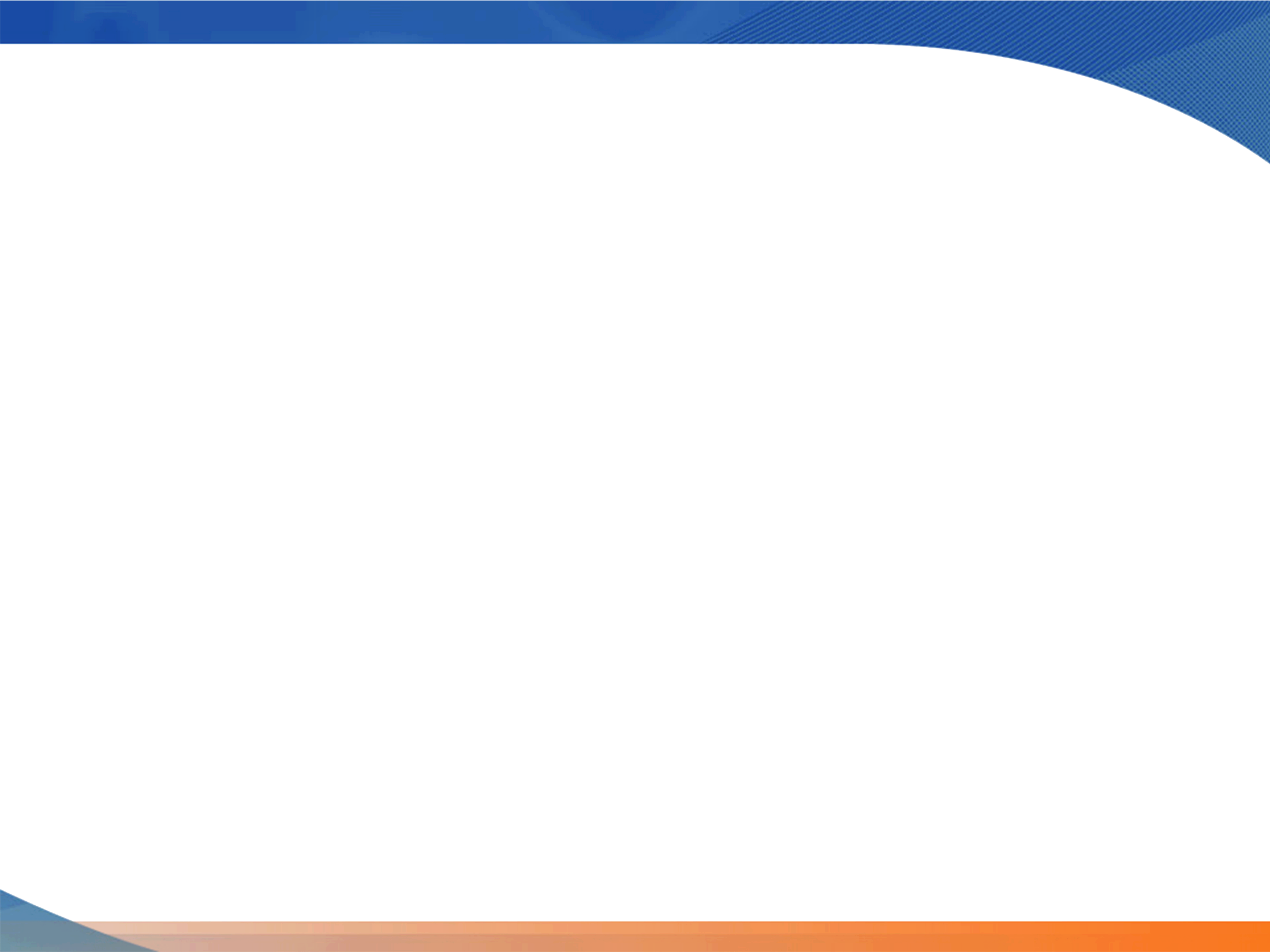 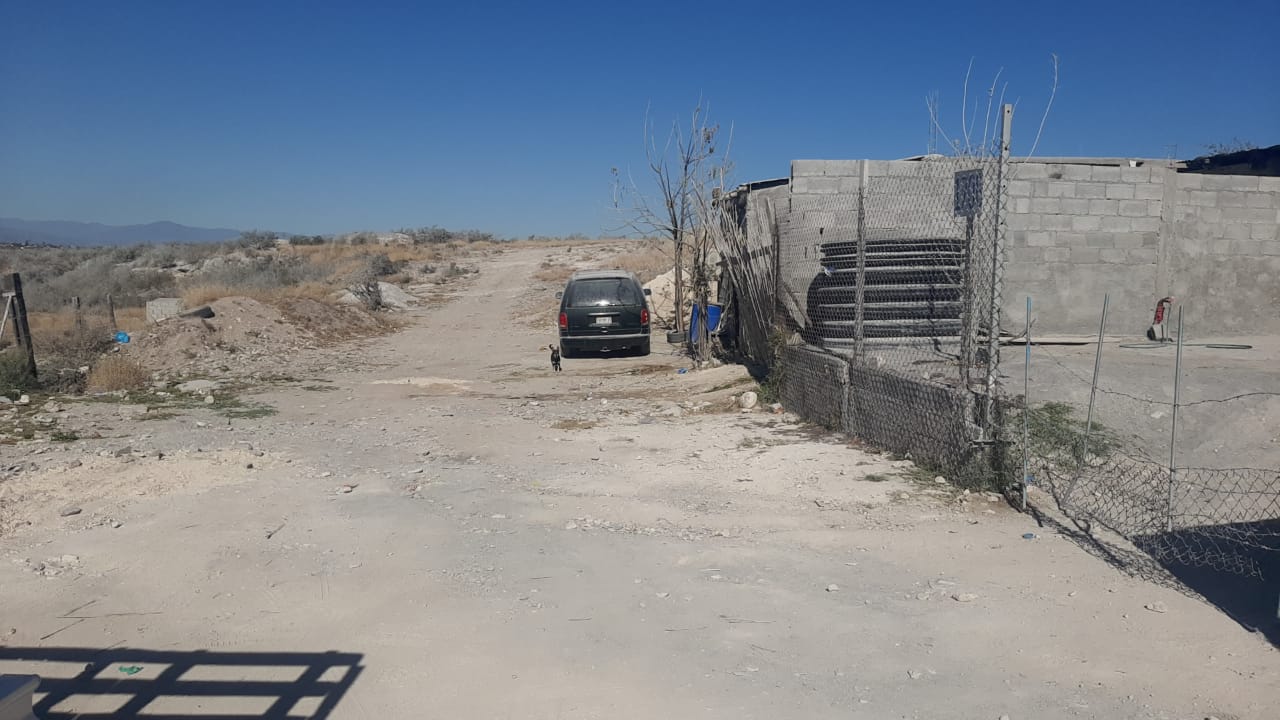 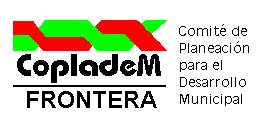 MONCLOVA
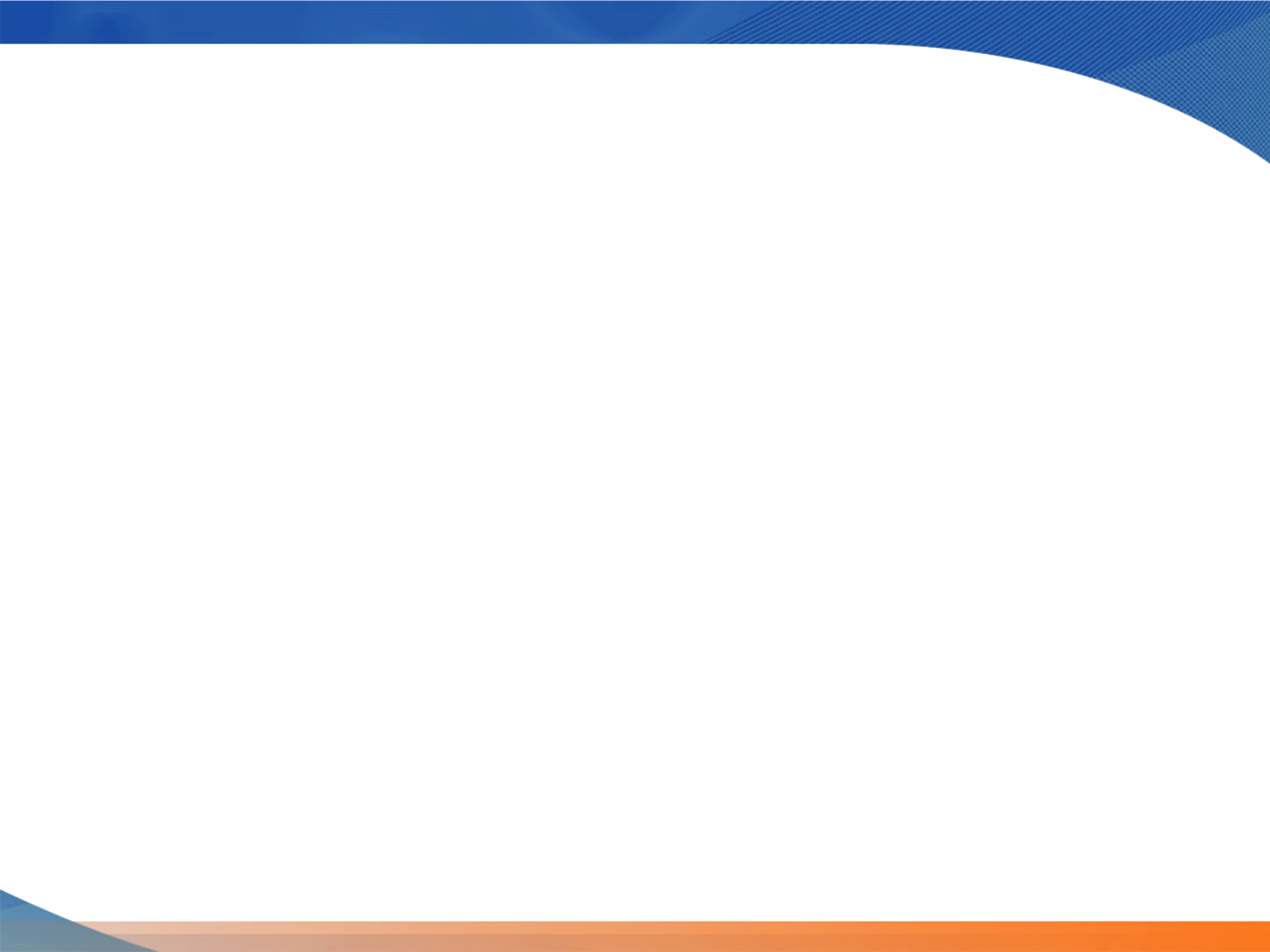 OBRA CM-SG-38/2023
RED DE ELECTRIFICACION EN CALLE SAN GREGORIO ENTRE CALLE MINEROS Y TOPE DE CALLE DE LA COL. POTRERO.
MONTO:  $288,500.00
ALCANCE: 35 BENEFICIARIOS
AVANCE FISICO: 65%
AVANCE FINANCIERO: 0%
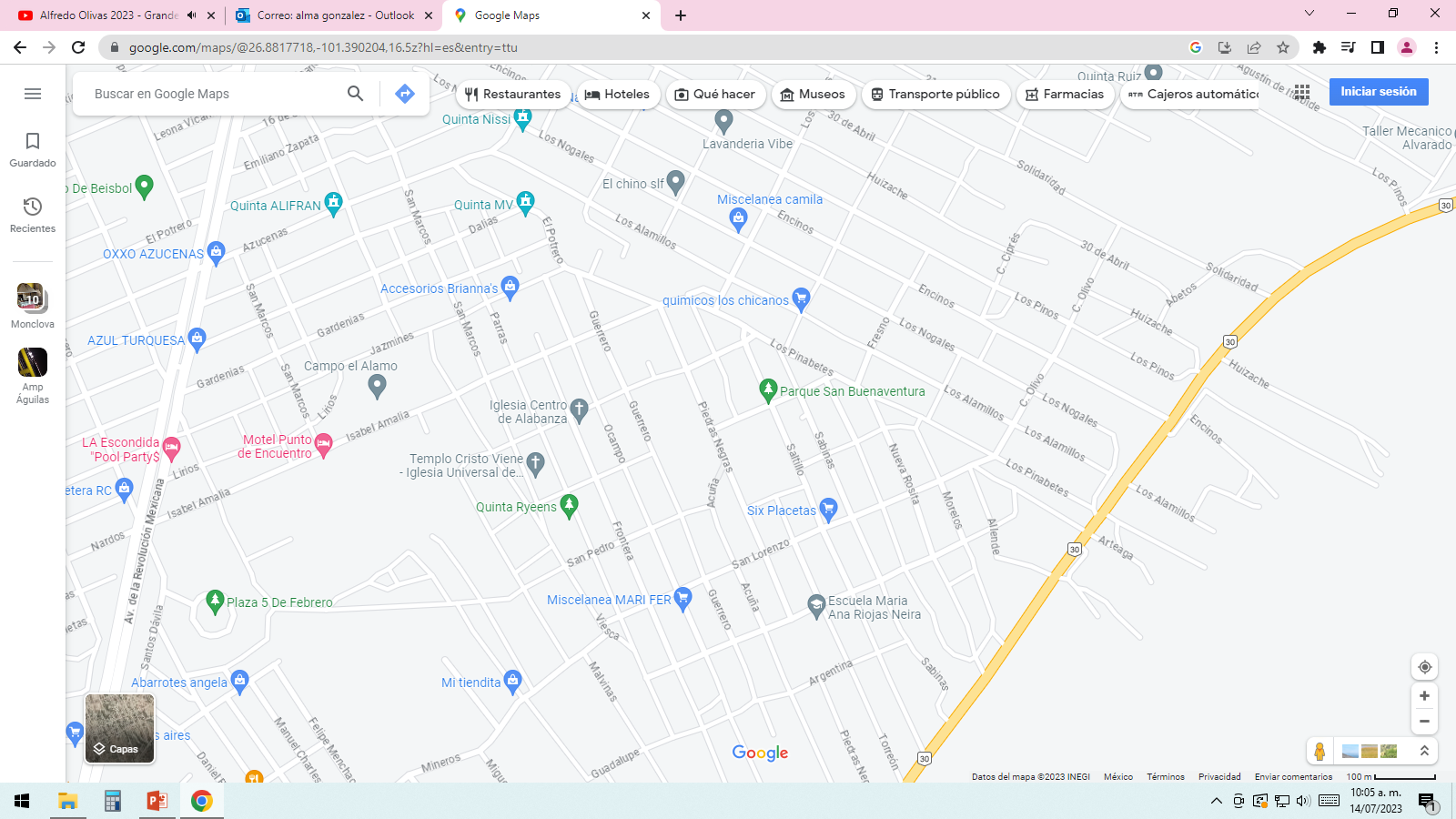 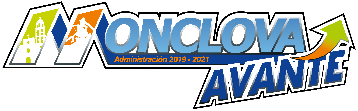 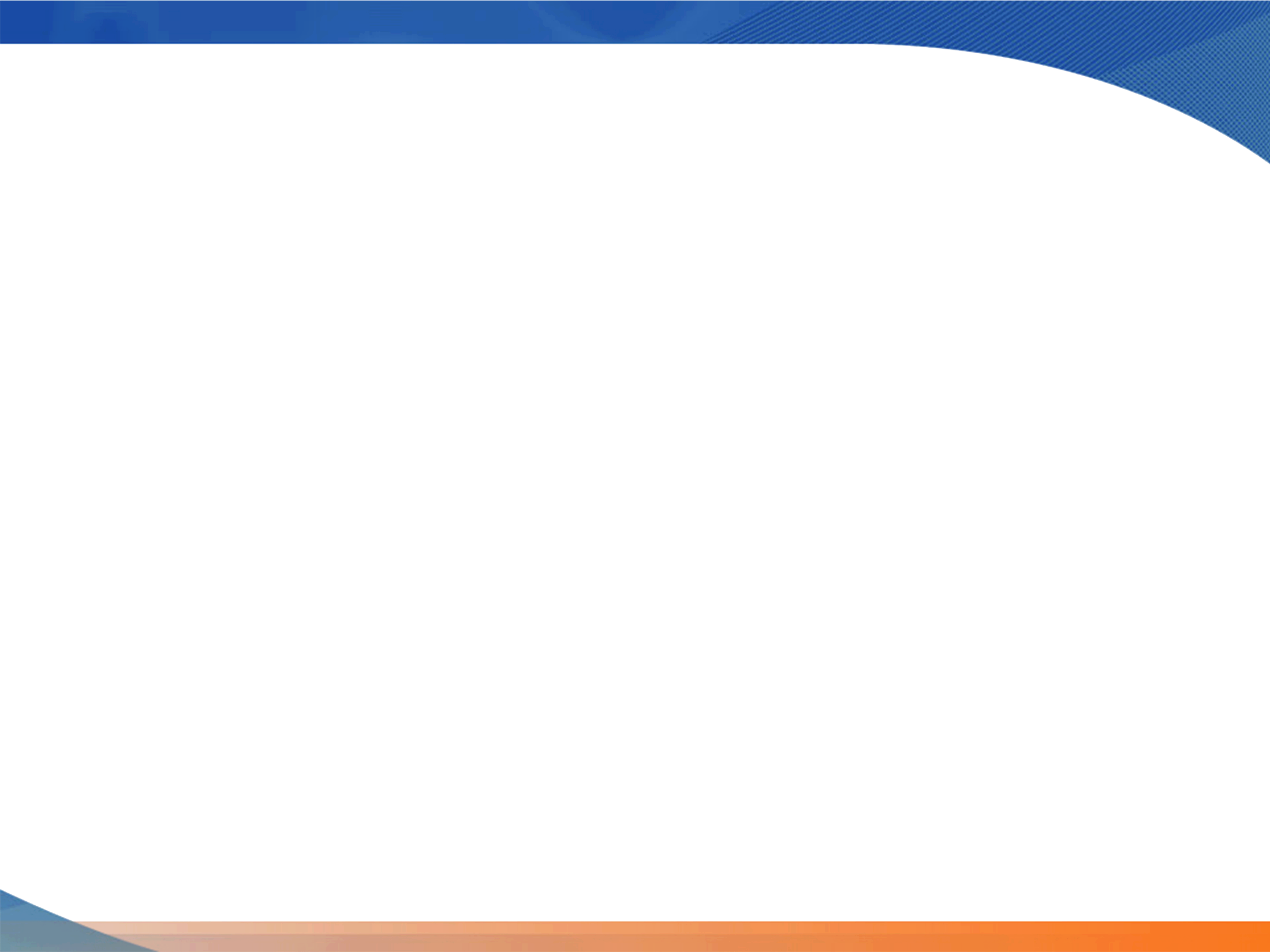 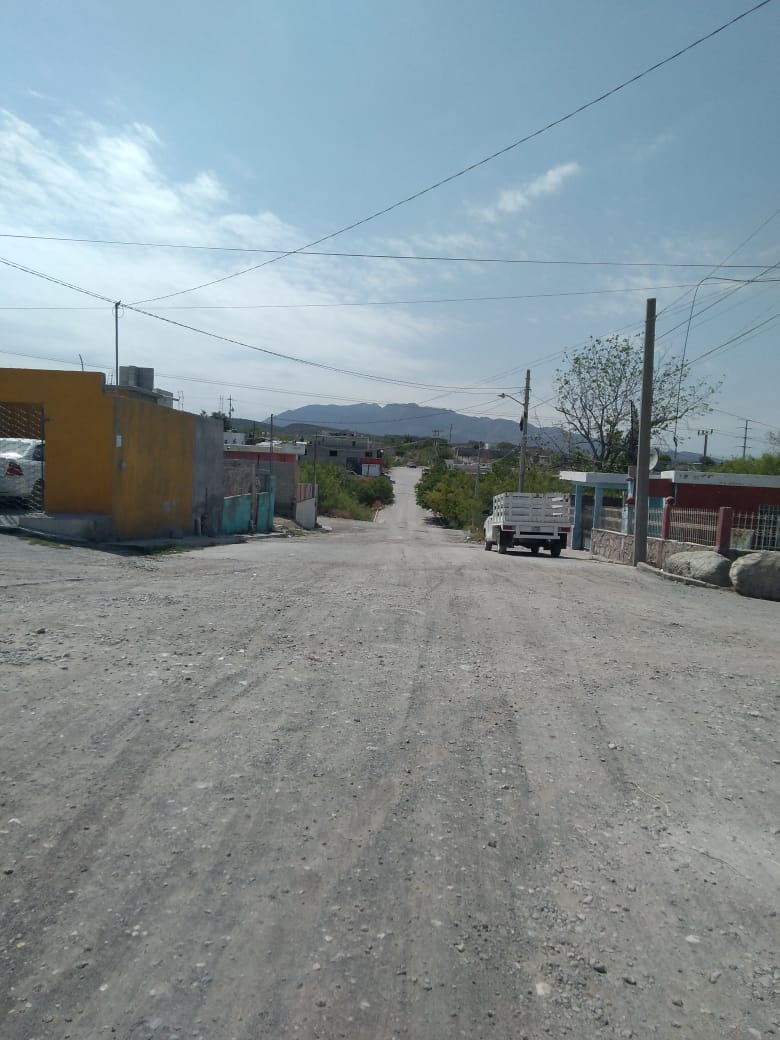 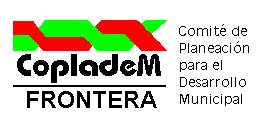 MONCLOVA
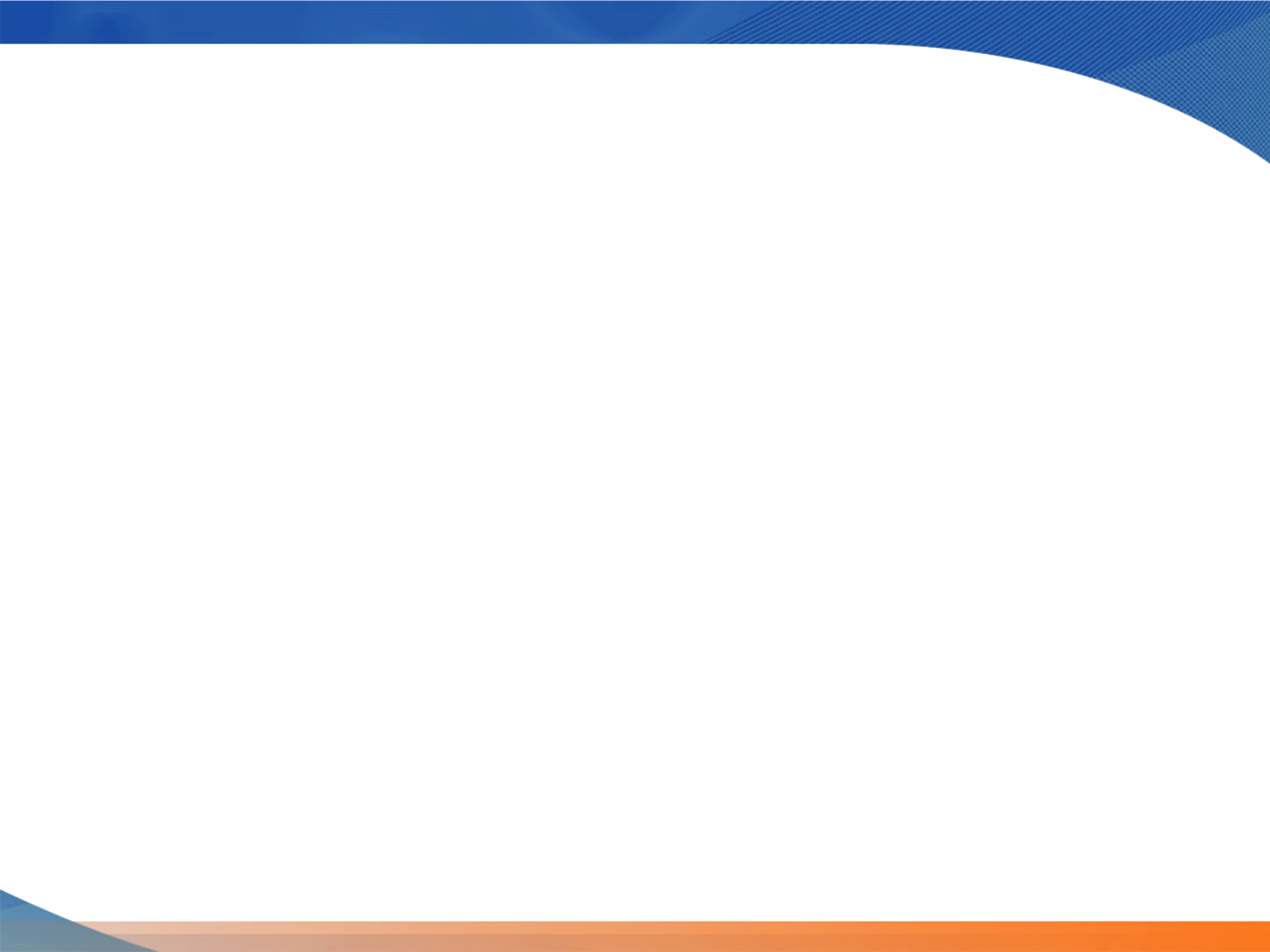 OBRA CM-SG-39/2023
RED DE ELECTRIFICACION EN CALLE LAS MINAS (GIRASOL) ENTRE FELIPE MENCHACA Y TEODULO FLORES DE LA COL. PALOMA CORDERO.
MONTO:  $258,765.00
ALCANCE: 15 BENEFICIARIOS
AVANCE FISICO: 30%
AVANCE FINANCIERO: 30%
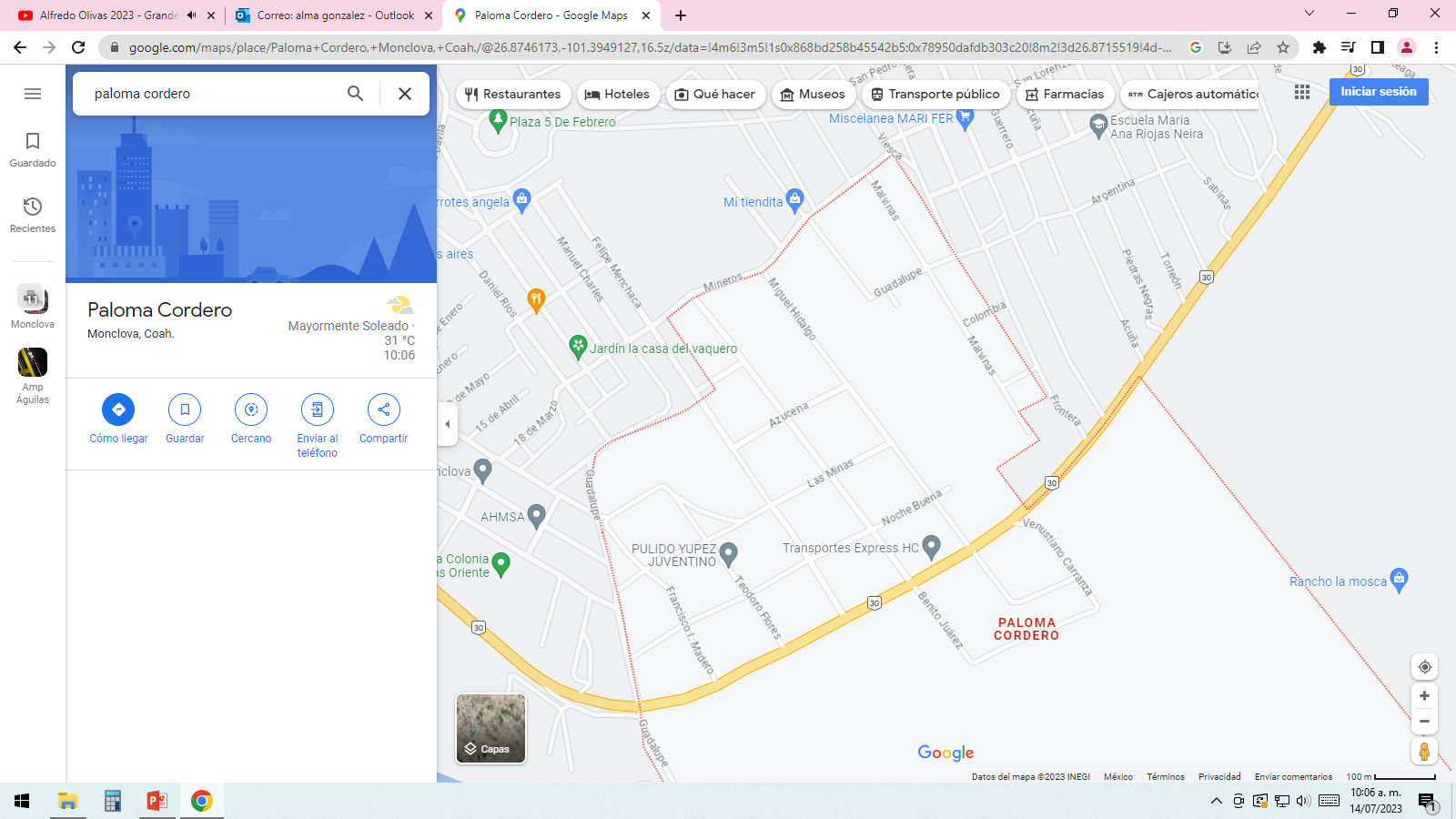 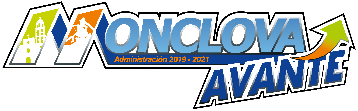 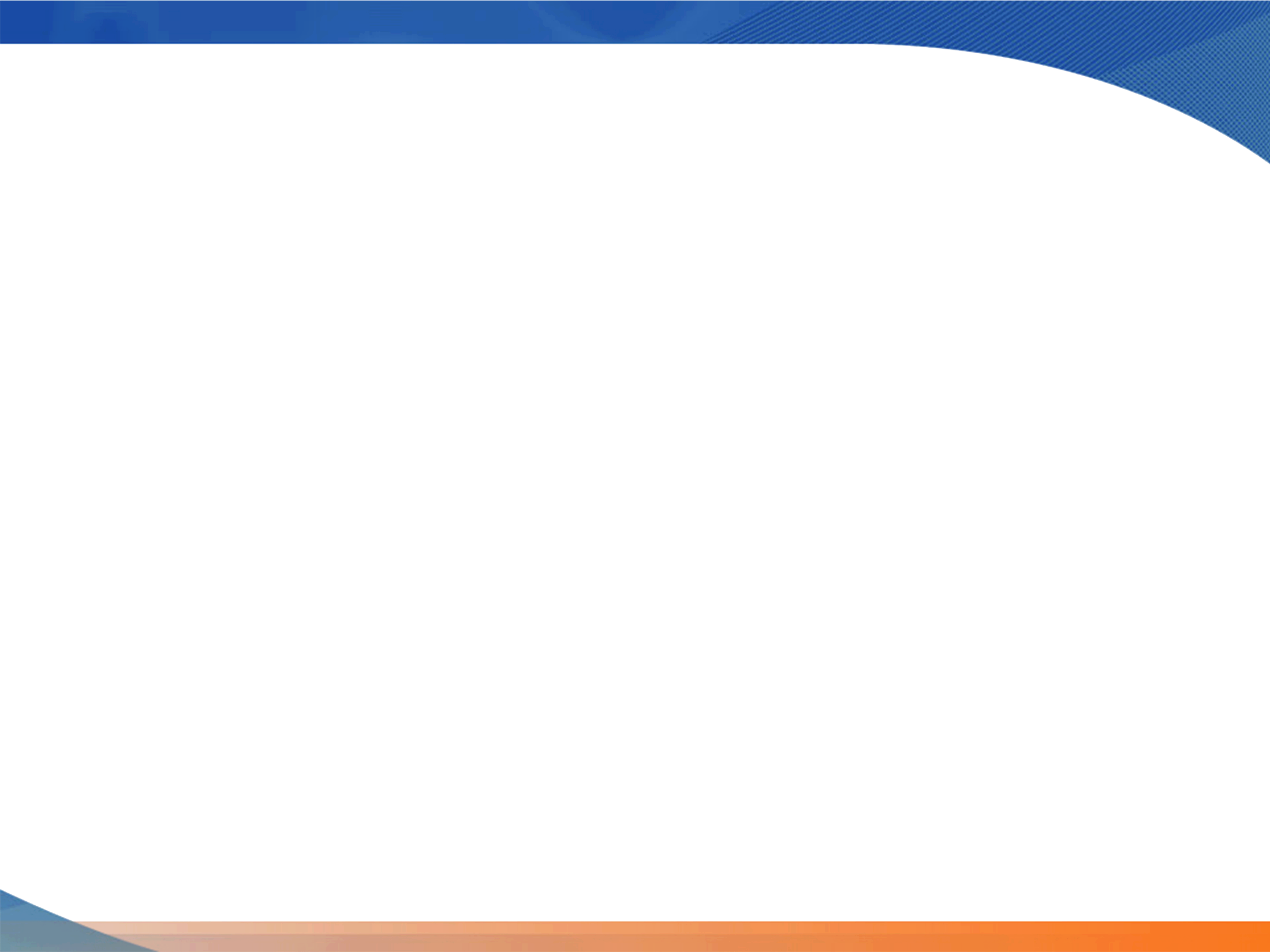 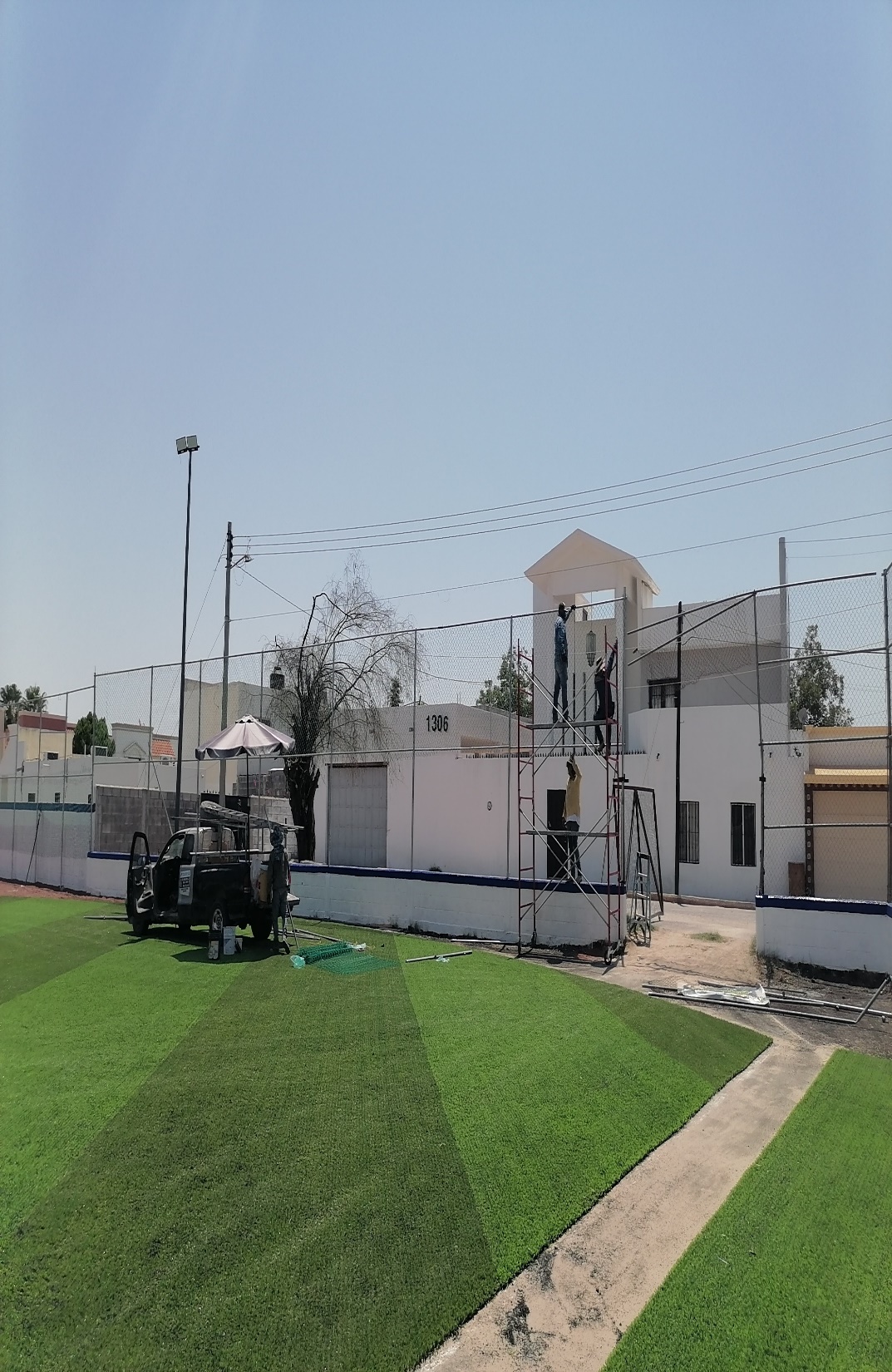 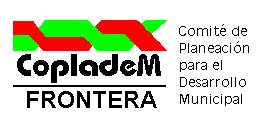 MONCLOVA
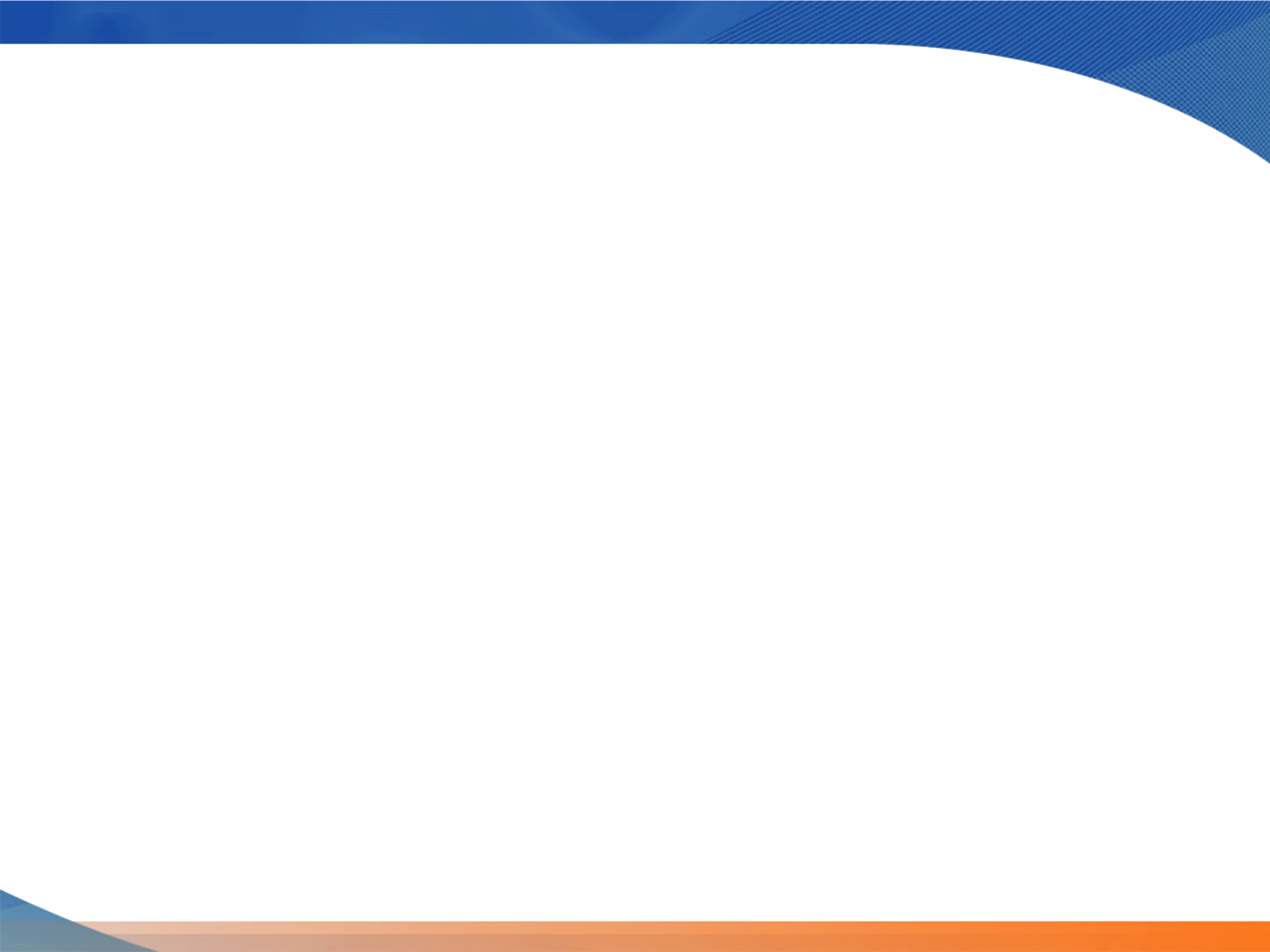 OBRA CM-SL-40/2023
REHABILITACION DE CANCHA DE BEISBOL INFANTIL EN COL. TEOCALLI.
MONTO:  $1,862,760.00
ALCANCE: 950 BENEFICIARIOS
AVANCE FISICO: 75%
AVANCE FINANCIERO: 100%
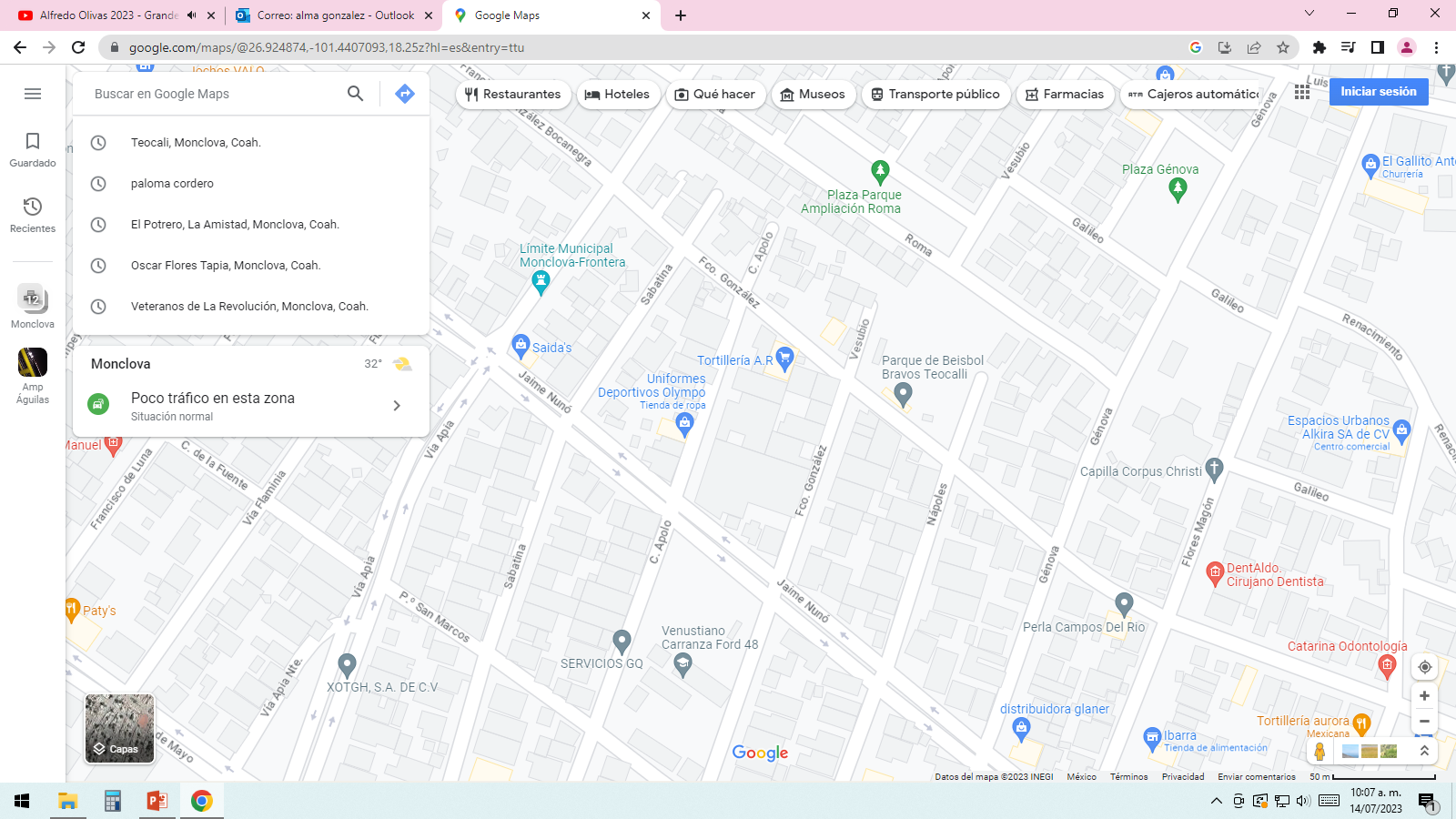 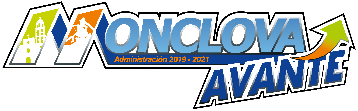 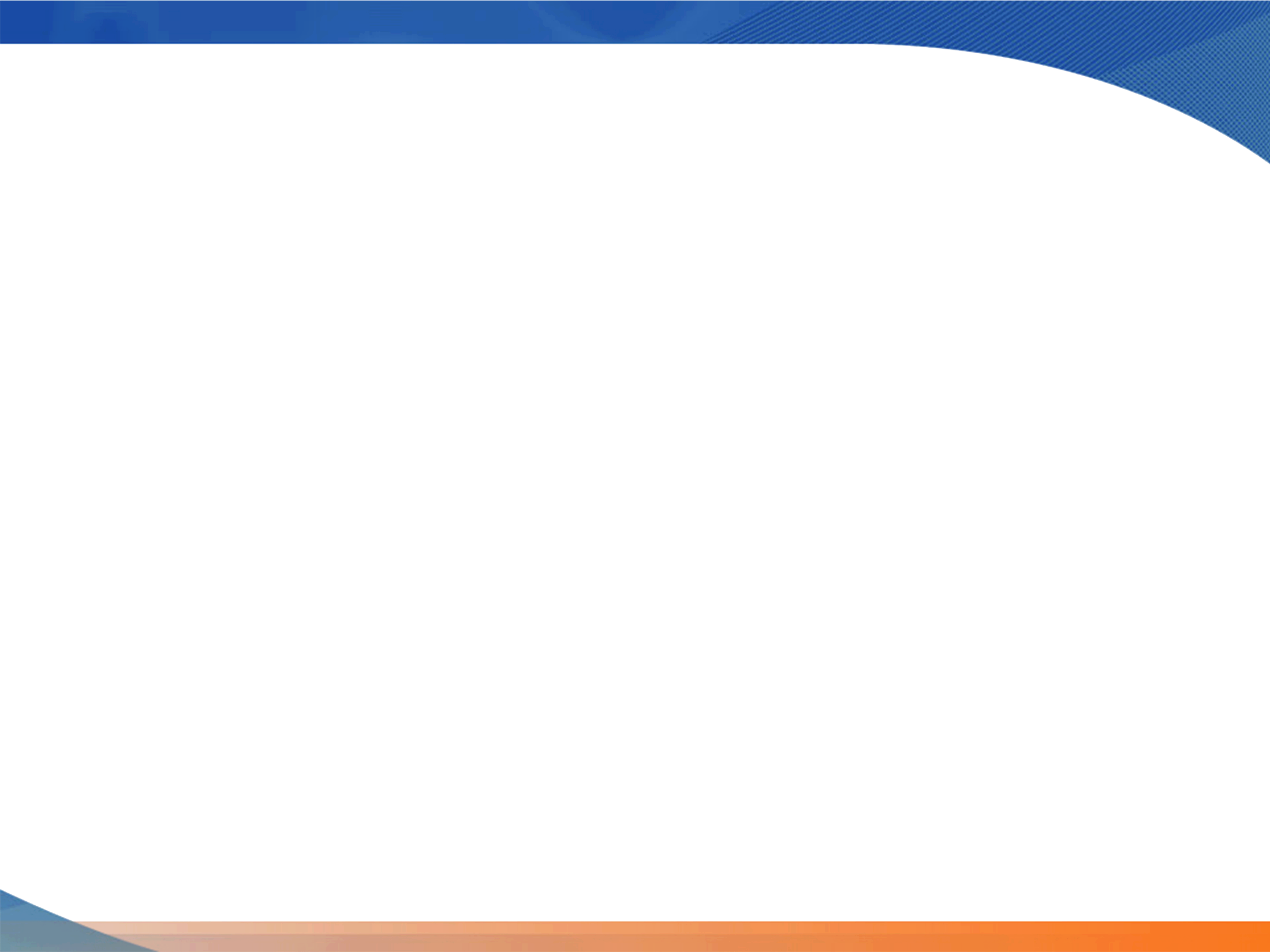 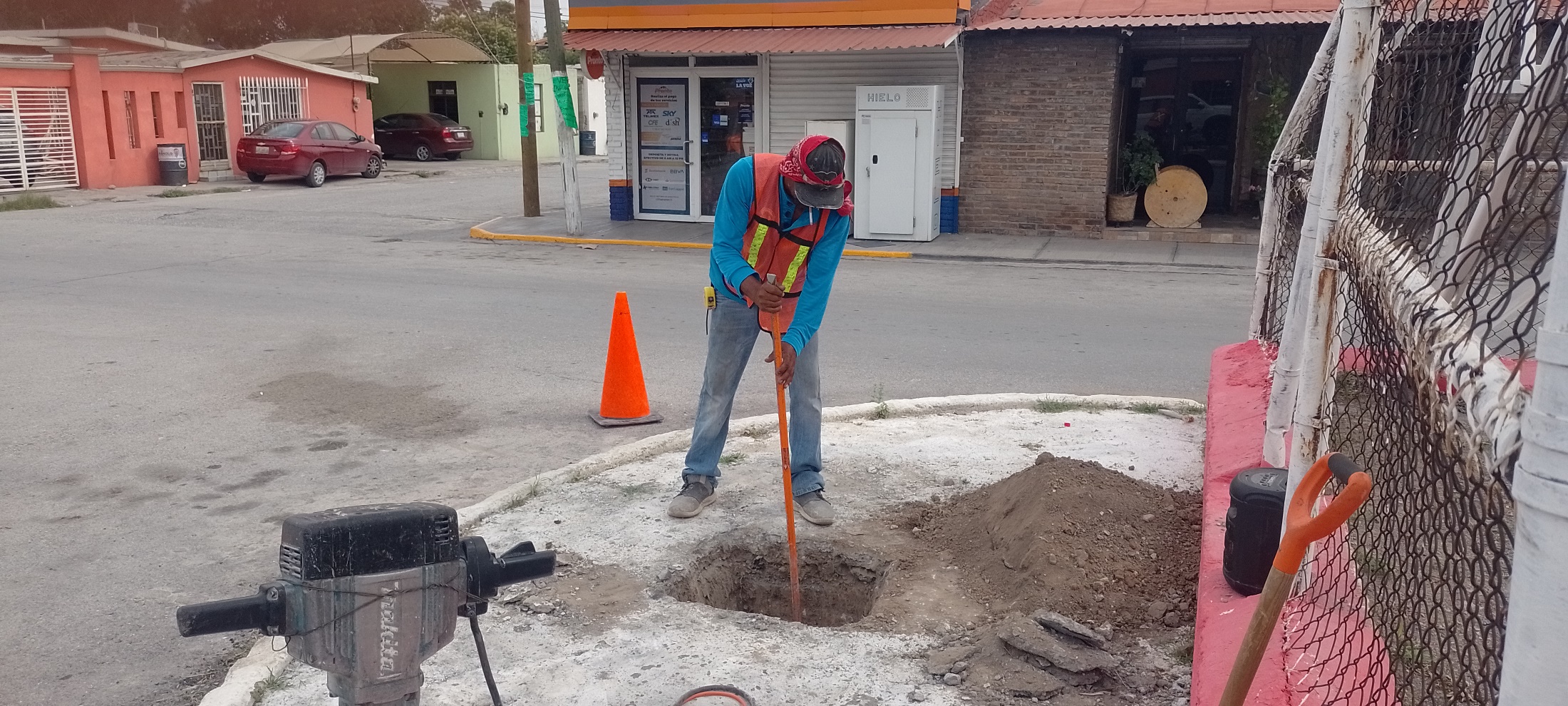 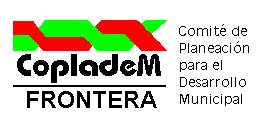 MONCLOVA
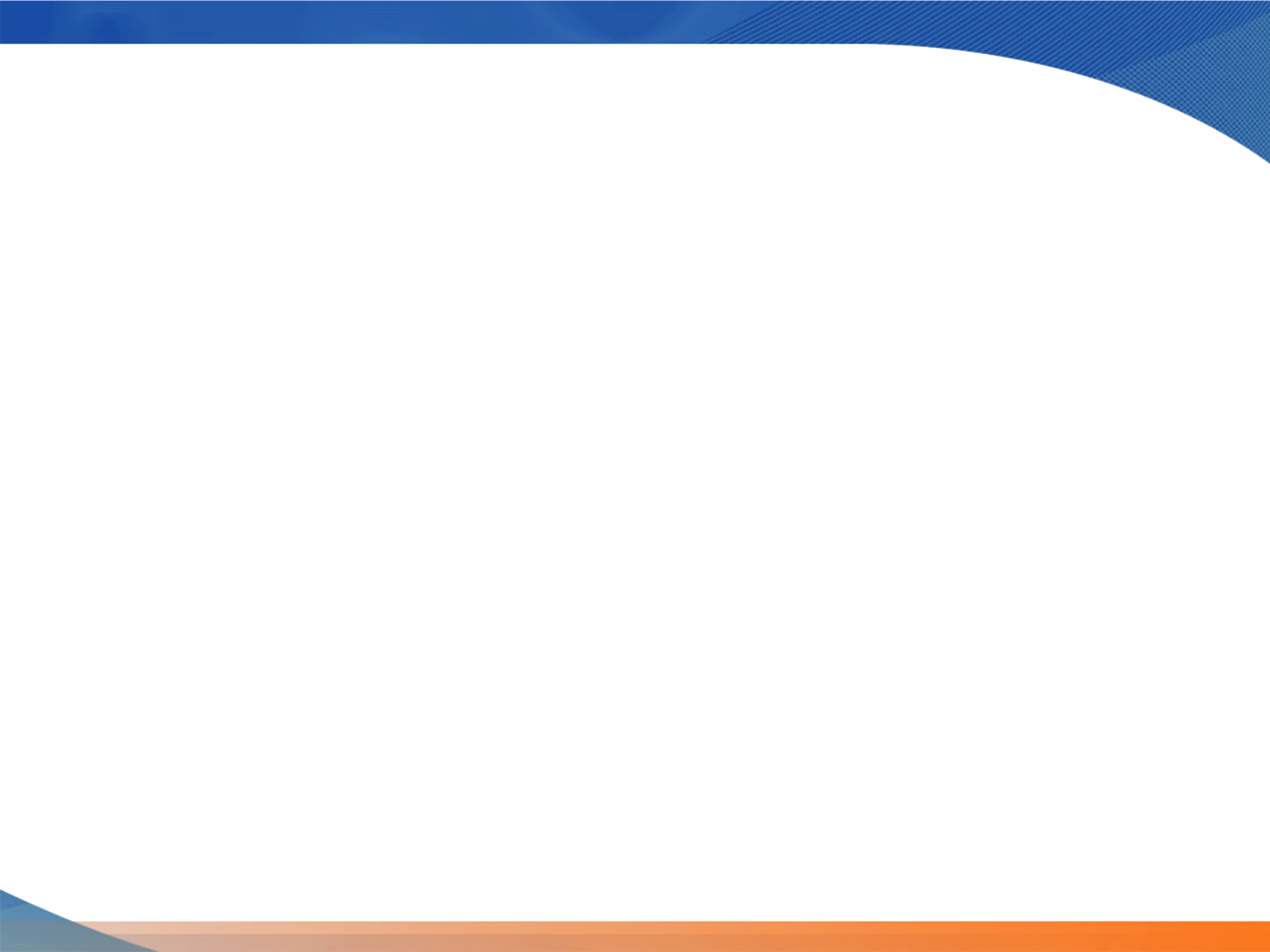 OBRA CM-SE-41/2023
REHABILITACION DE CAMELLON CENTRAL CON ESTAMPADO Y CON CORDON APARENTE EN AVE. 1 ENTRE BLVD. HAROLD R. PAPE Y CALLE SECUNDARIA 7 EN COL. OBRERA NORTE.
MONTO:  $1,800,935.00
ALCANCE: 1,450 BENEFICIARIOS
AVANCE FISICO: 70%
AVANCE FINANCIERO: 30%
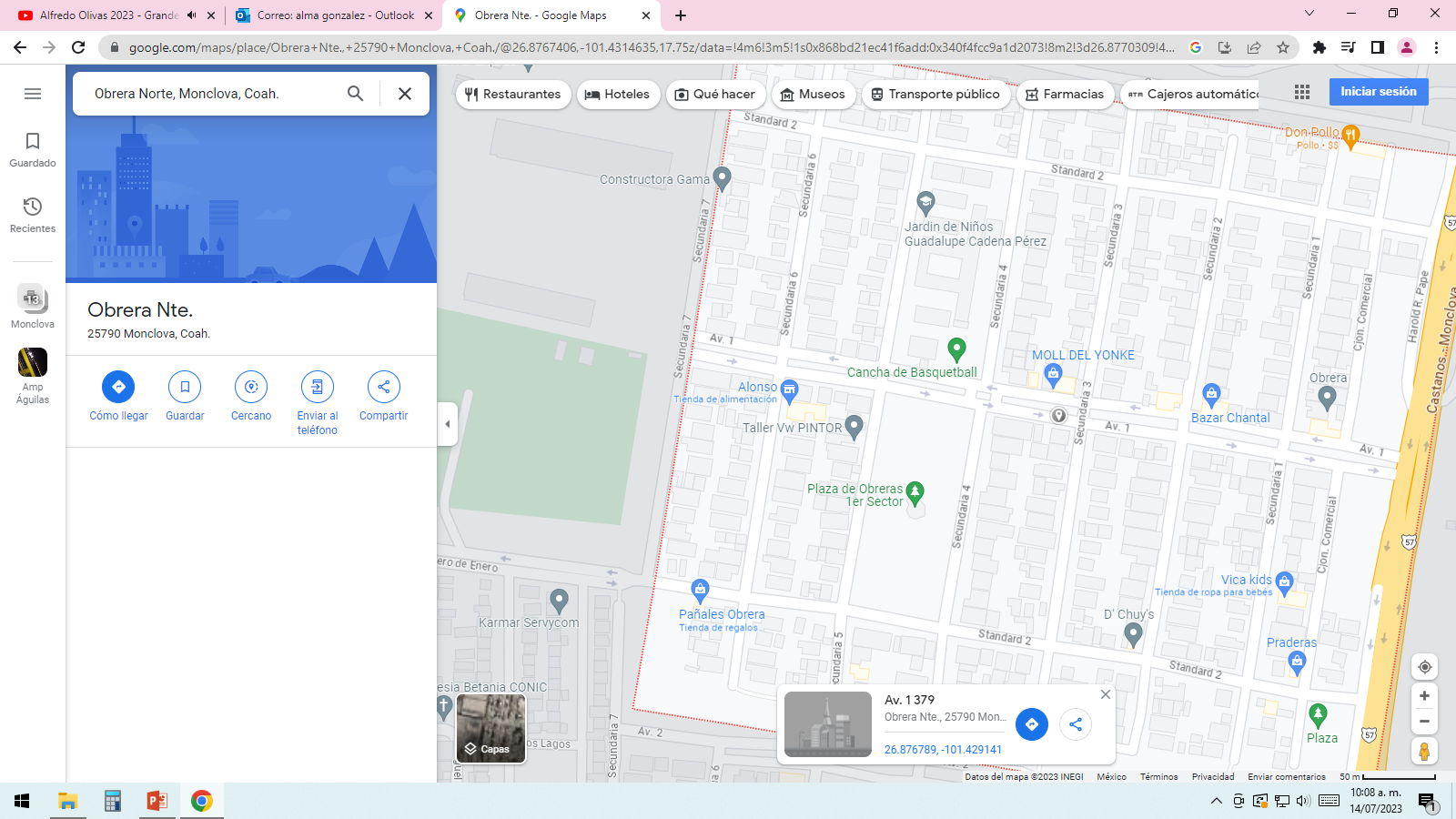 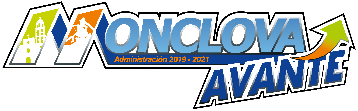 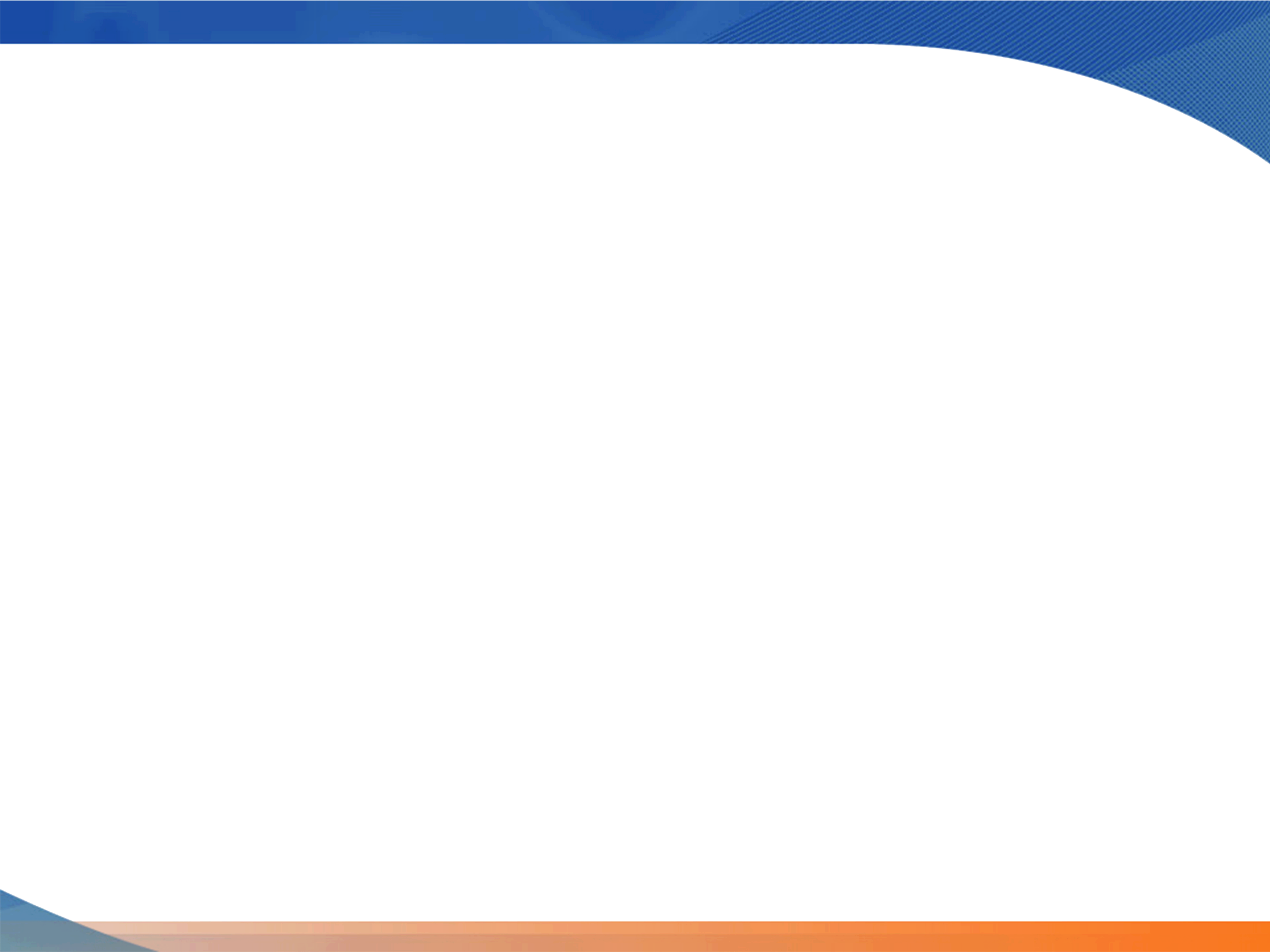 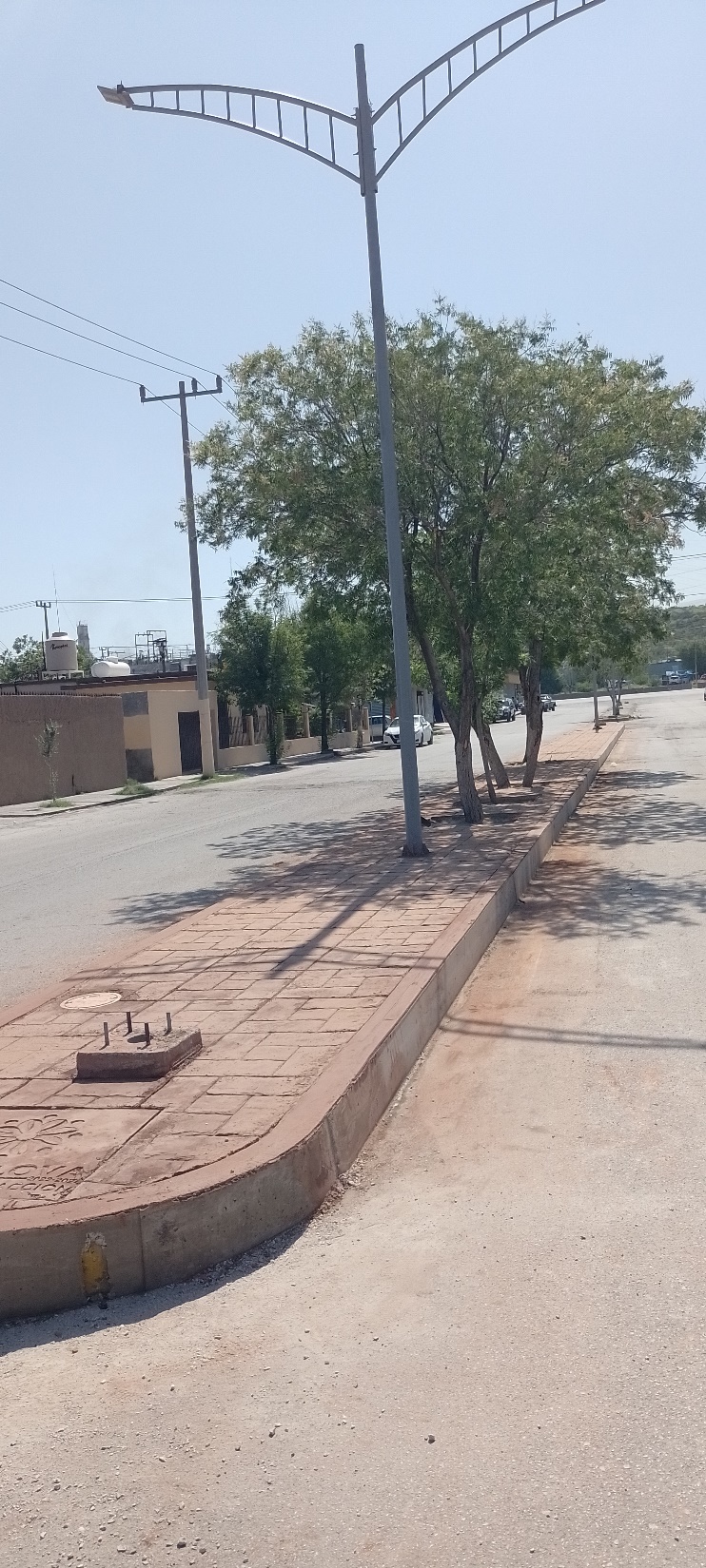 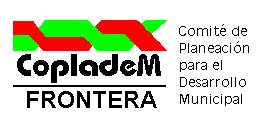 MONCLOVA
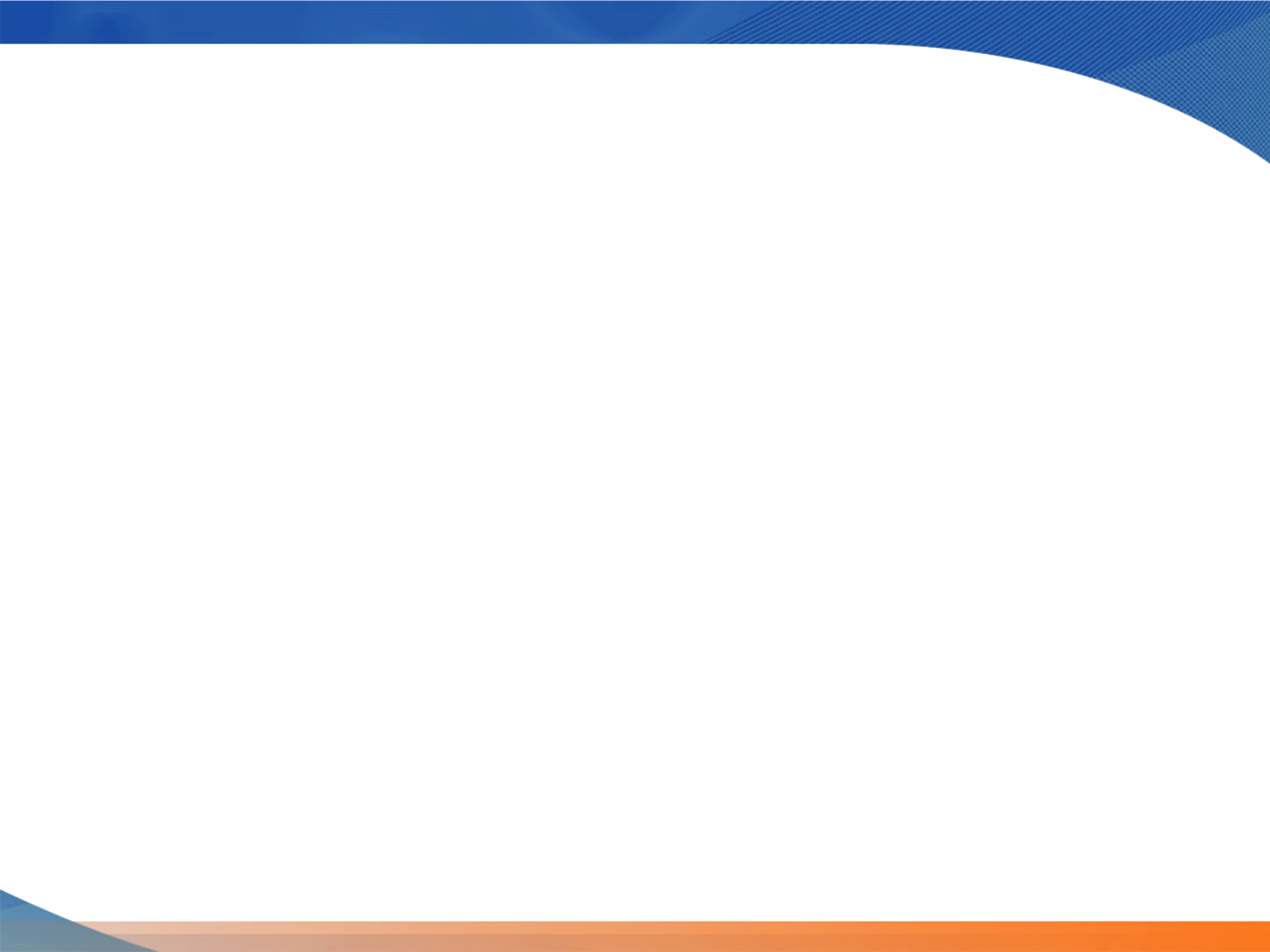 OBRA CM-SE-42/2023
REHABILITACION DE CAMELLON CENTRAL CON ESTAMPADO Y CON CORDON APARENTE EN AVE. 3 DESDE CARR. 57 A OBRERO UNIDO EN COL. OBRERA SUR.
MONTO:  $3,652,020.00
ALCANCE: 1,680 BENEFICIARIOS
AVANCE FISICO: 10%
AVANCE FINANCIERO: 30%
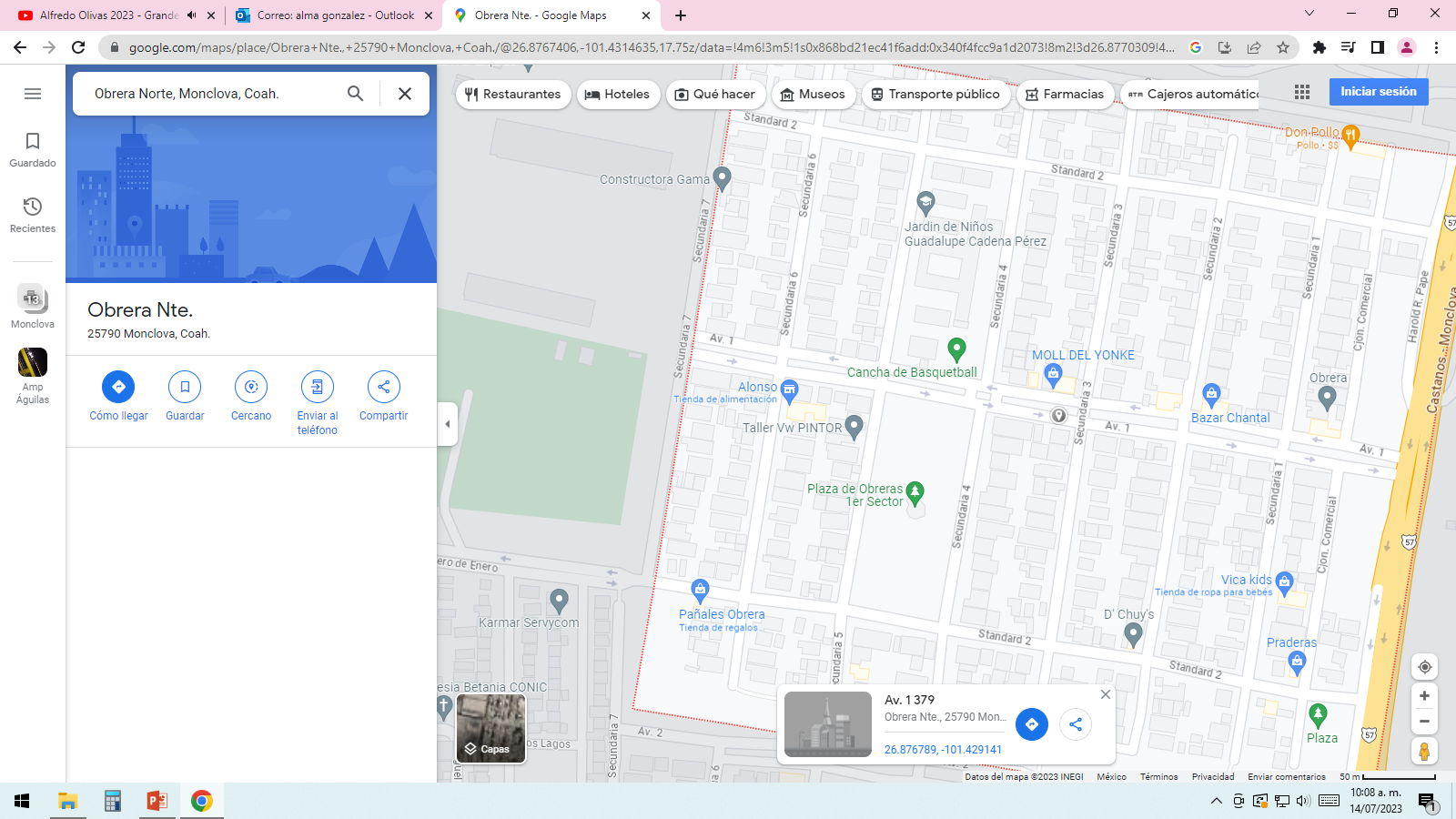 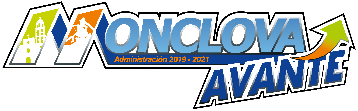 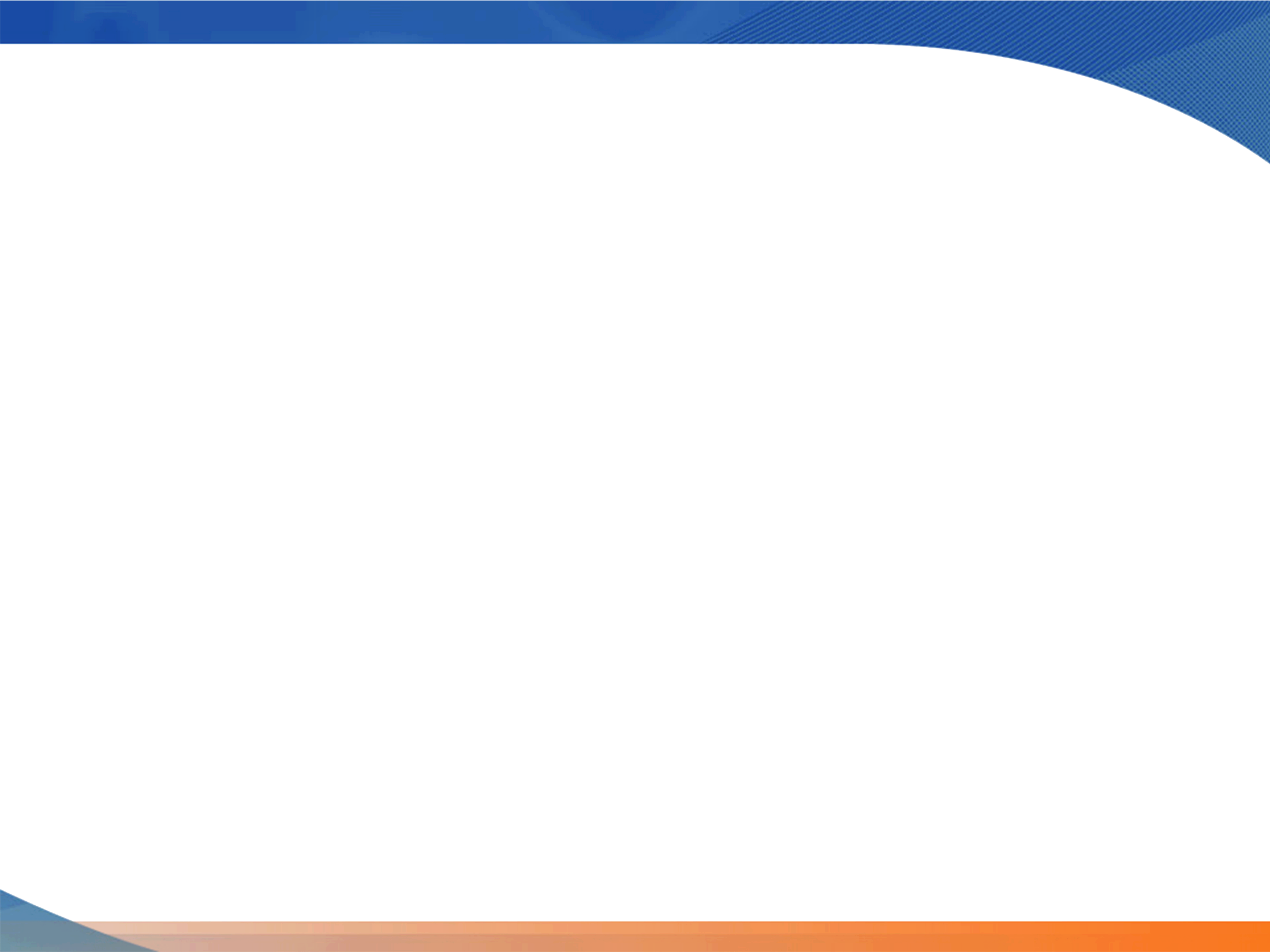